Financial Stability 2019/2
Charts
October 2019
Key risks
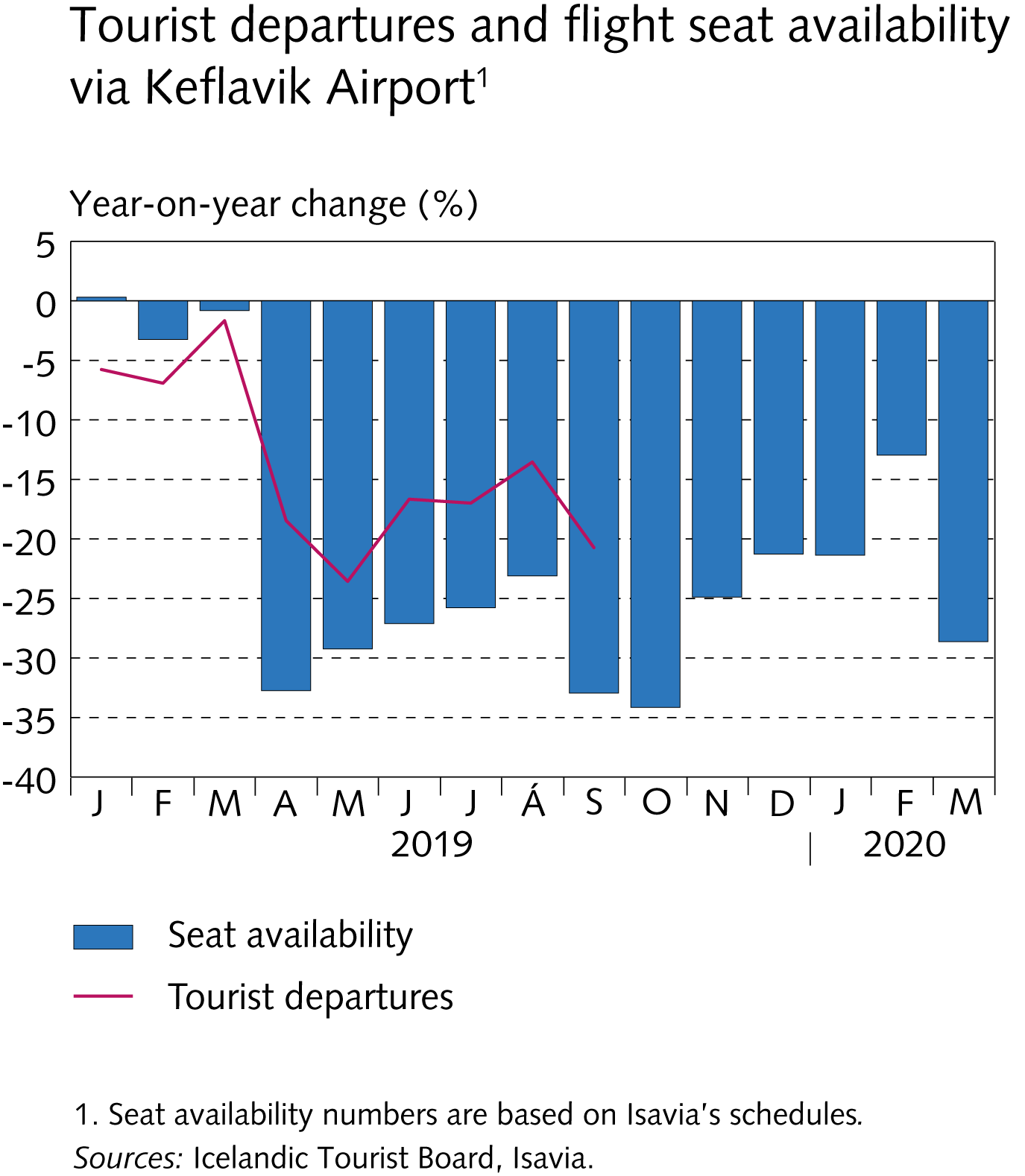 Key risks
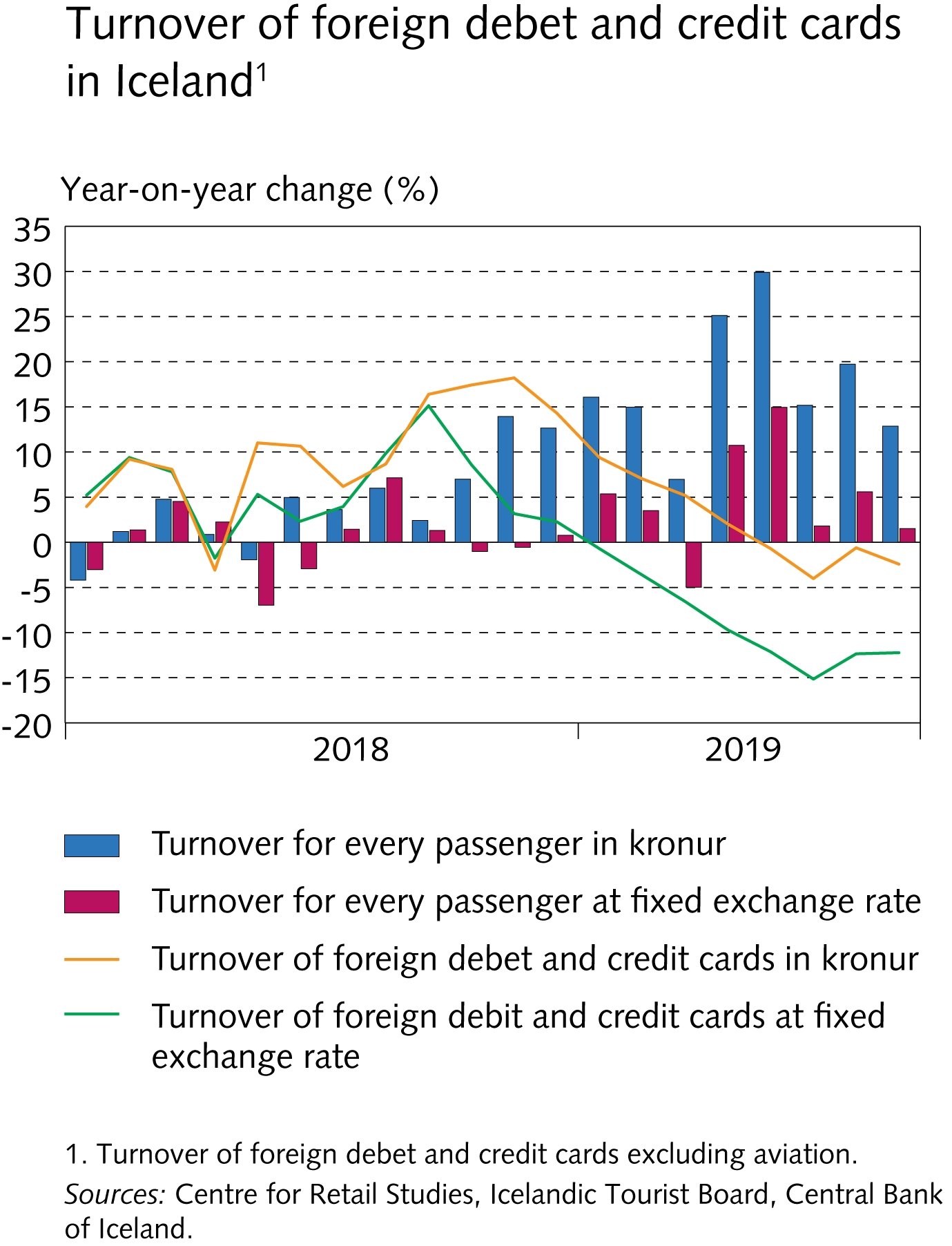 Key risks
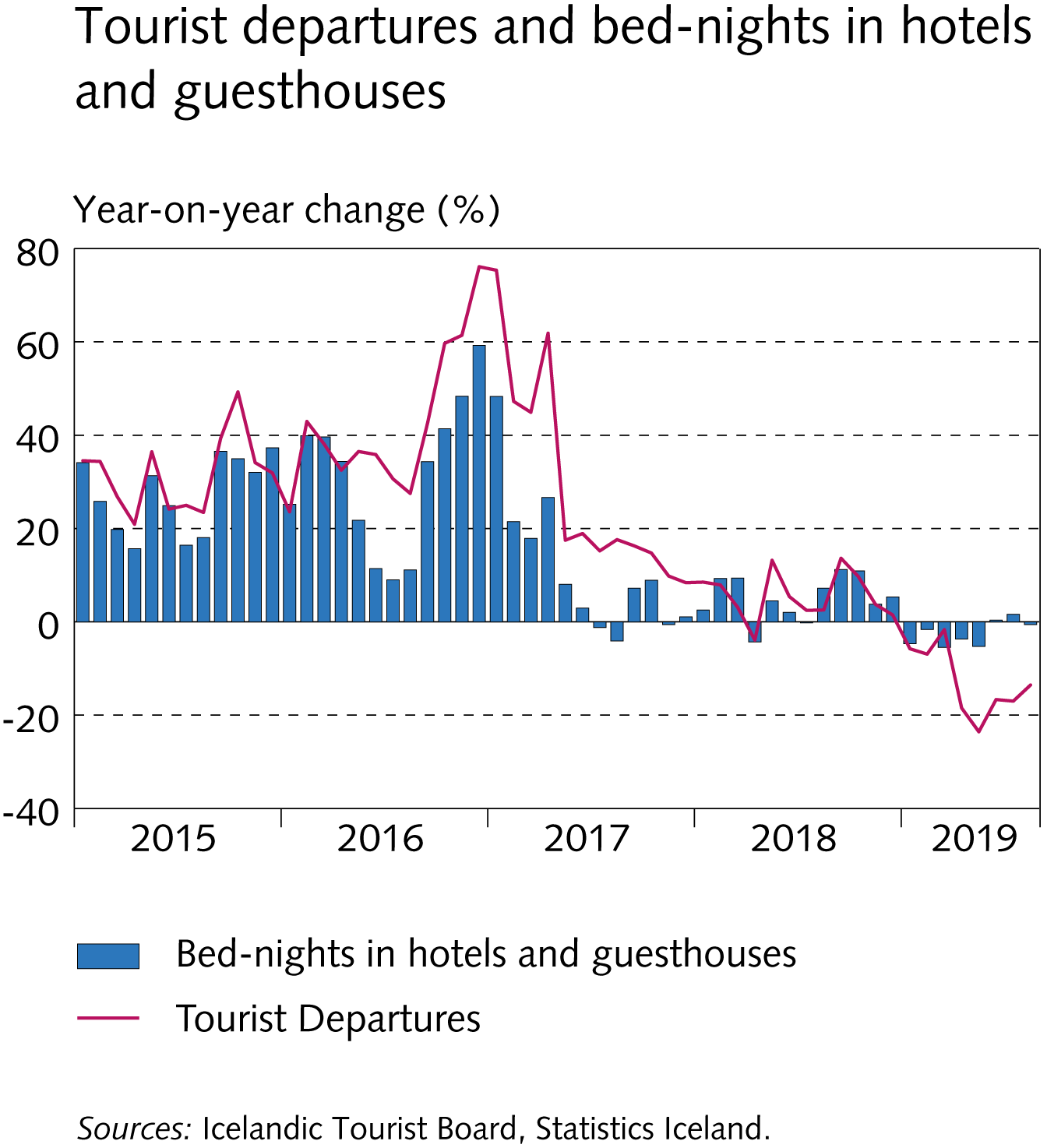 Key risks
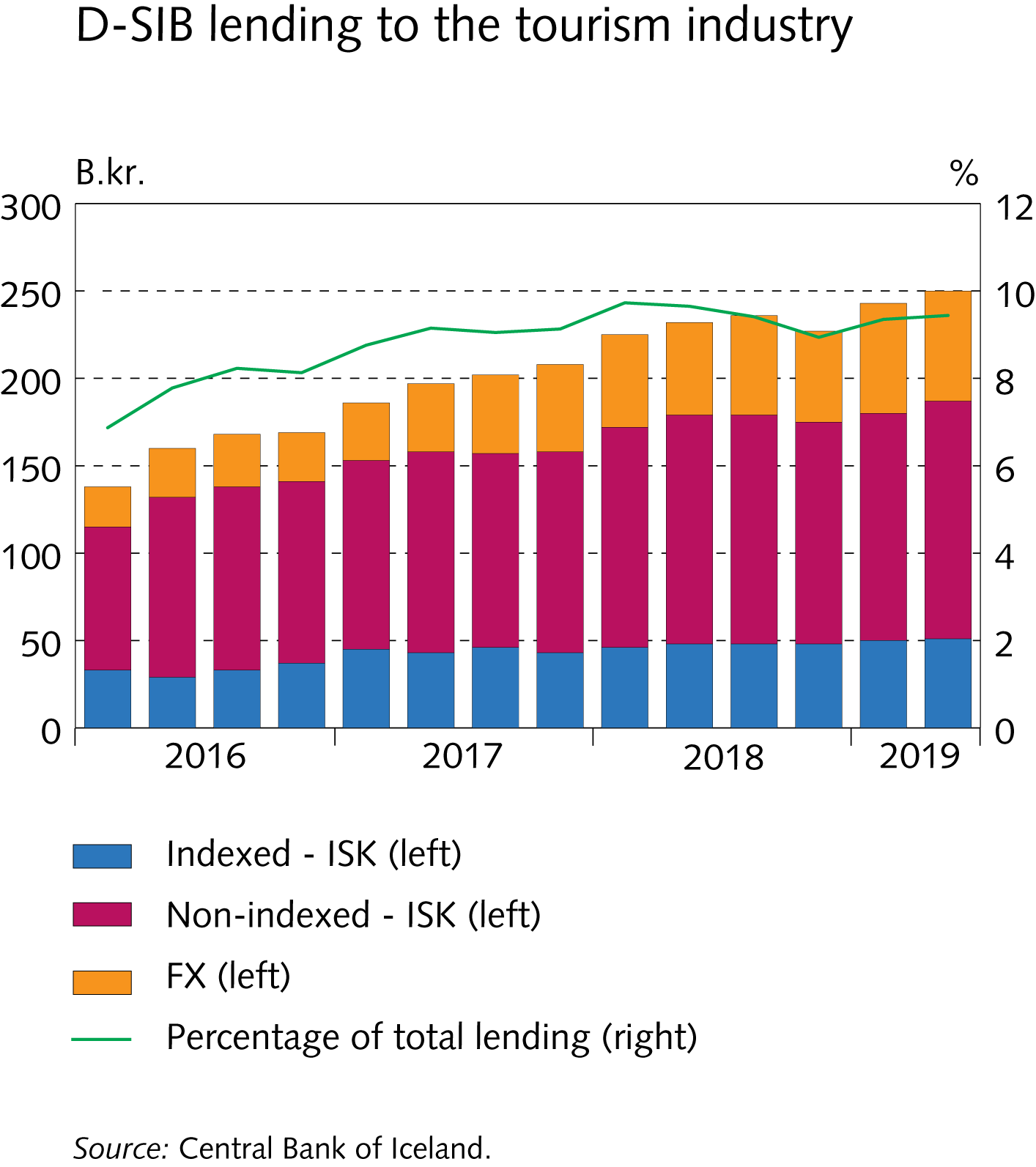 Key risks
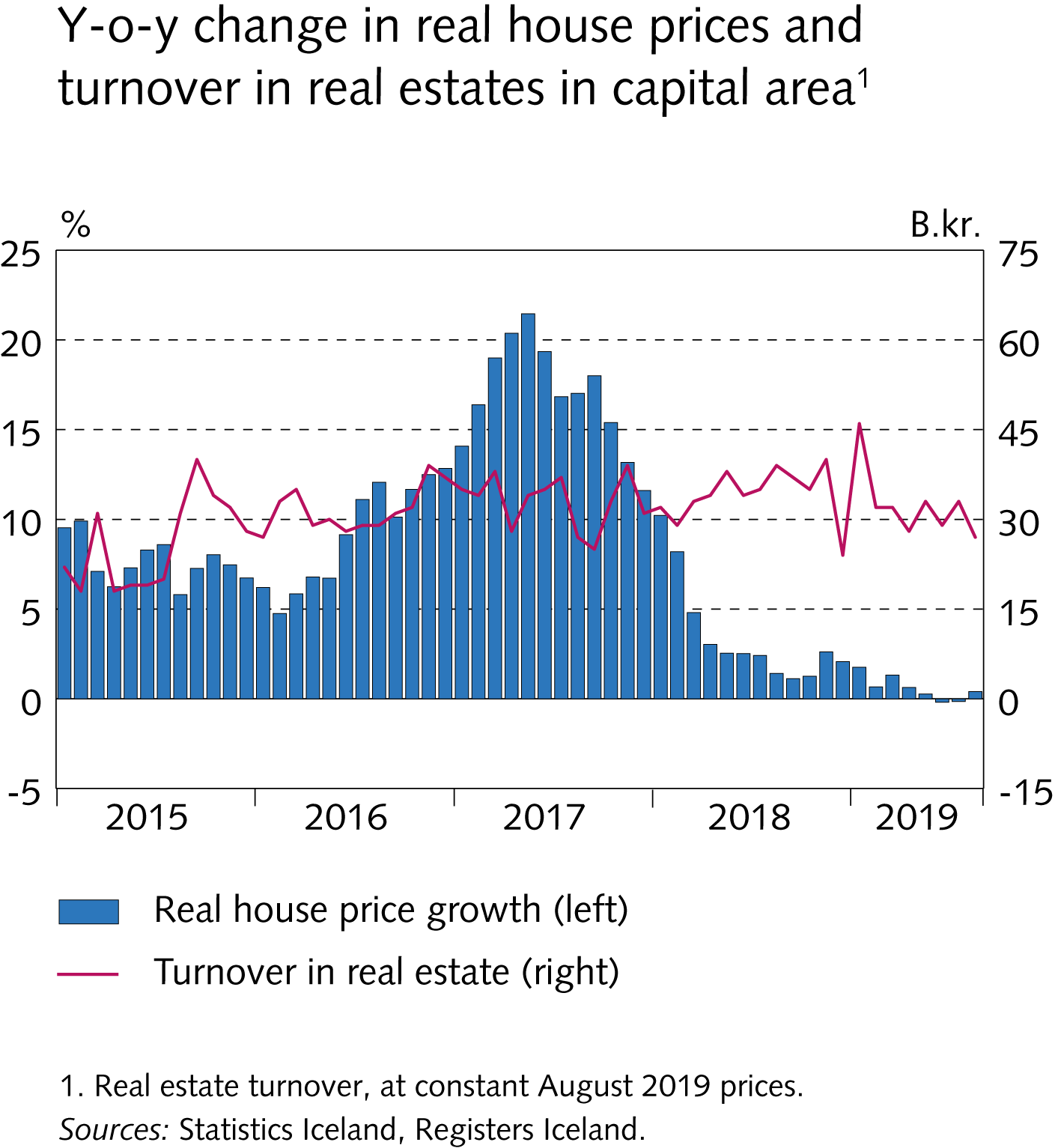 Key risks
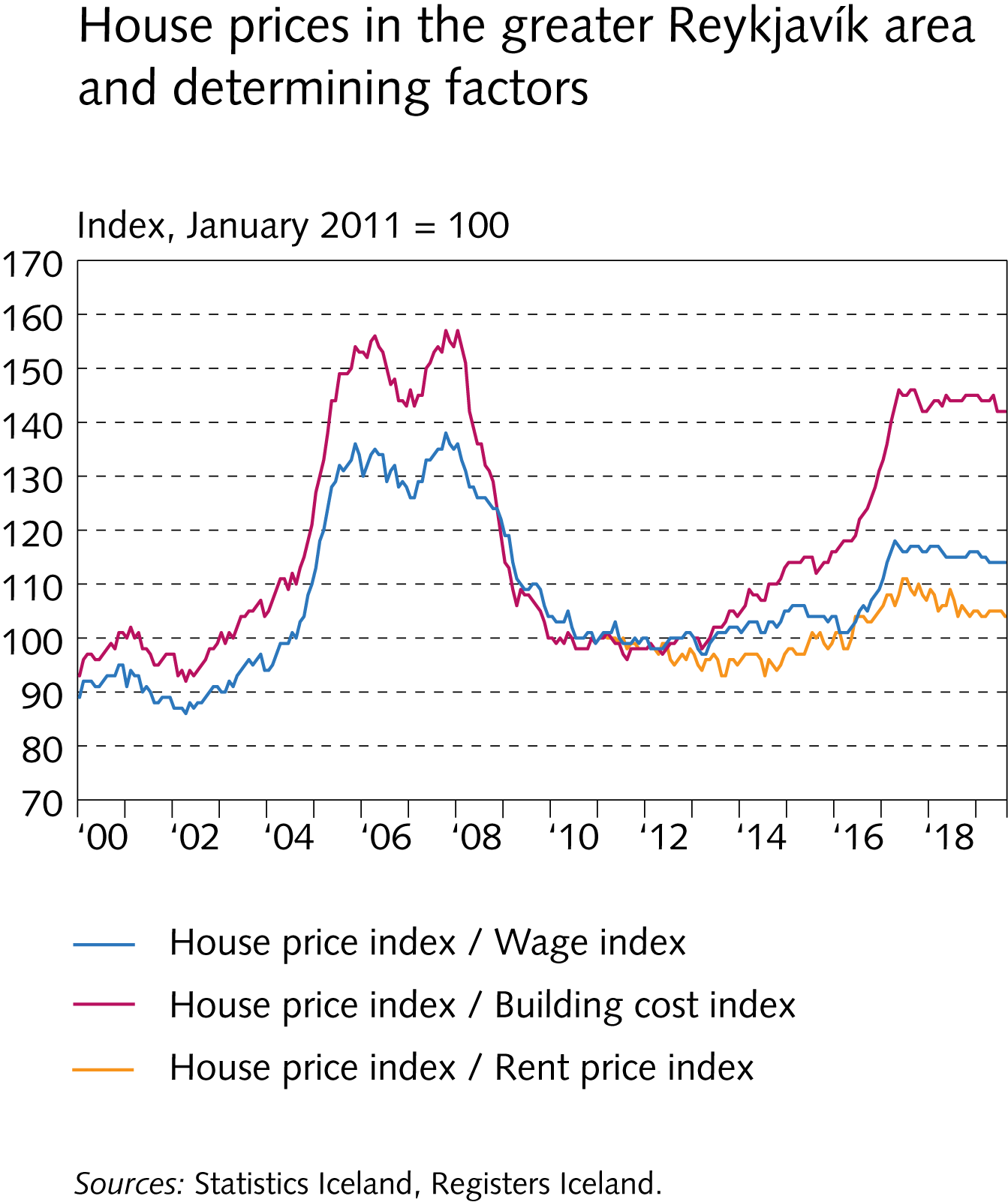 Key risks
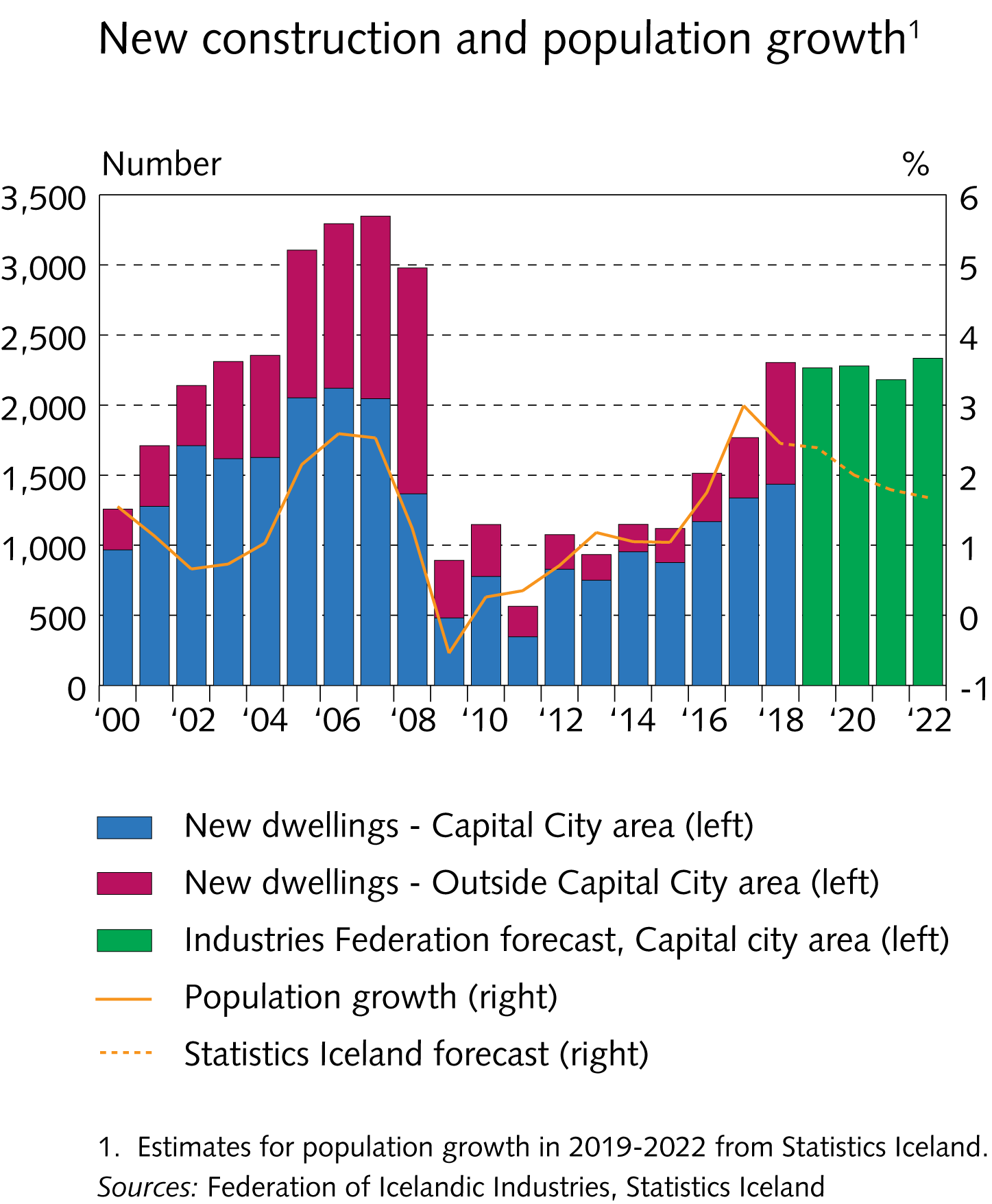 Key risks
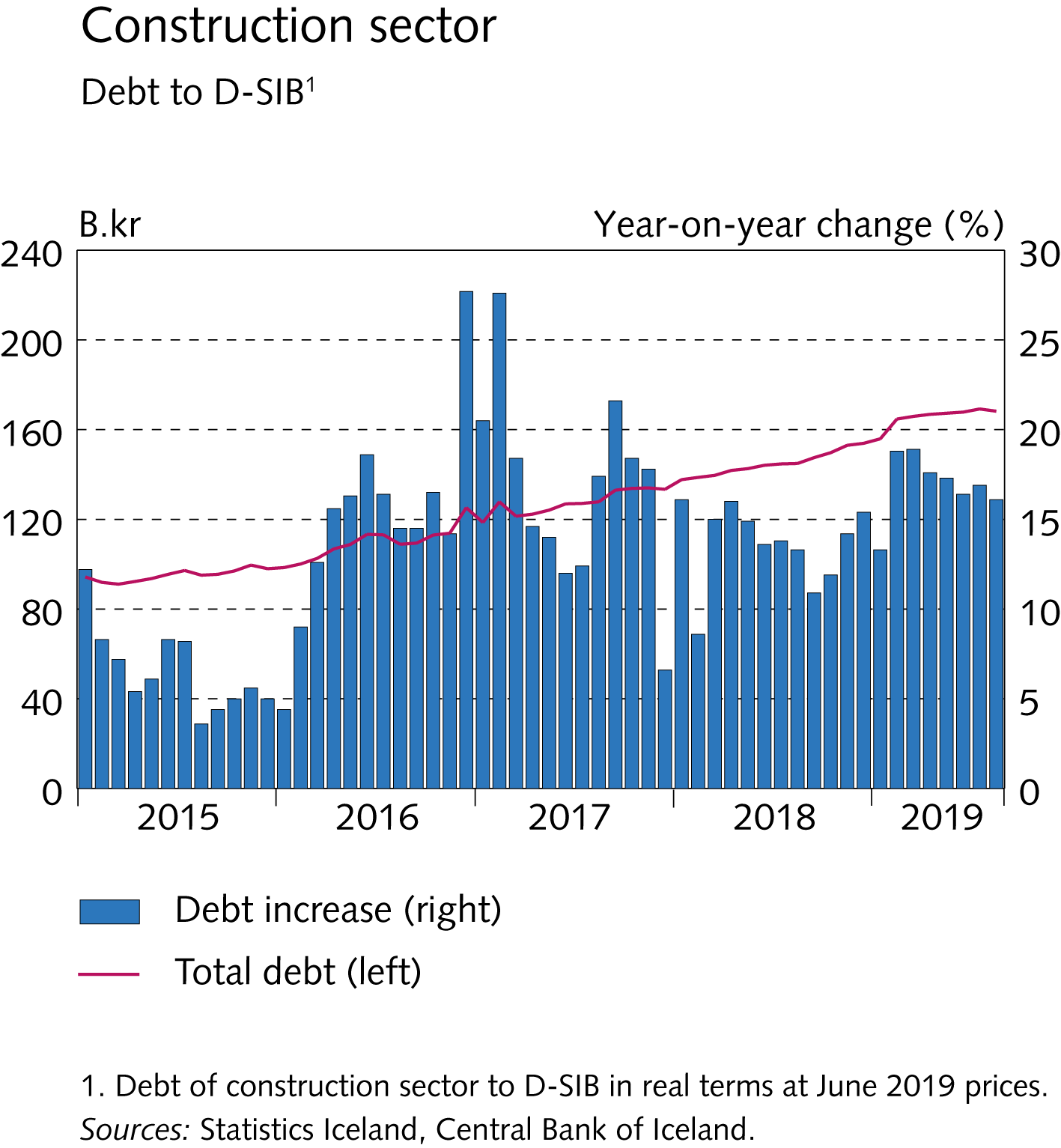 Key risks
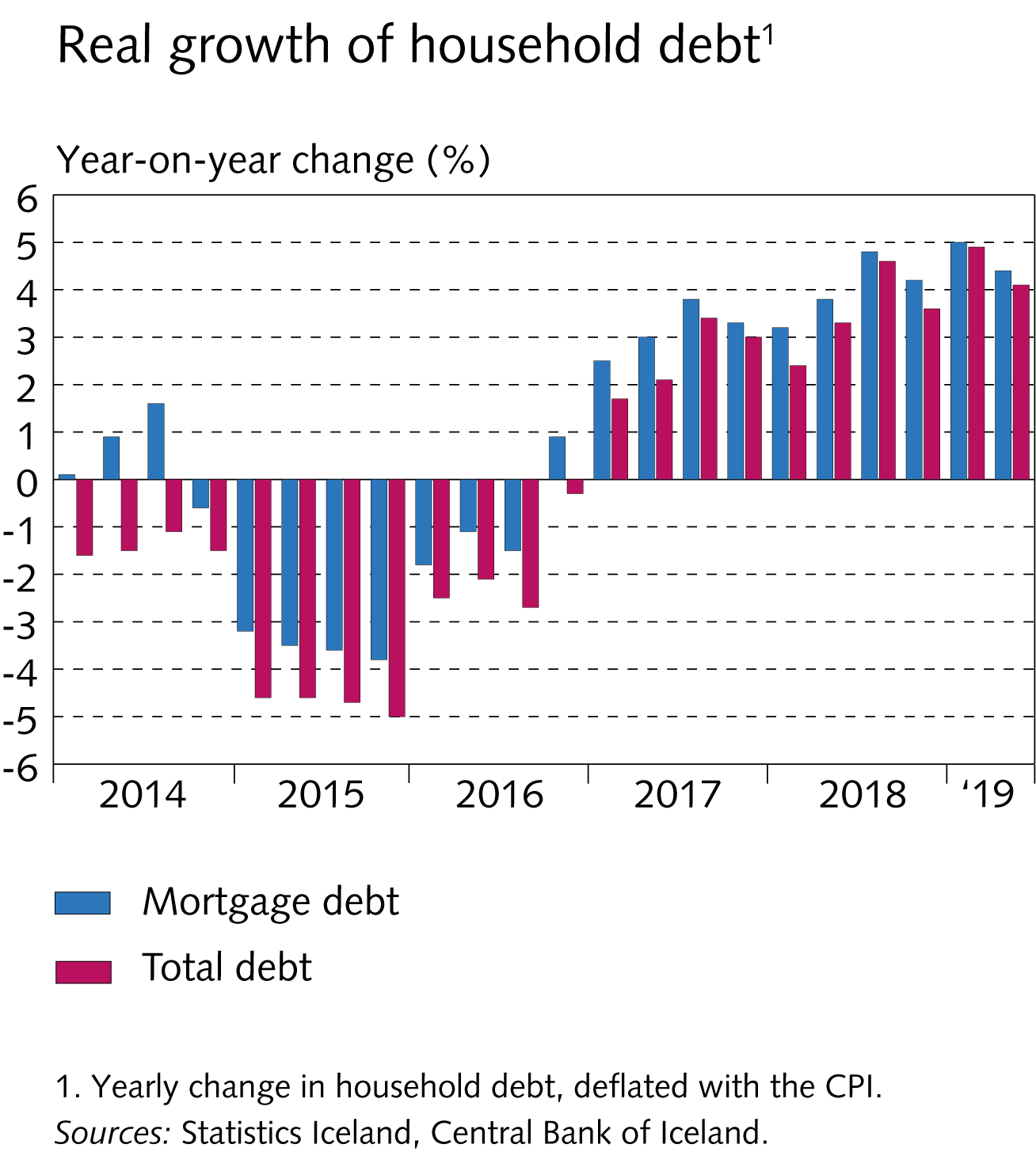 Key risks
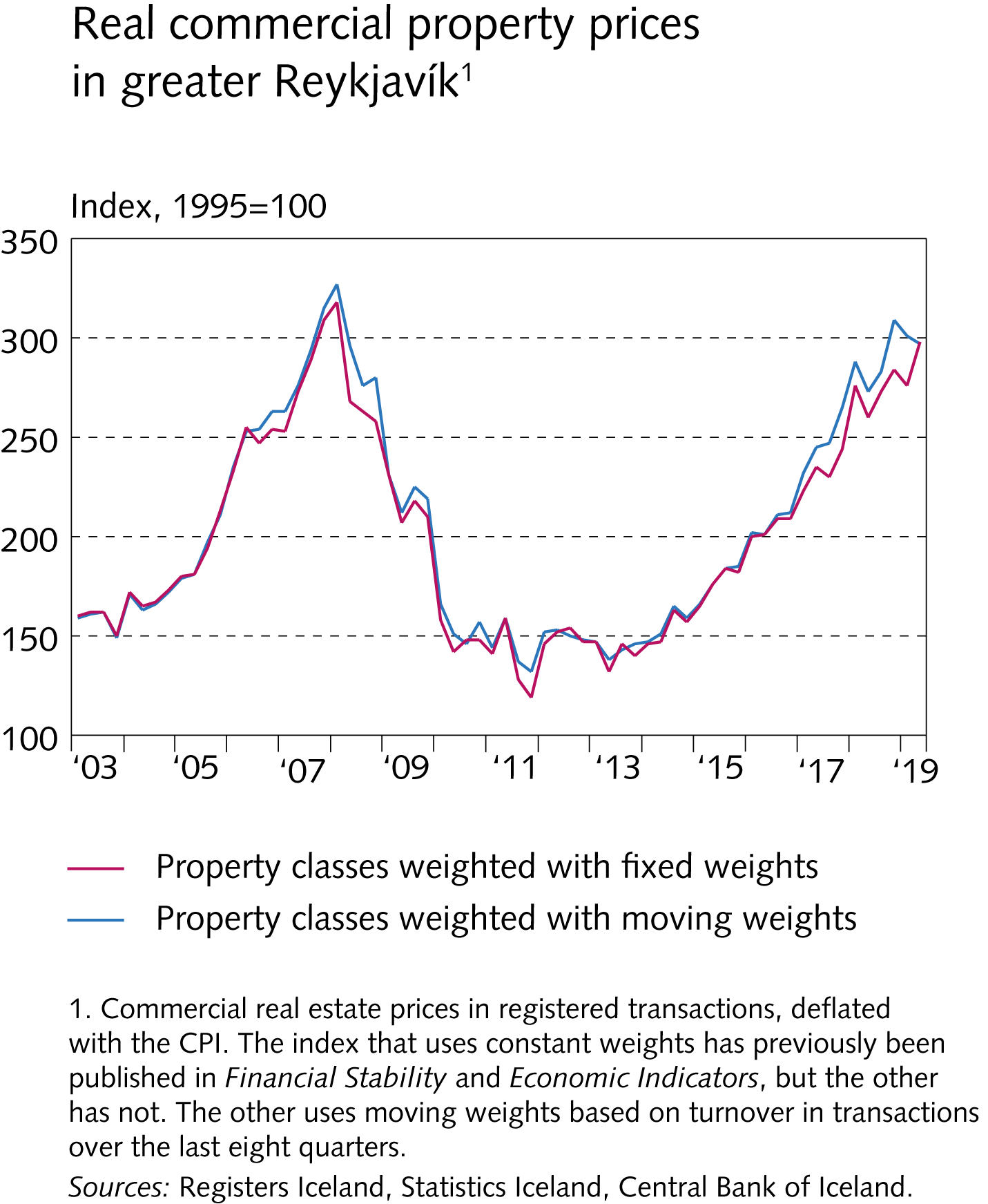 Key risks
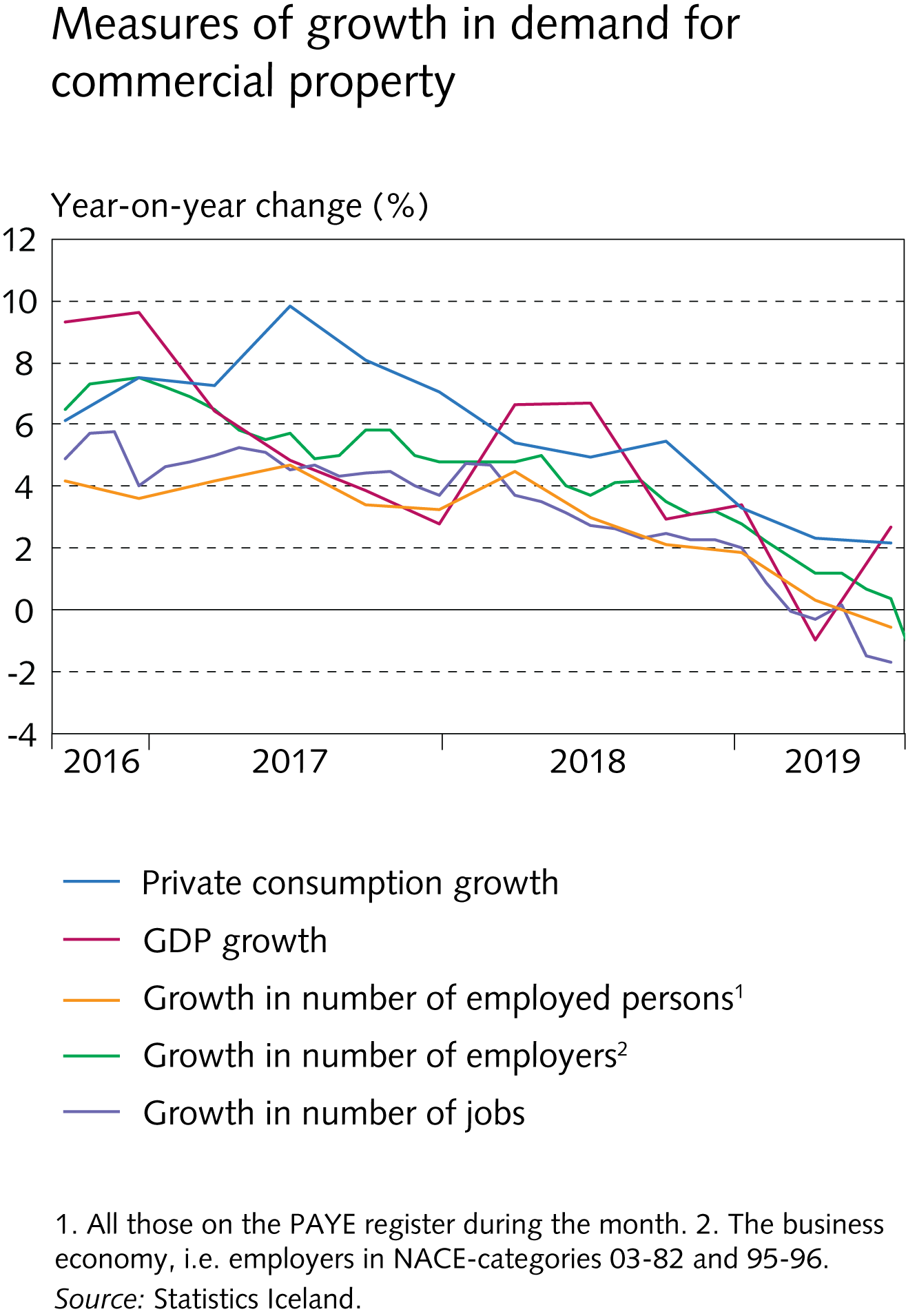 Key risks
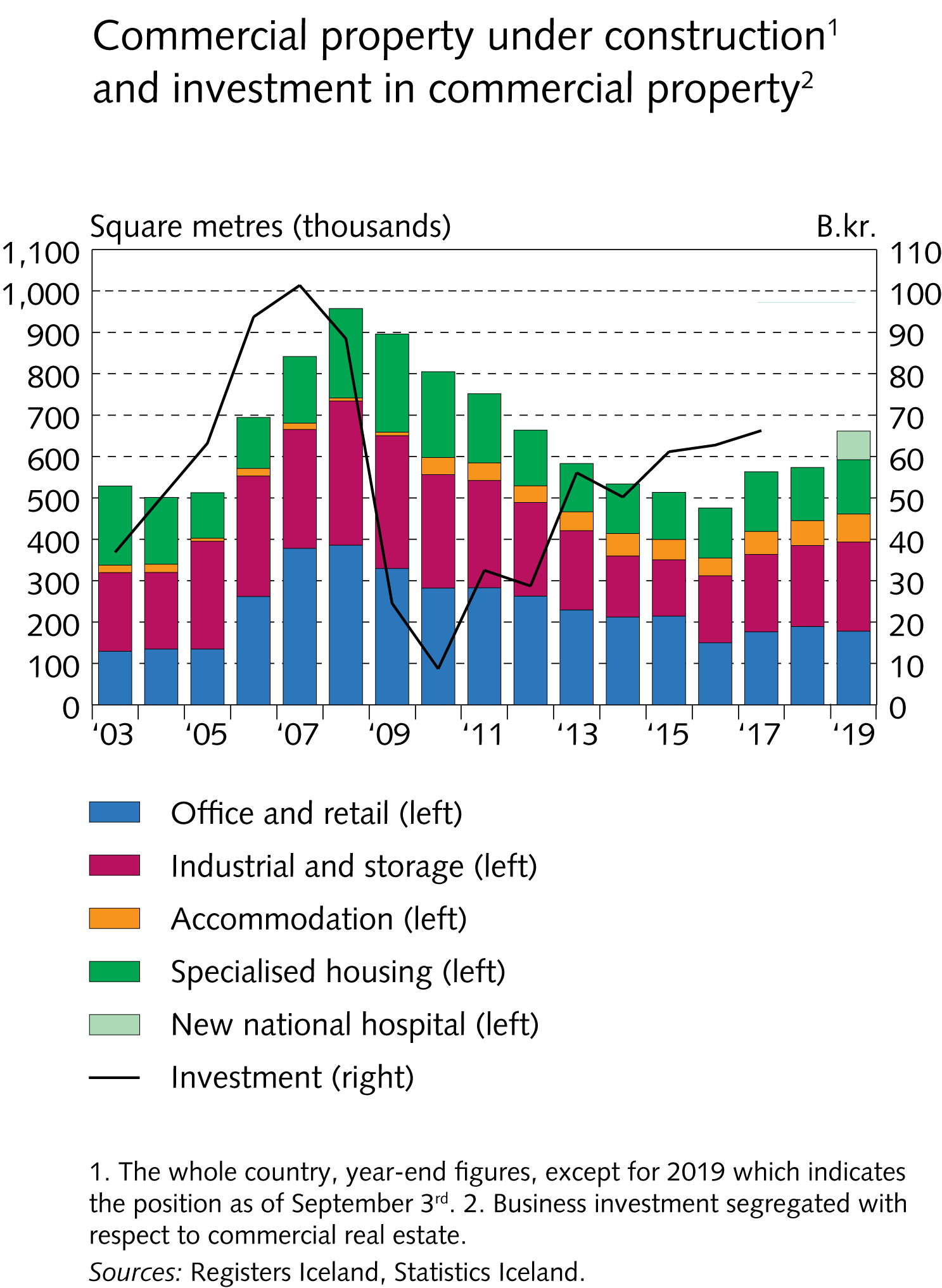 Key risks
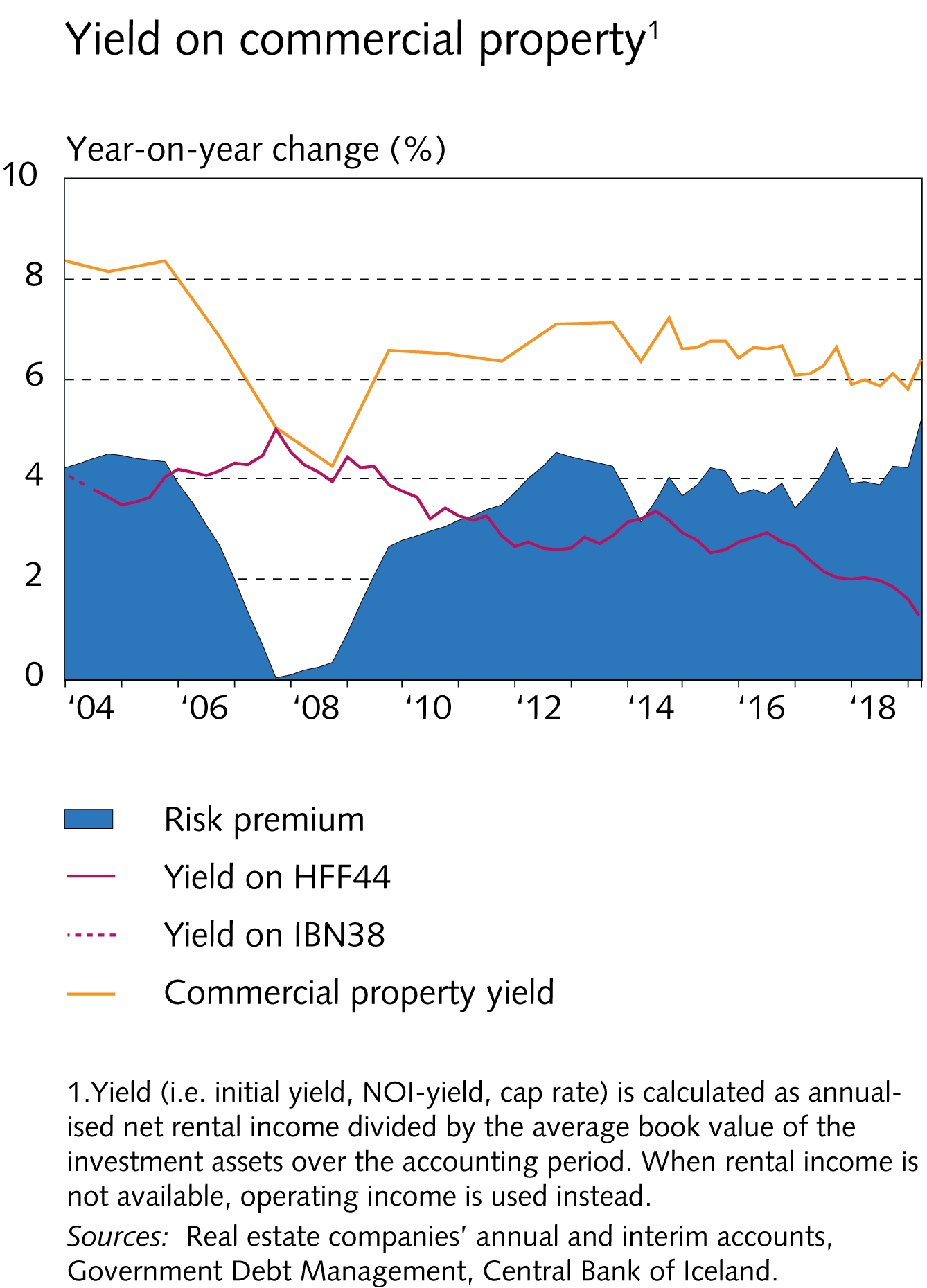 Financial institutions‘ operating environment
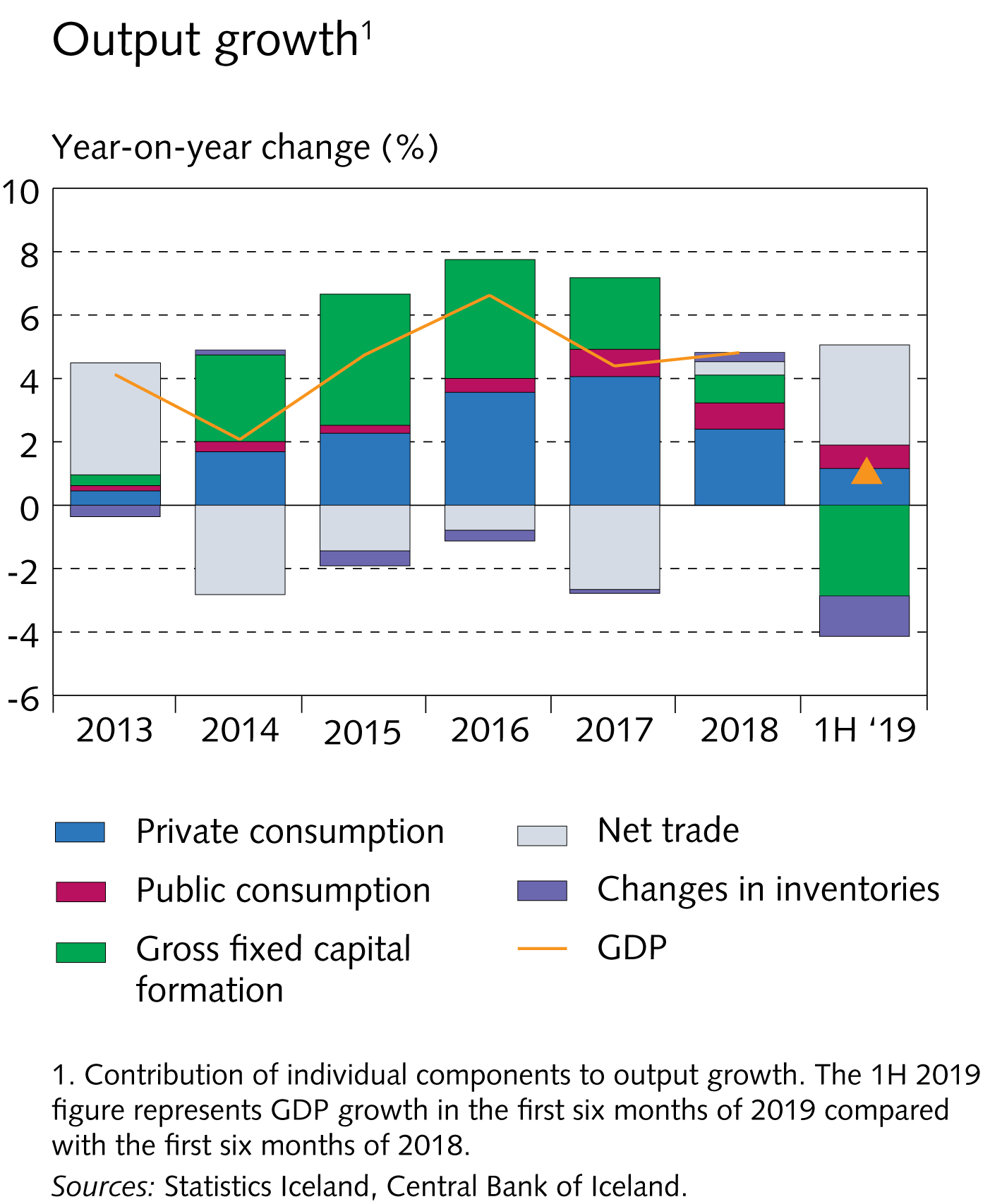 Financial institutions‘ operating environment
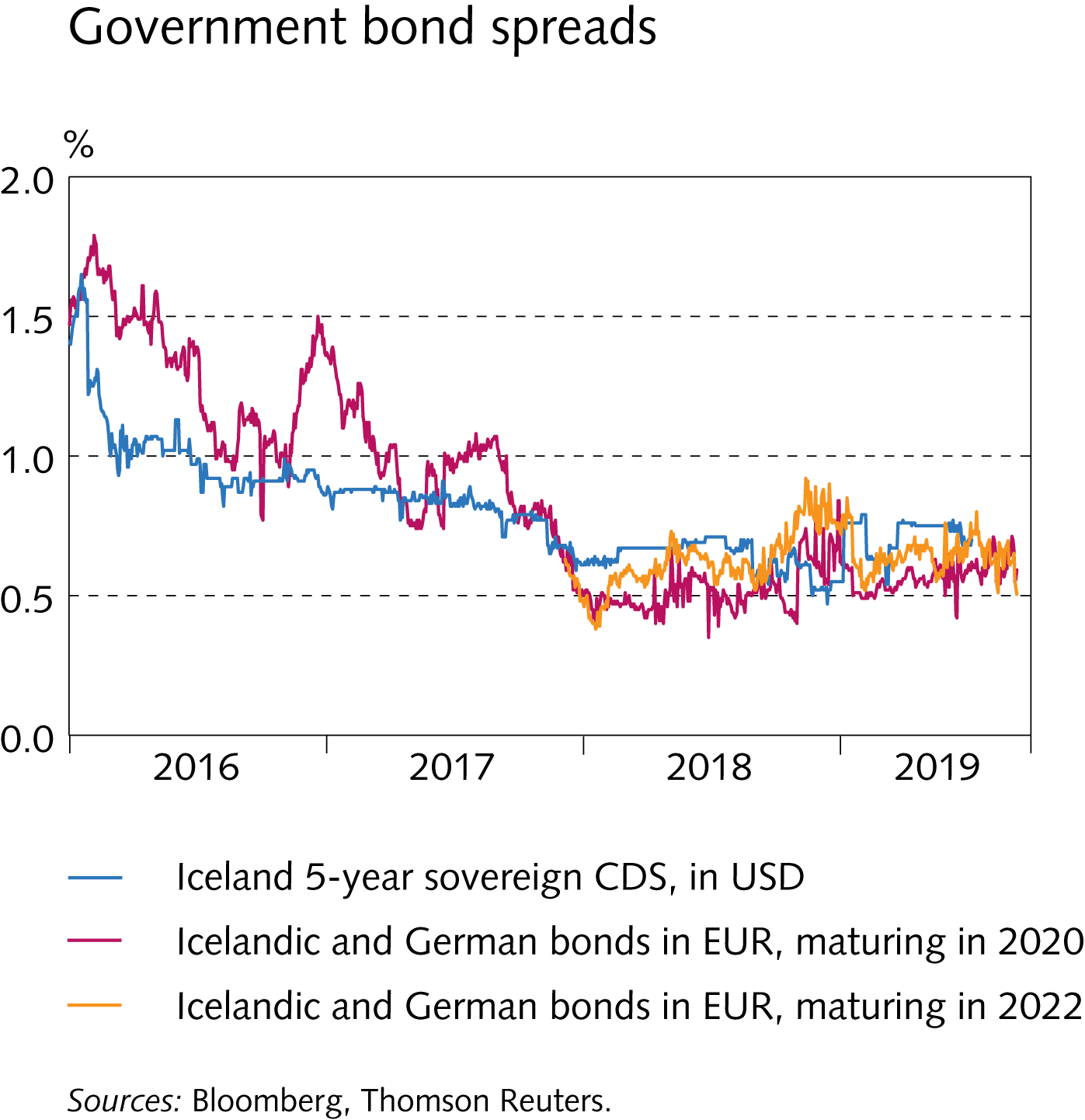 Financial institutions‘ operating environment
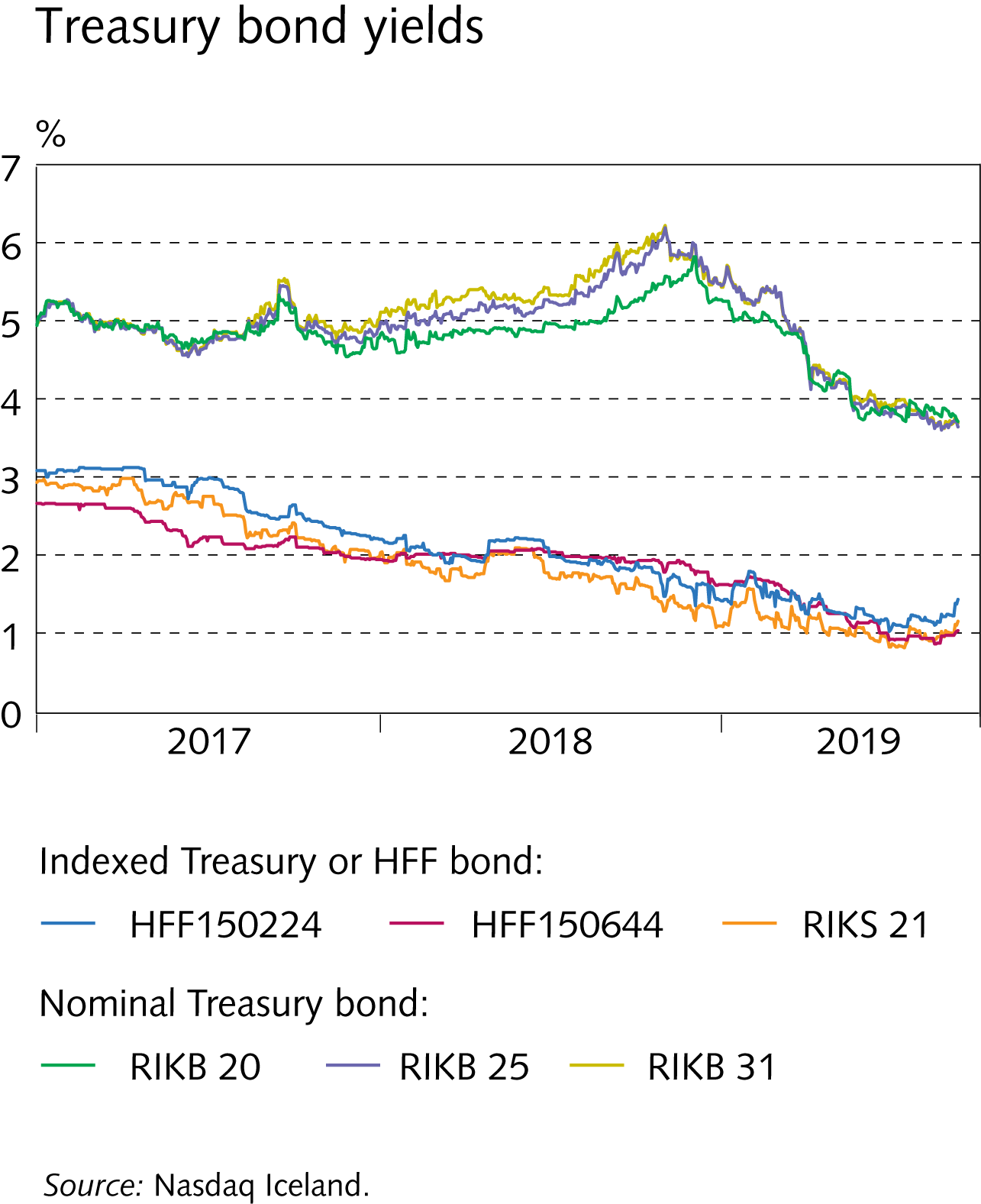 Financial institutions‘ operating environment
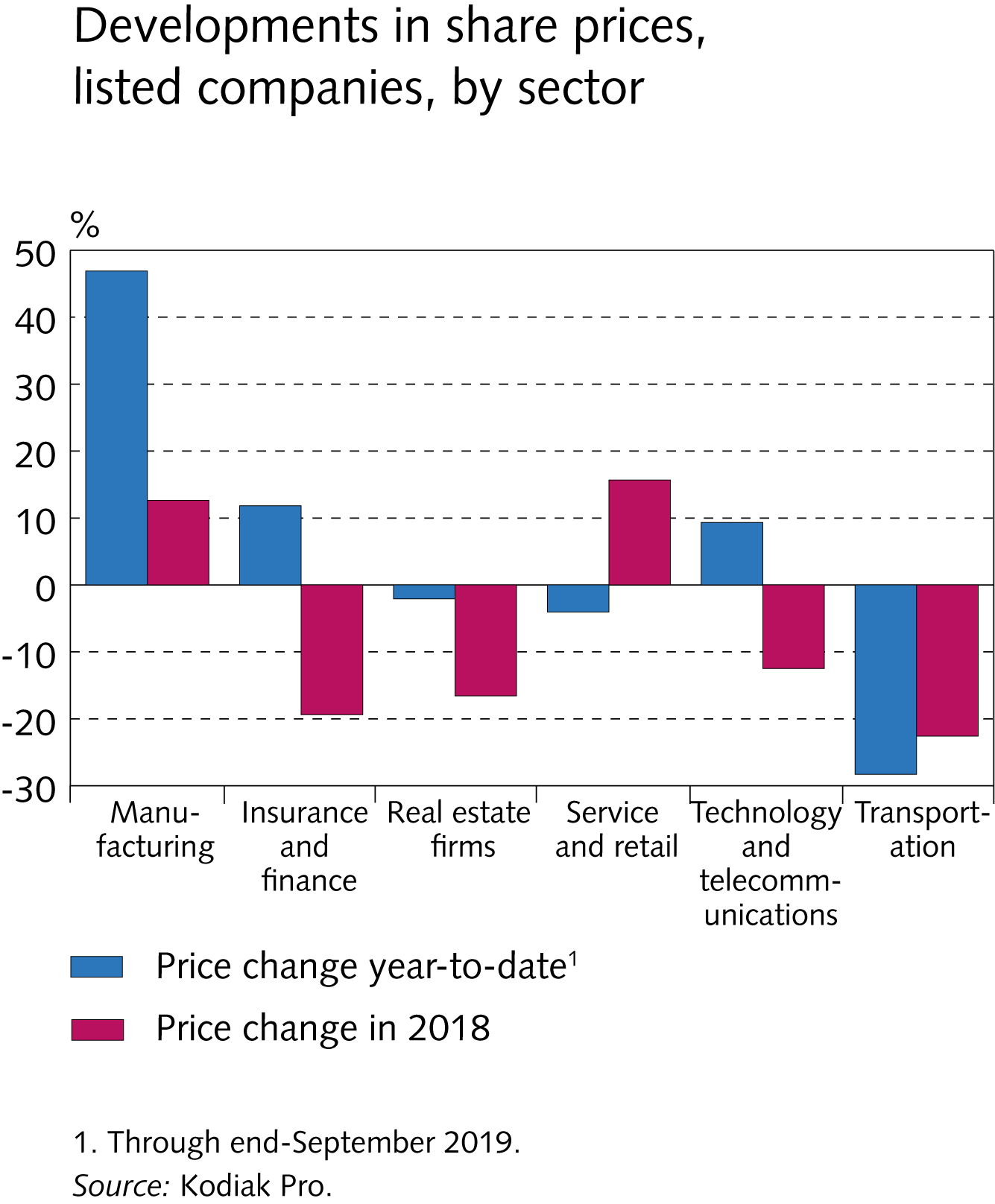 Financial institutions‘ operating environment
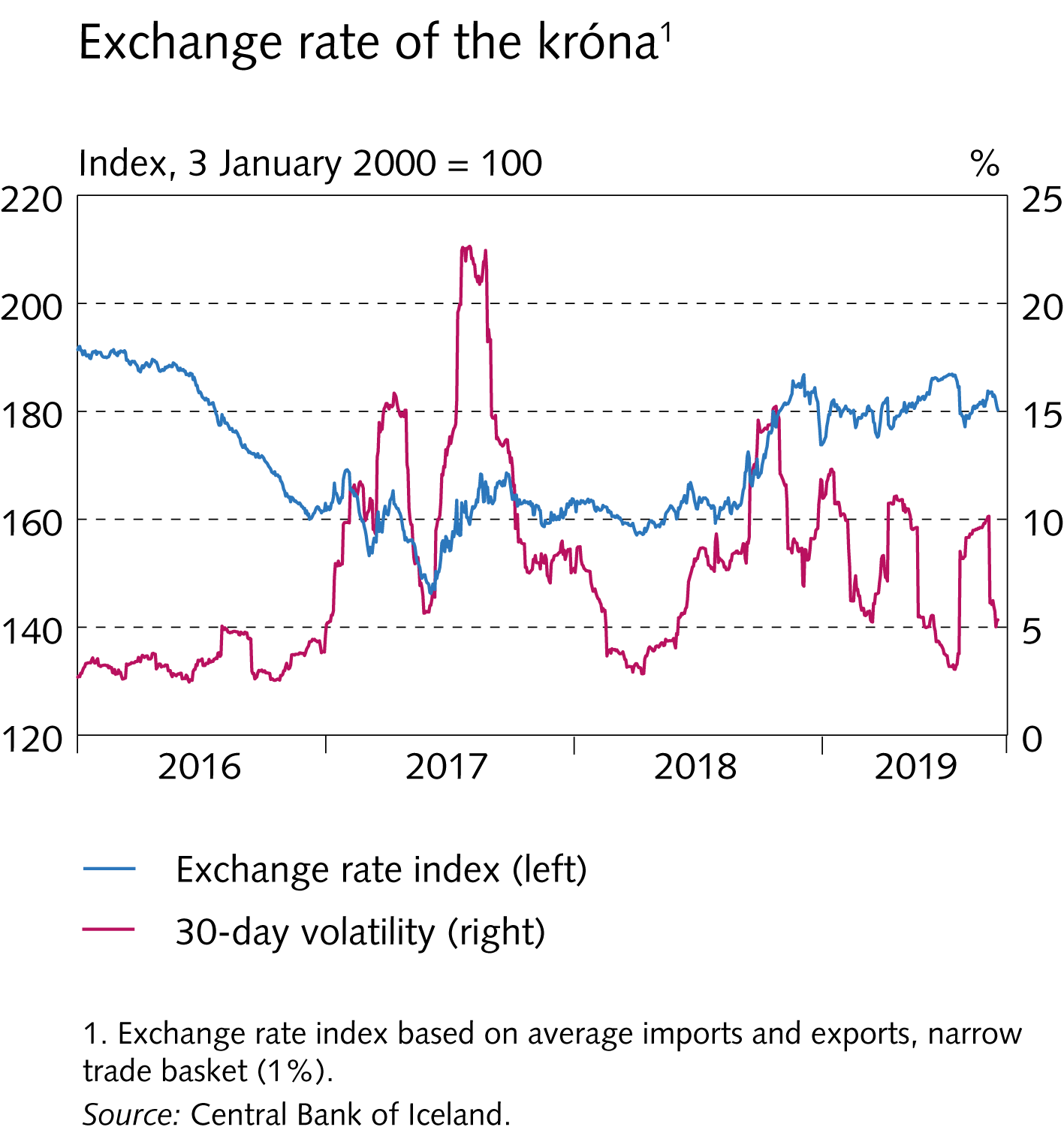 Financial institutions‘ operating environment
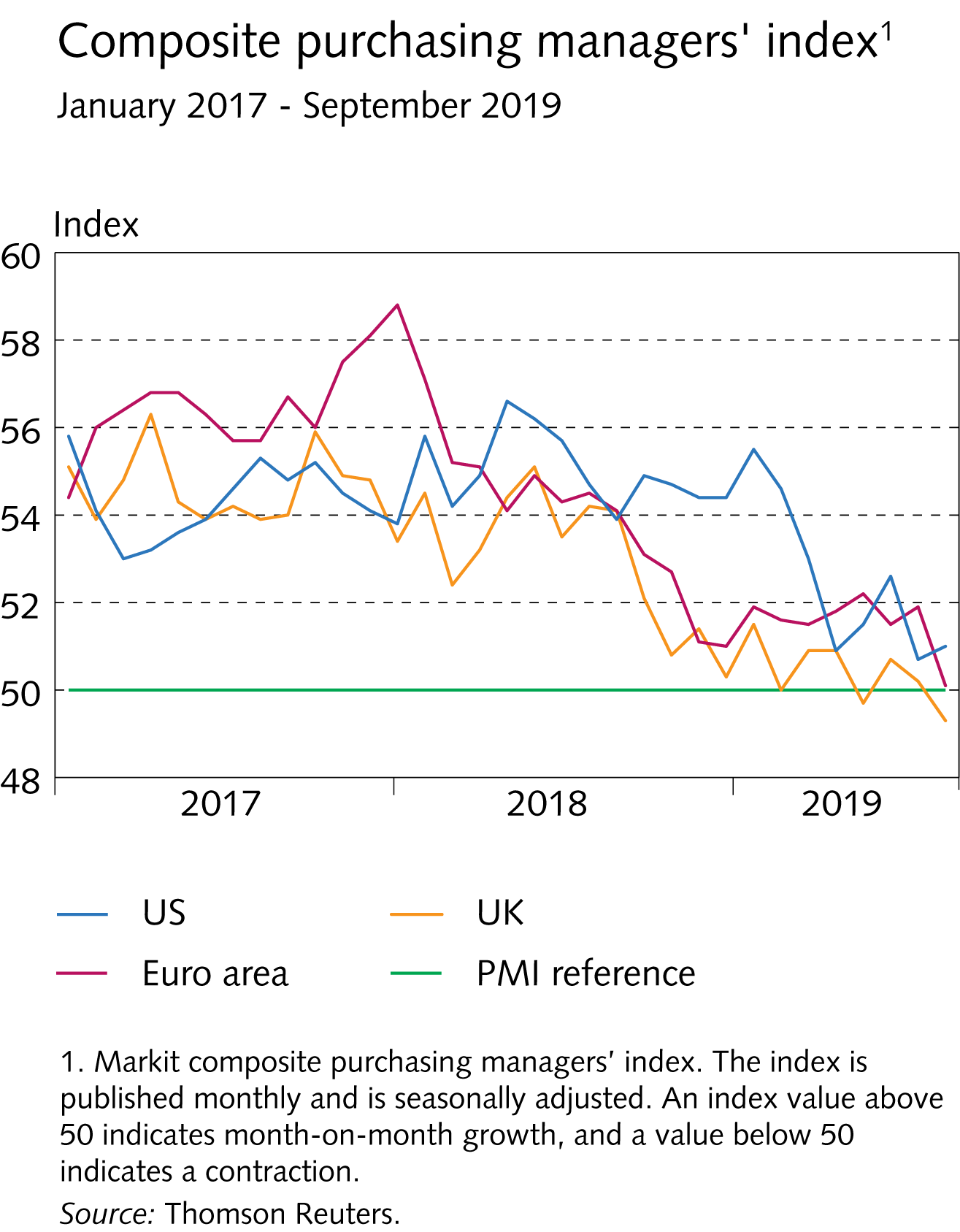 Financial institutions‘ operating environment
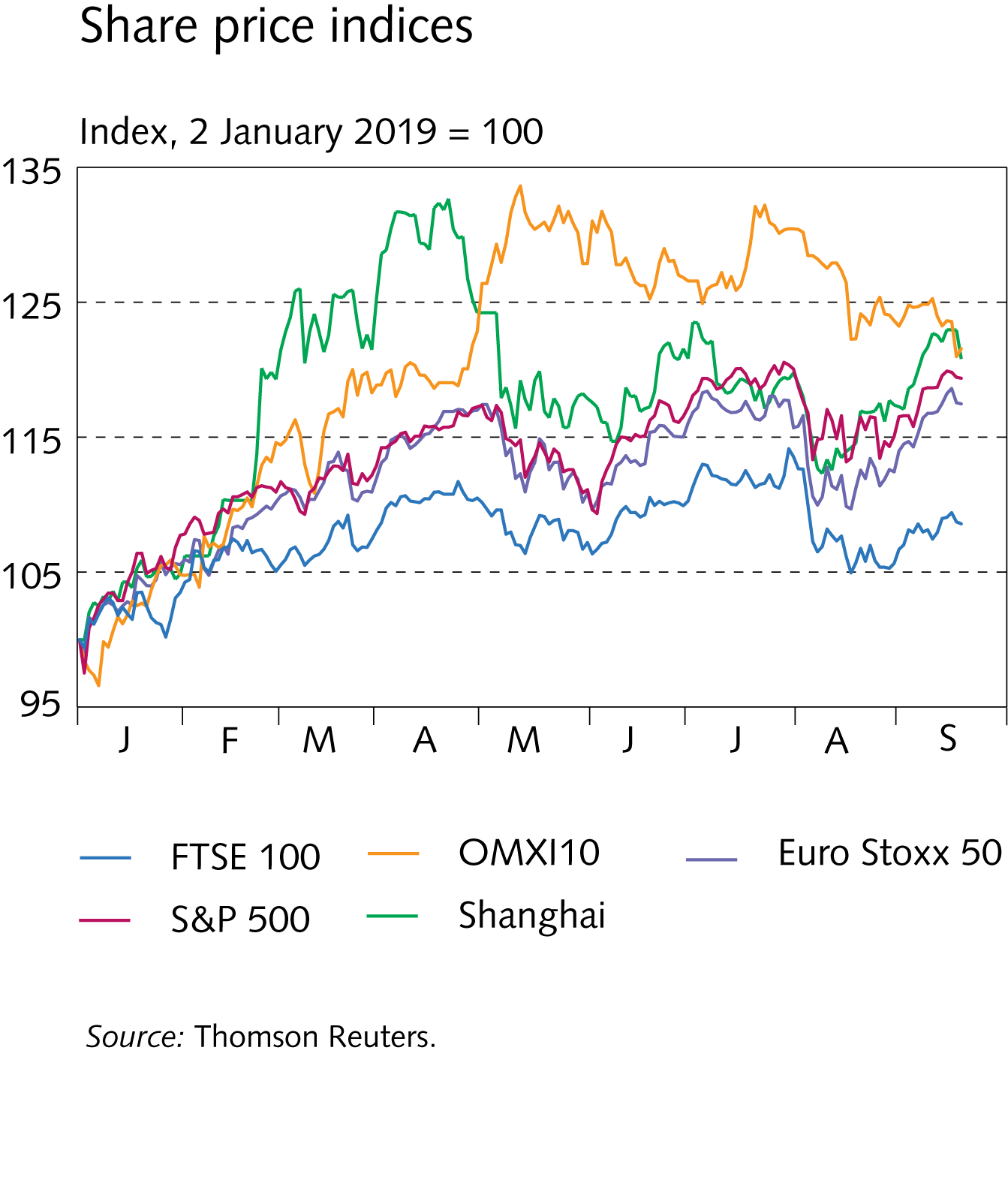 Financial institutions‘ operating environment
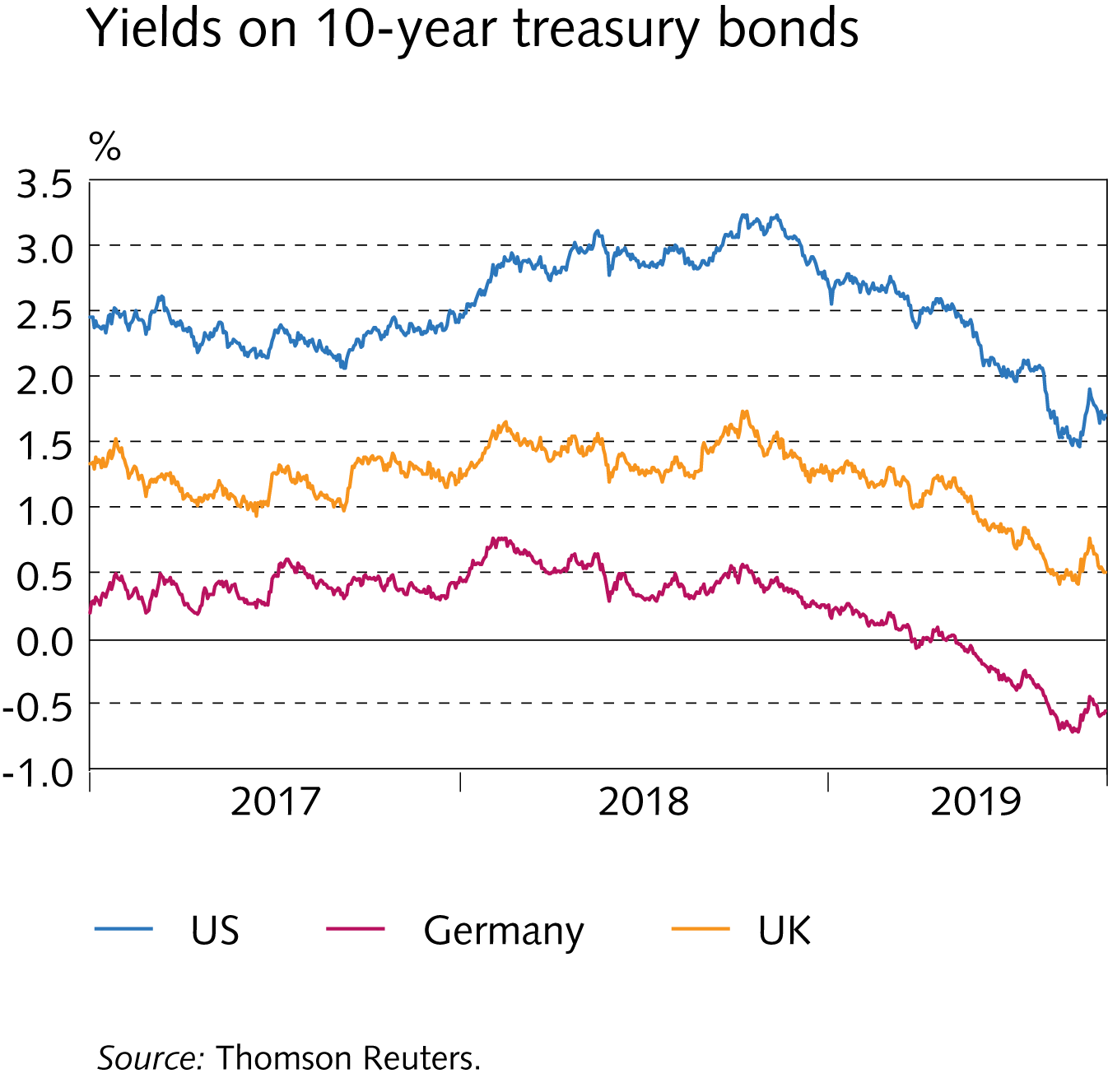 Financial institutions‘ operating environment
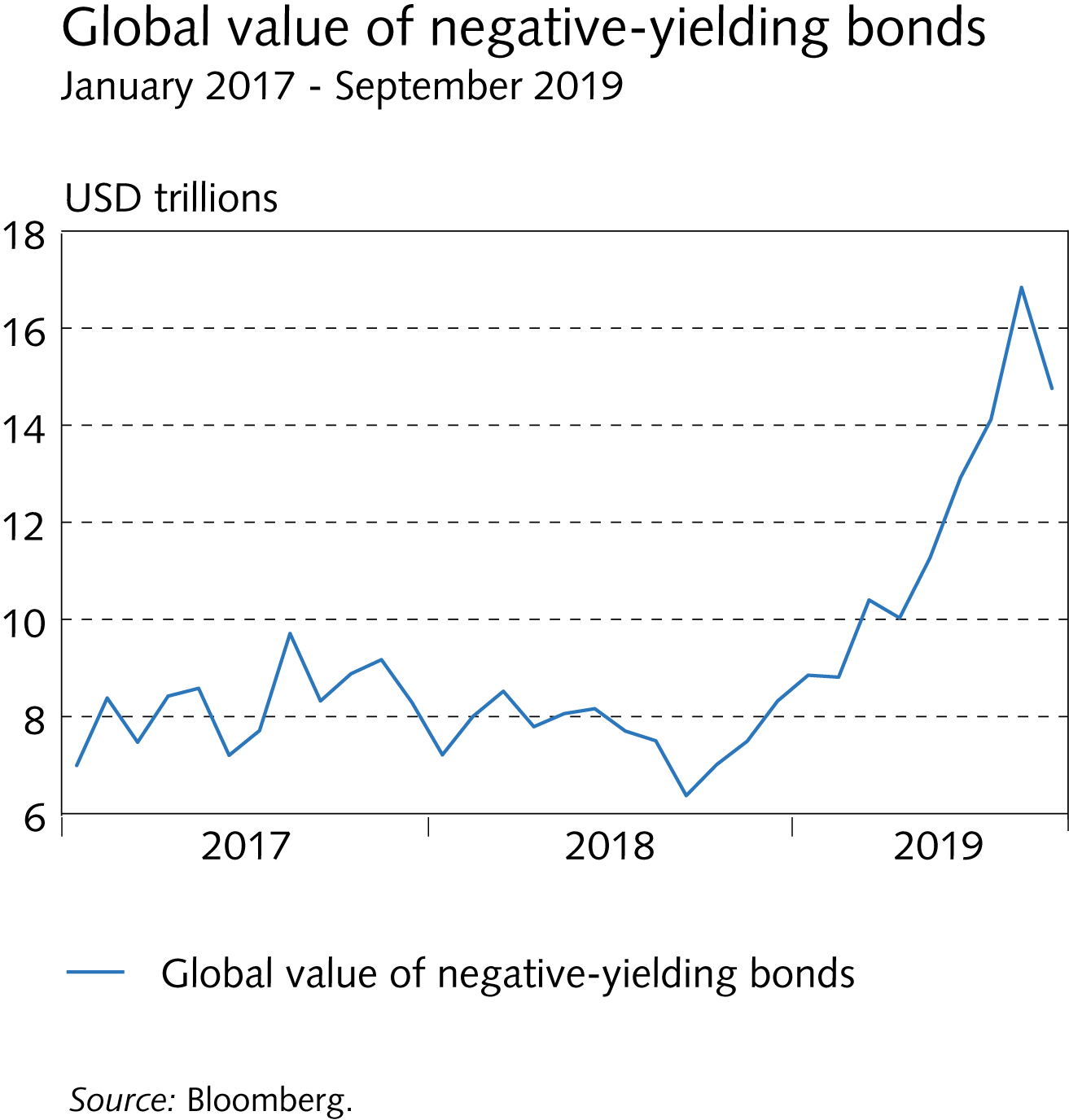 Financial institutions‘ operating environment
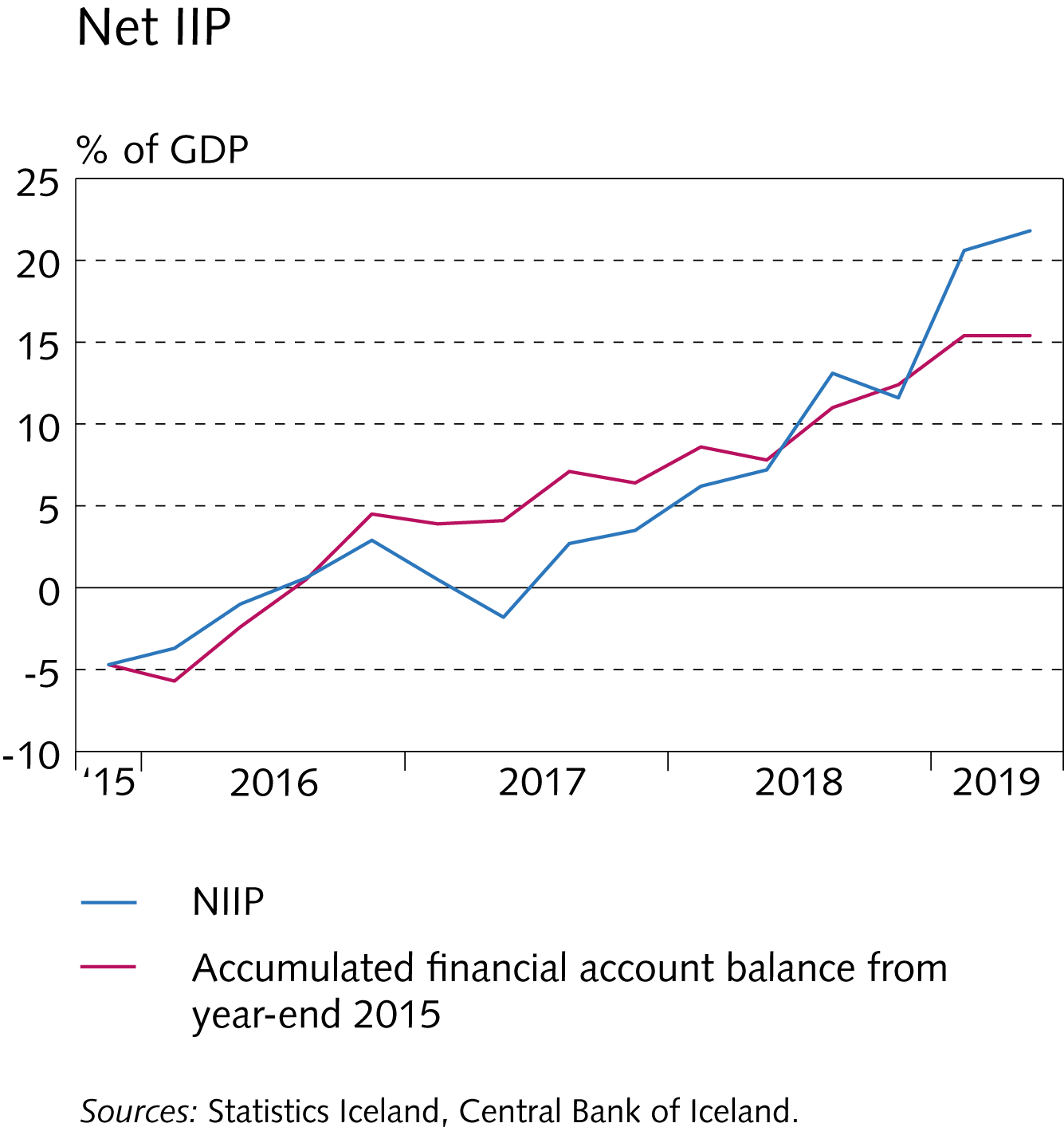 Financial institutions‘ operating environment
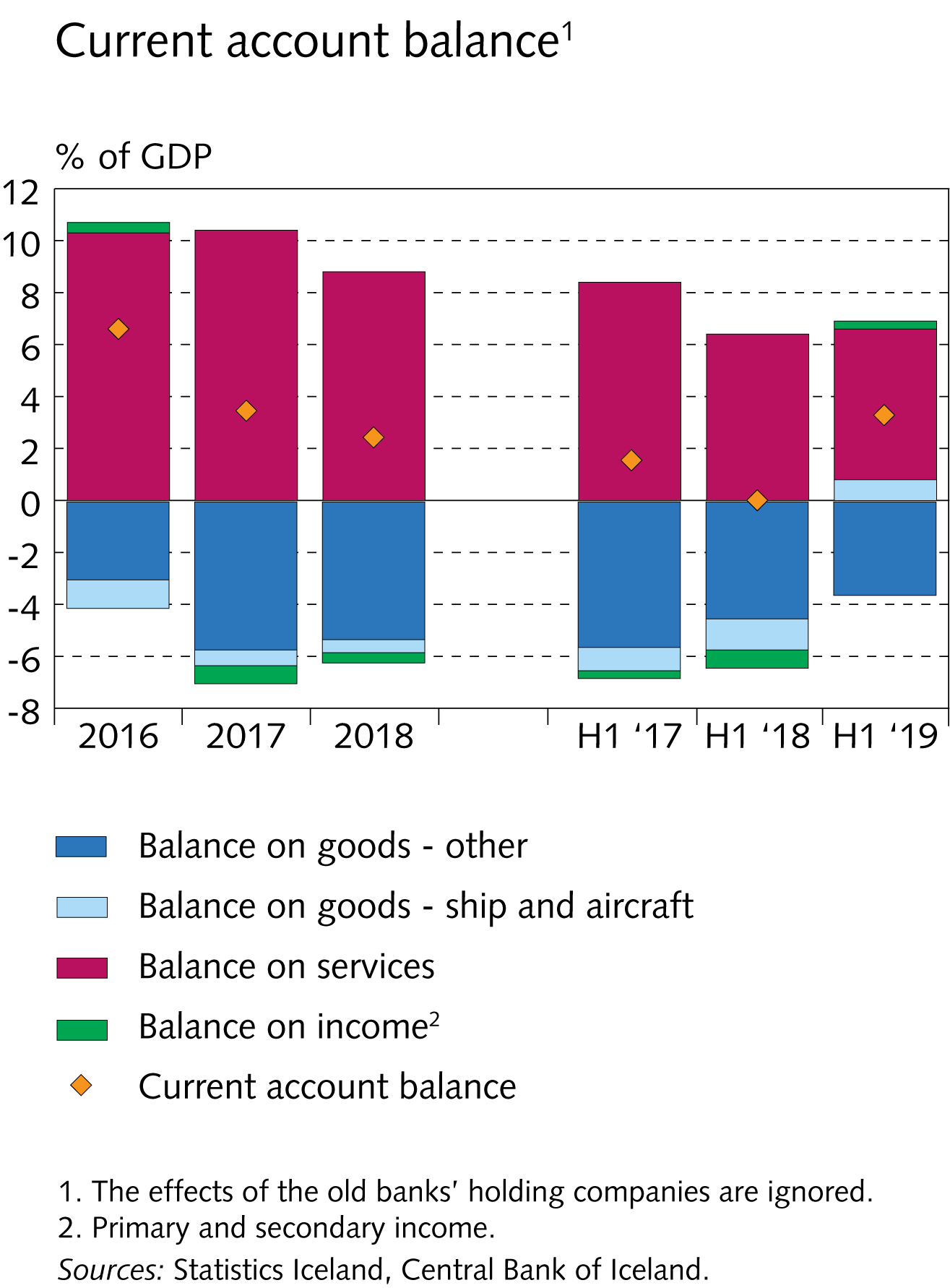 Financial institutions‘ operating environment
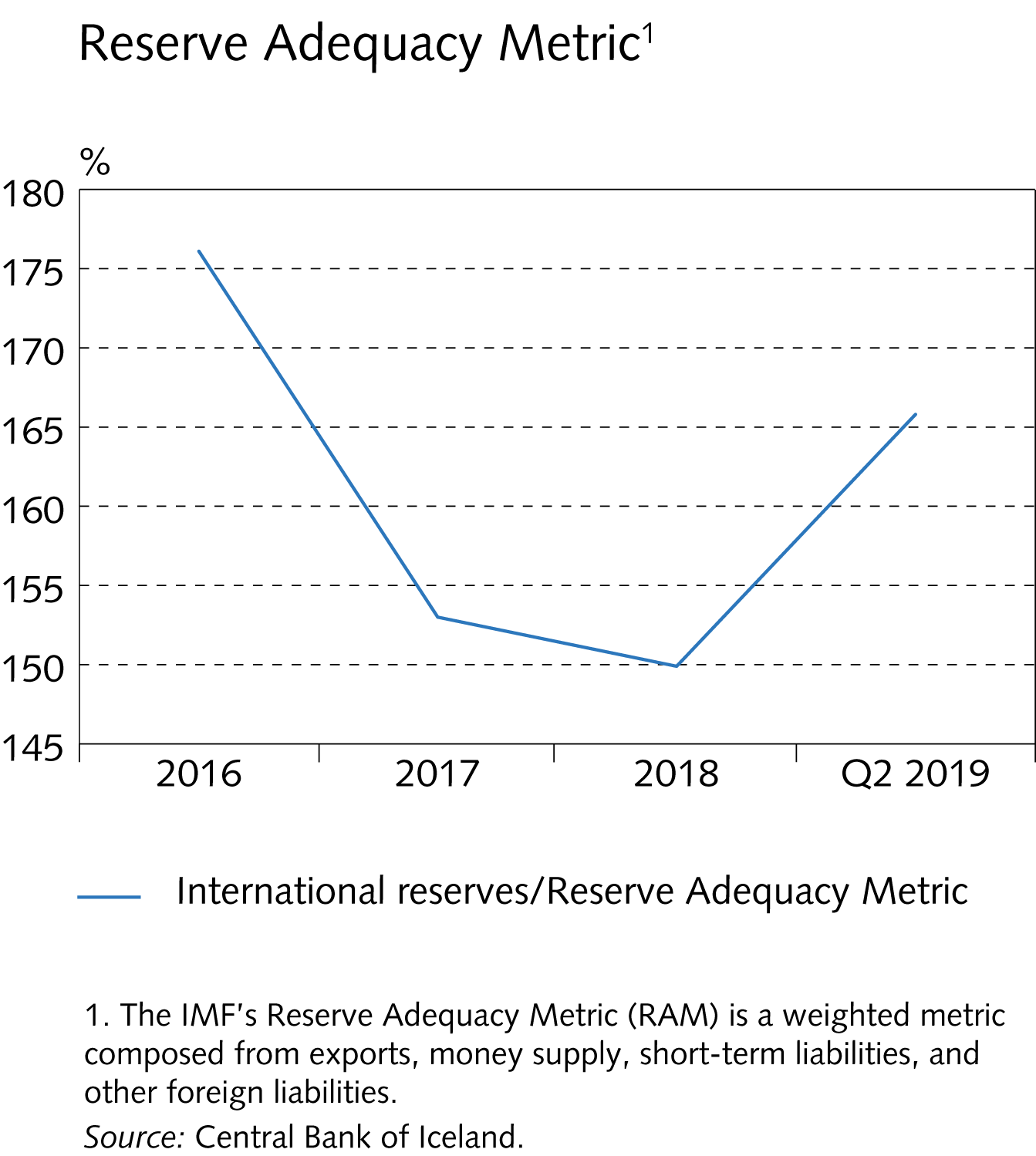 Financial institutions‘ operating environment
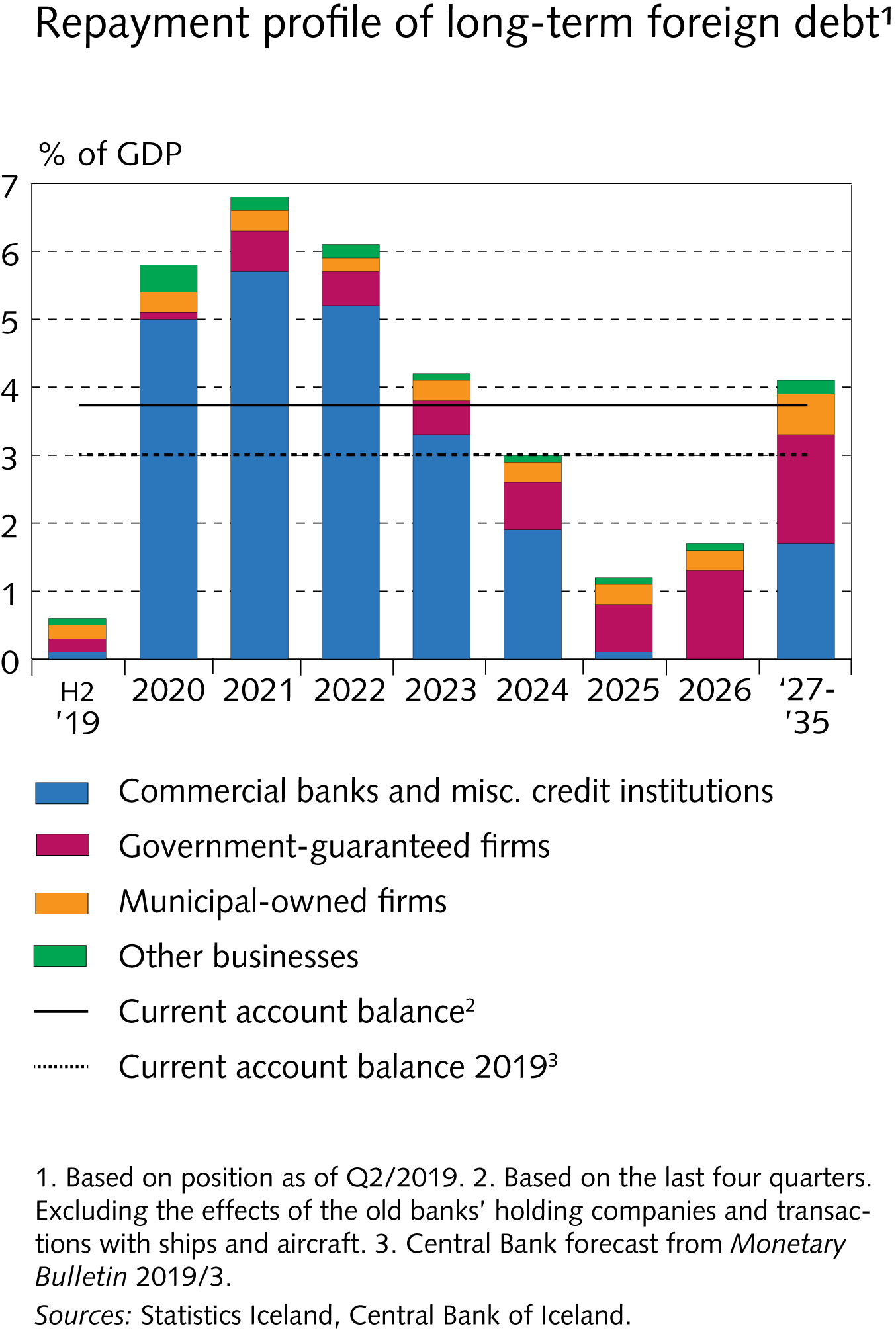 Financial institutions‘ operating environment
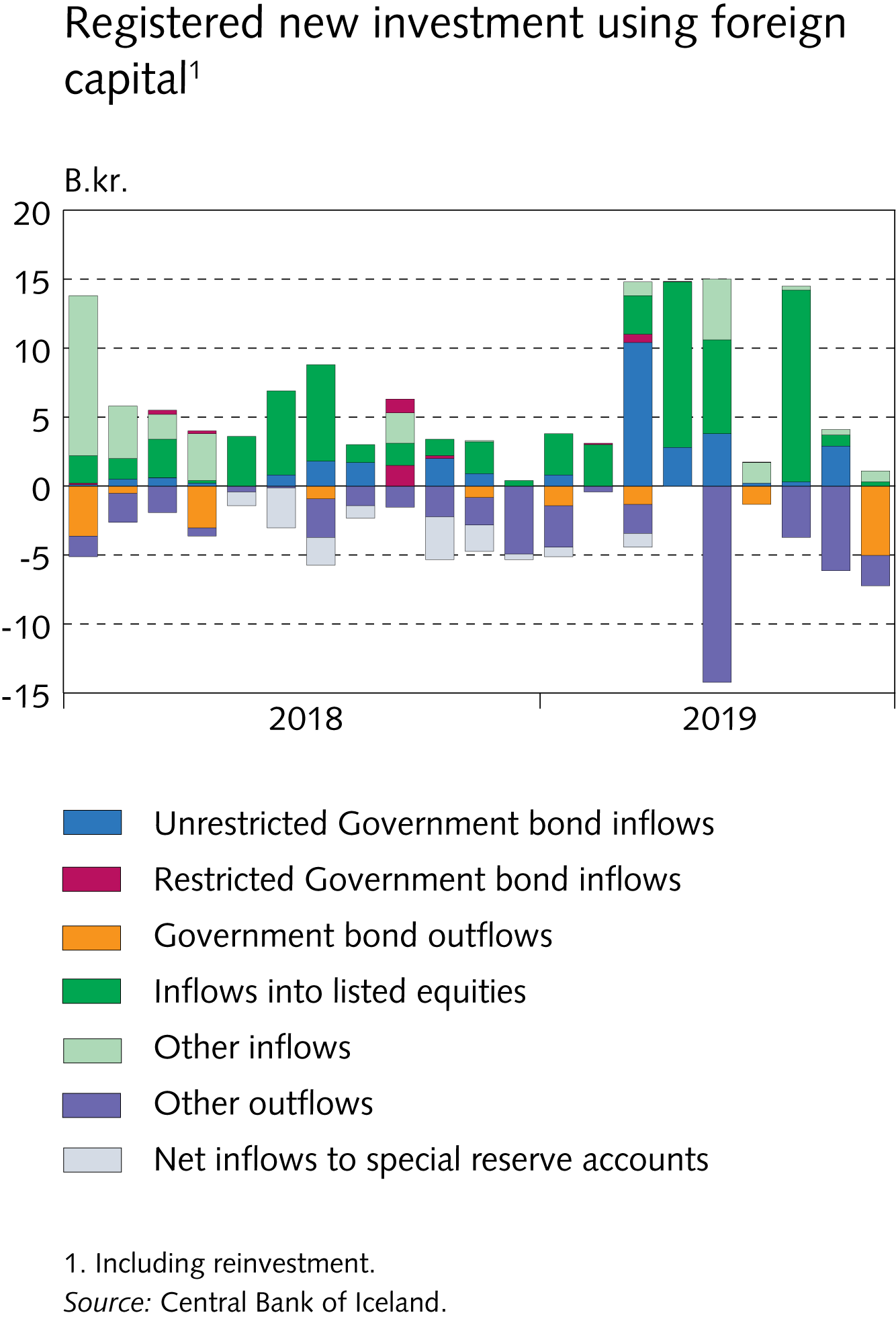 Financial institutions‘ operating environment
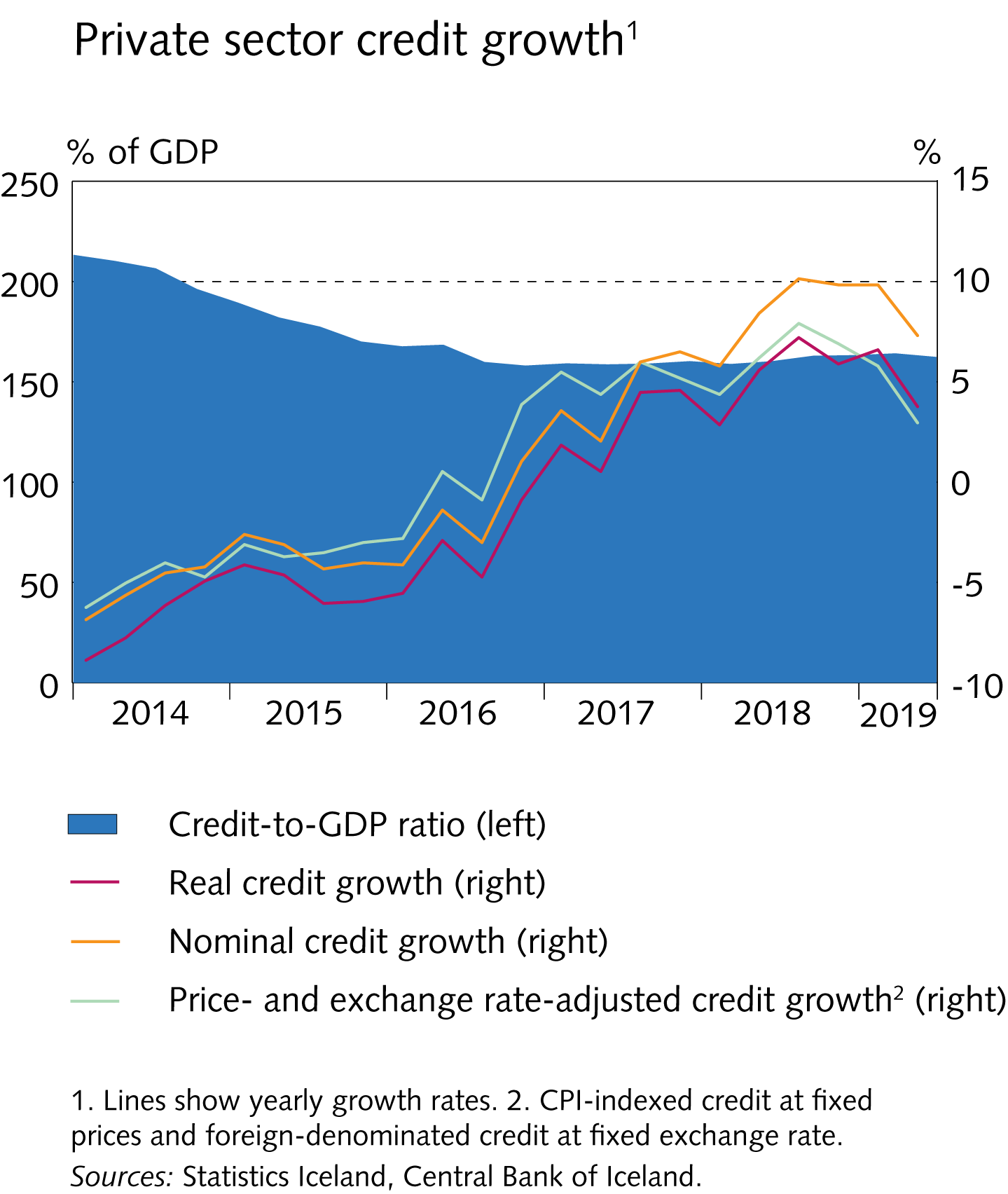 Financial institutions‘ operating environment
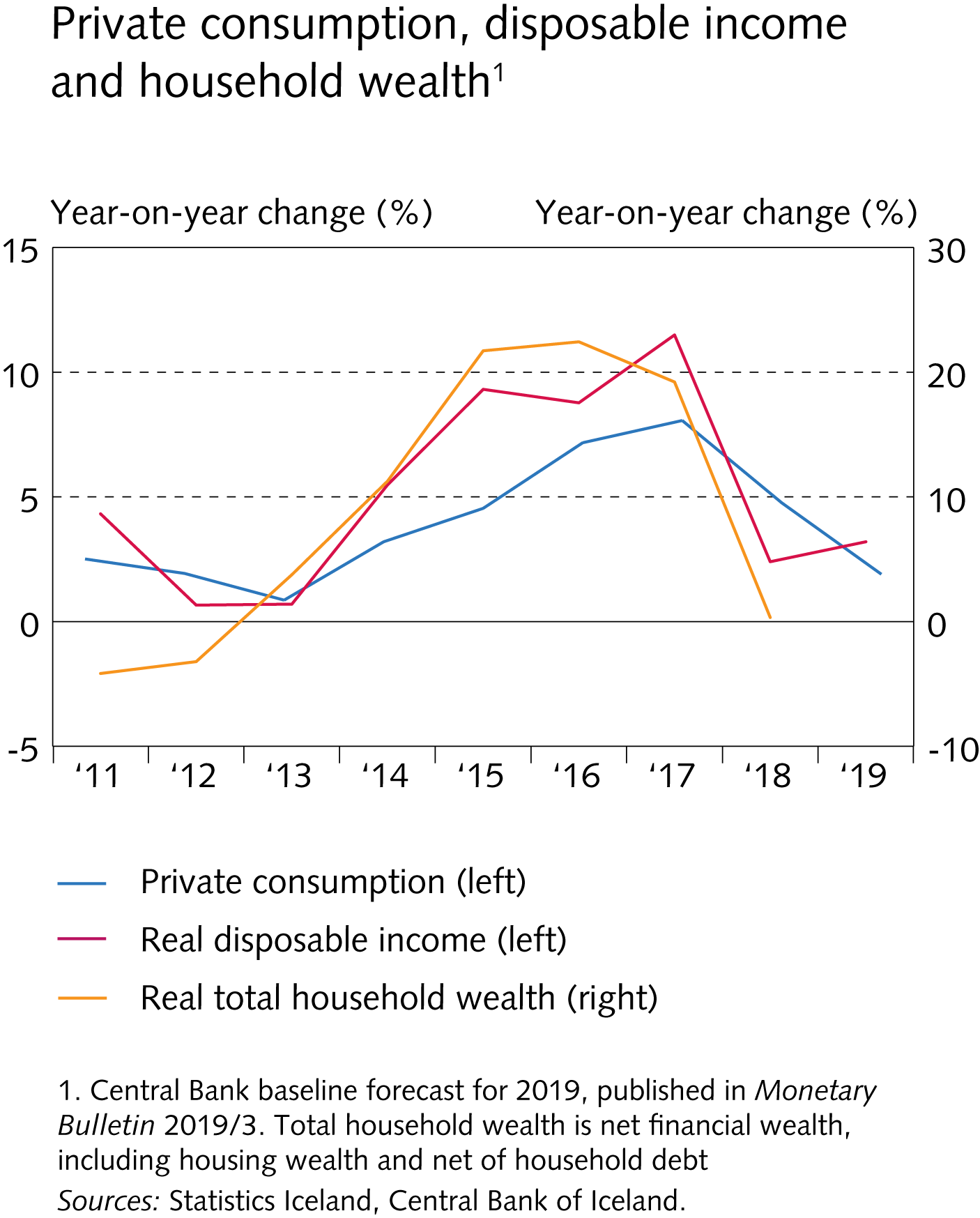 Financial institutions‘ operating environment
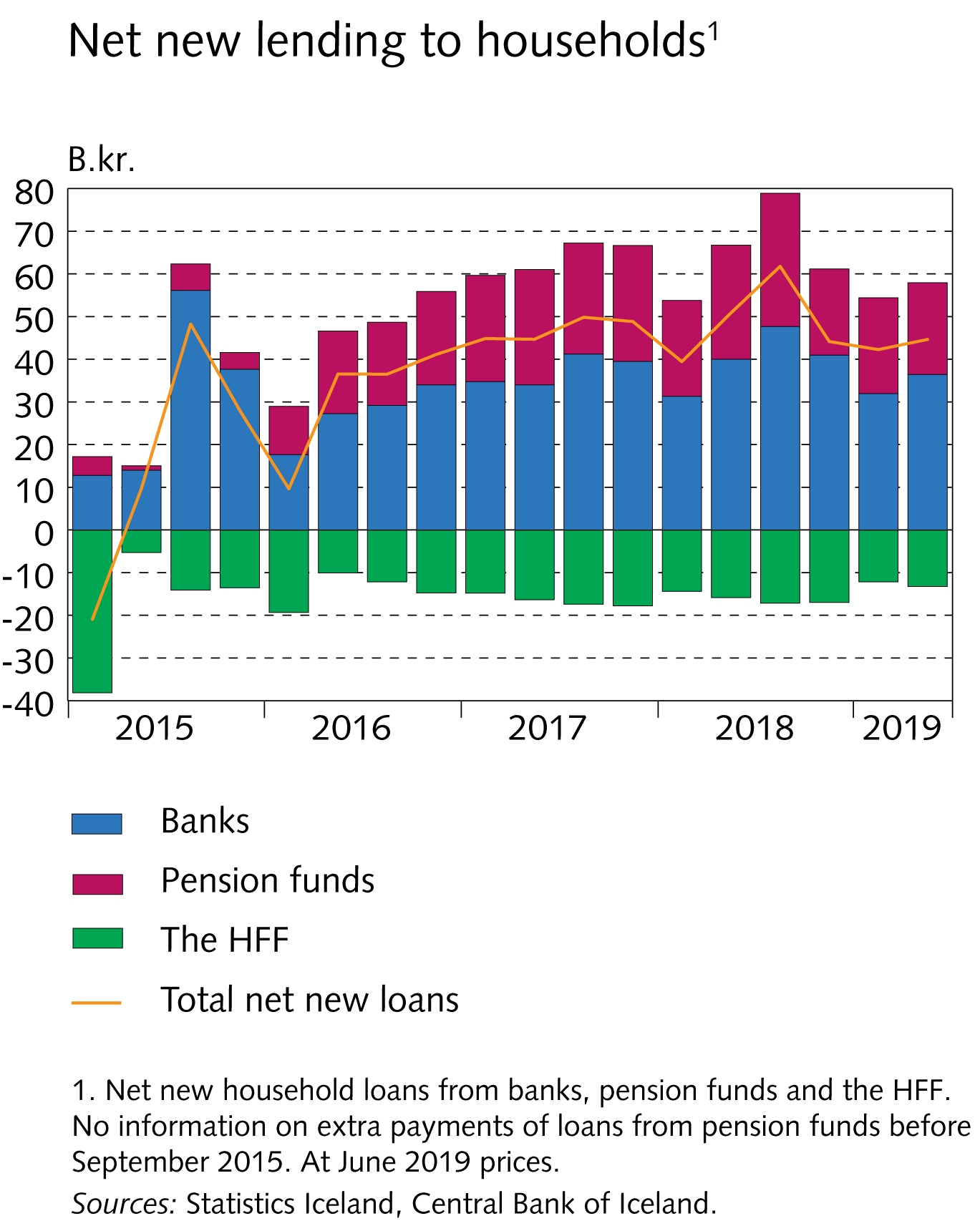 Financial institutions‘ operating environment
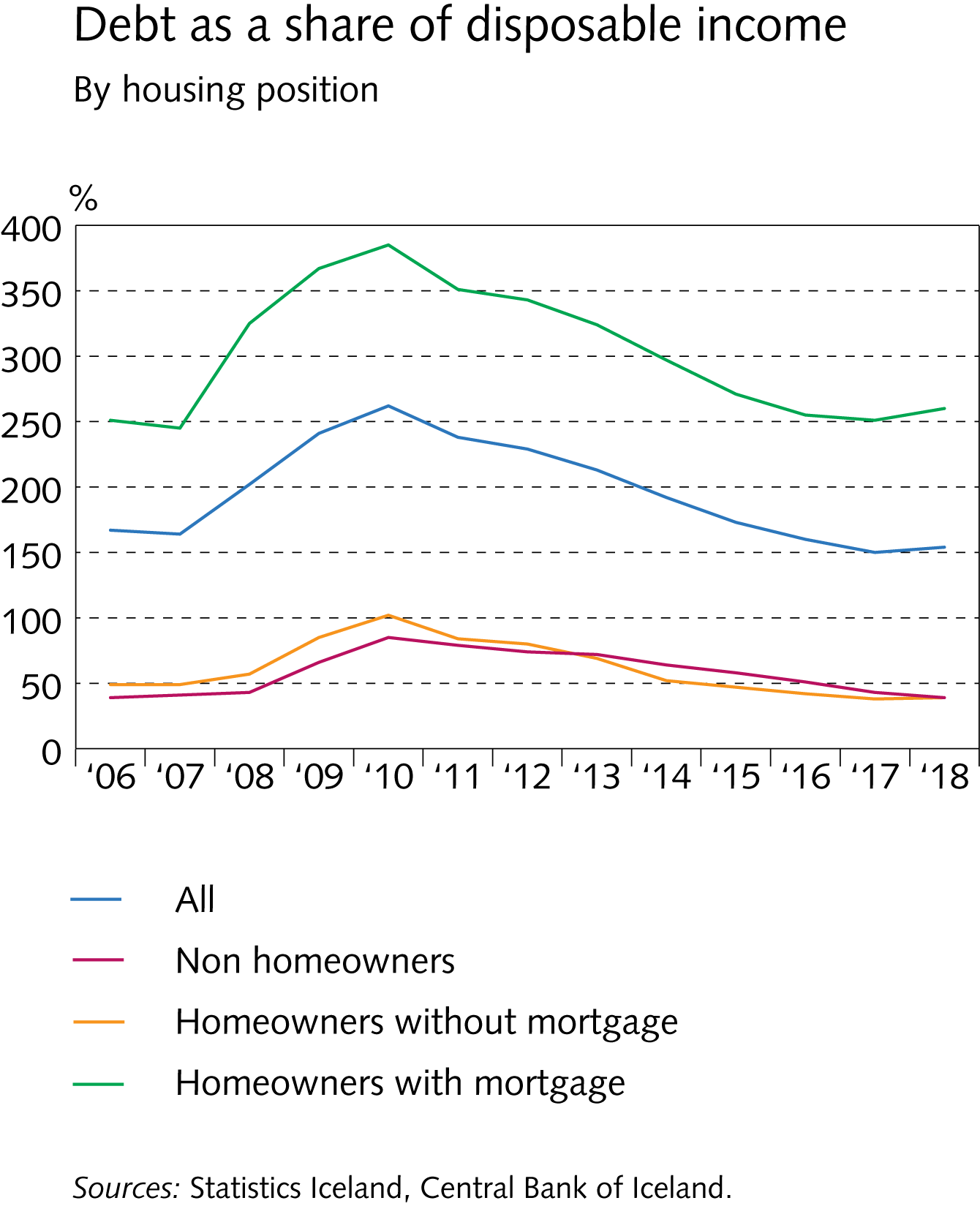 Financial institutions‘ operating environment
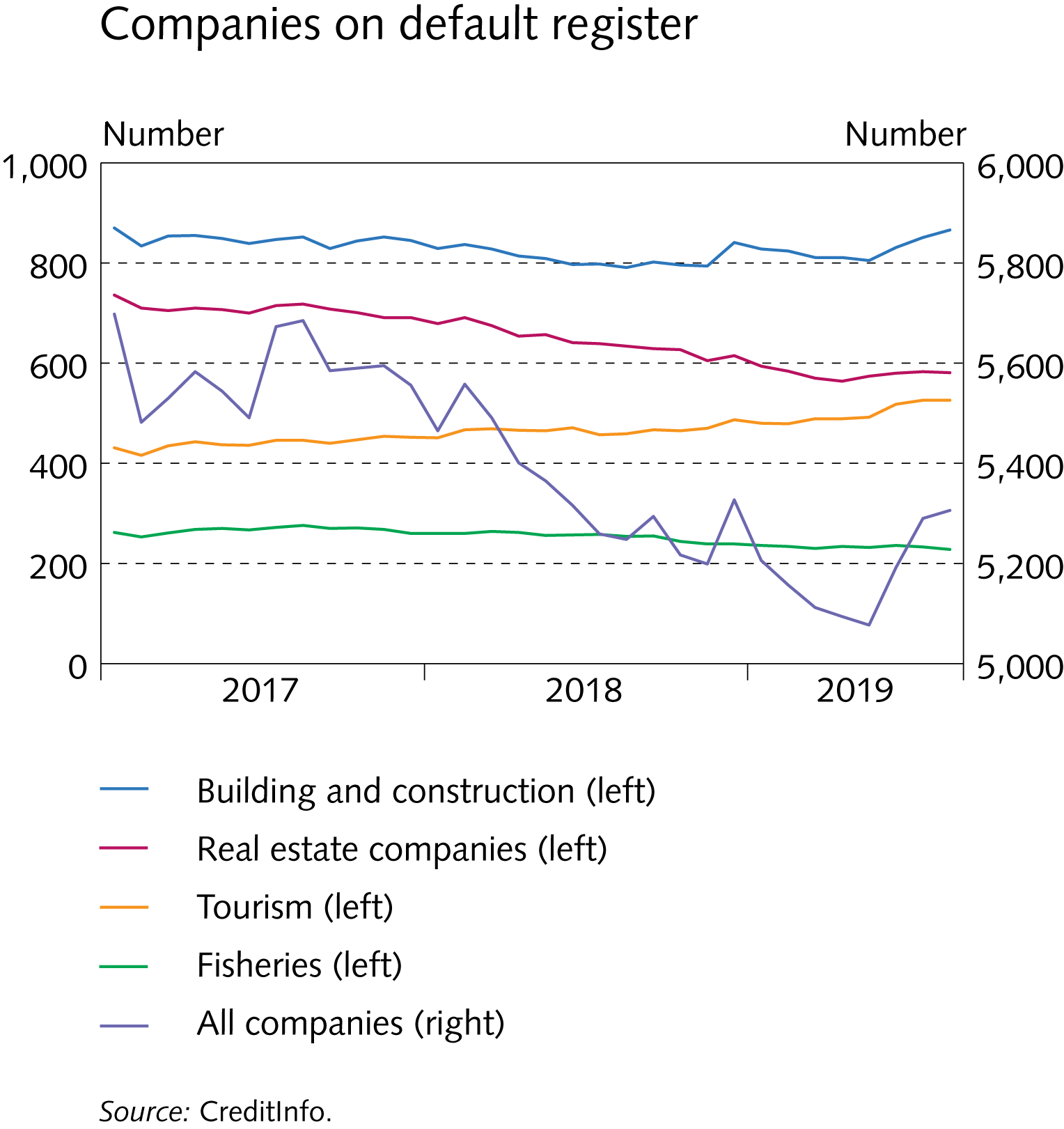 Financial institutions‘ operating environment
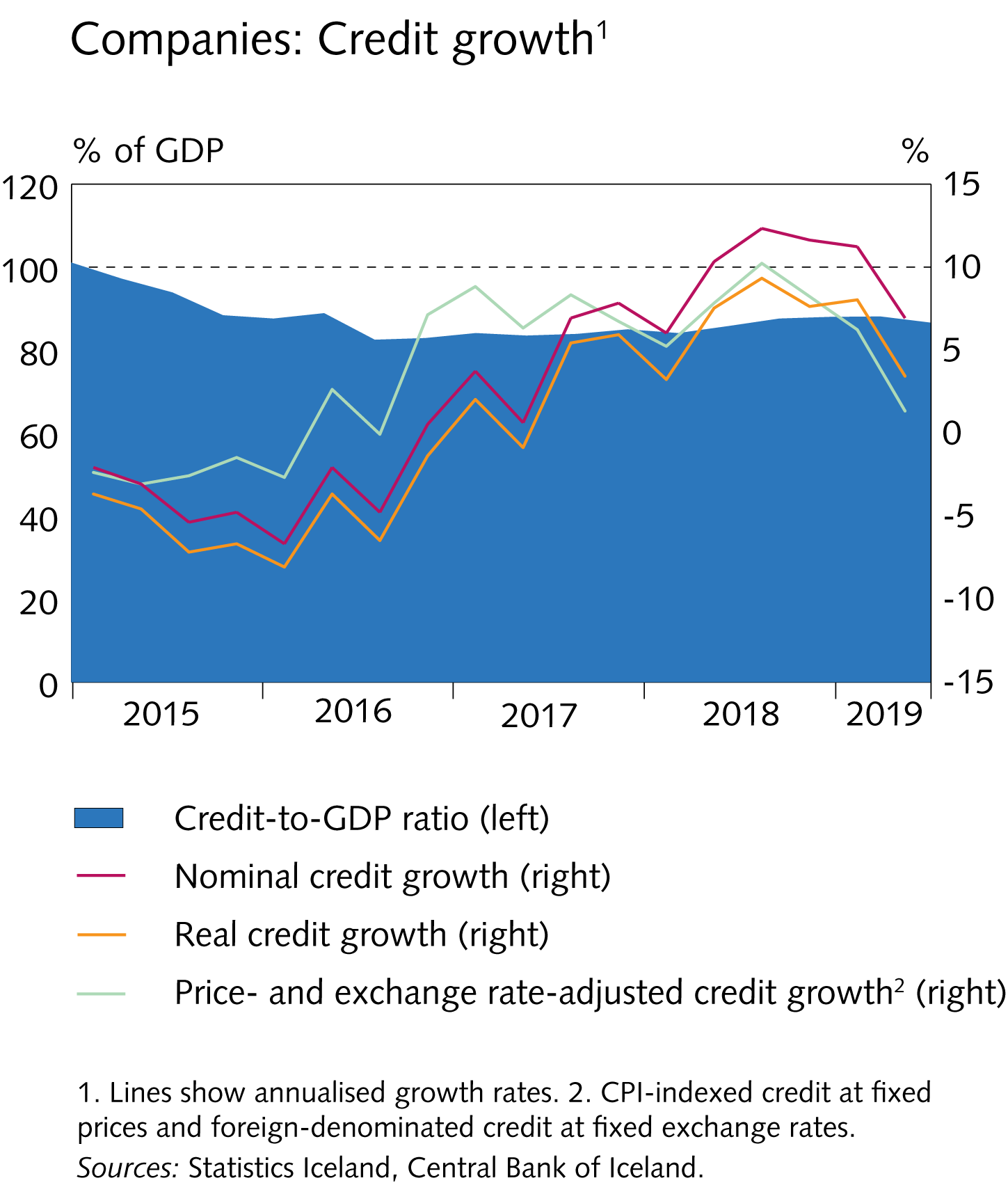 Financial institutions‘ operating environment
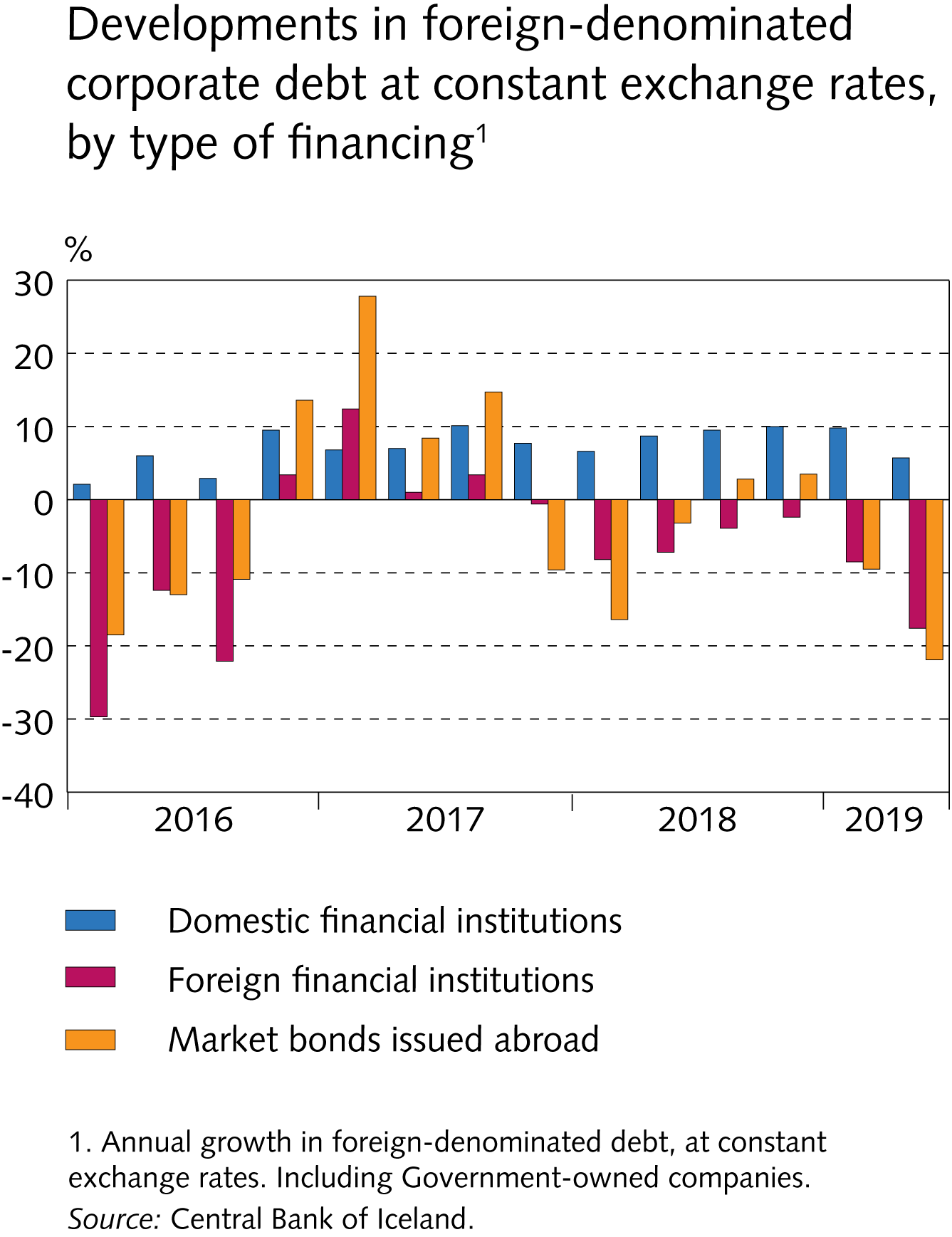 Financial institutions and other lenders
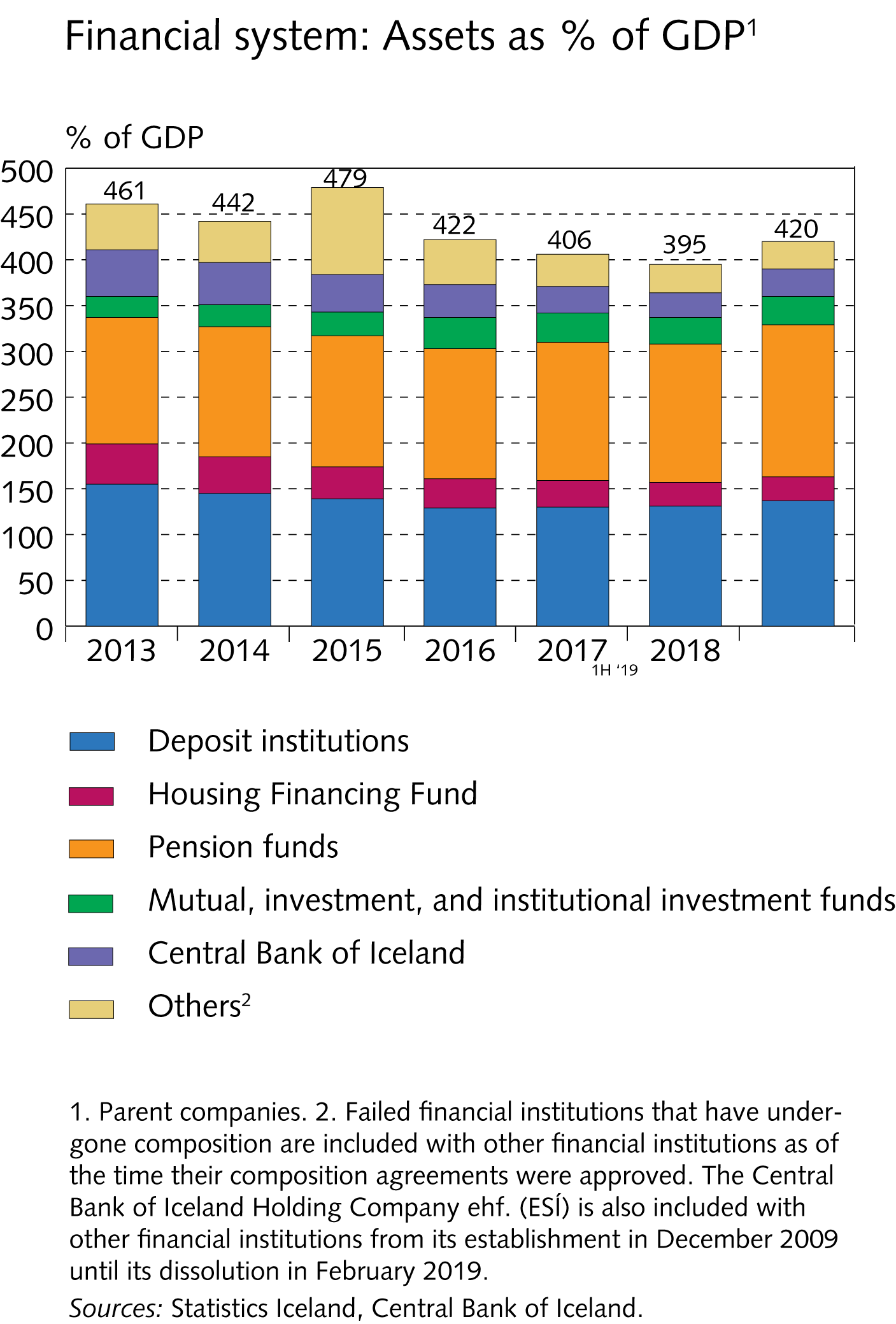 Financial institutions and other lenders
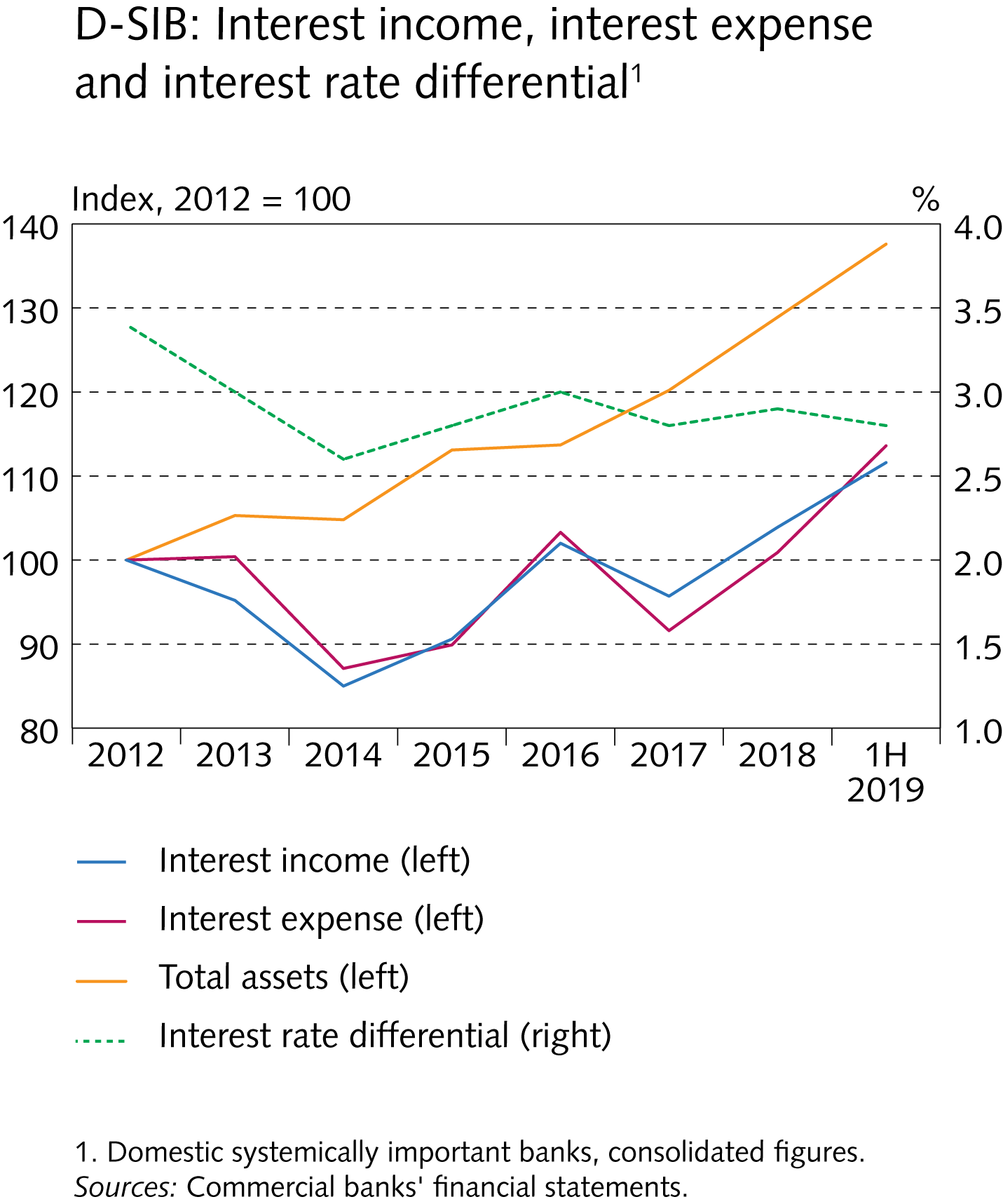 Financial institutions and other lenders
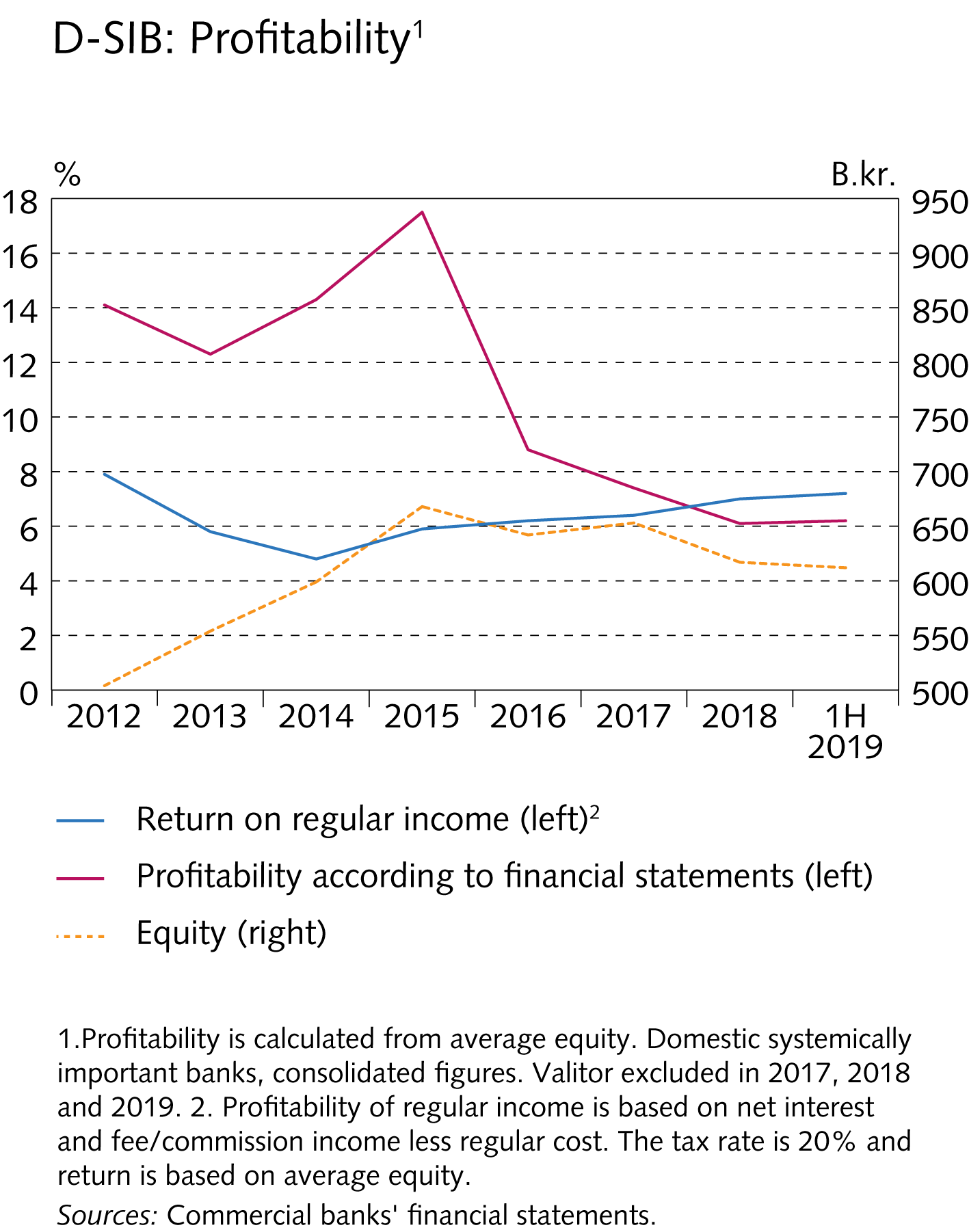 Financial institutions and other lenders
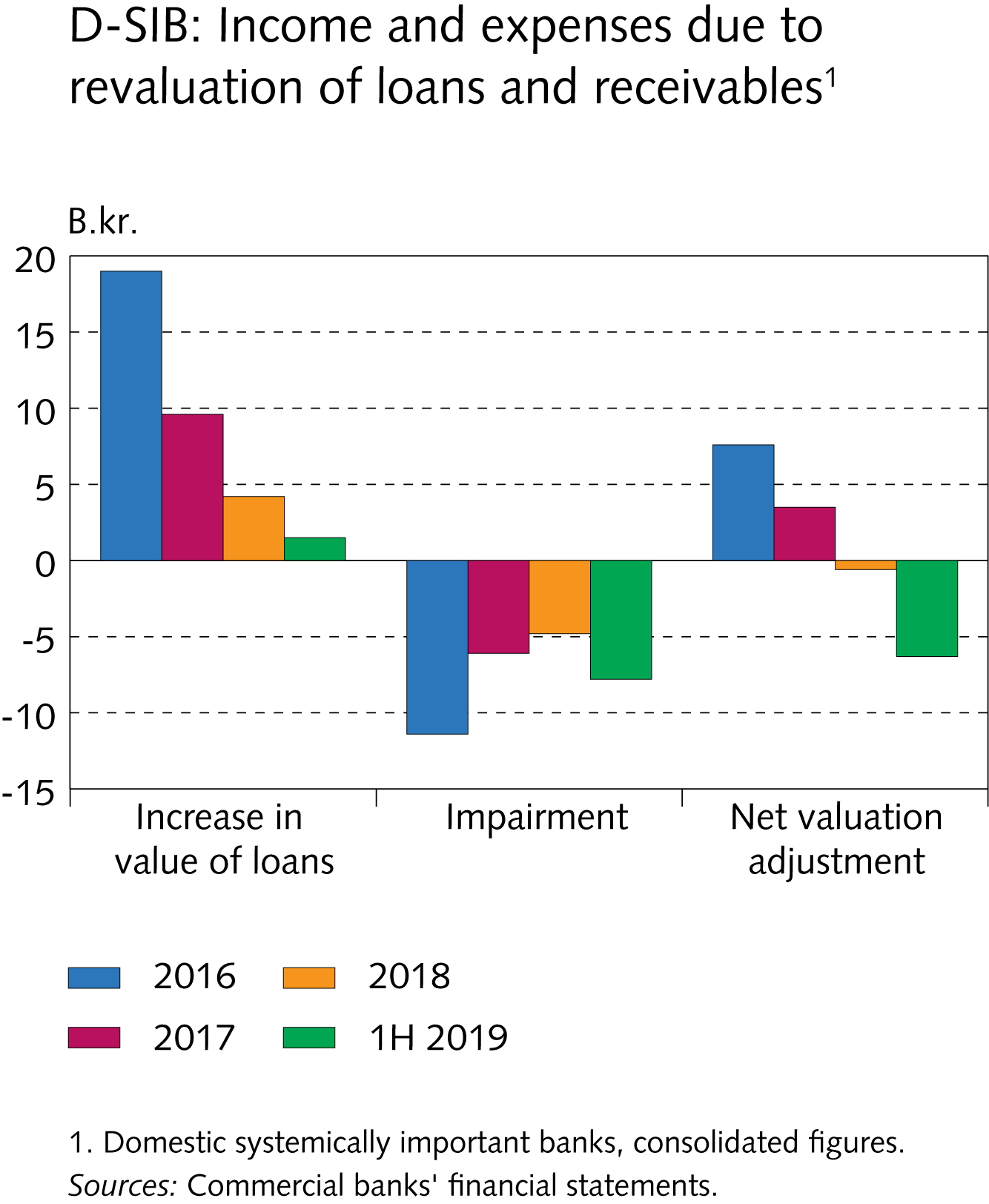 Financial institutions and other lenders
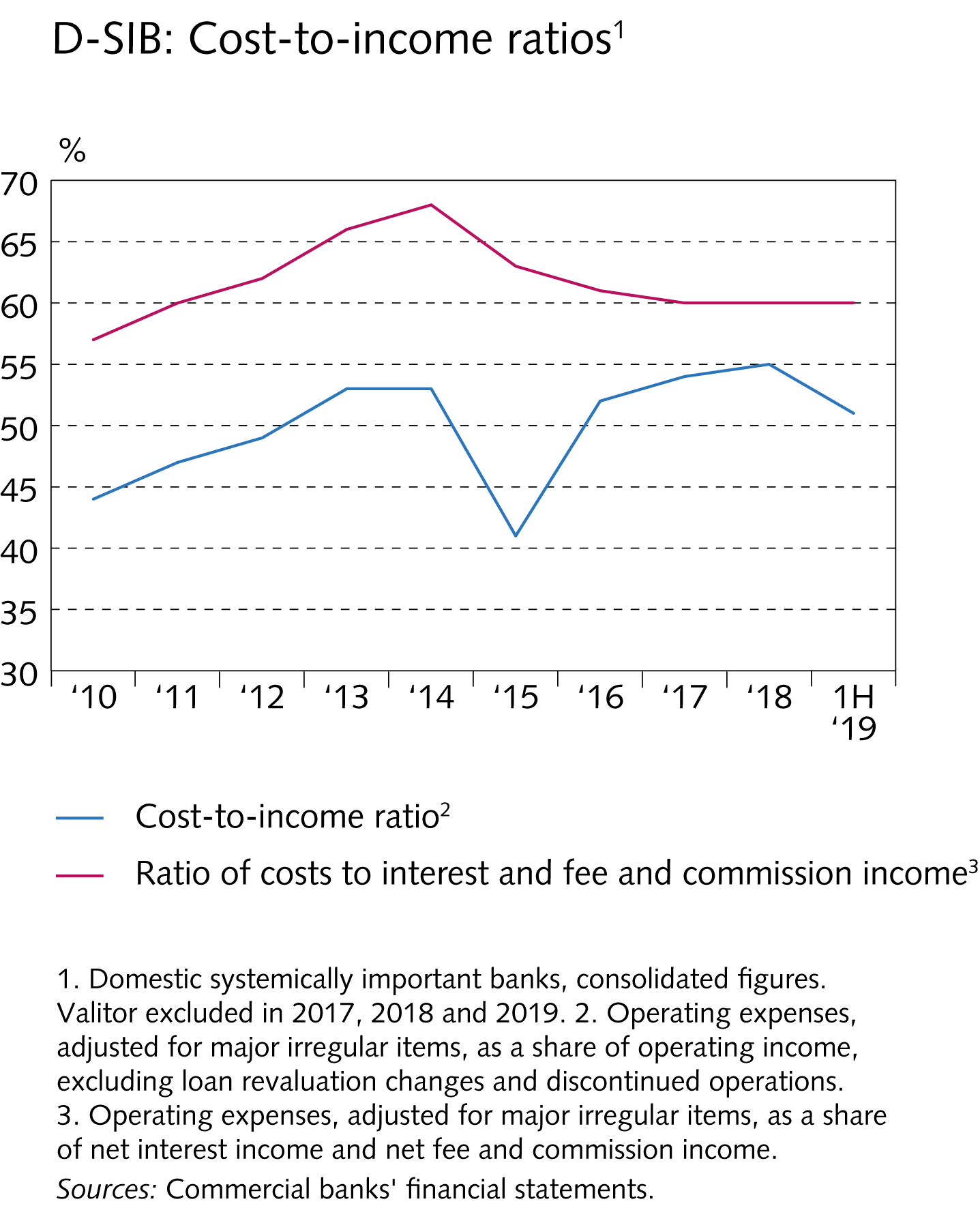 Financial institutions and other lenders
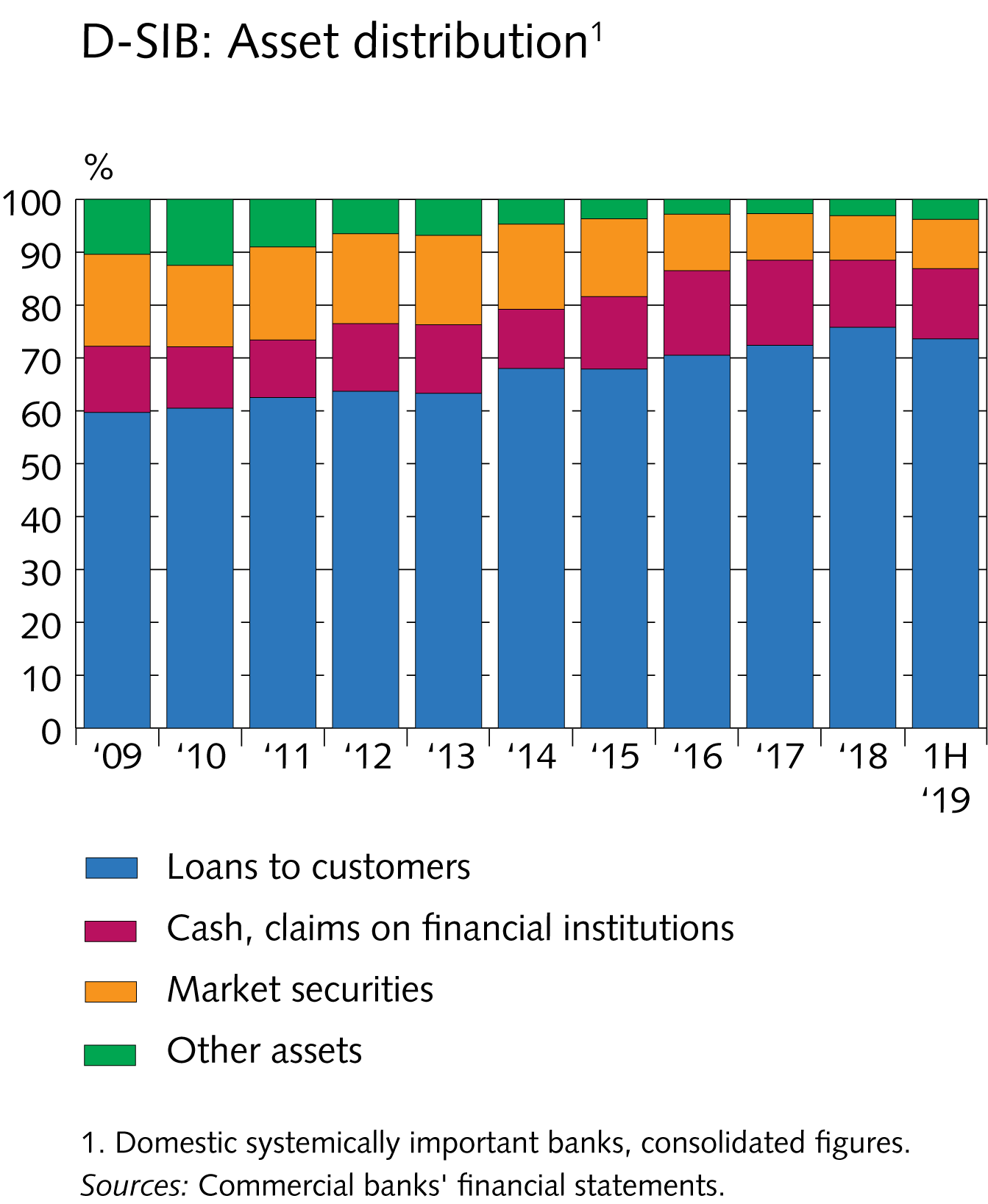 Financial institutions and other lenders
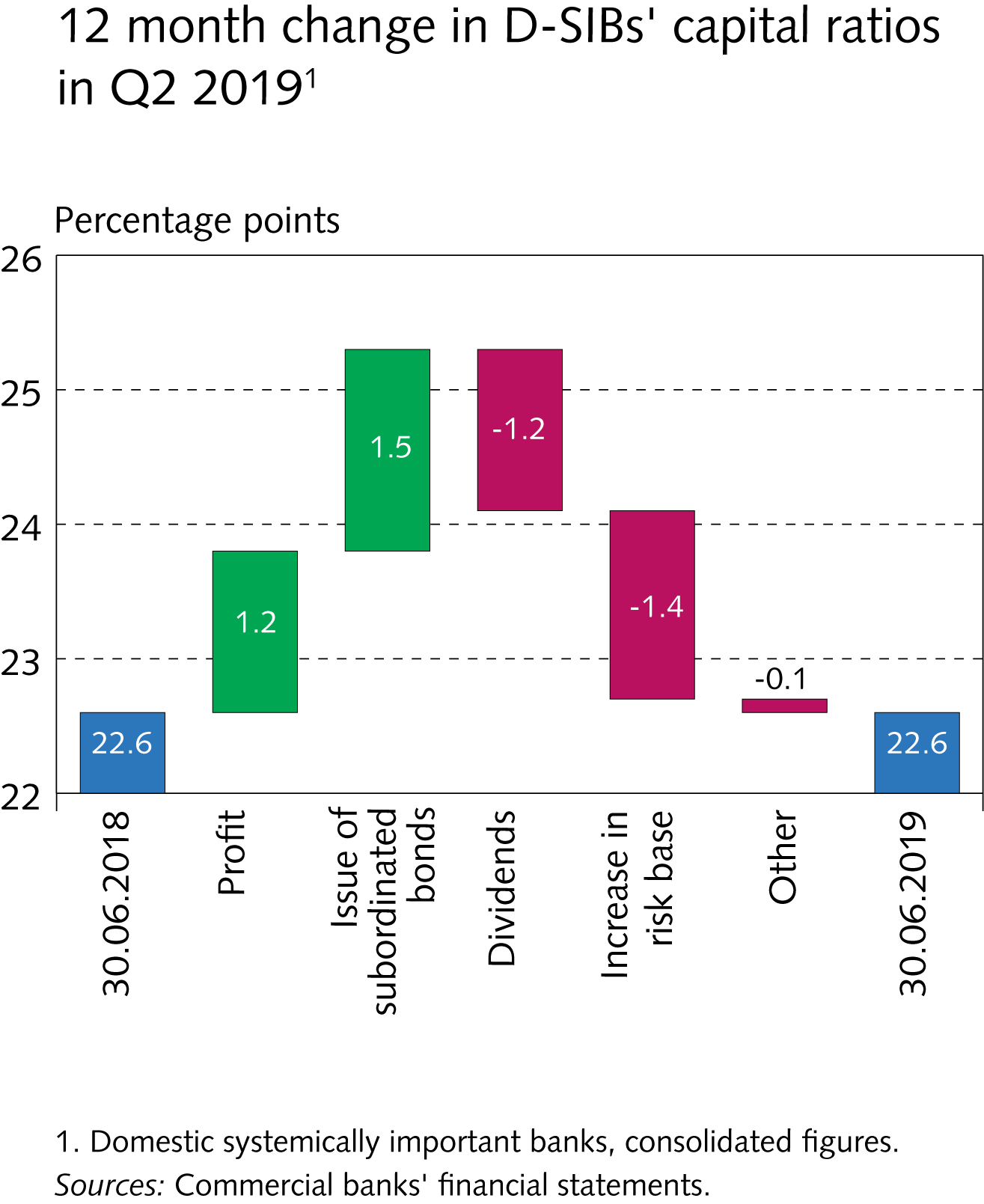 Financial institutions and other lenders
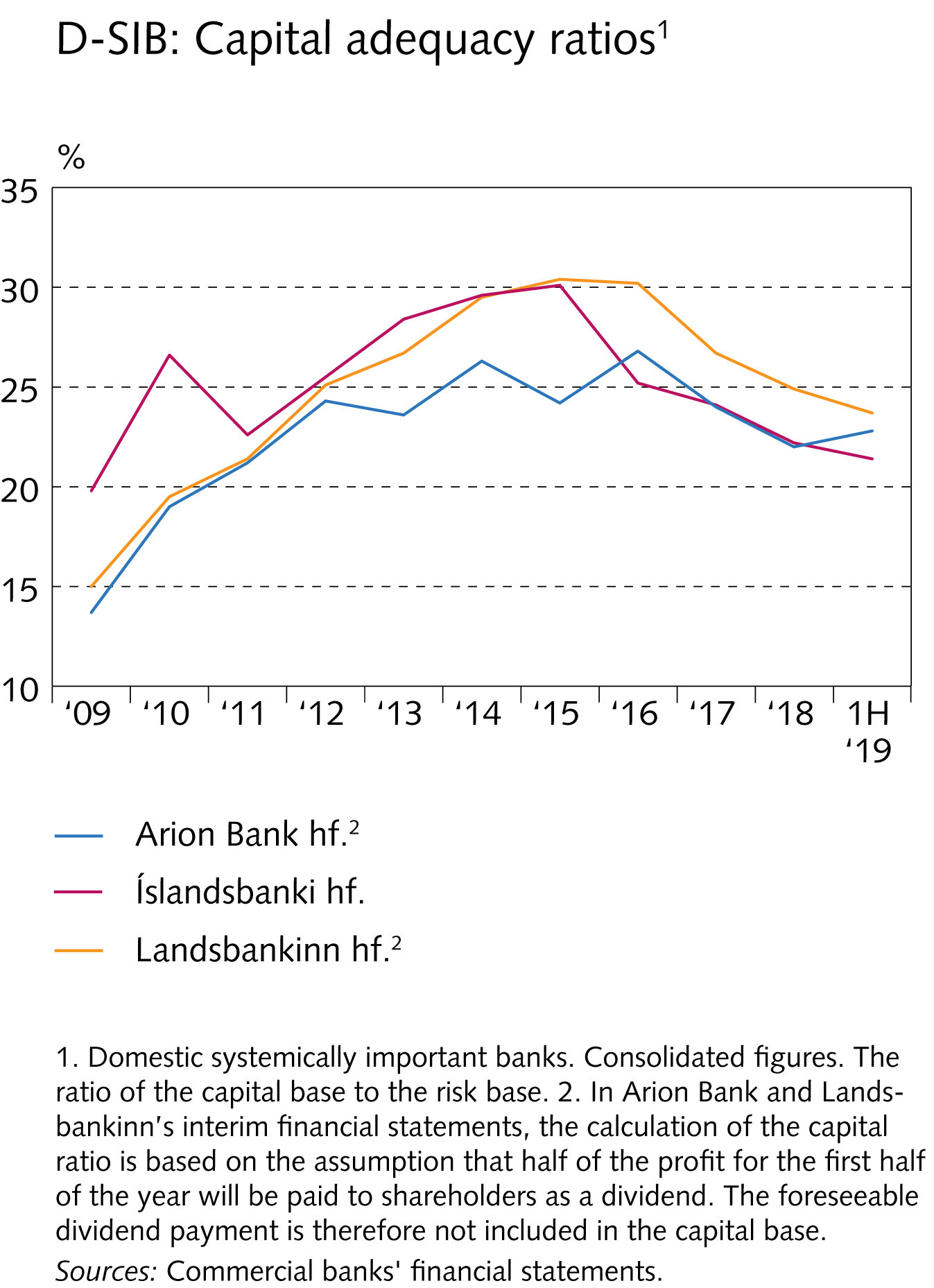 Financial institutions and other lenders
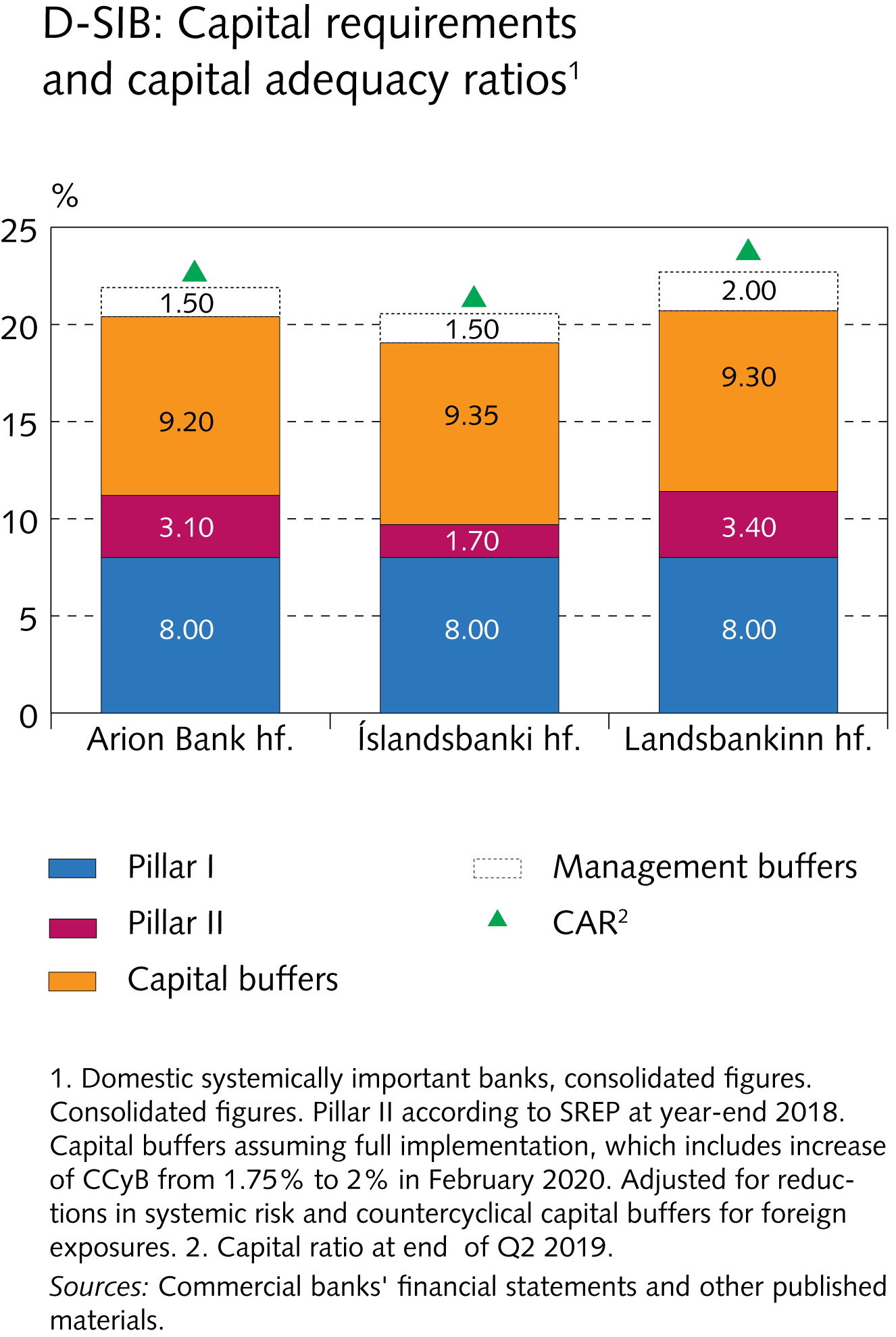 Financial institutions and other lenders
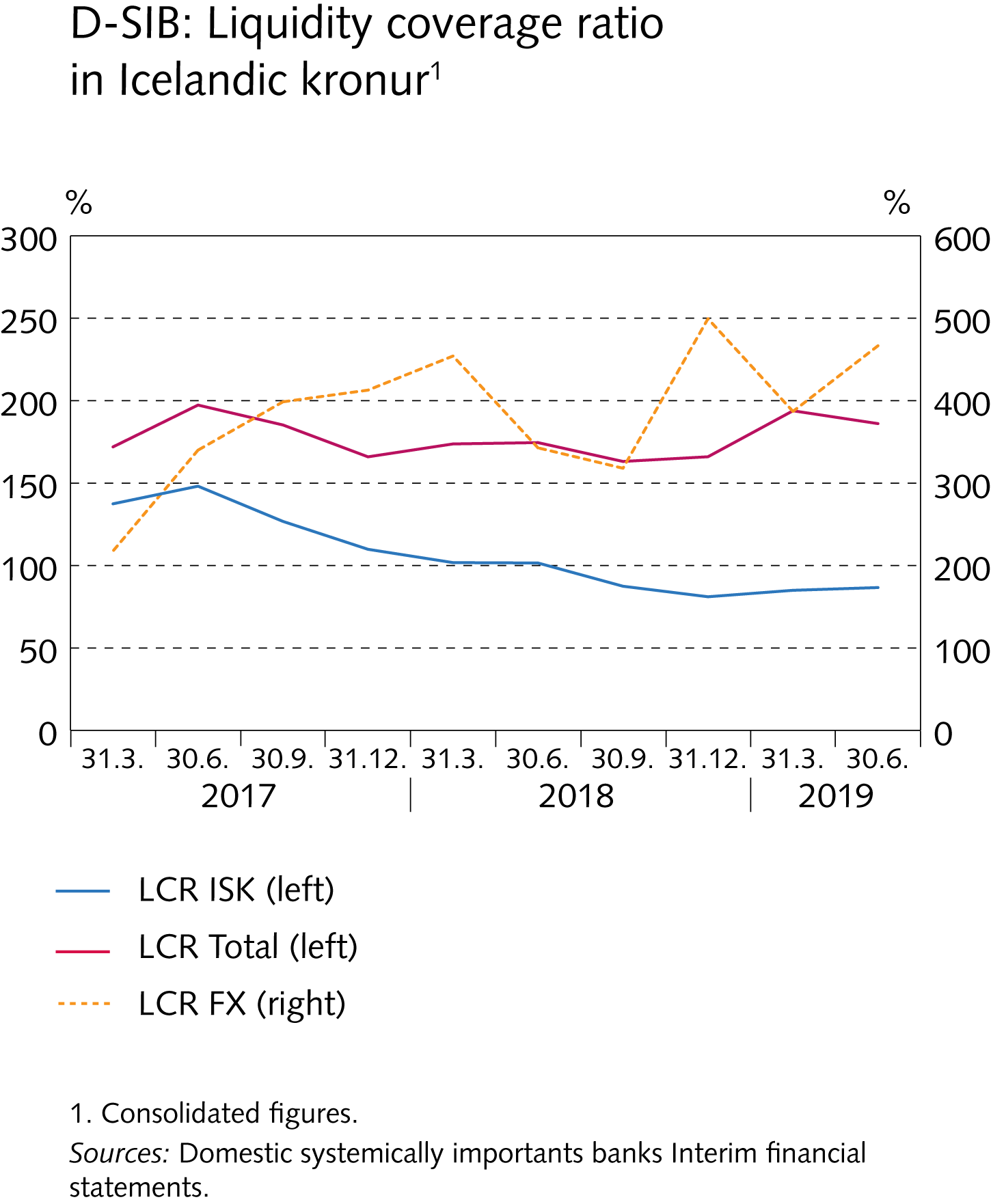 Financial institutions and other lenders
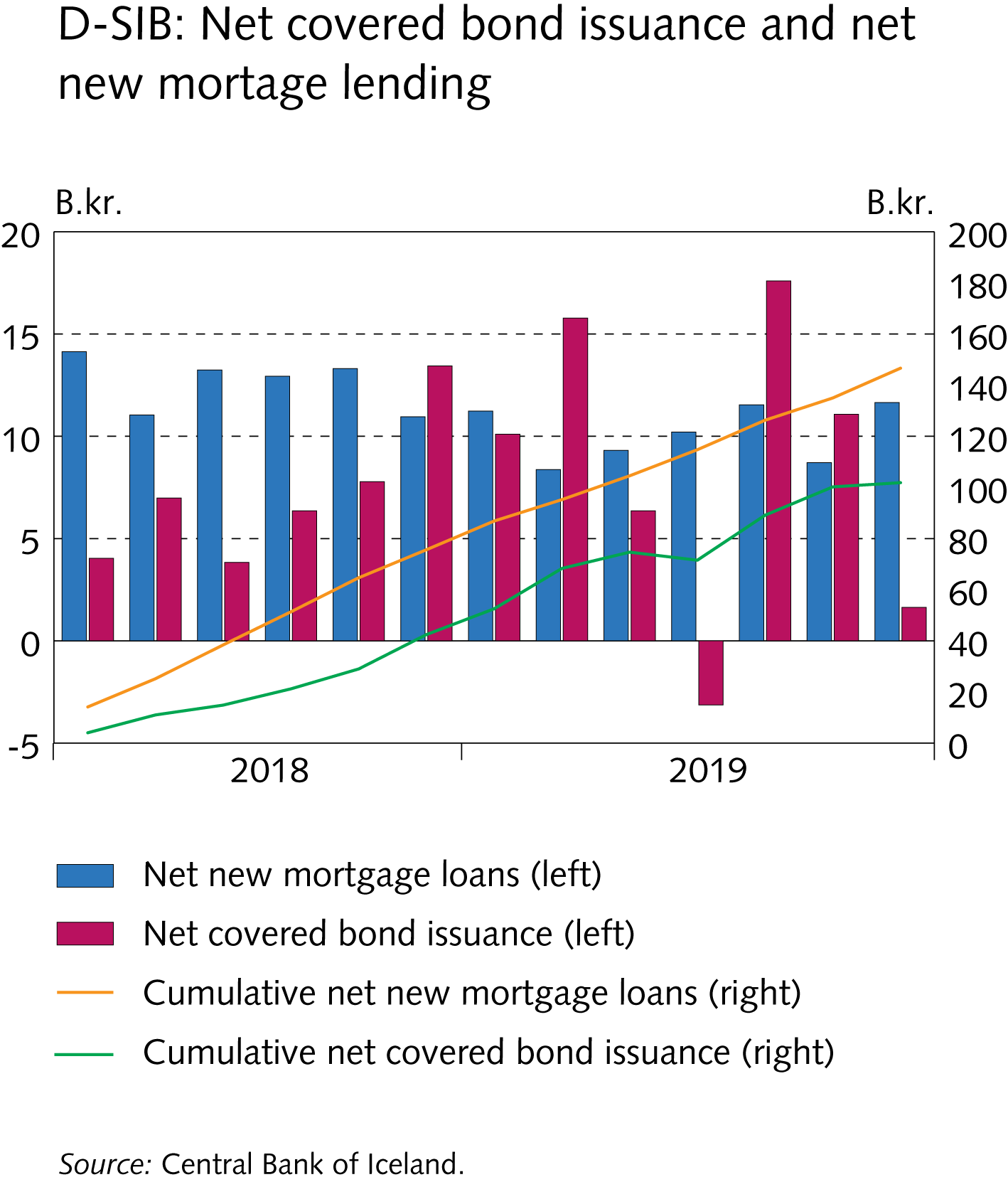 Financial institutions and other lenders
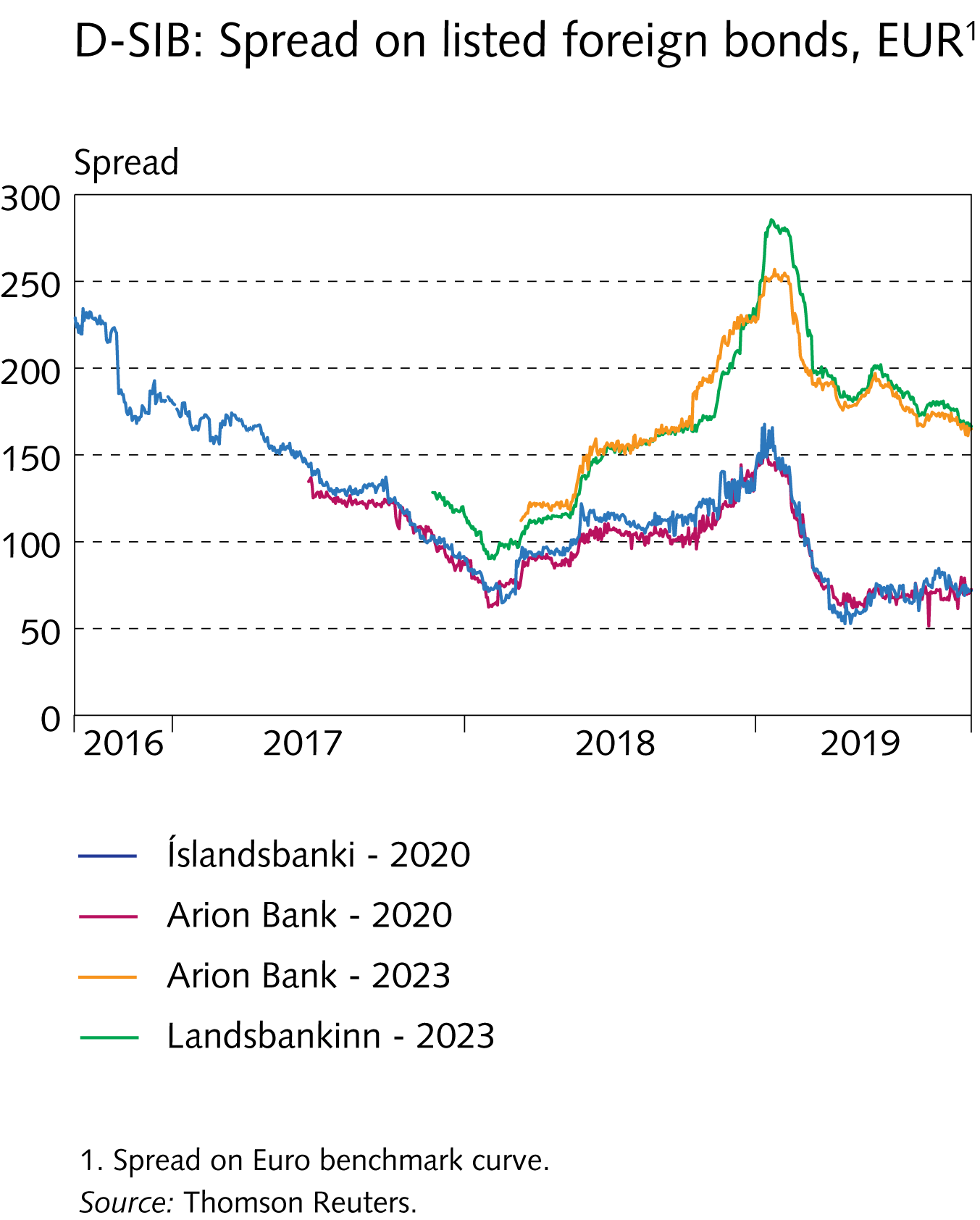 Financial institutions and other lenders
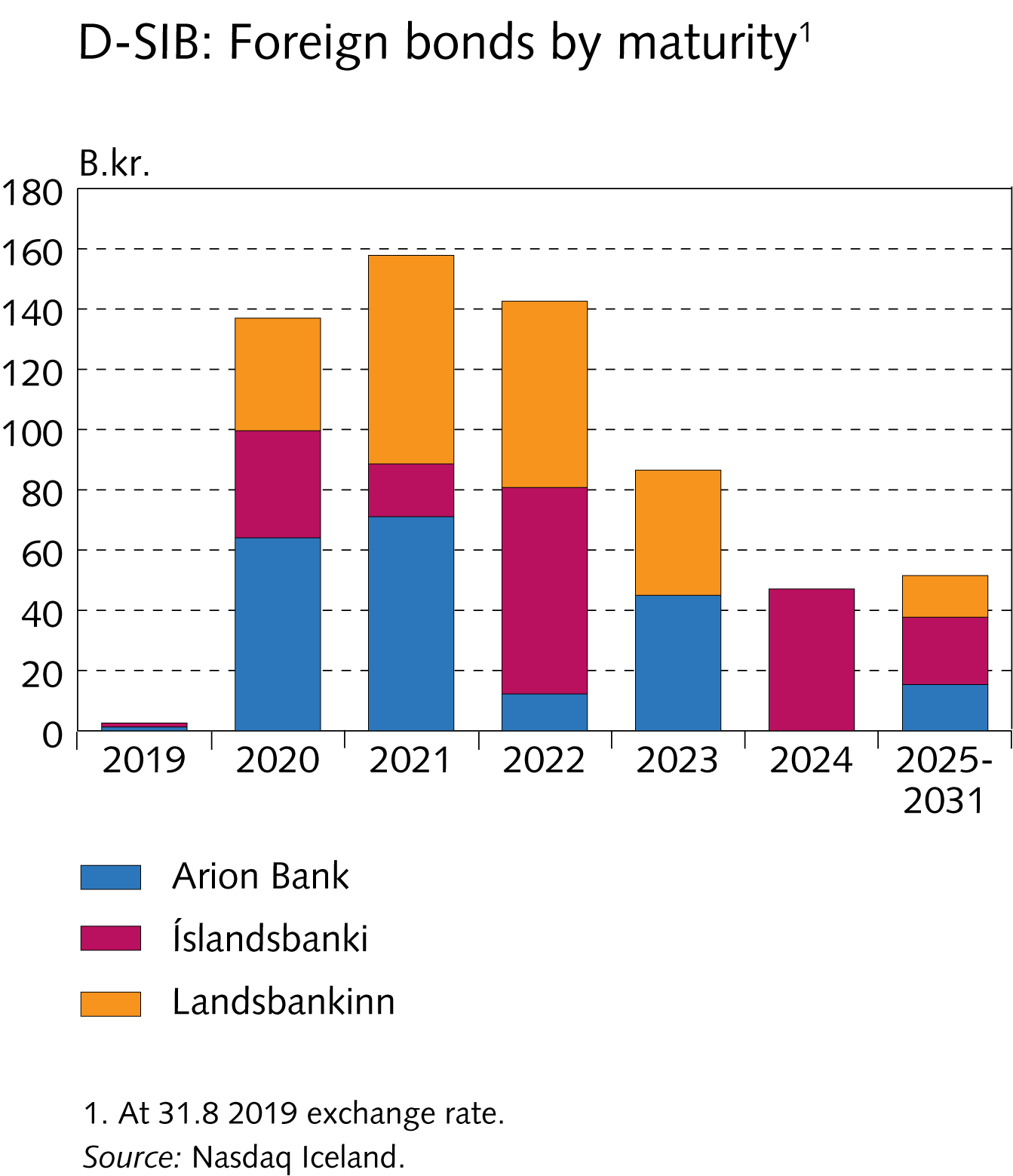 Financial institutions and other lenders
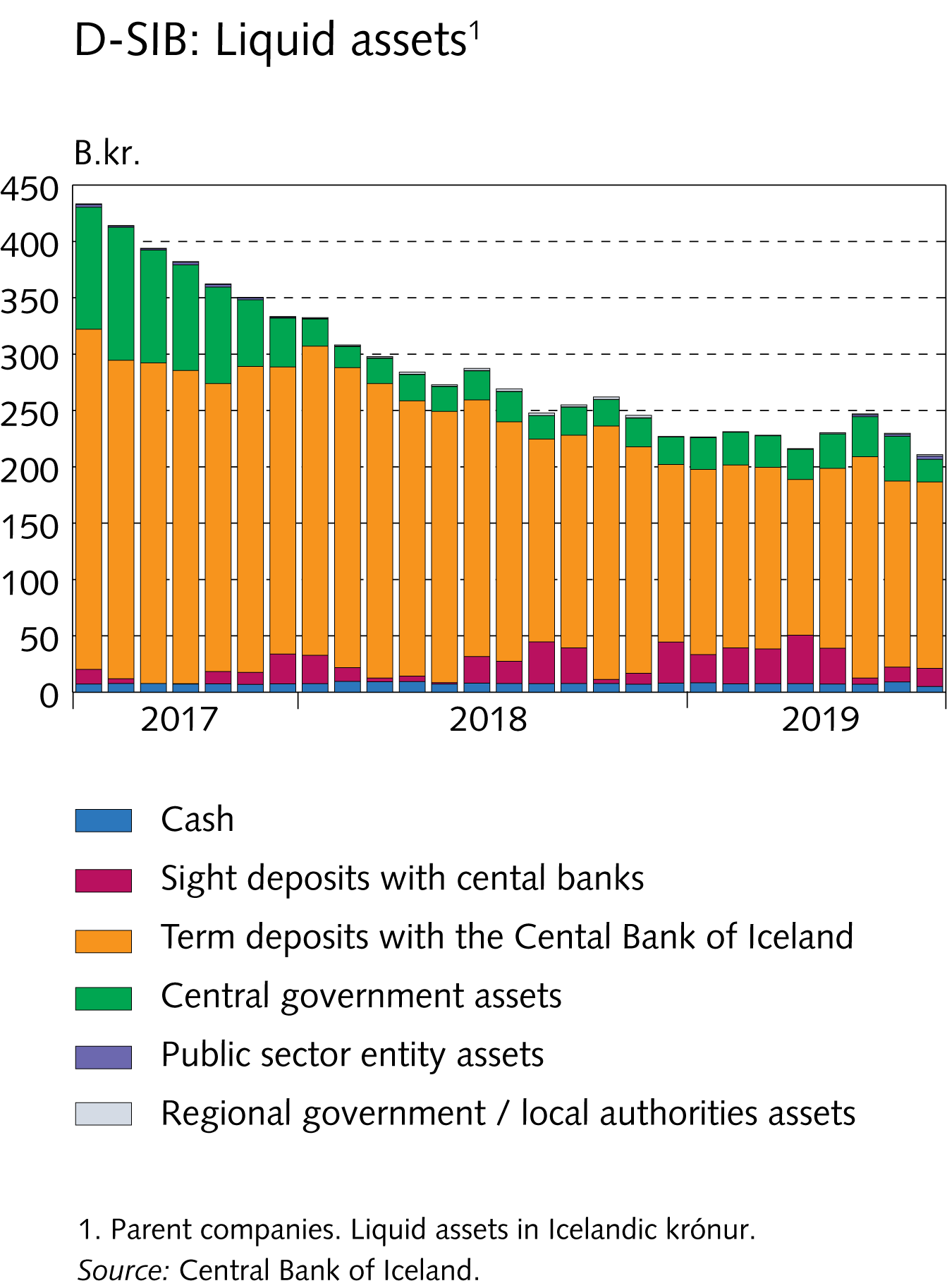 Financial institutions and other lenders
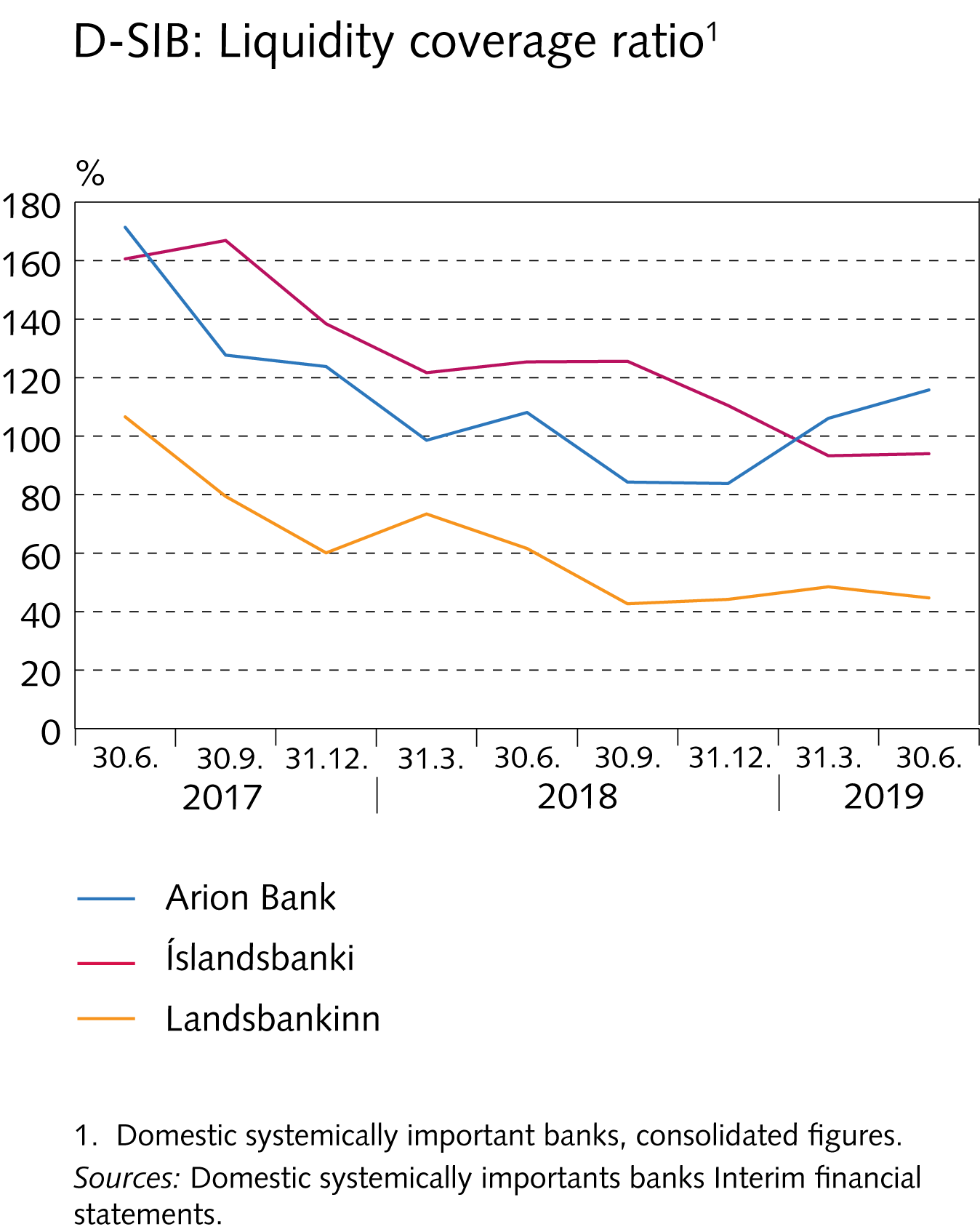 Financial institutions and other lenders
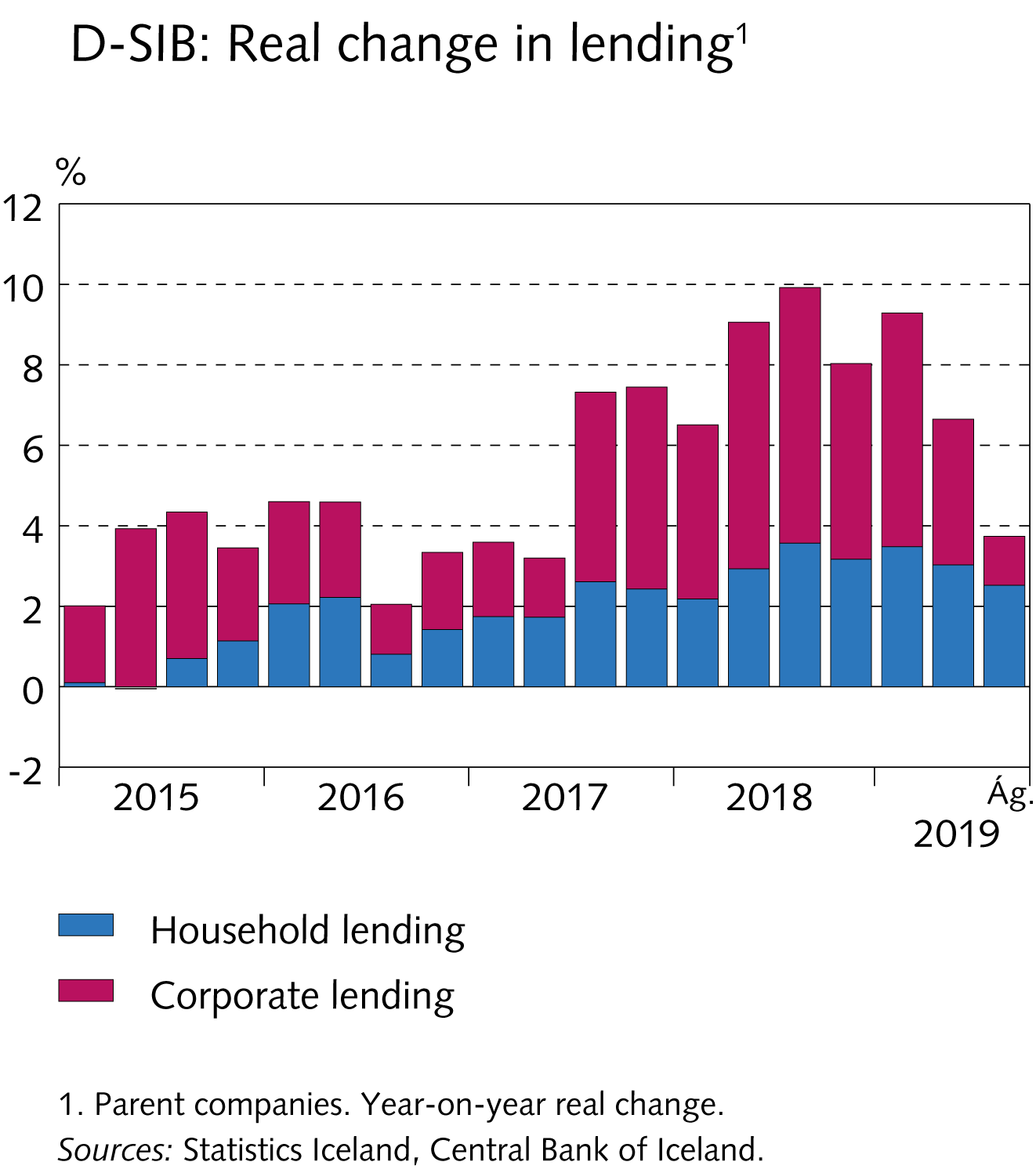 Financial institutions and other lenders
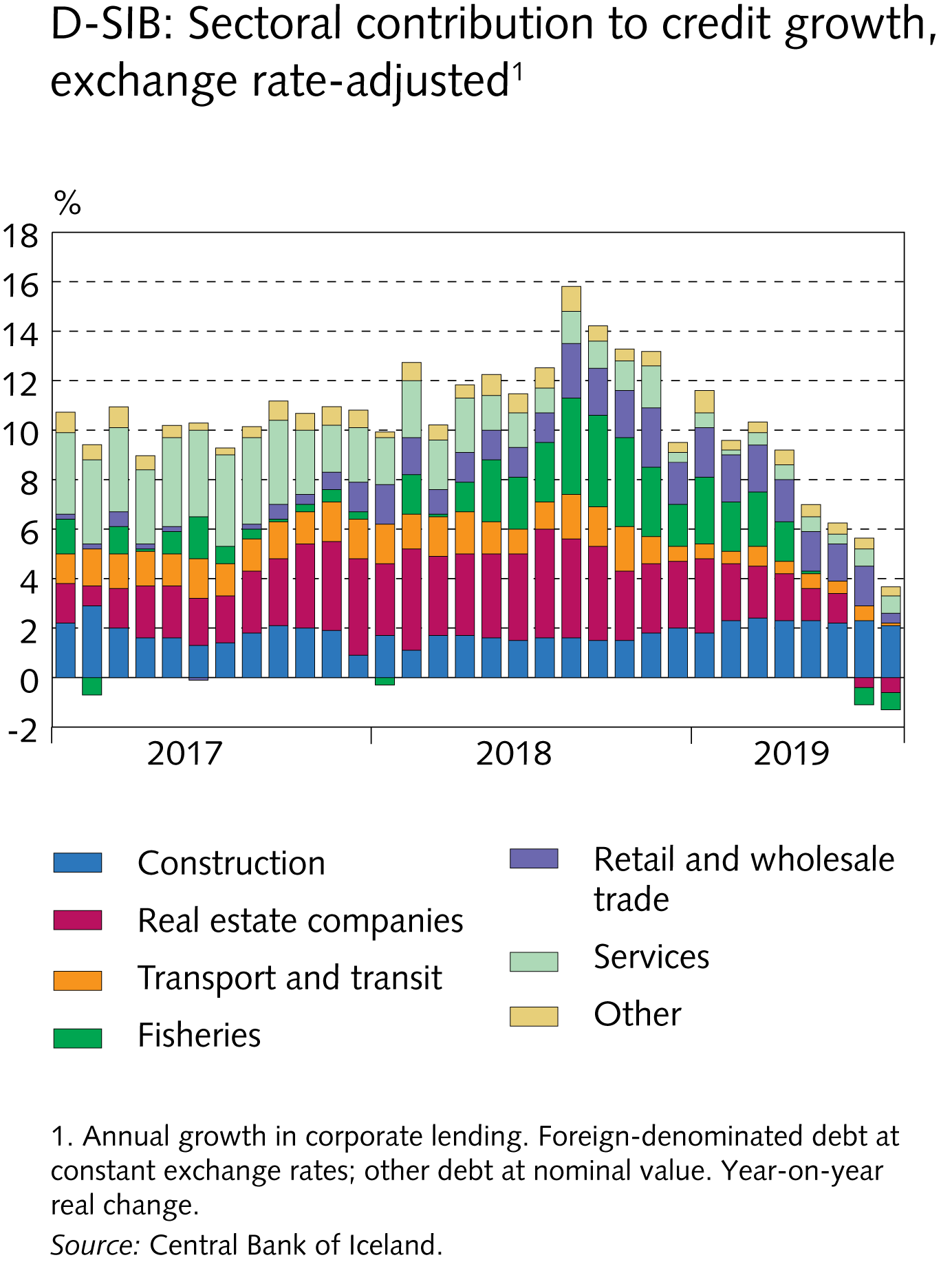 Financial institutions and other lenders
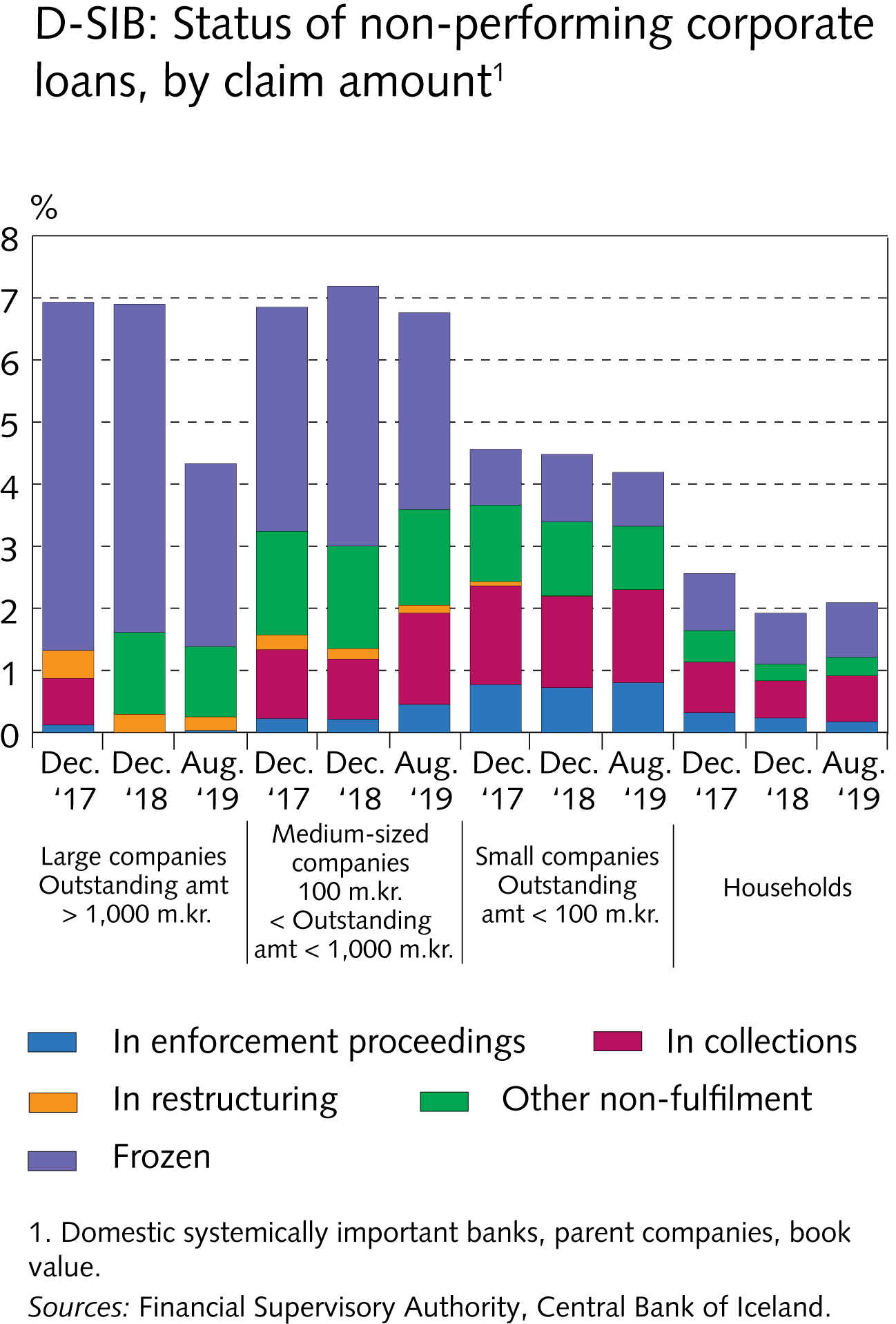 Financial institutions and other lenders
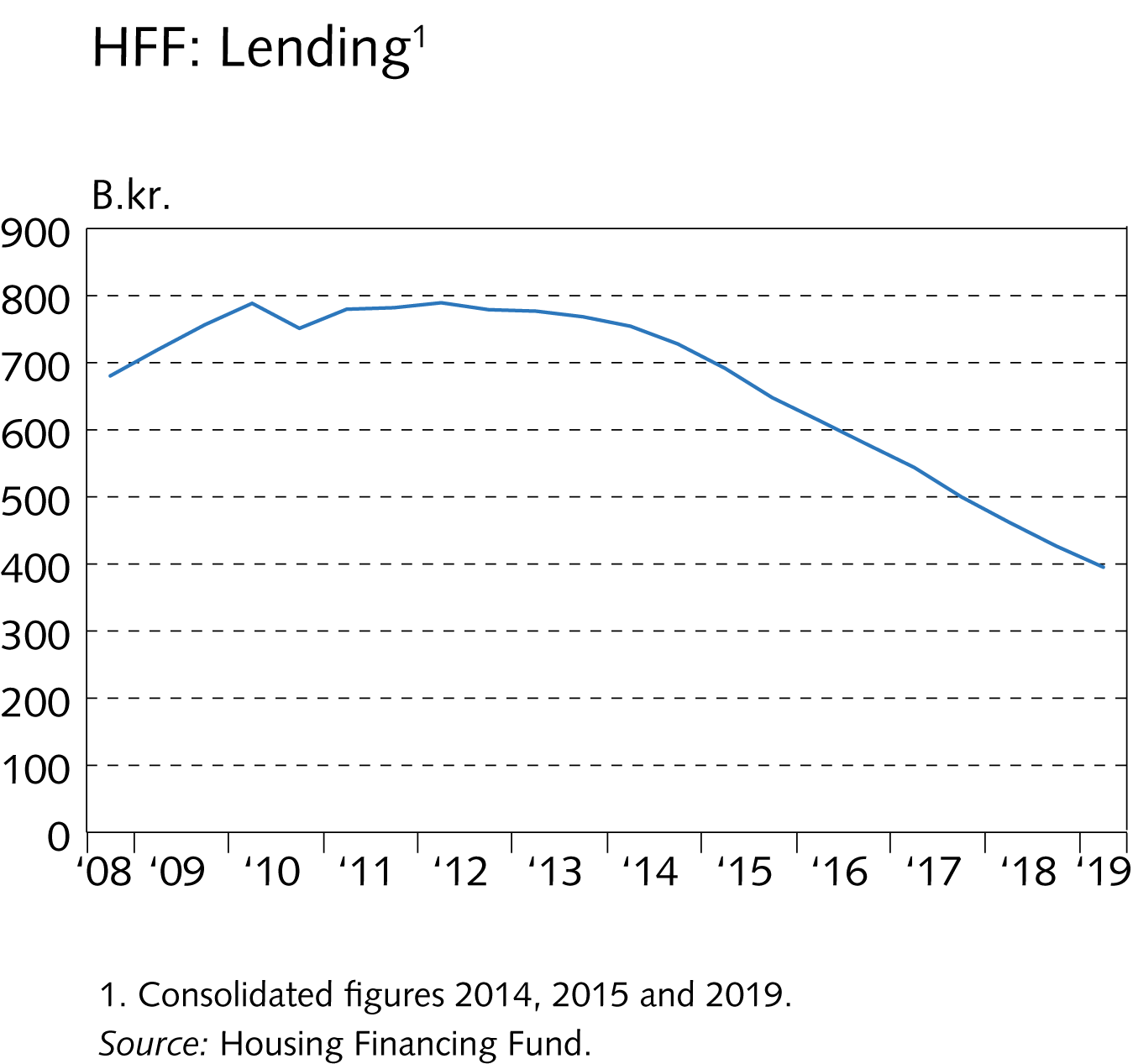 Financial institutions and other lenders
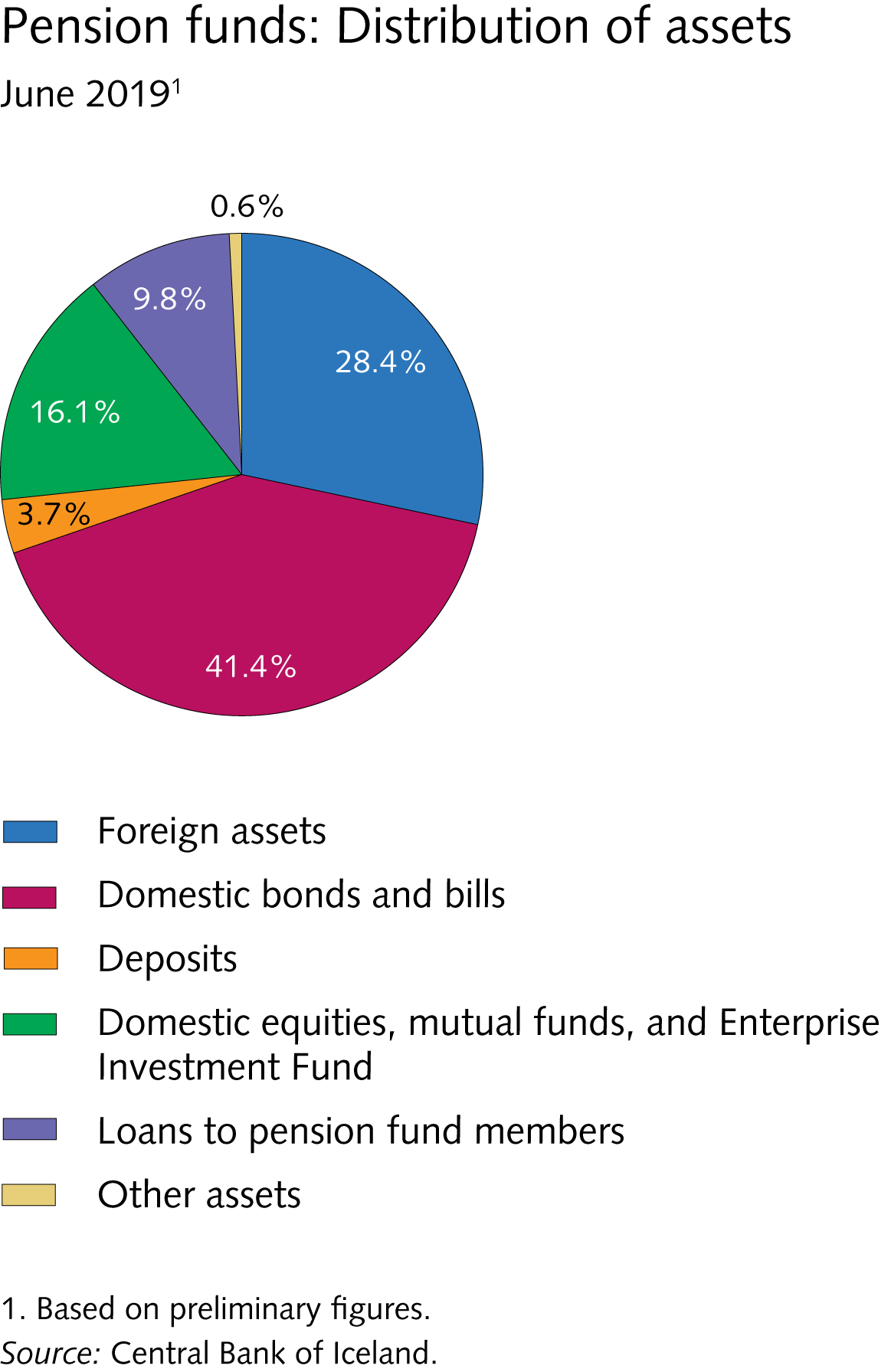 Financial institutions and other lenders
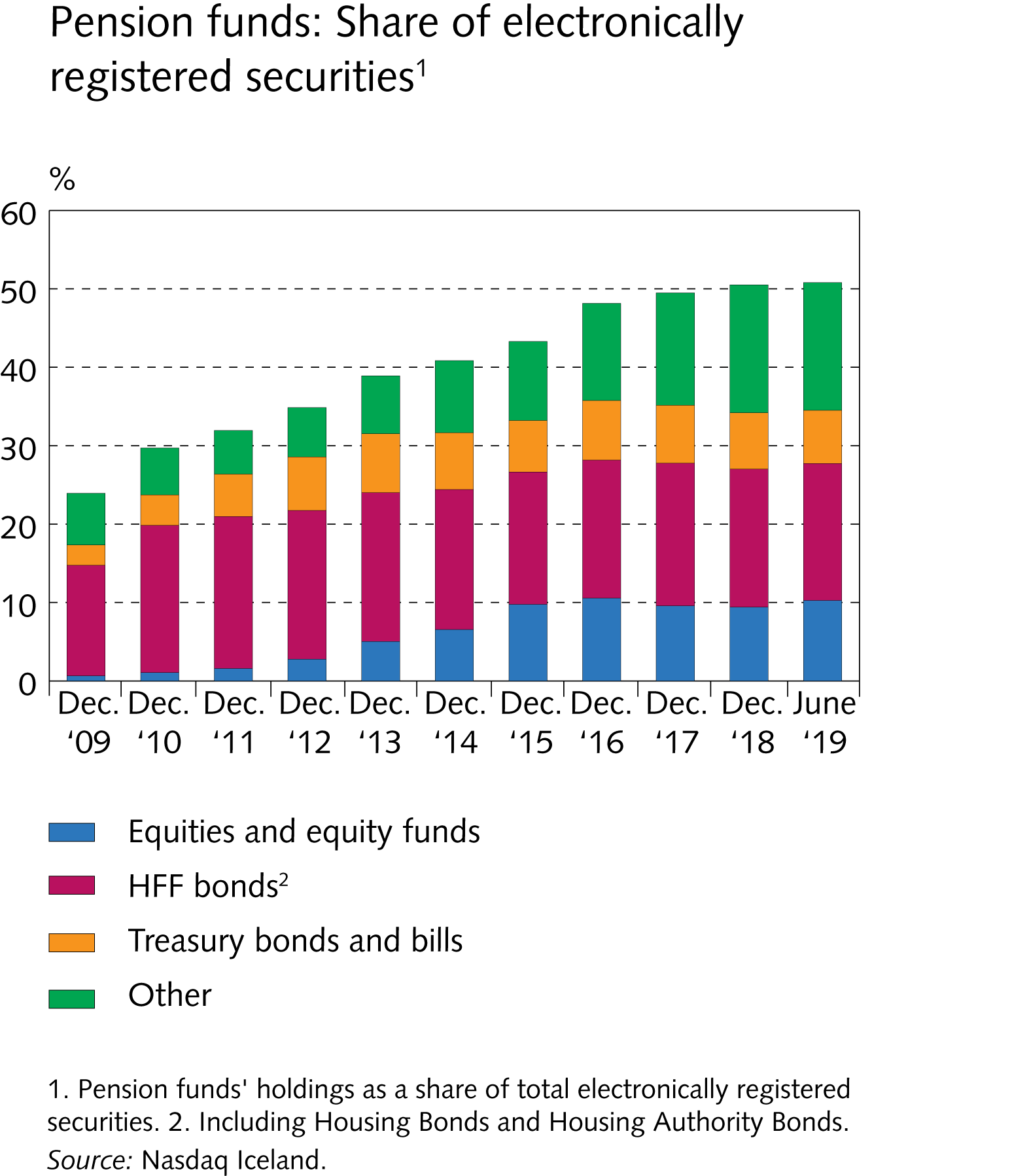 Financial institutions and other lenders
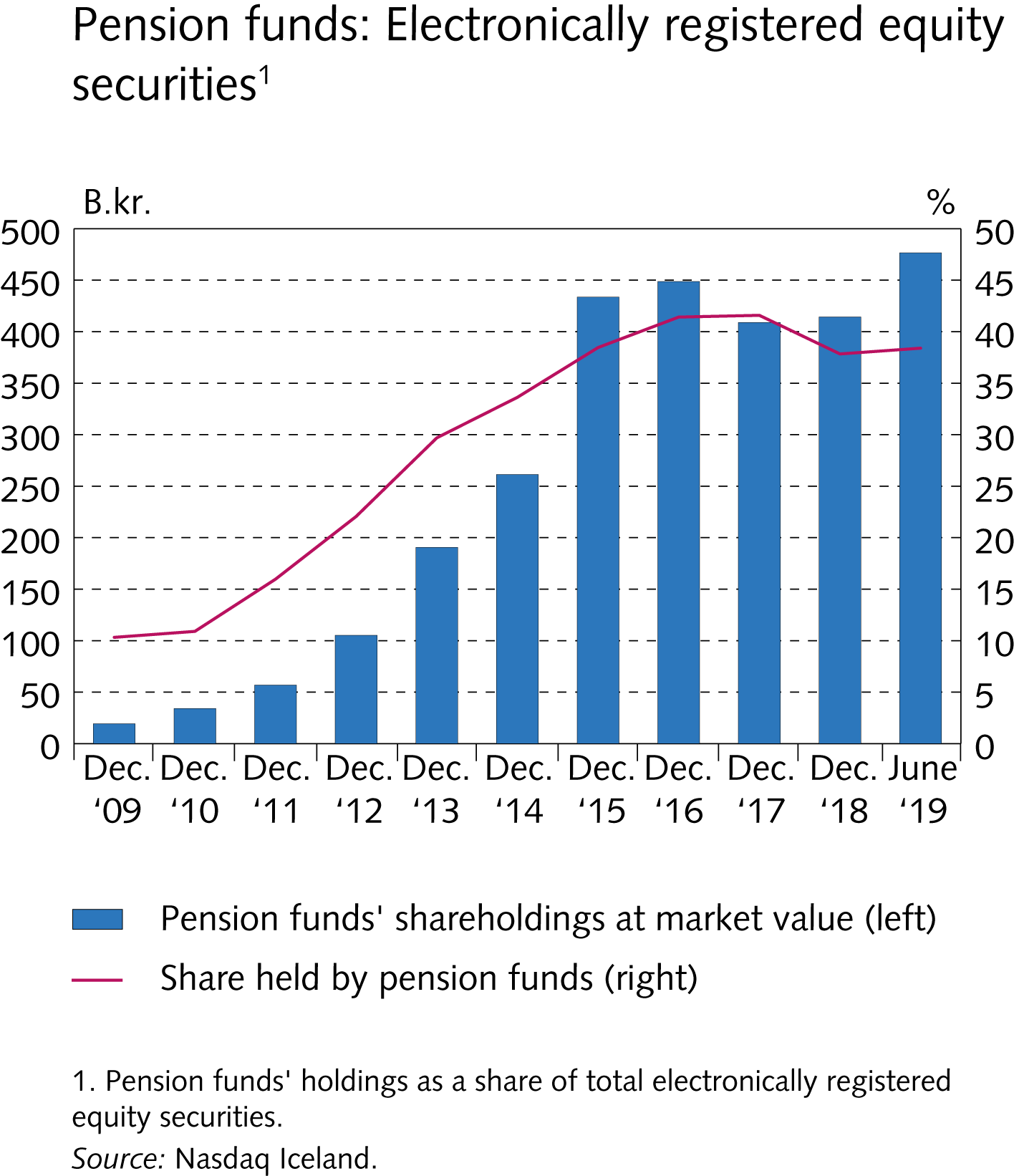 Central Bank stress test 2019
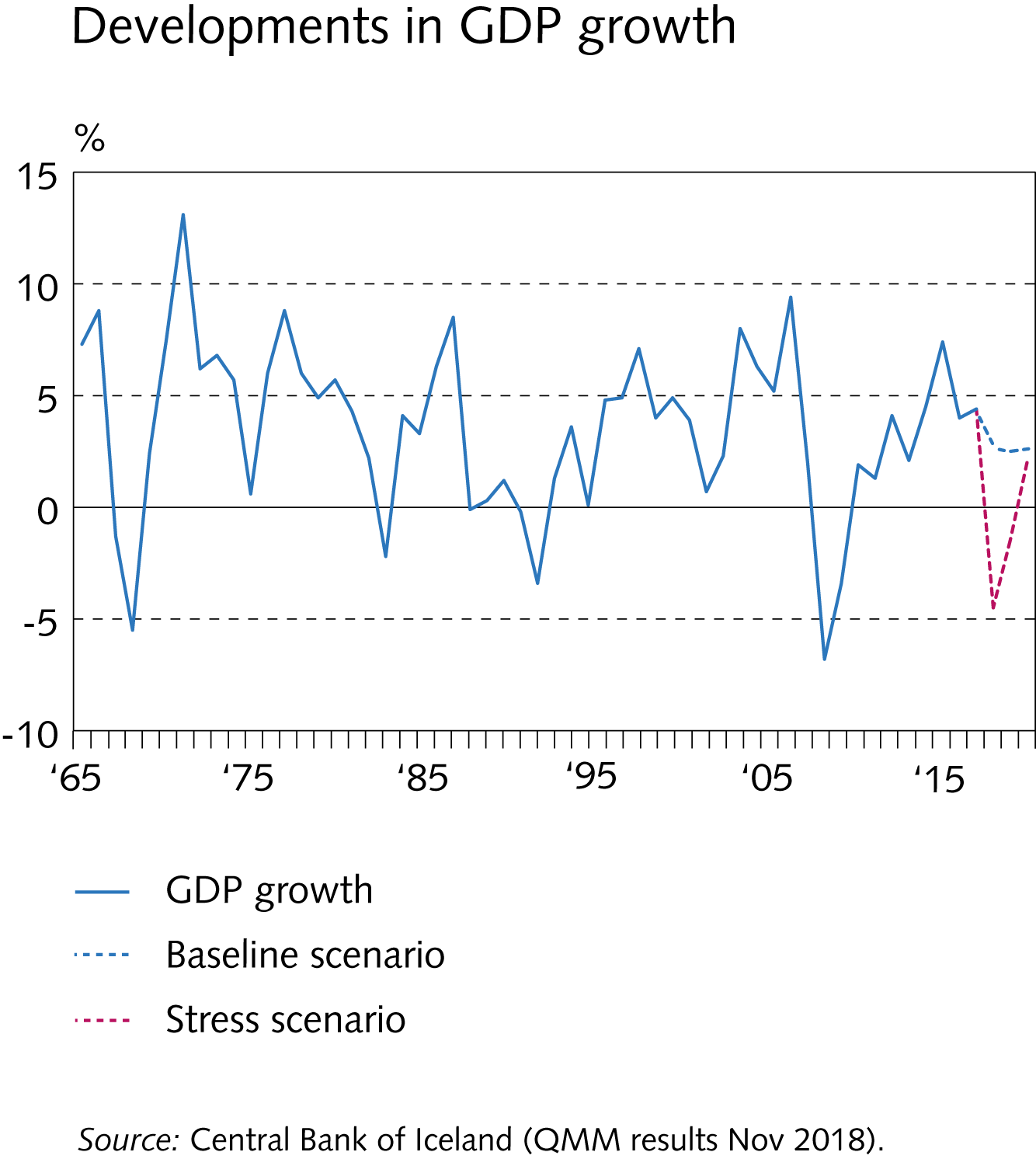 Central Bank stress test 2019
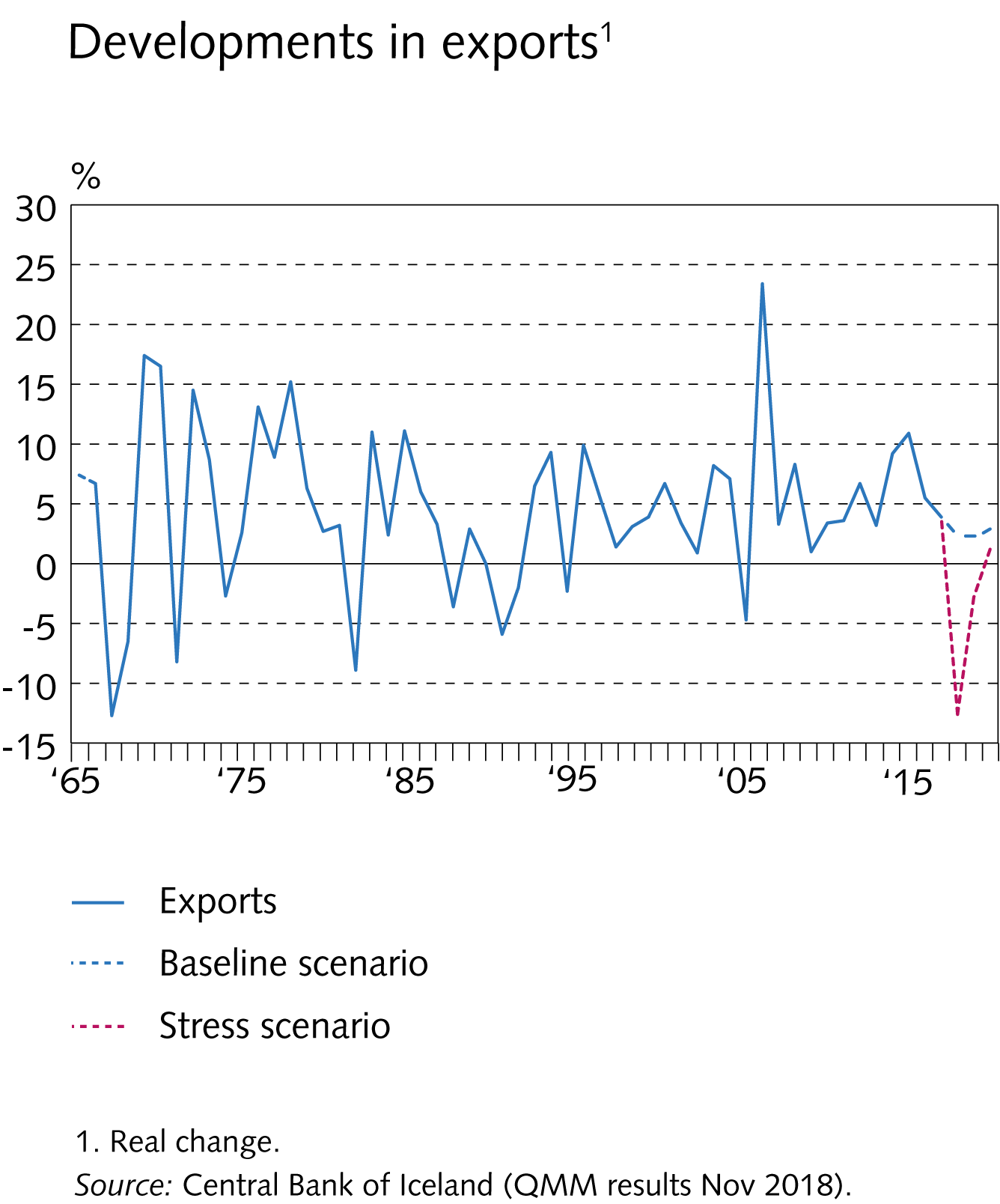 Central Bank stress test 2019
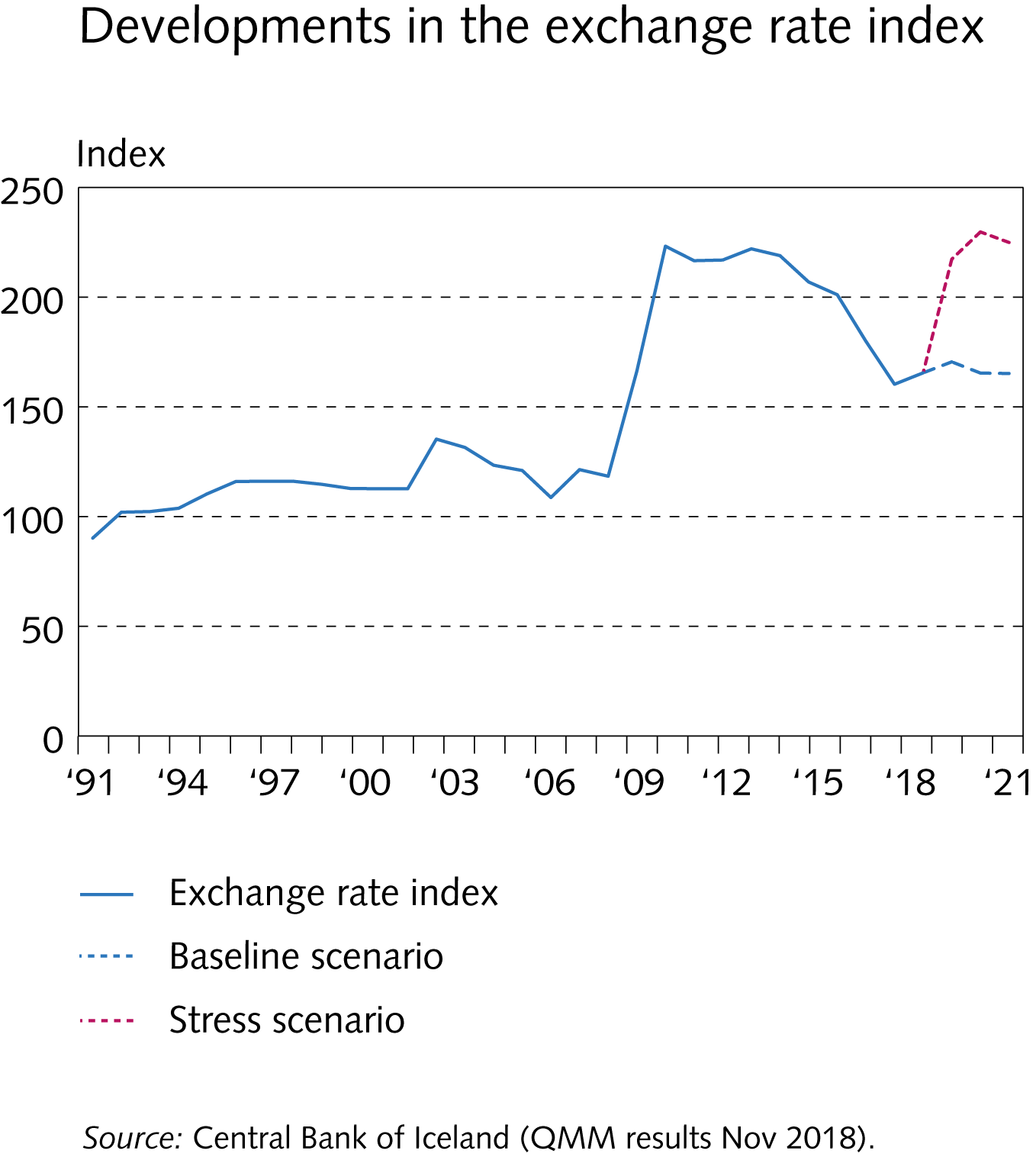 Central Bank stress test 2019
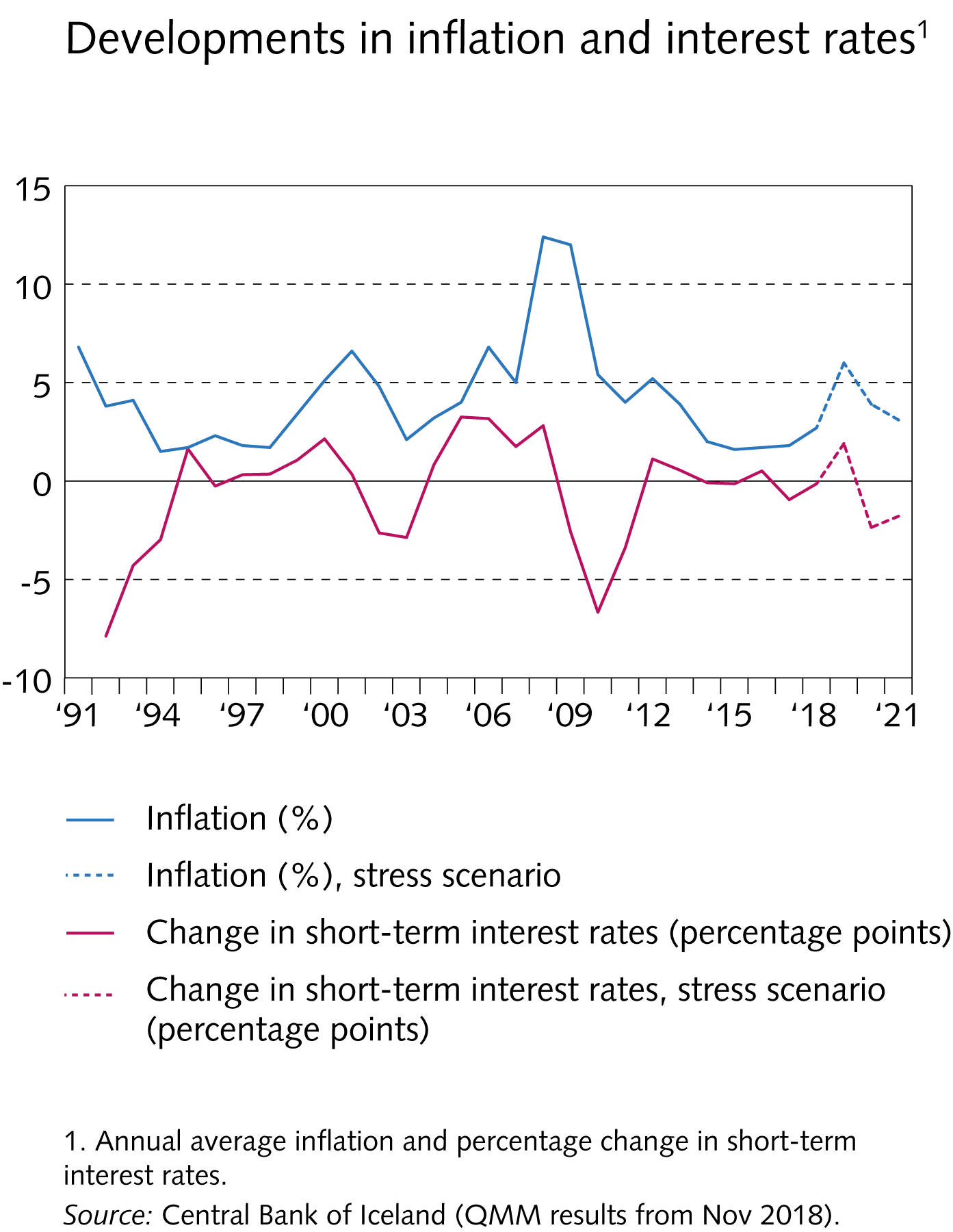 Central Bank stress test 2019
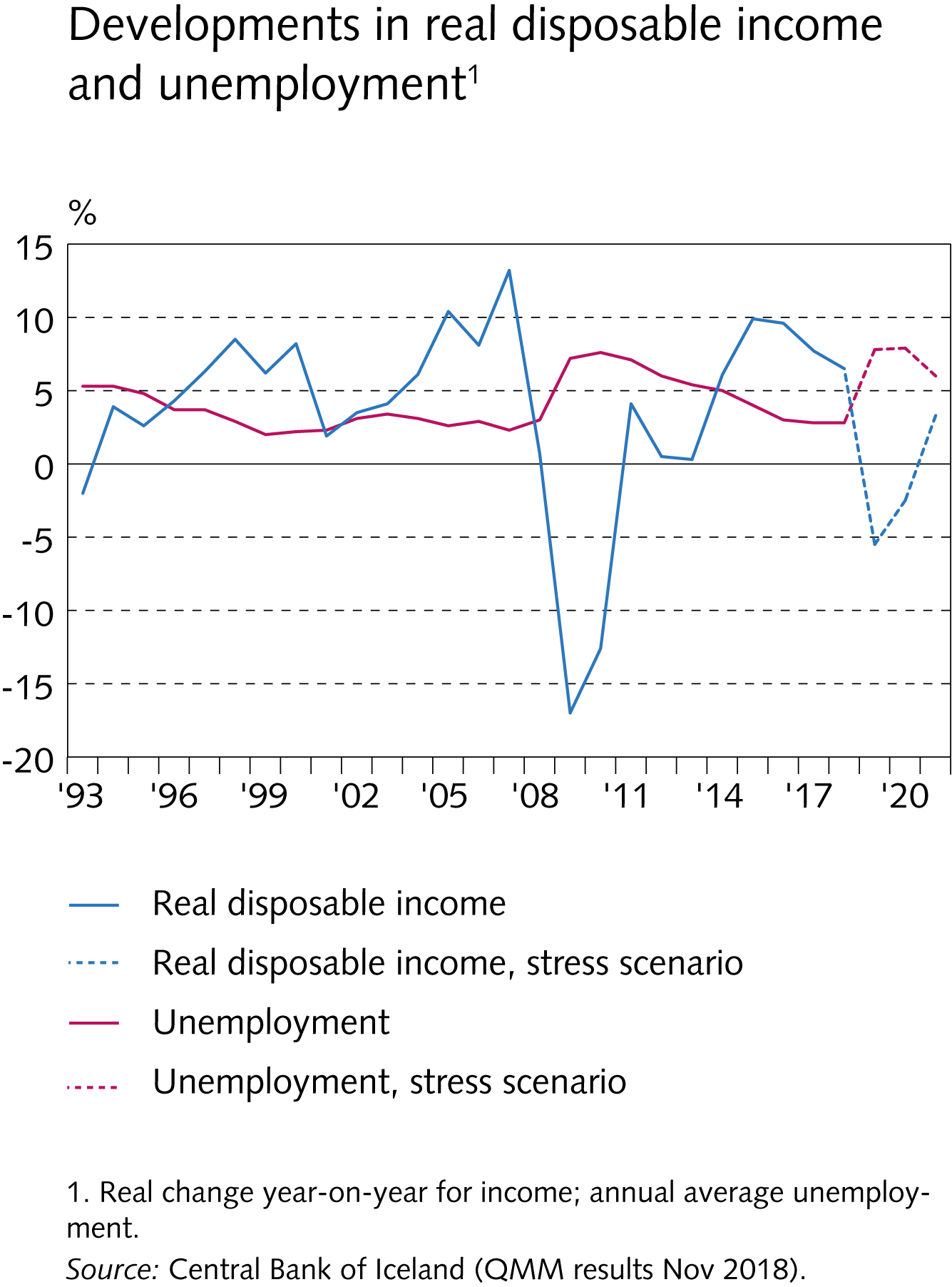 Central Bank stress test 2019
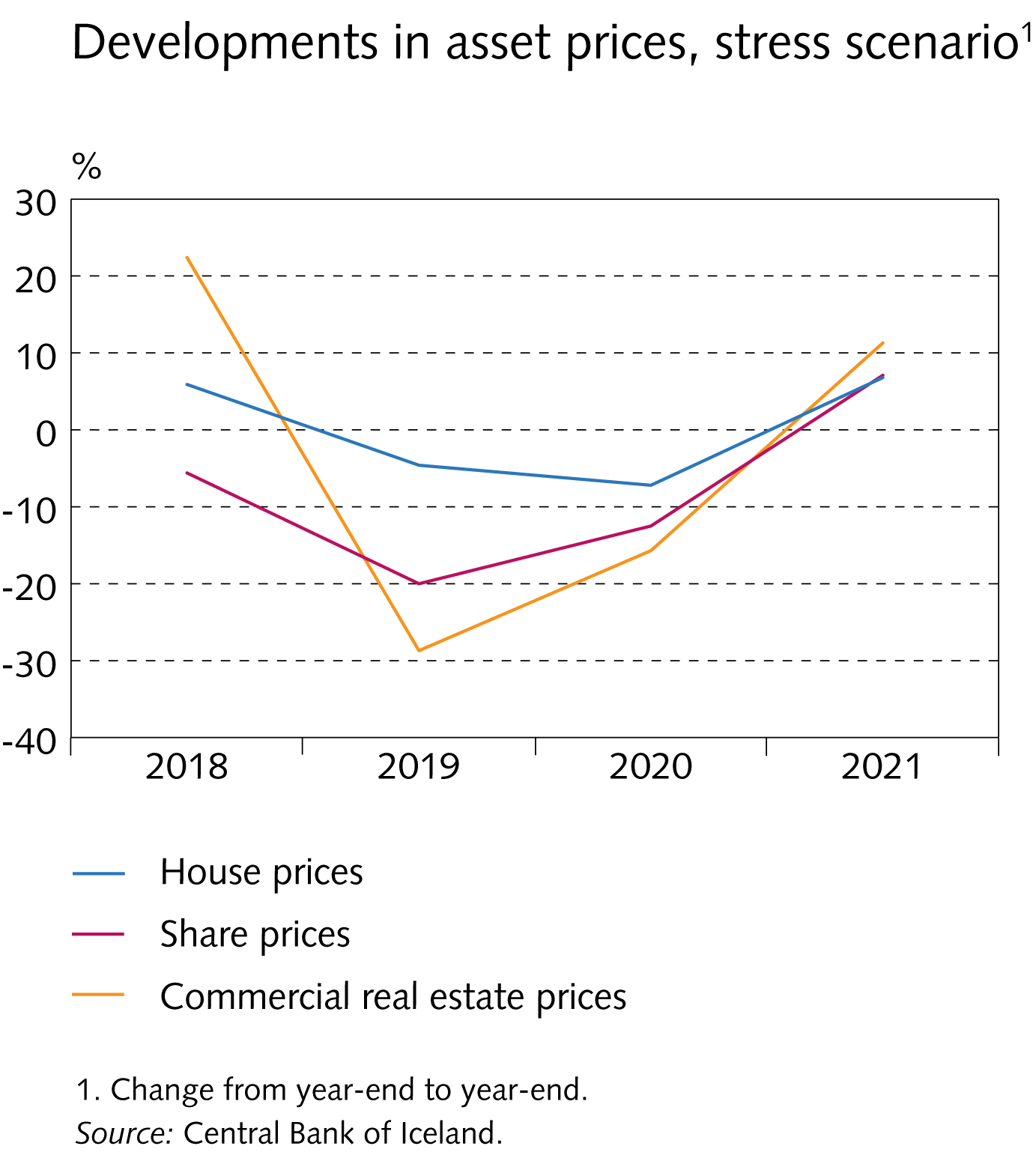 Central Bank stress test 2019
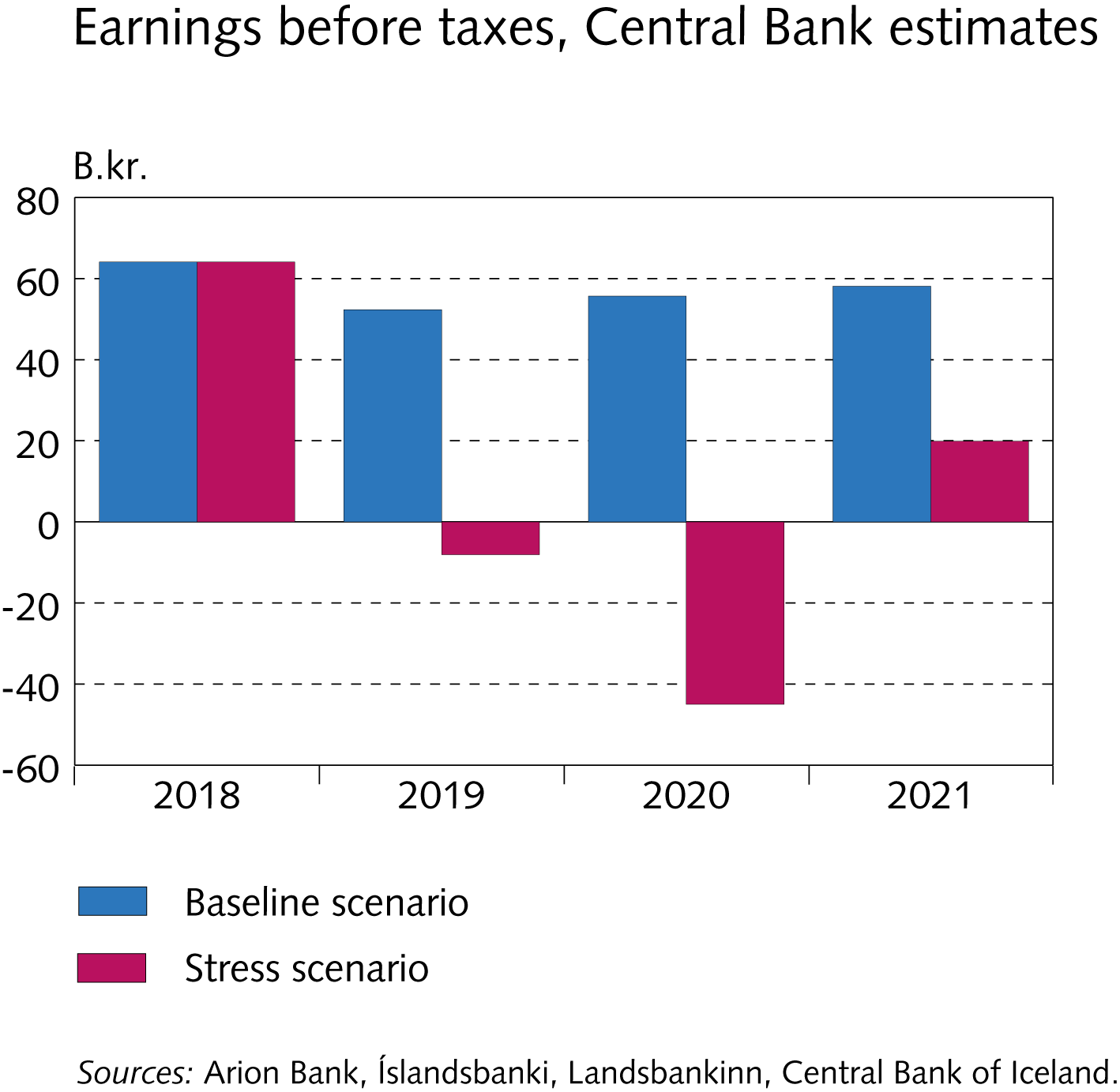 Central Bank stress test 2019
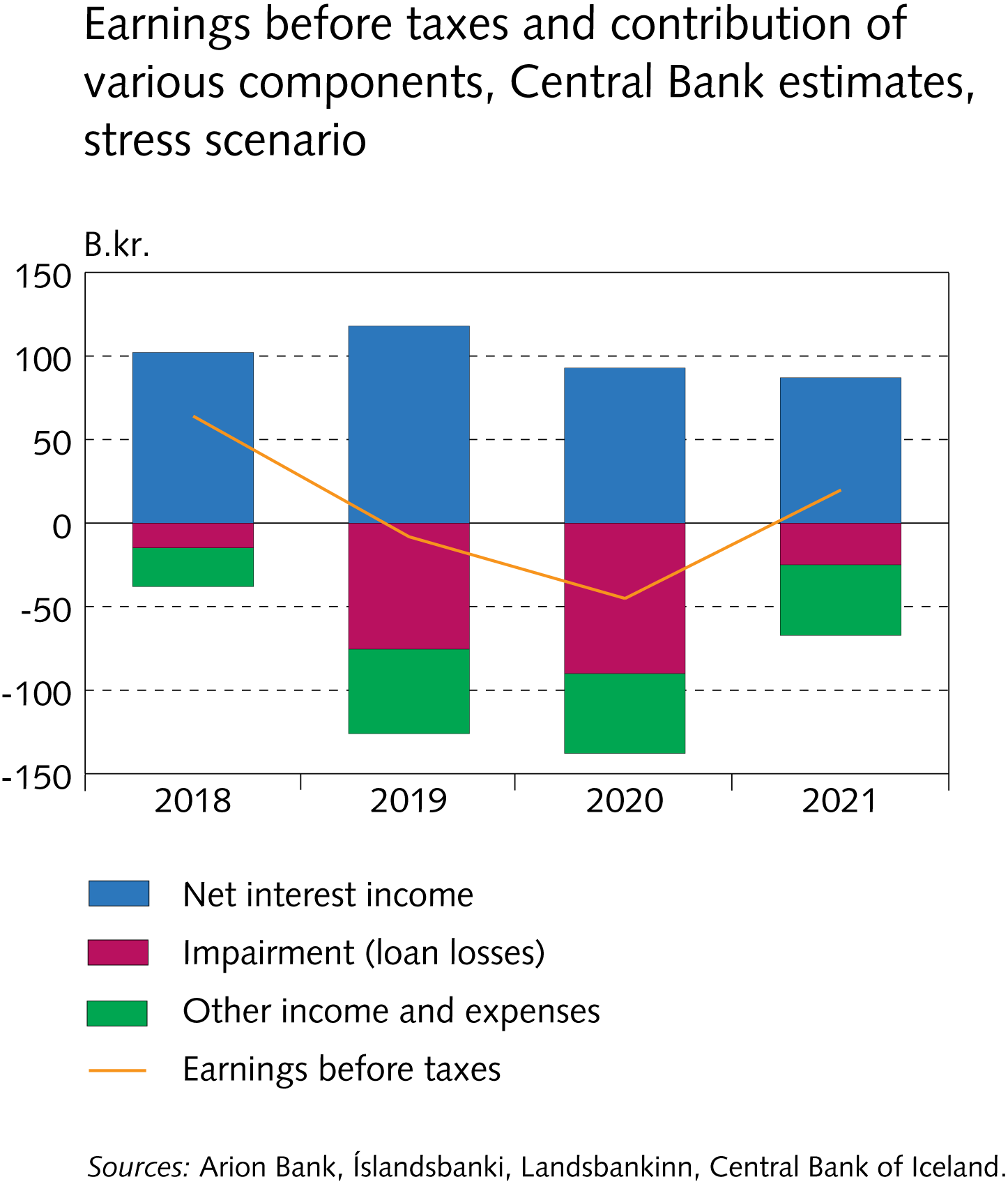 Central Bank stress test 2019
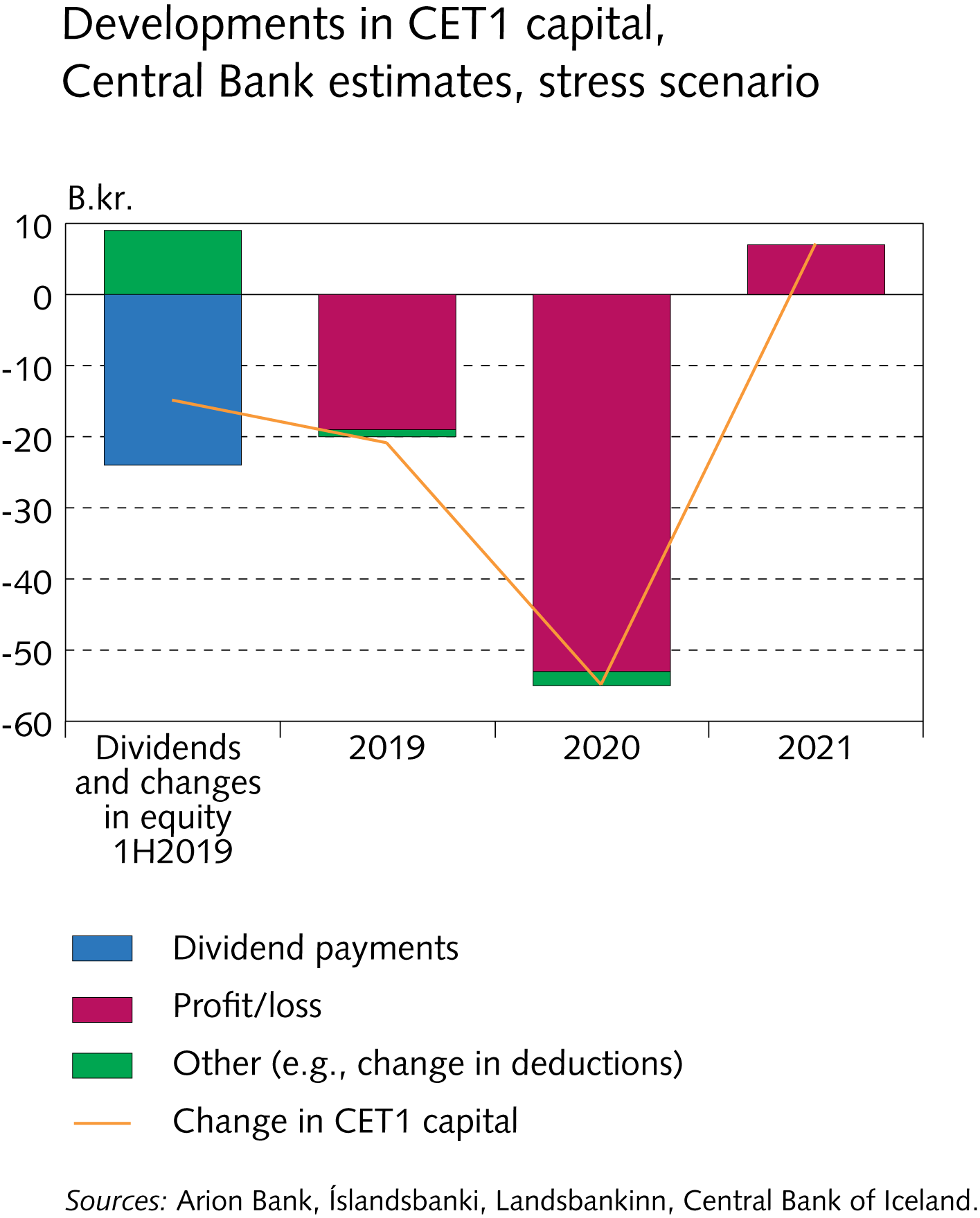 Central Bank stress test 2019
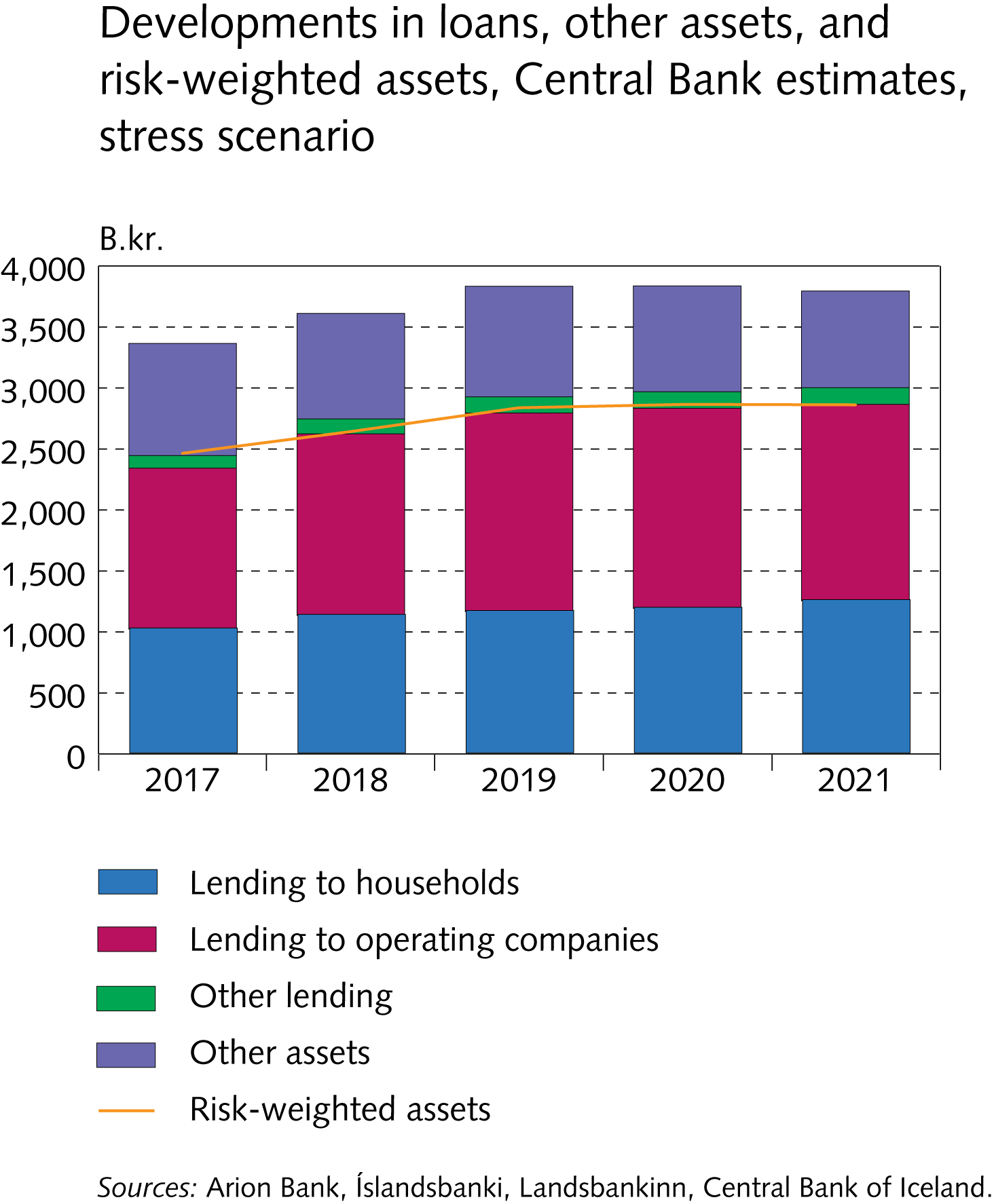 Central Bank stress test 2019
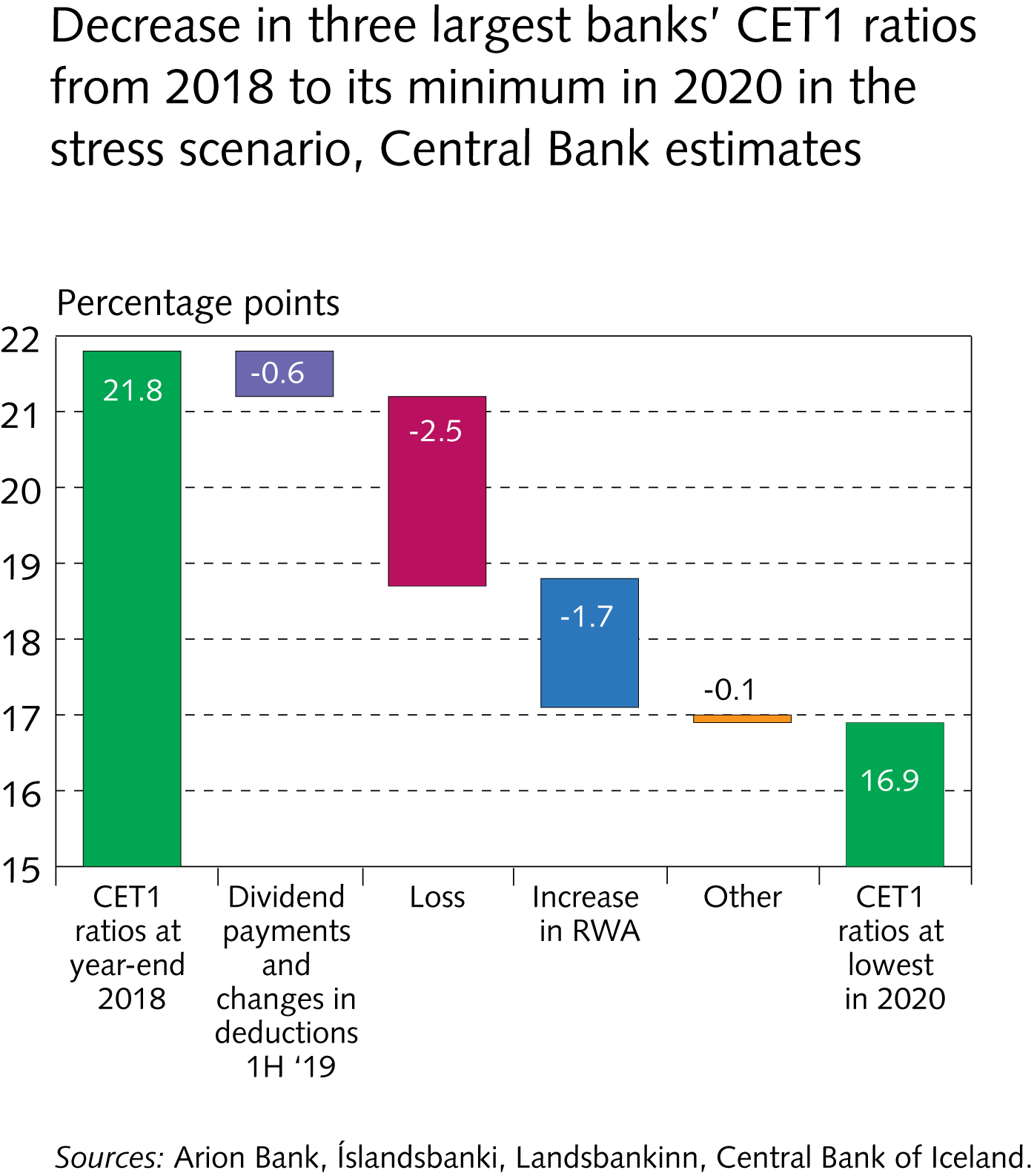 Central Bank stress test 2019
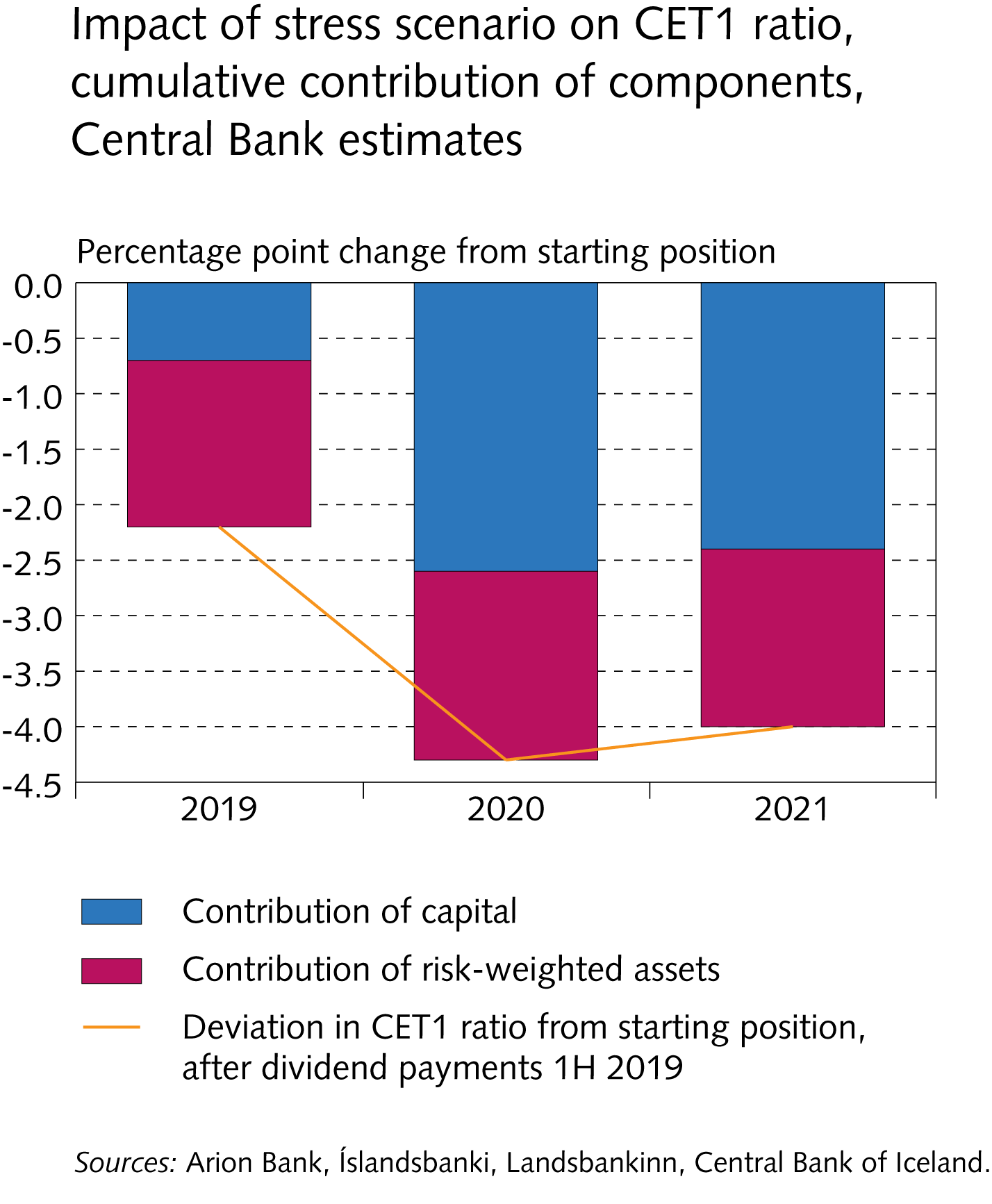 Central Bank stress test 2019
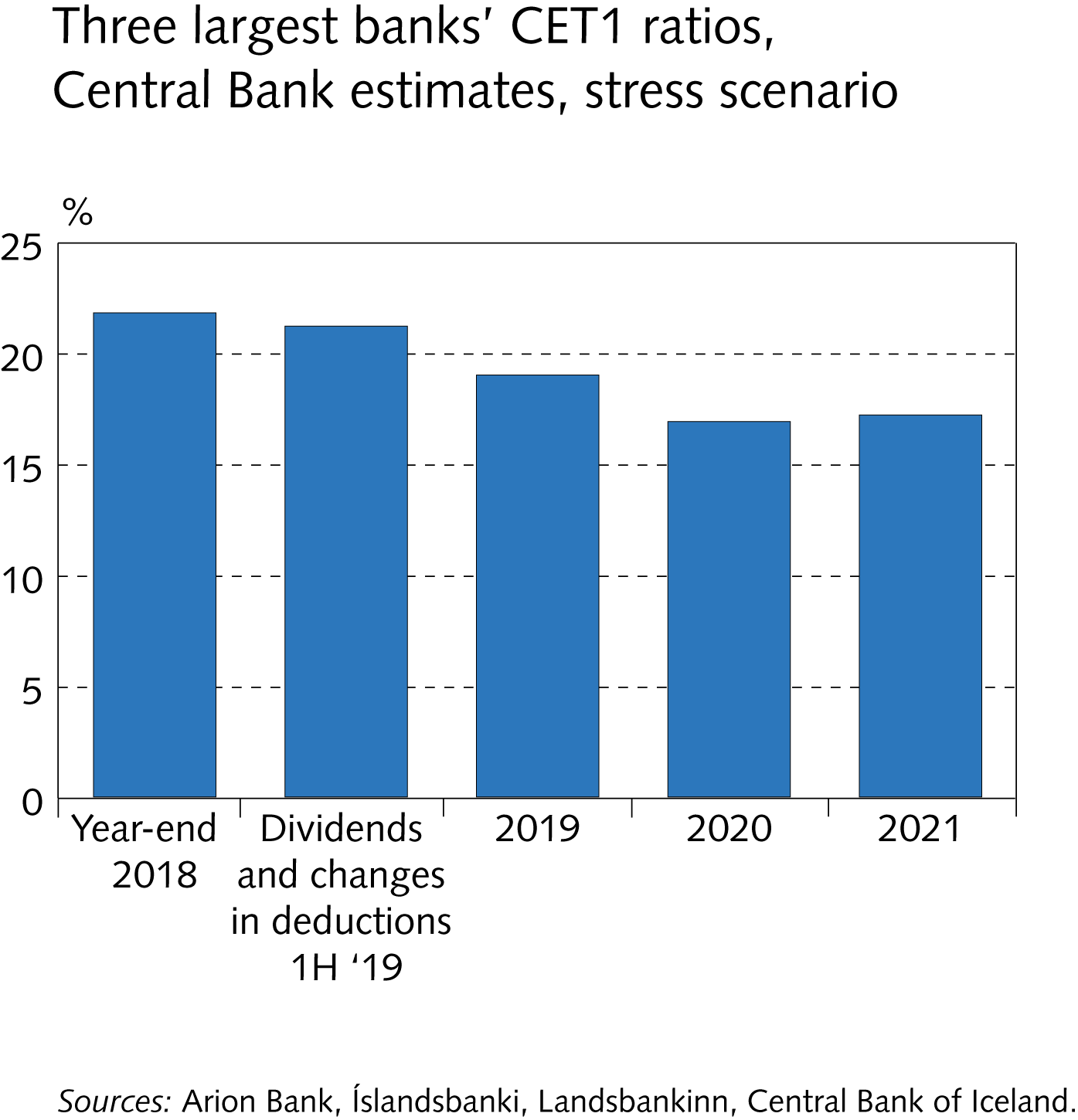 Central Bank stress test 2019
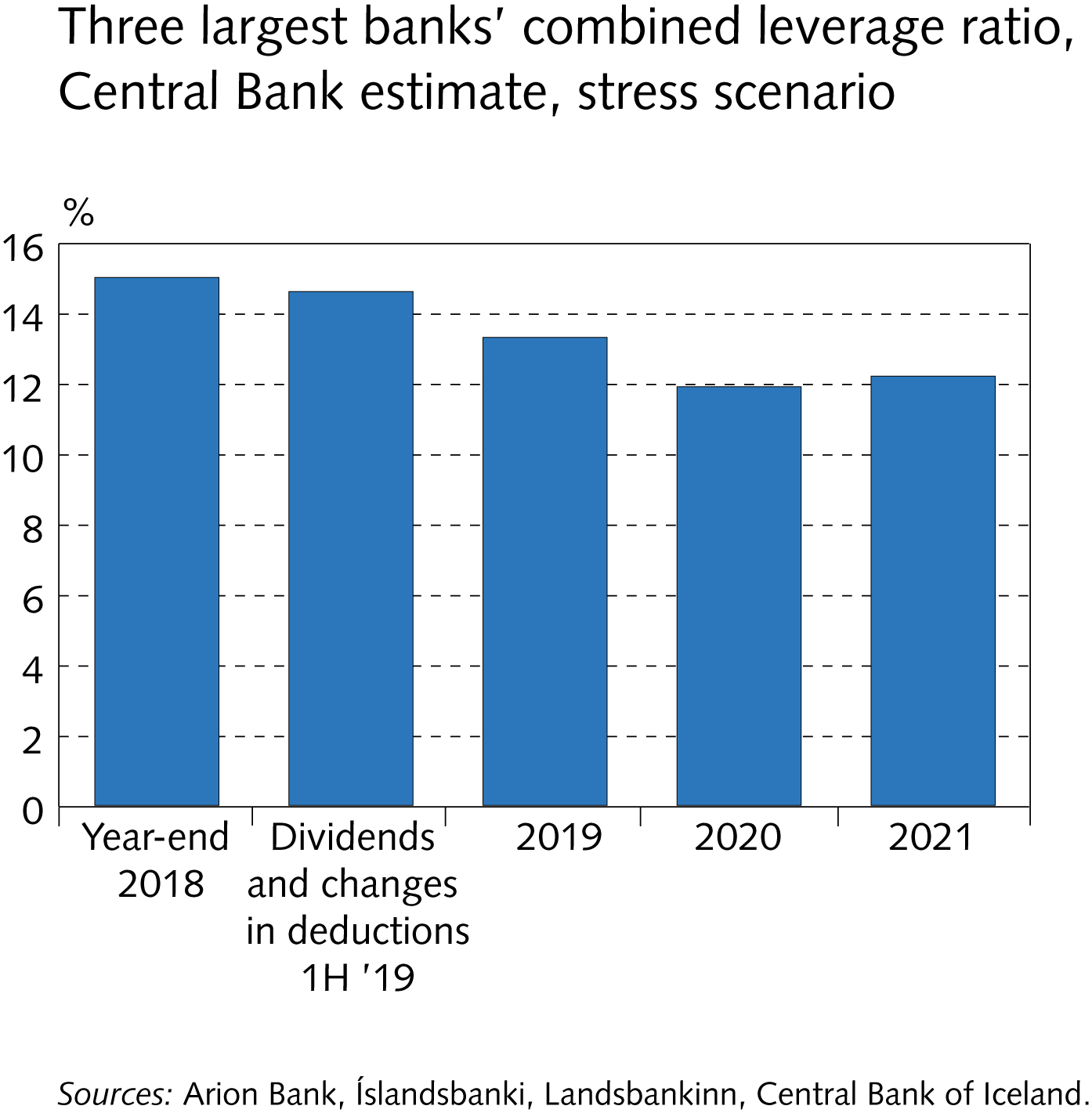 Appendix I
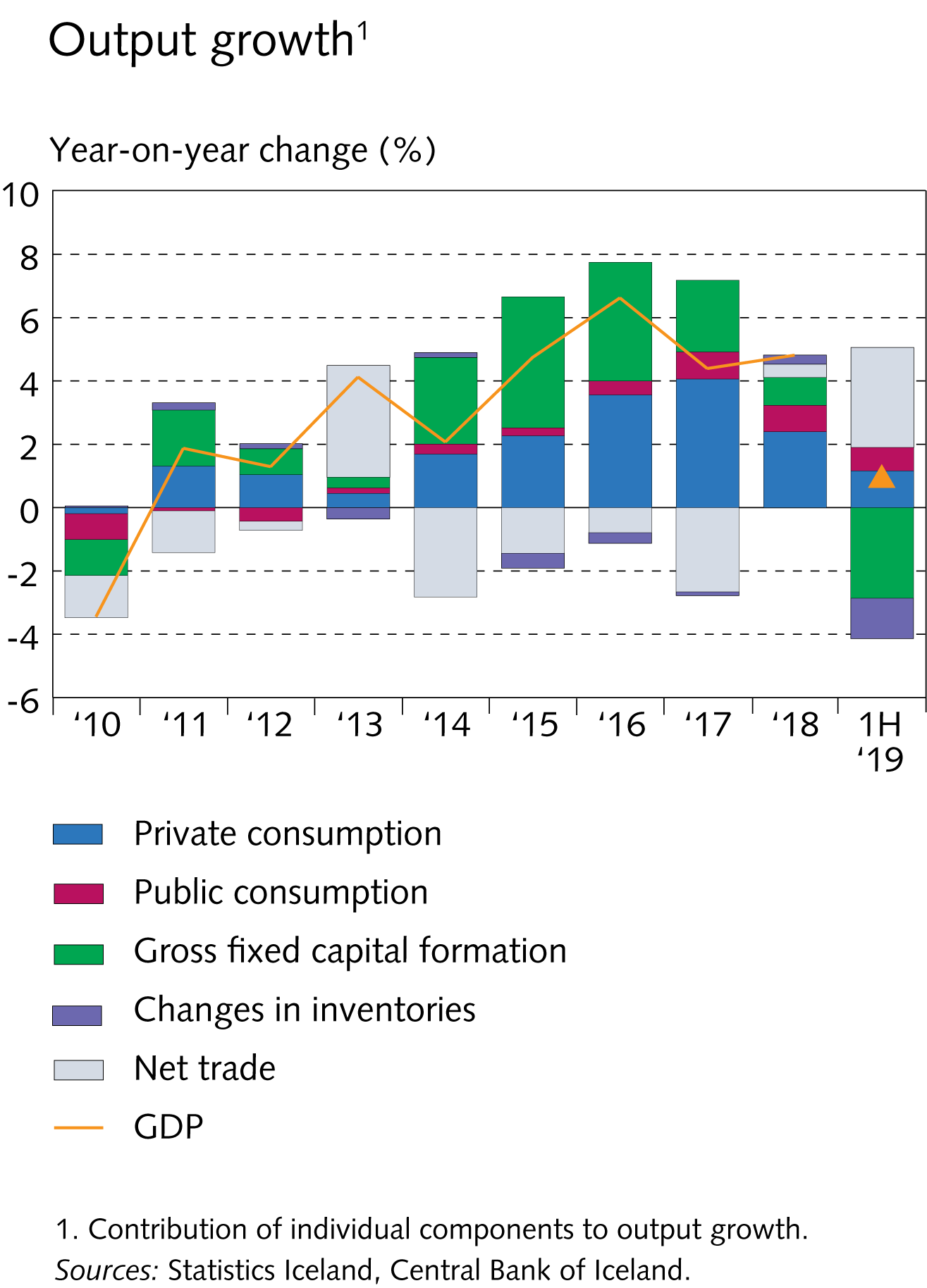 Appendix I
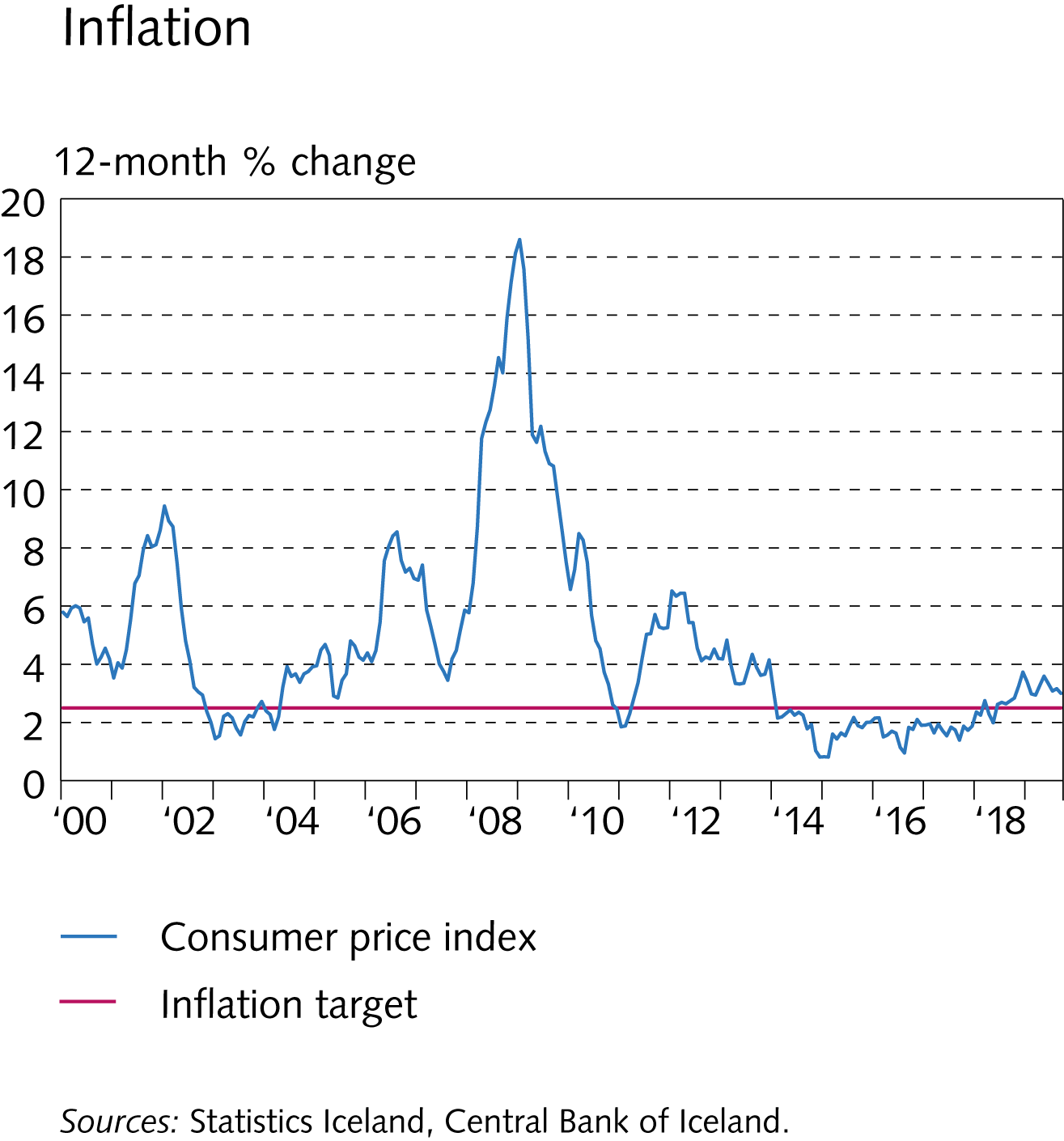 Appendix I
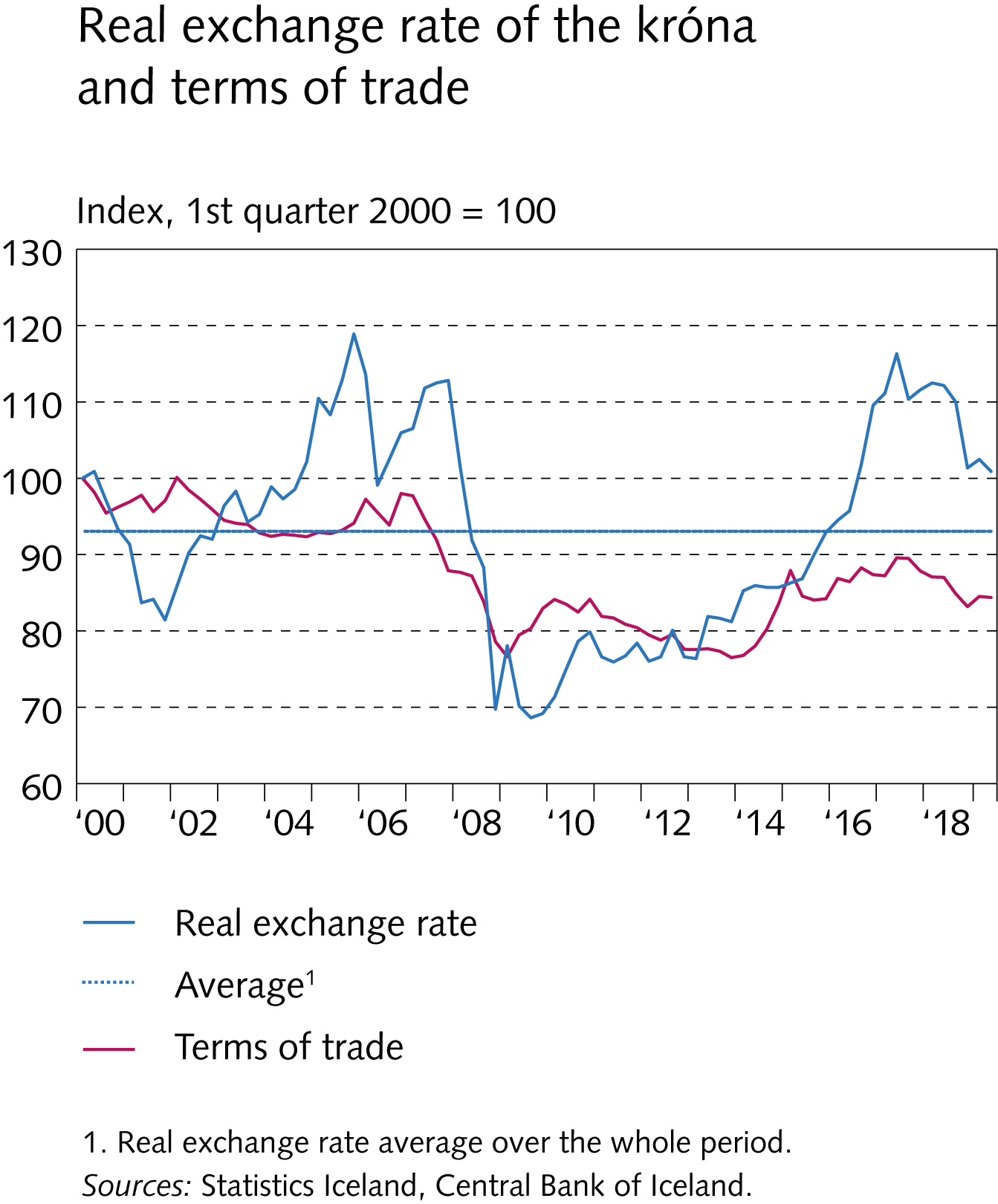 Appendix I
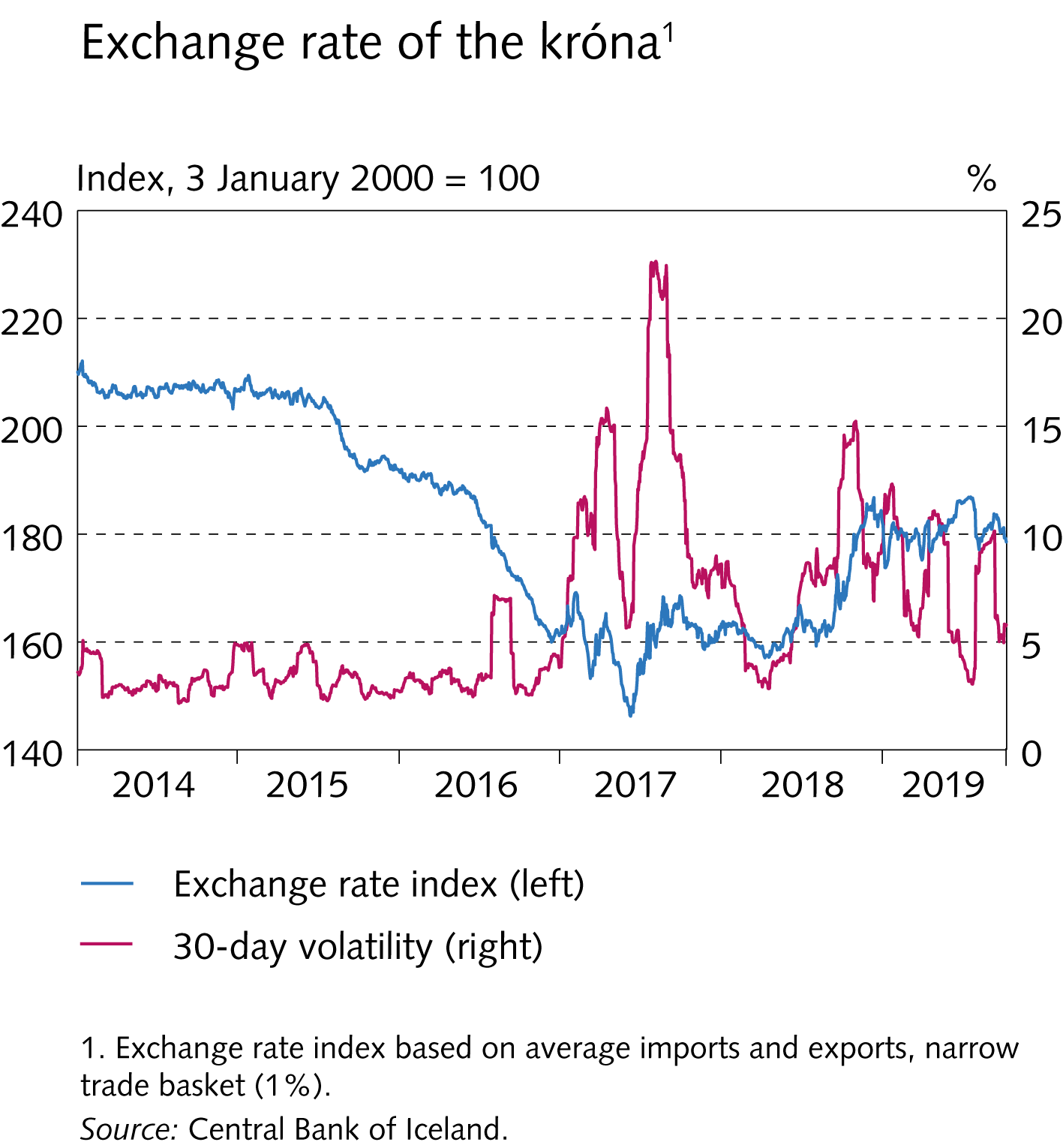 Appendix I
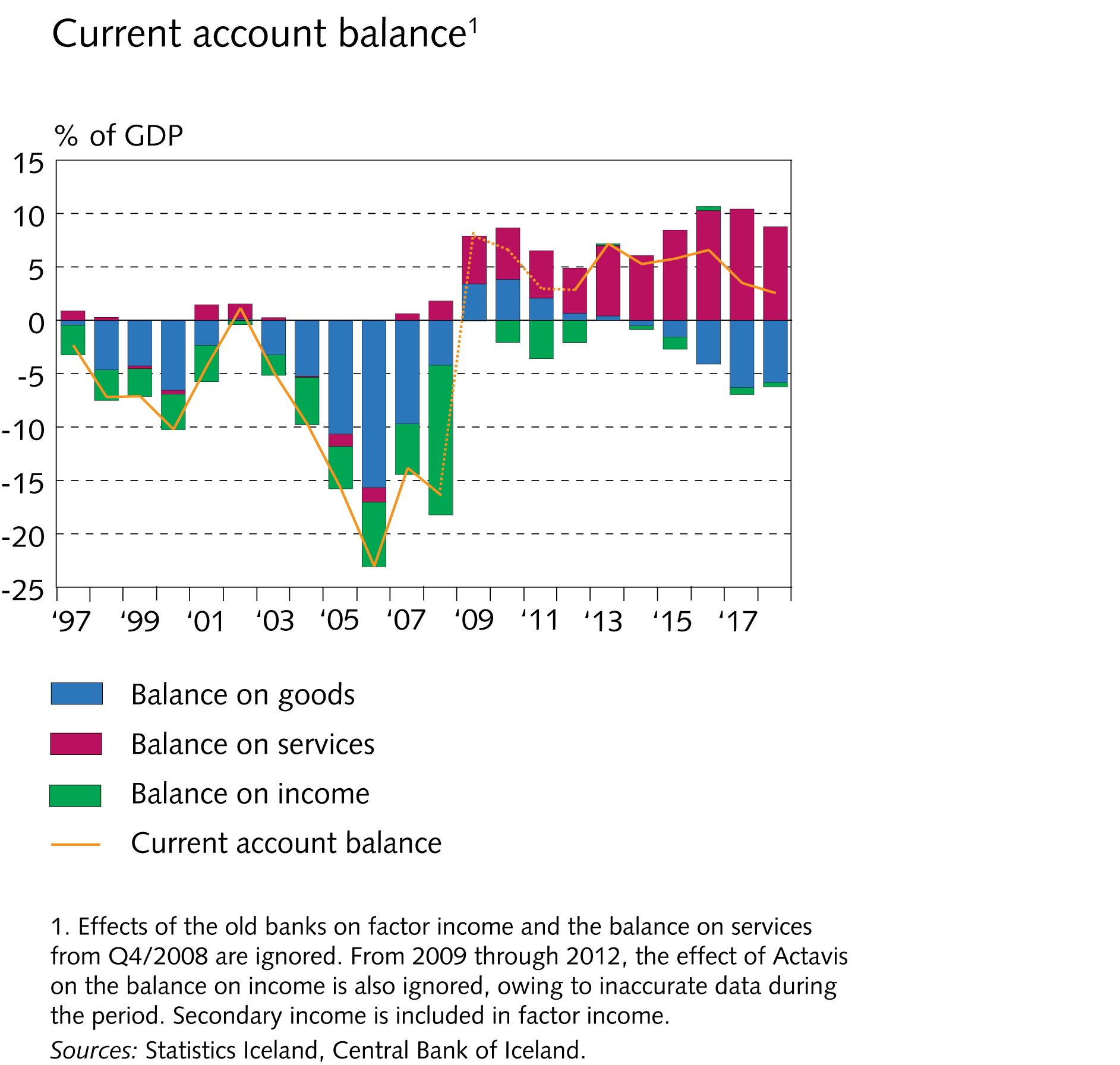 Appendix I
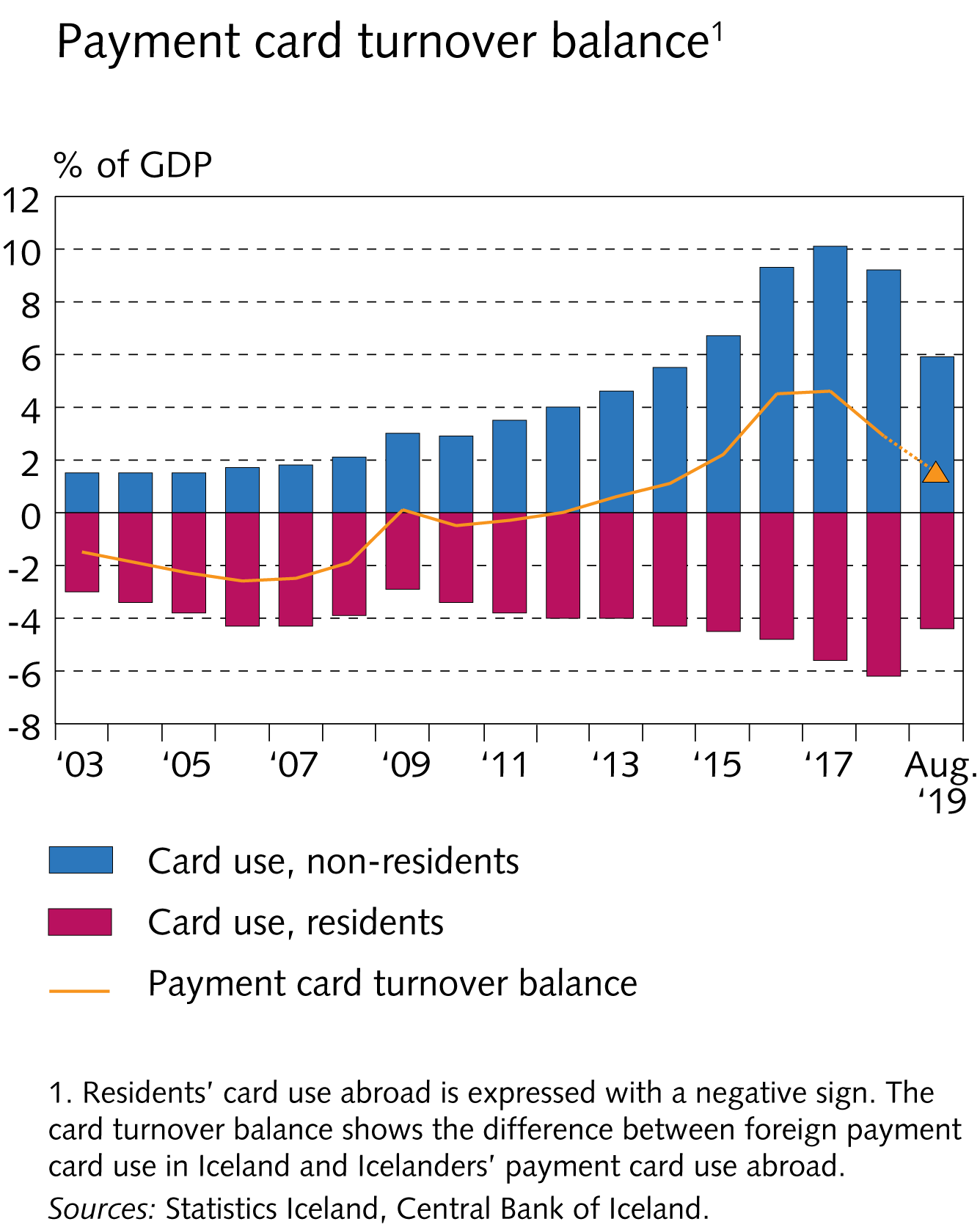 Appendix I
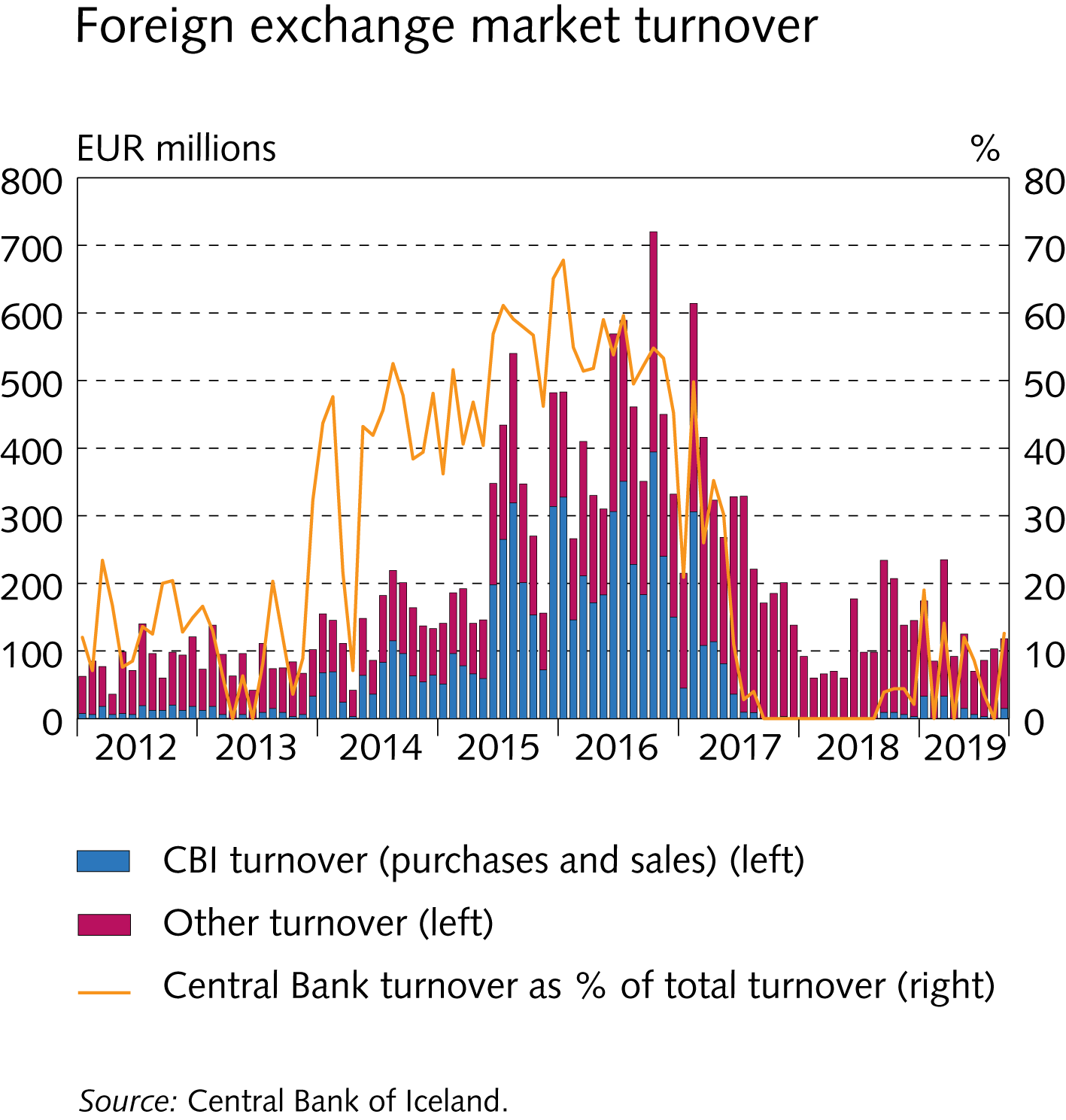 Appendix I
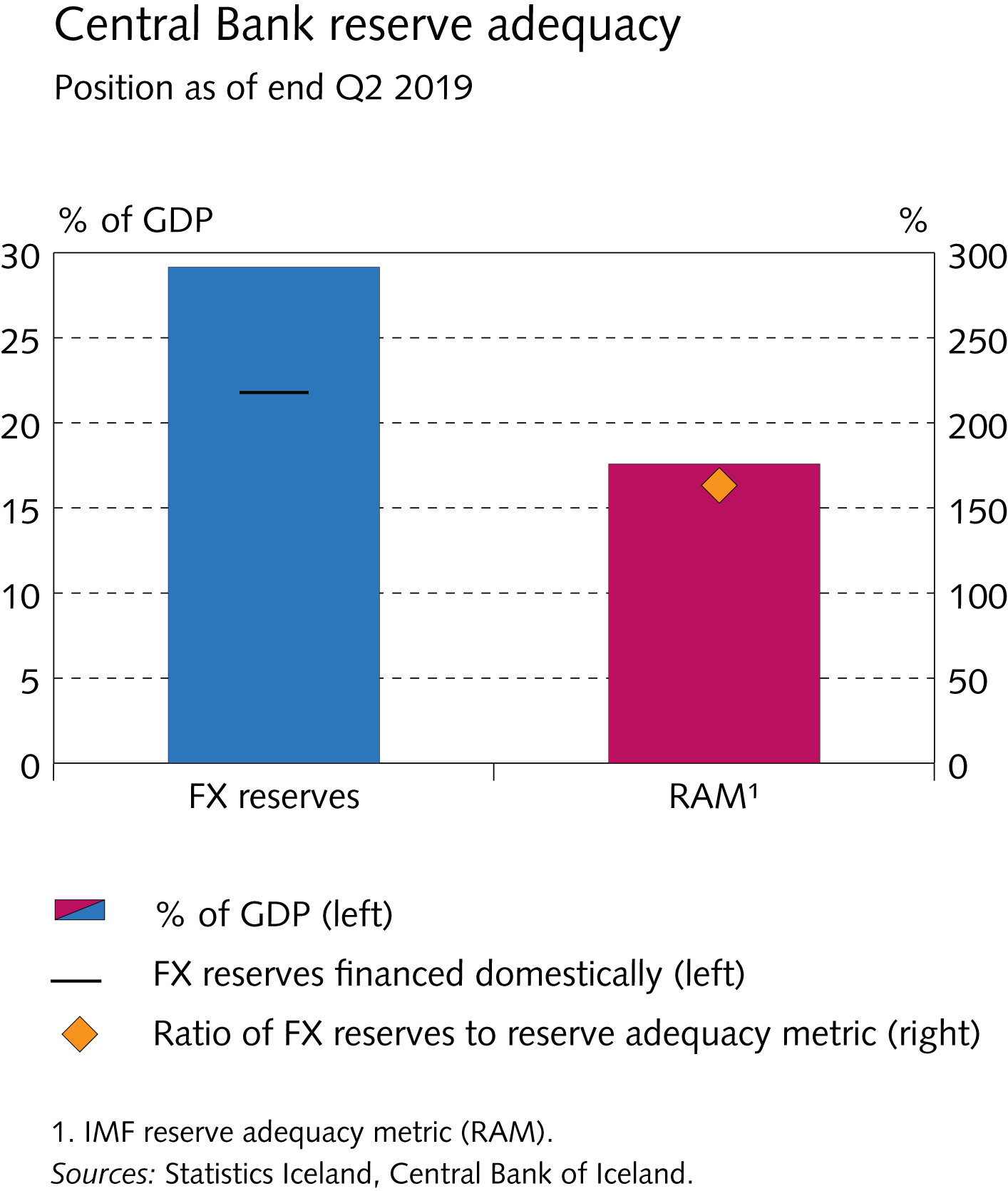 Appendix I
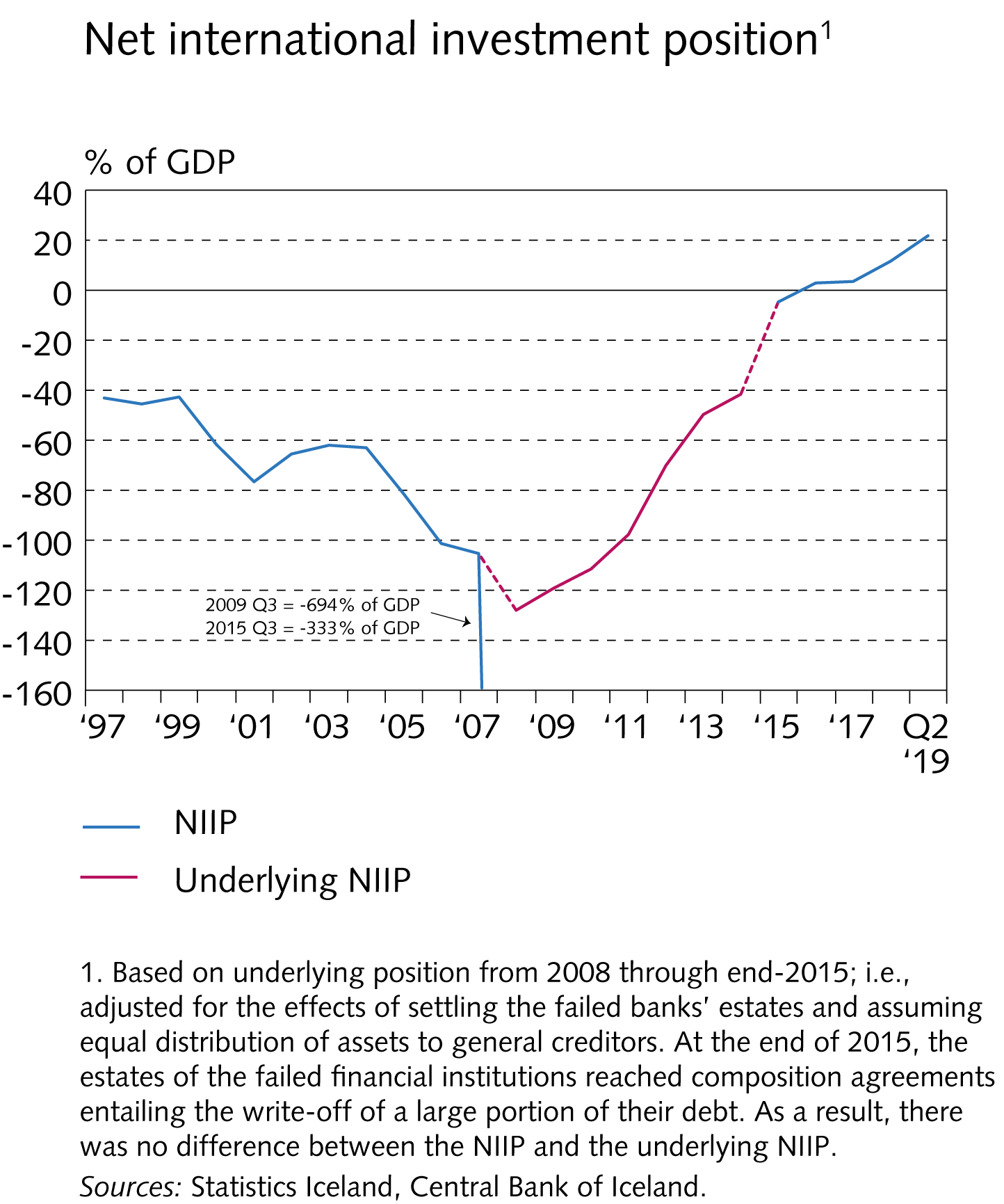 Appendix I
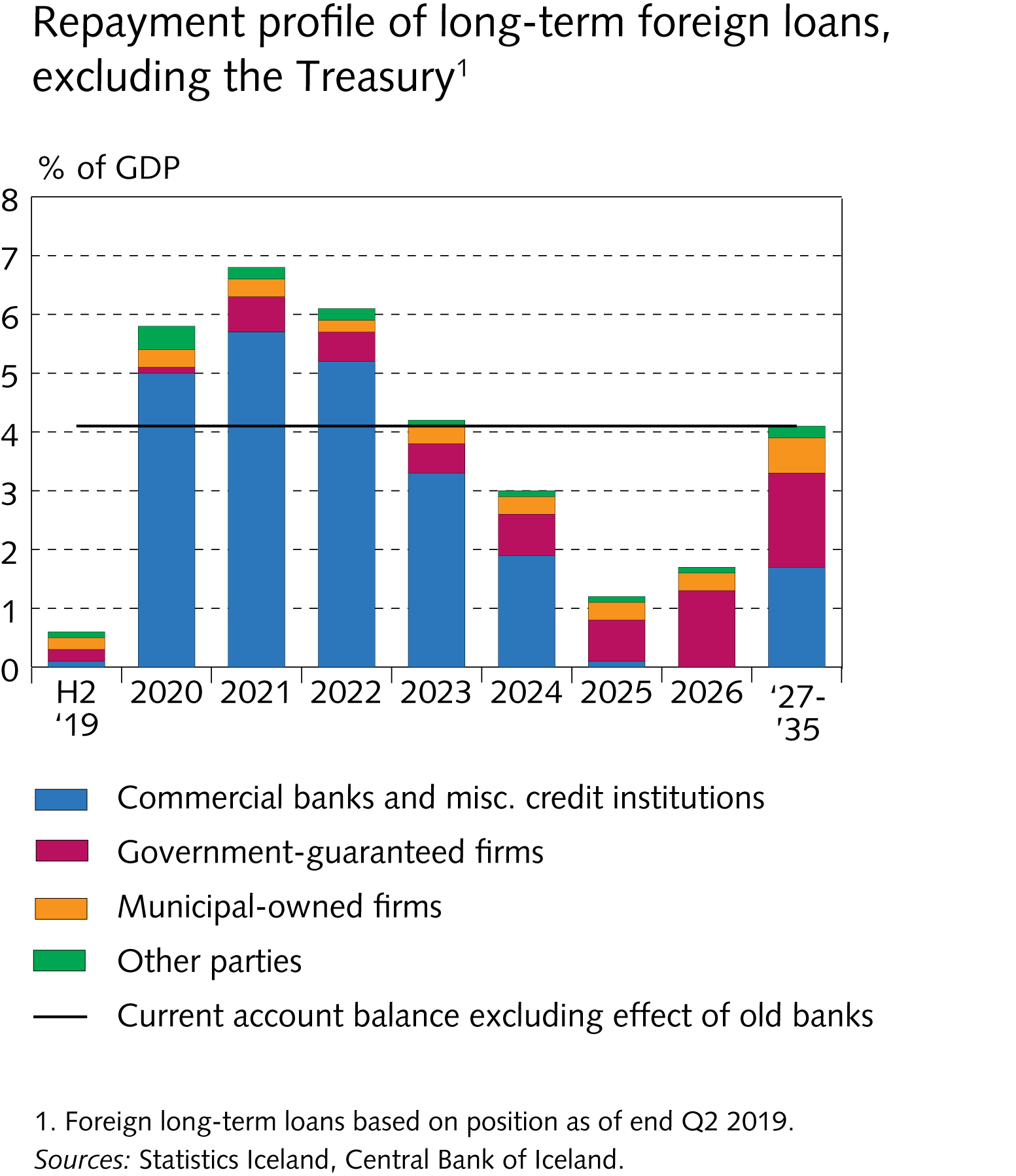 Appendix I
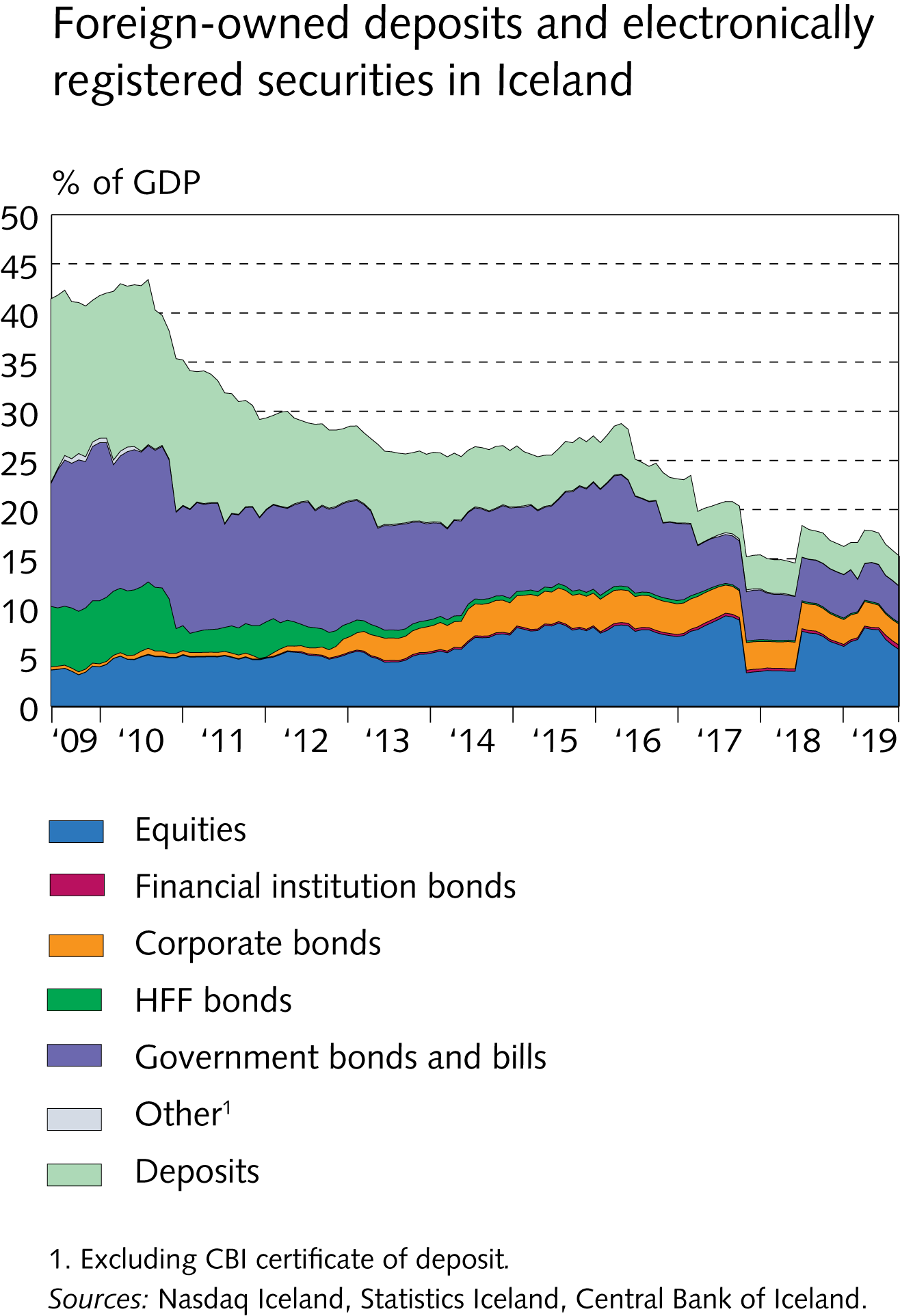 Appendix I
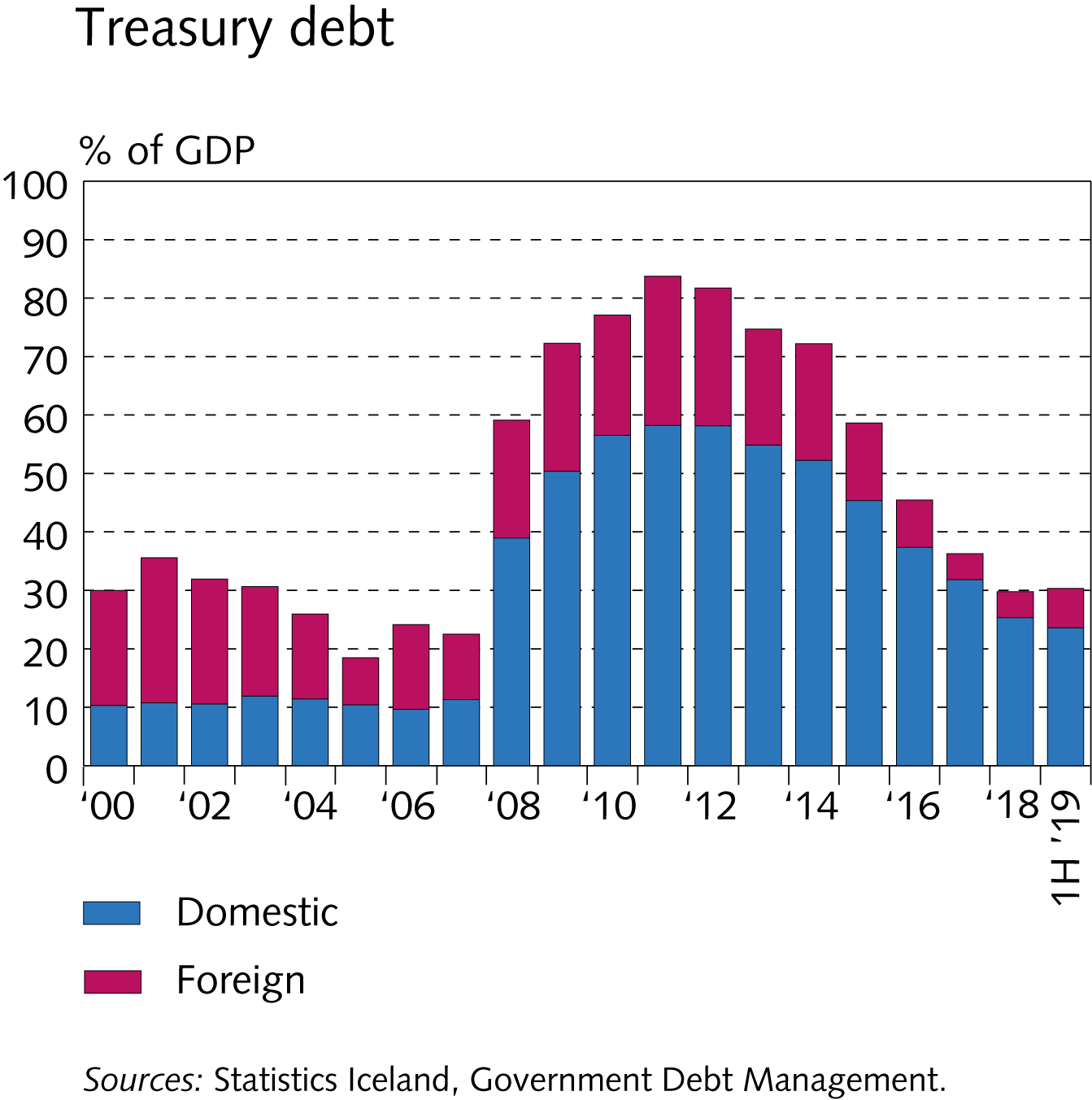 Appendix I
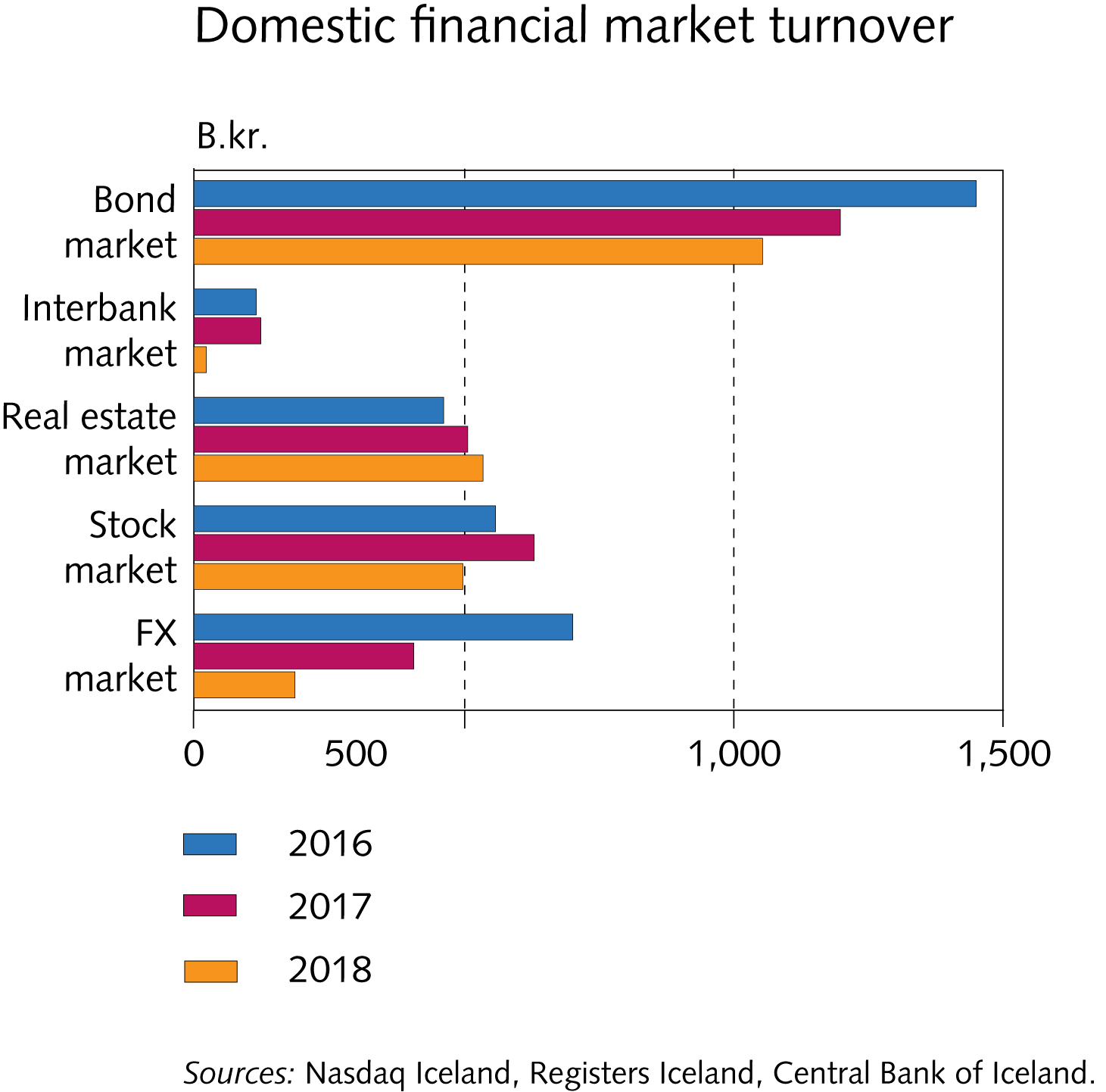 Appendix I
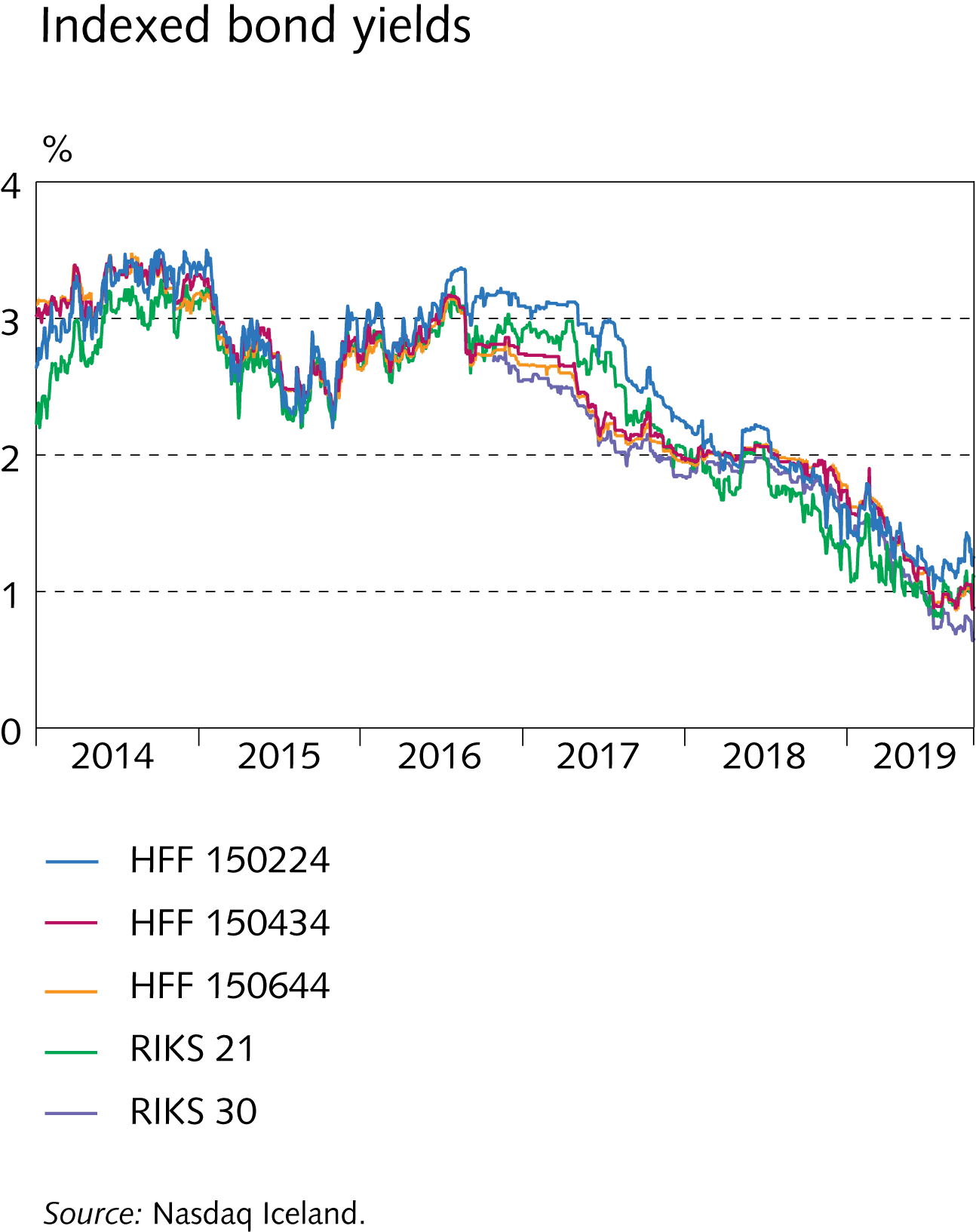 Appendix I
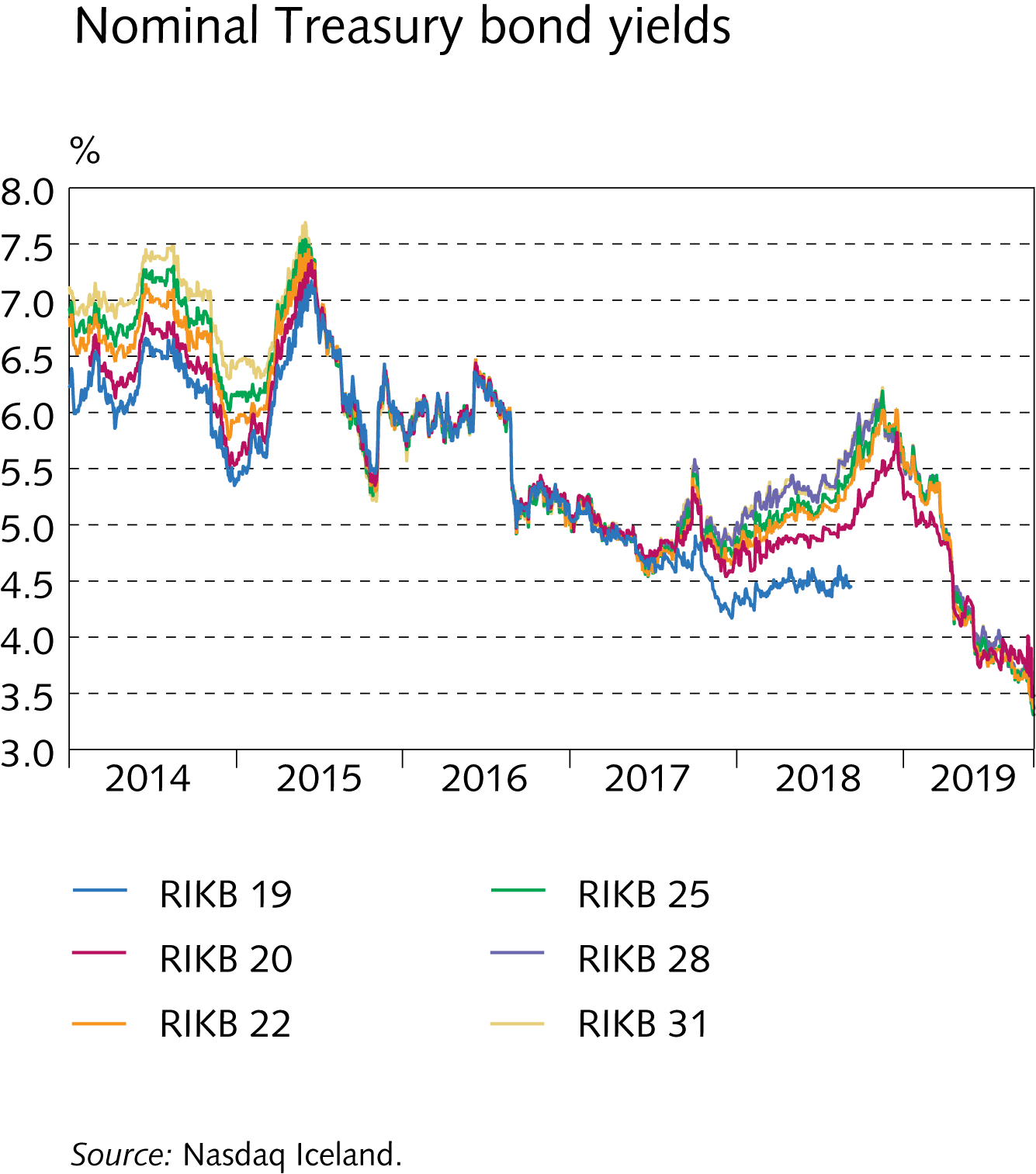 Appendix I
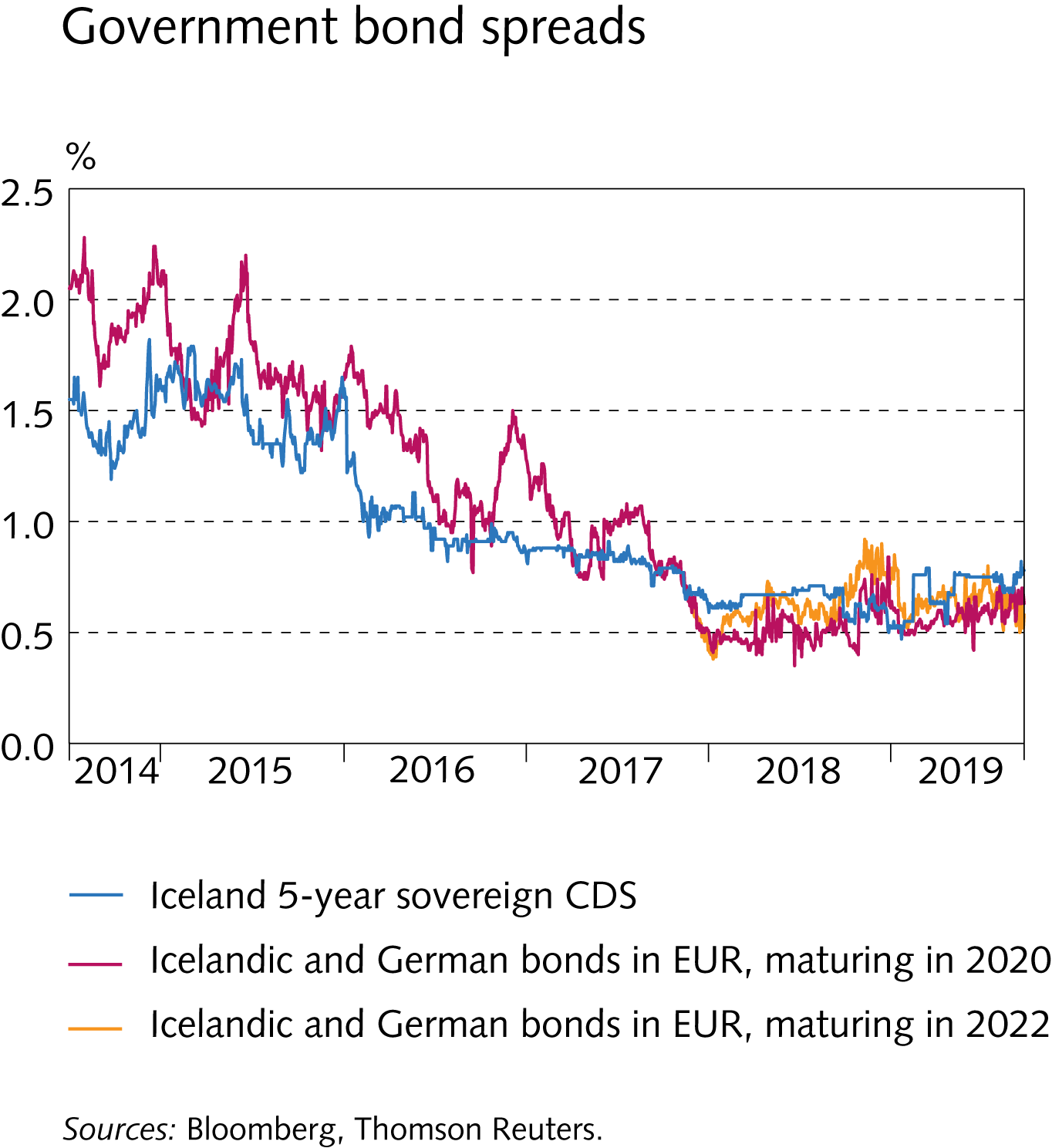 Appendix I
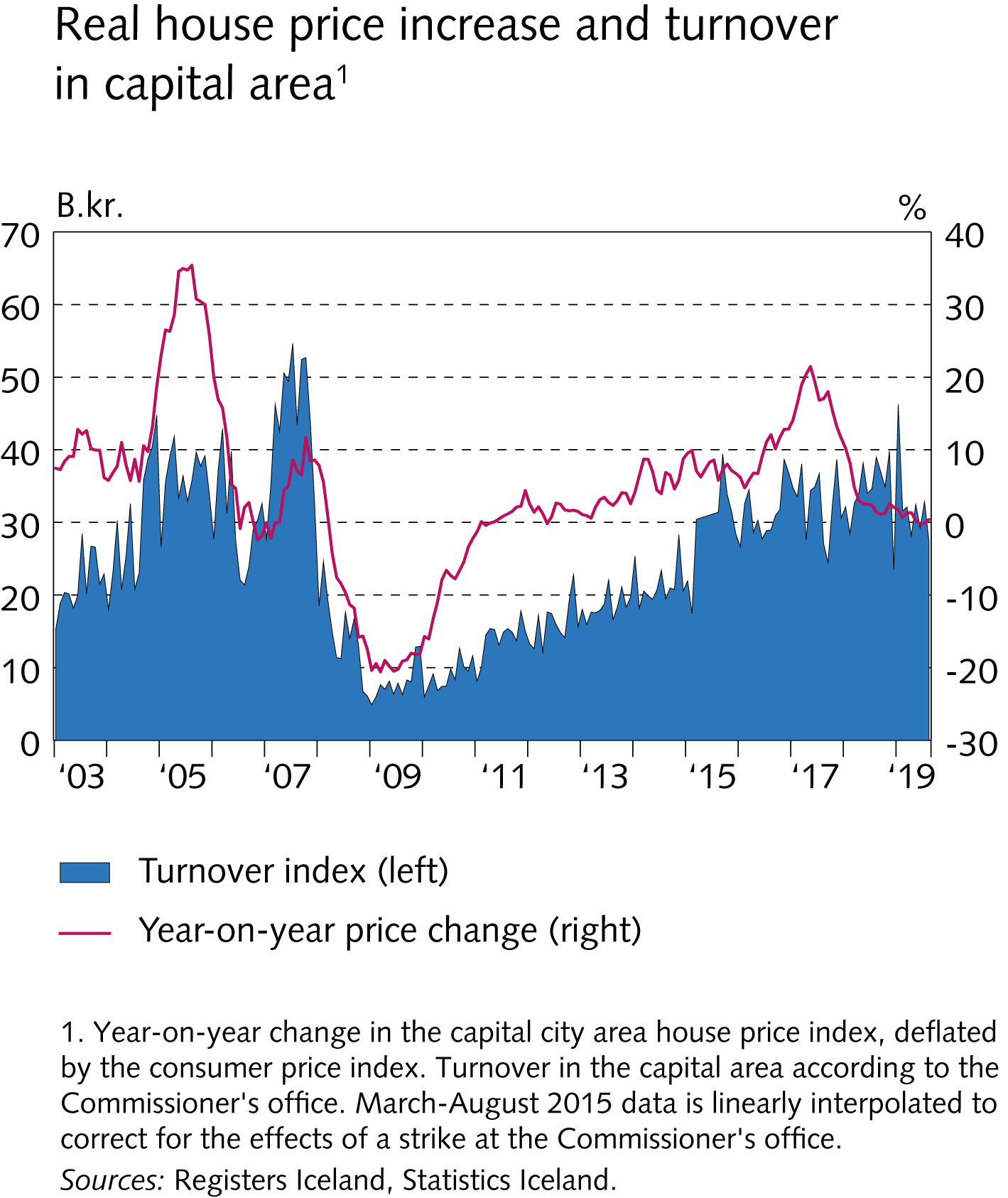 Appendix I
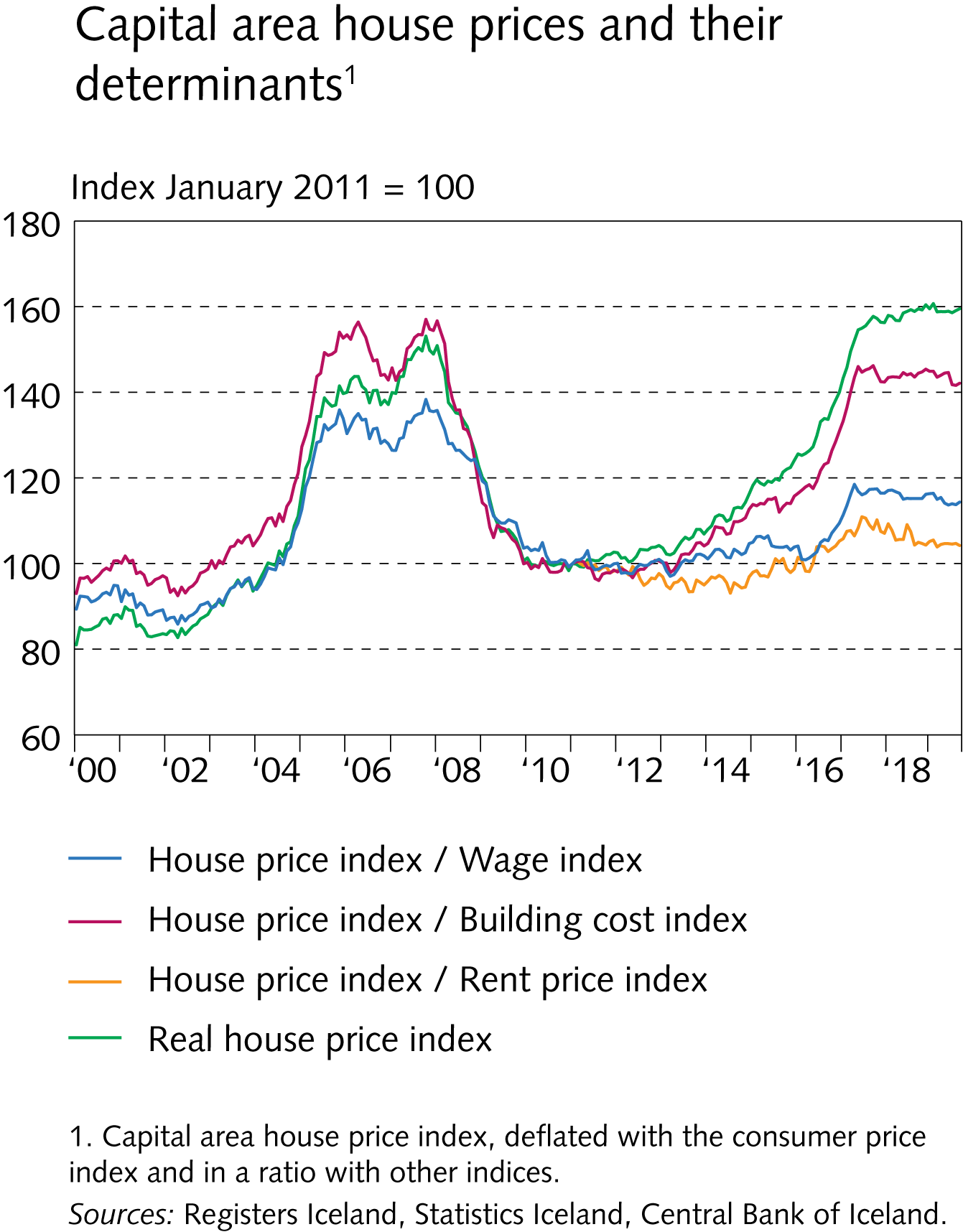 Appendix I
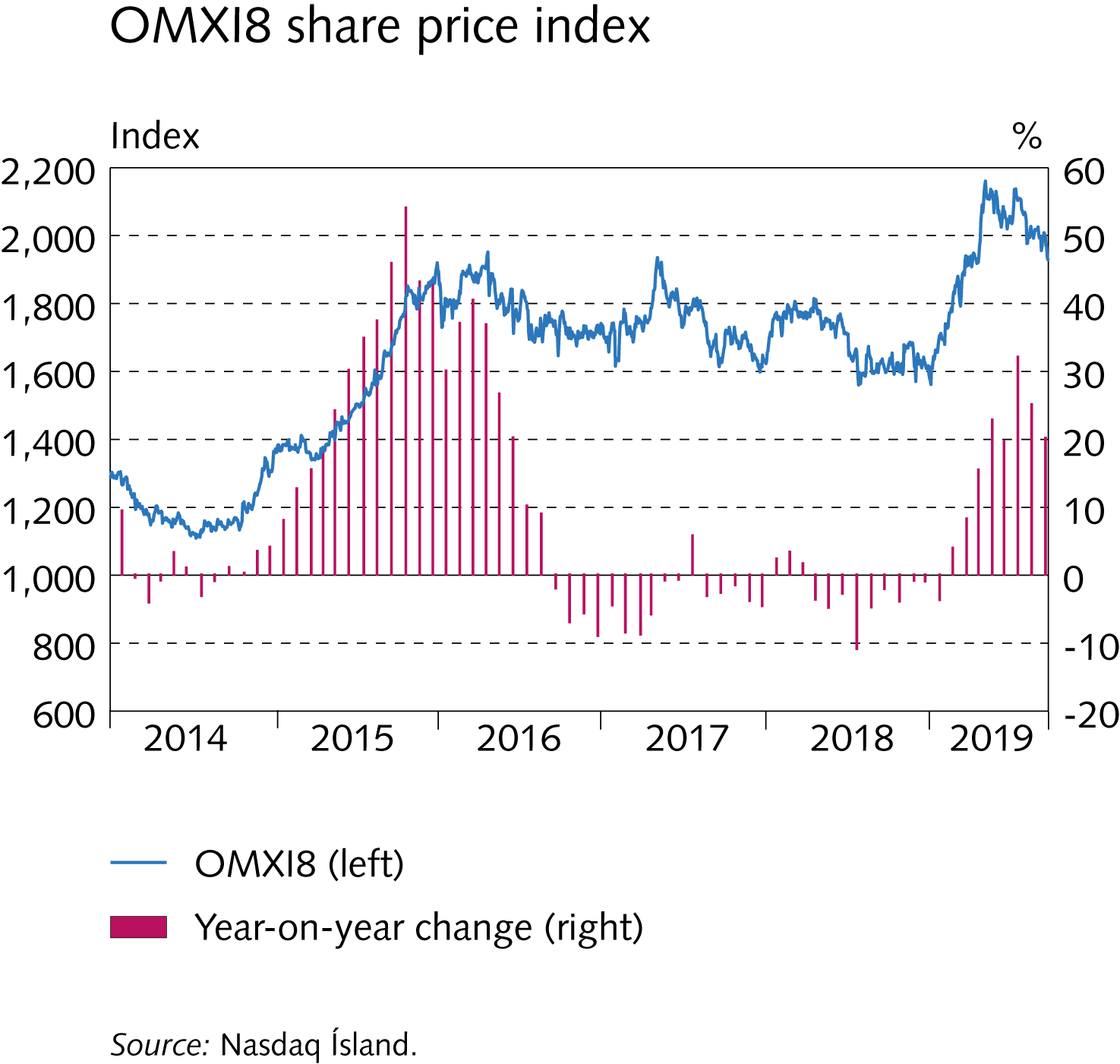 Appendix I
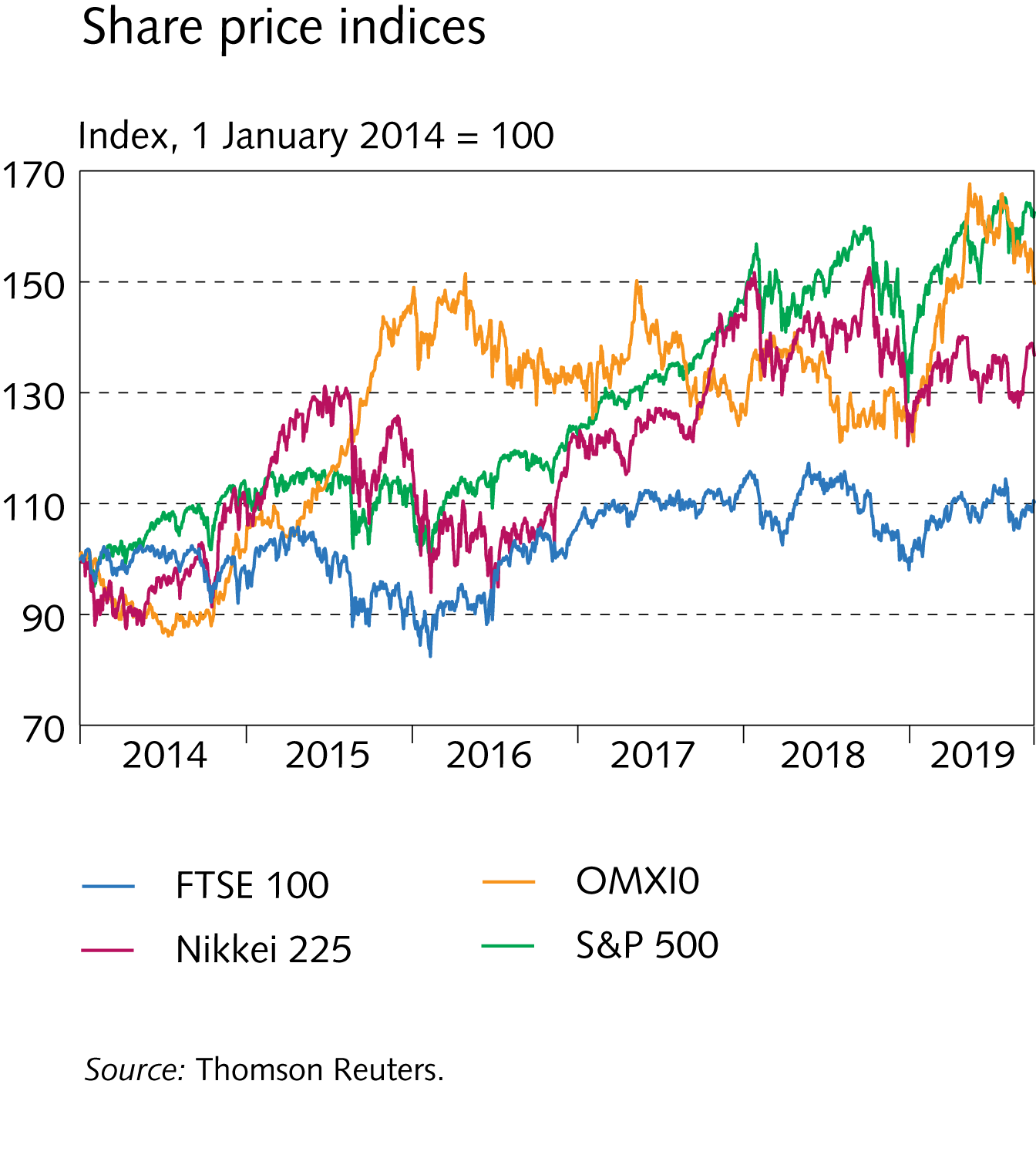 Appendix I
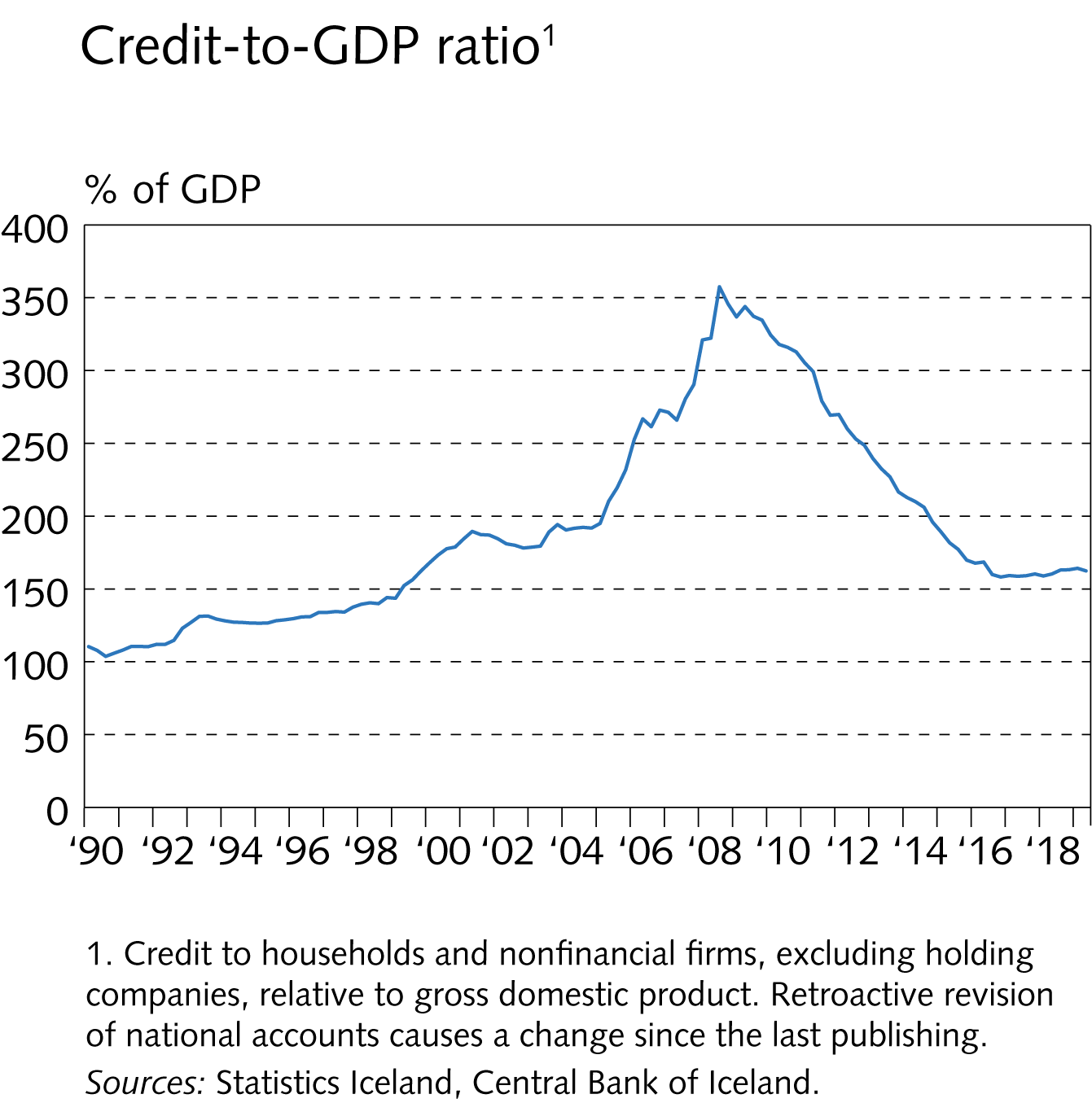 Appendix I
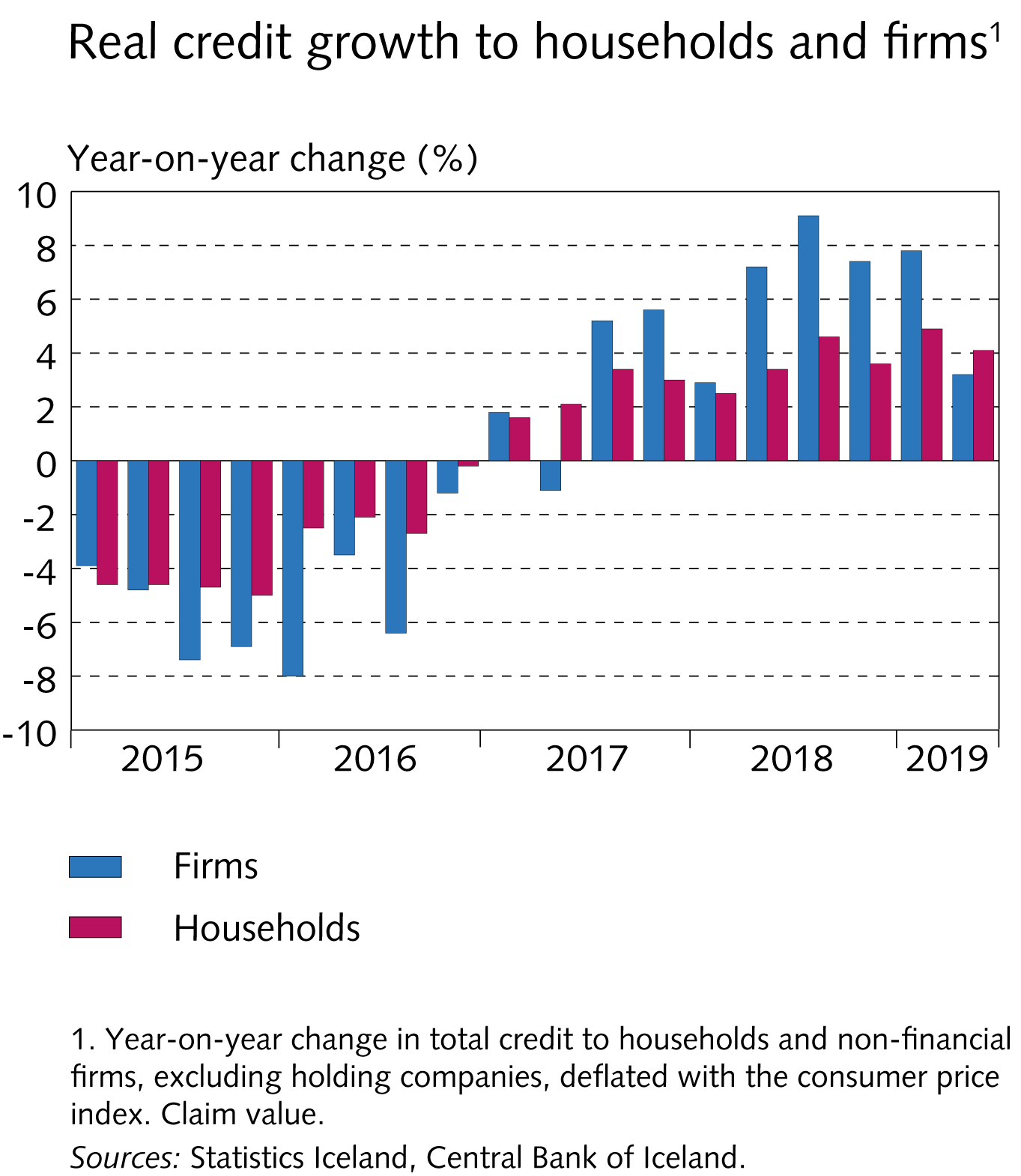 Appendix I
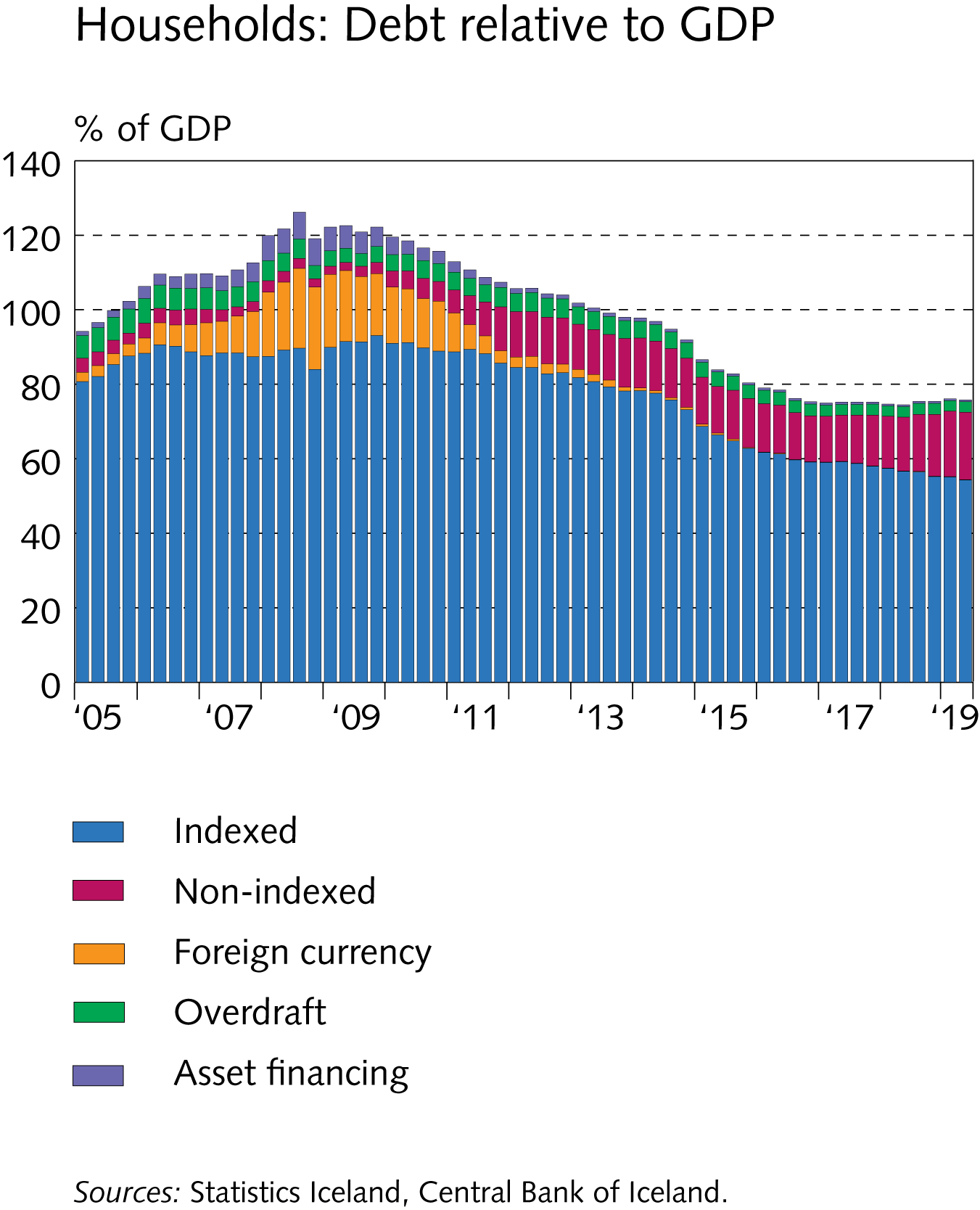 Appendix I
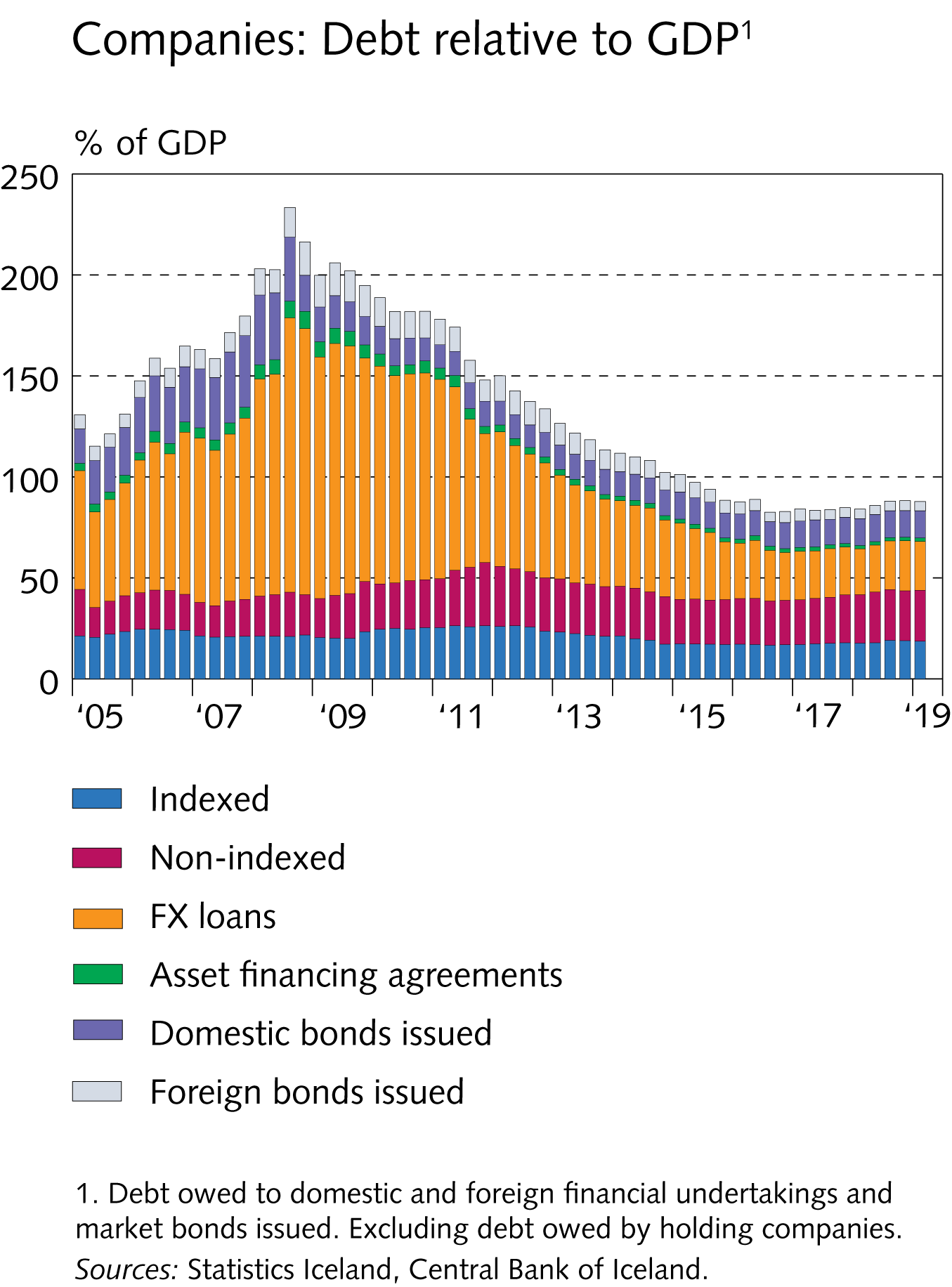 Appendix I
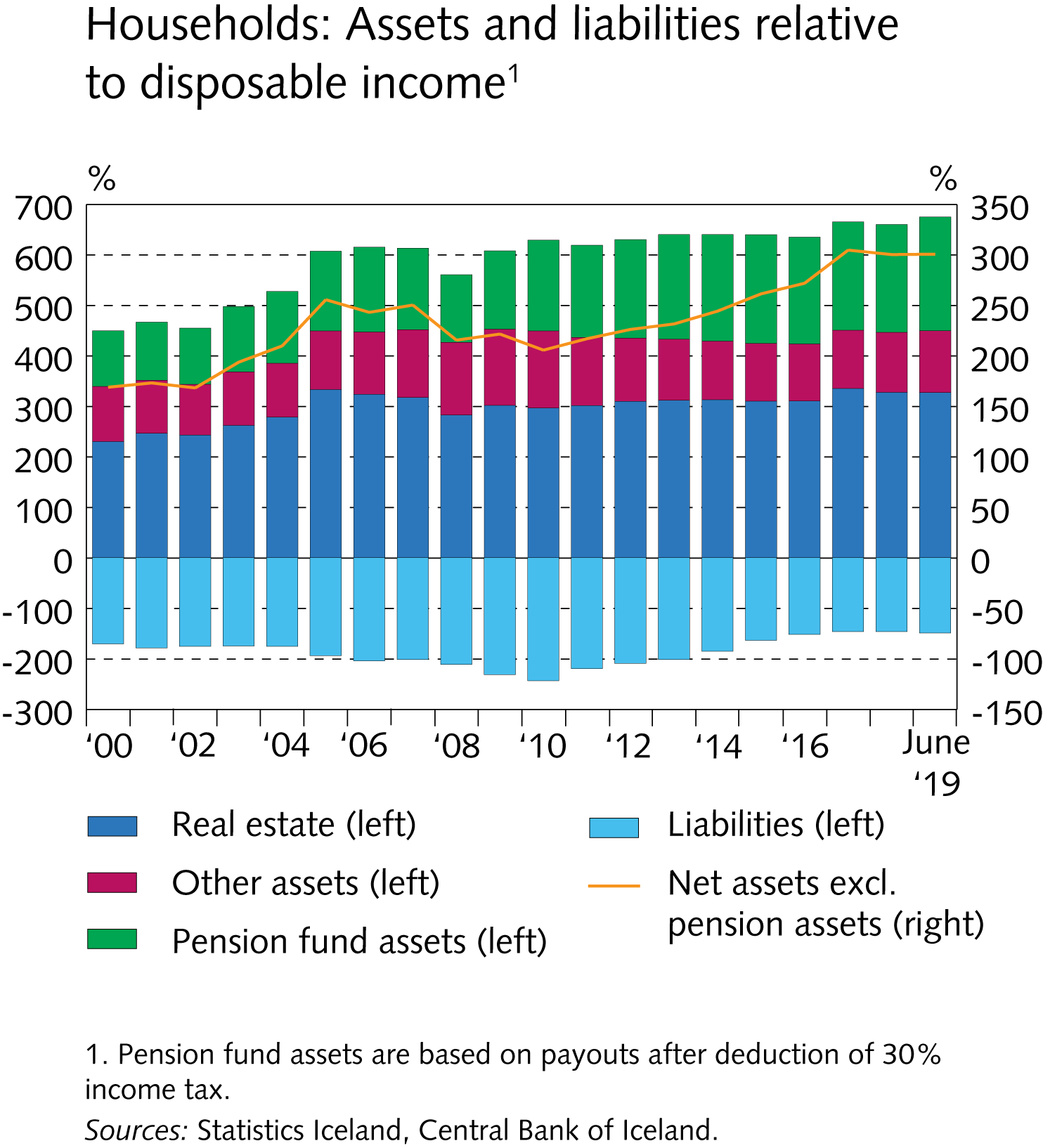 Appendix I
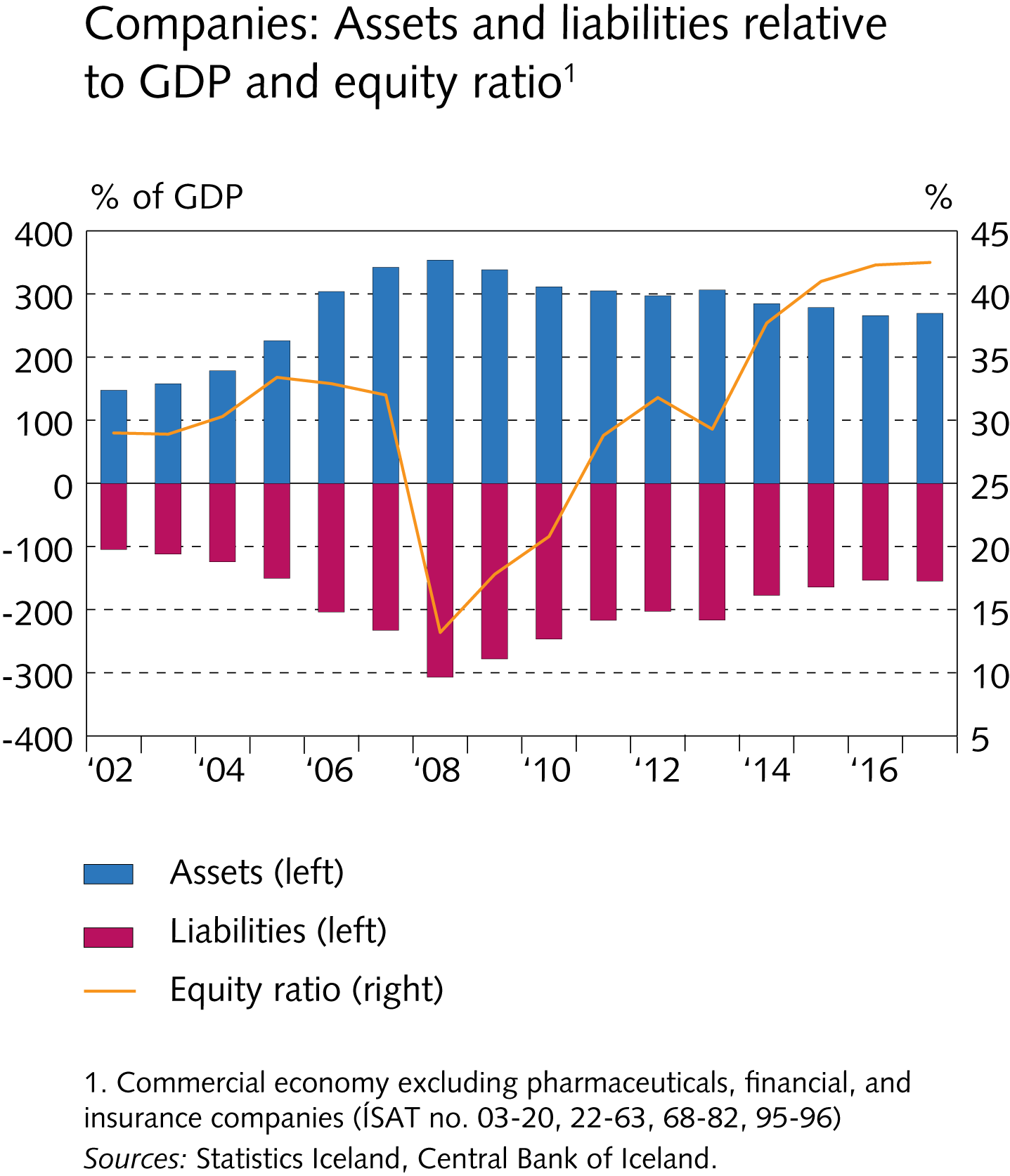 Appendix I
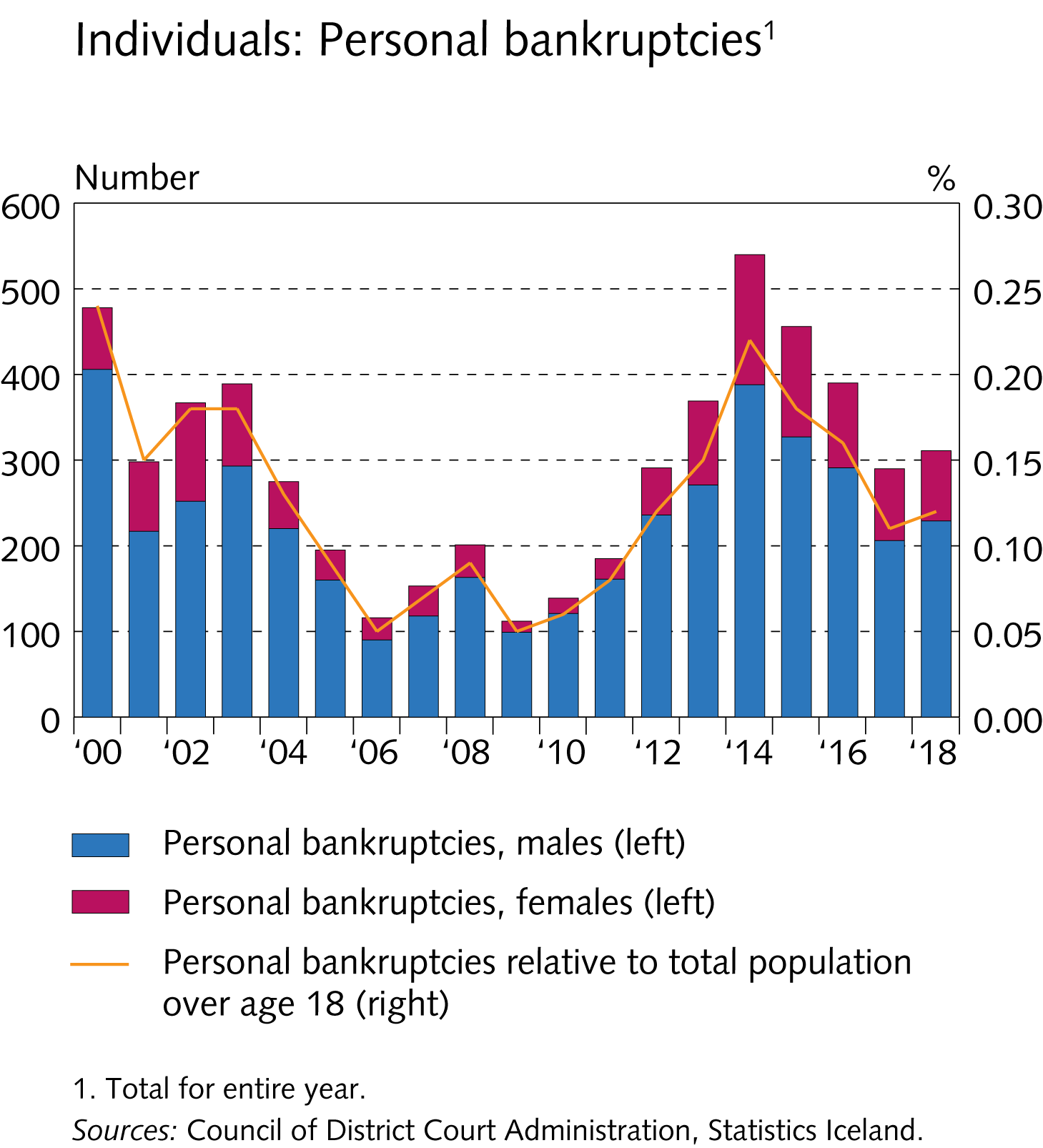 Appendix I
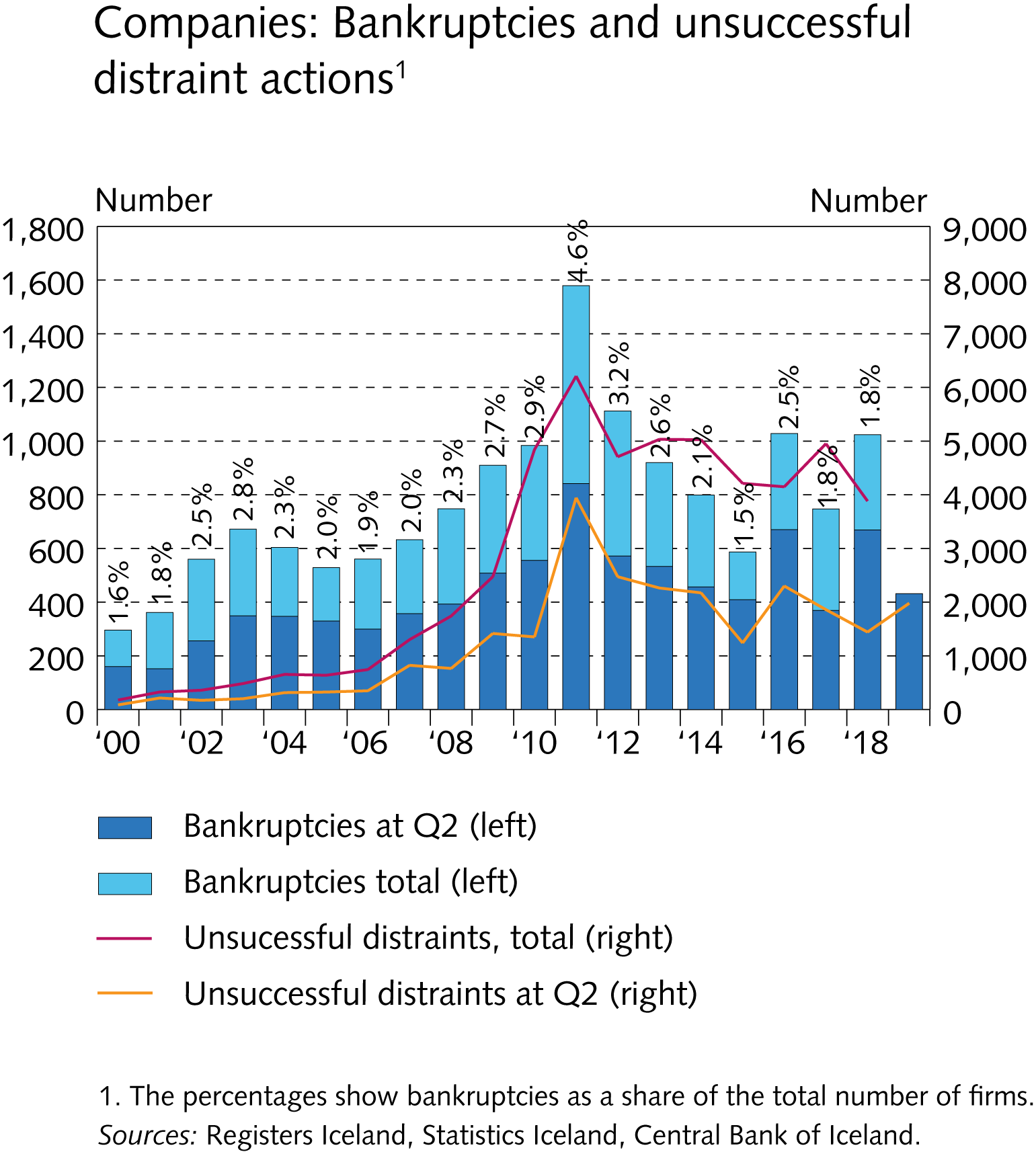 Appendix I
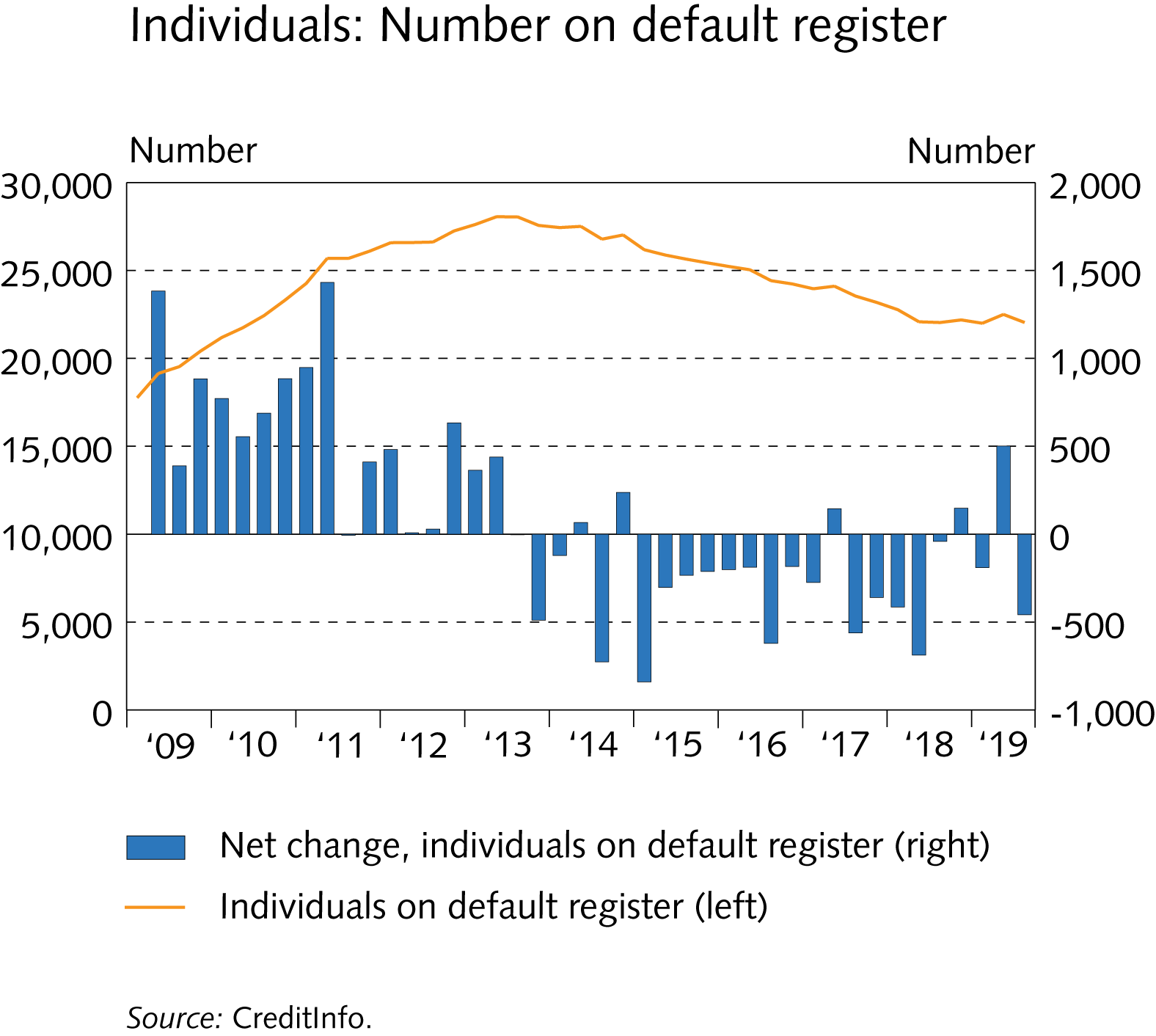 Appendix I
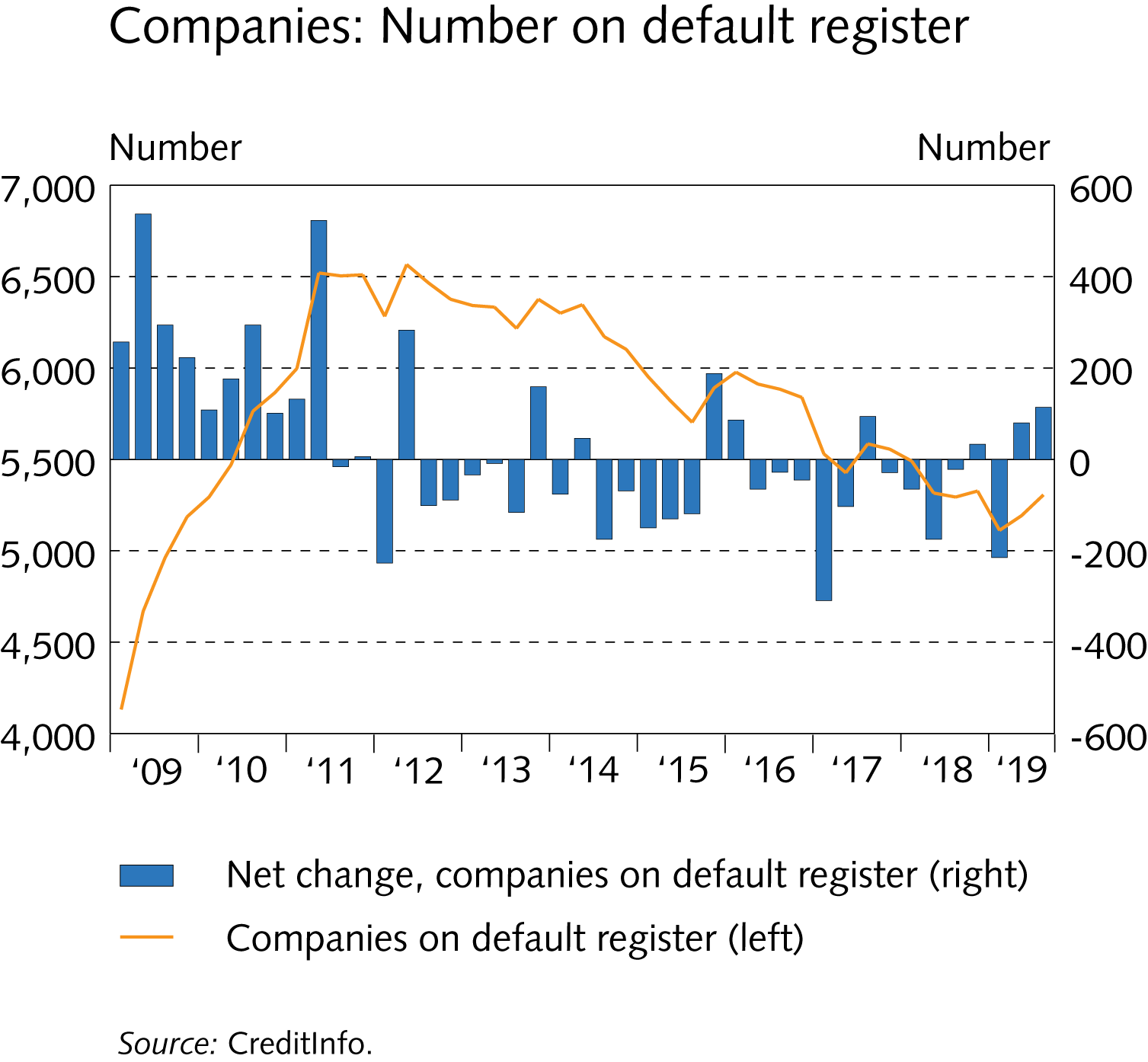 Appendix I
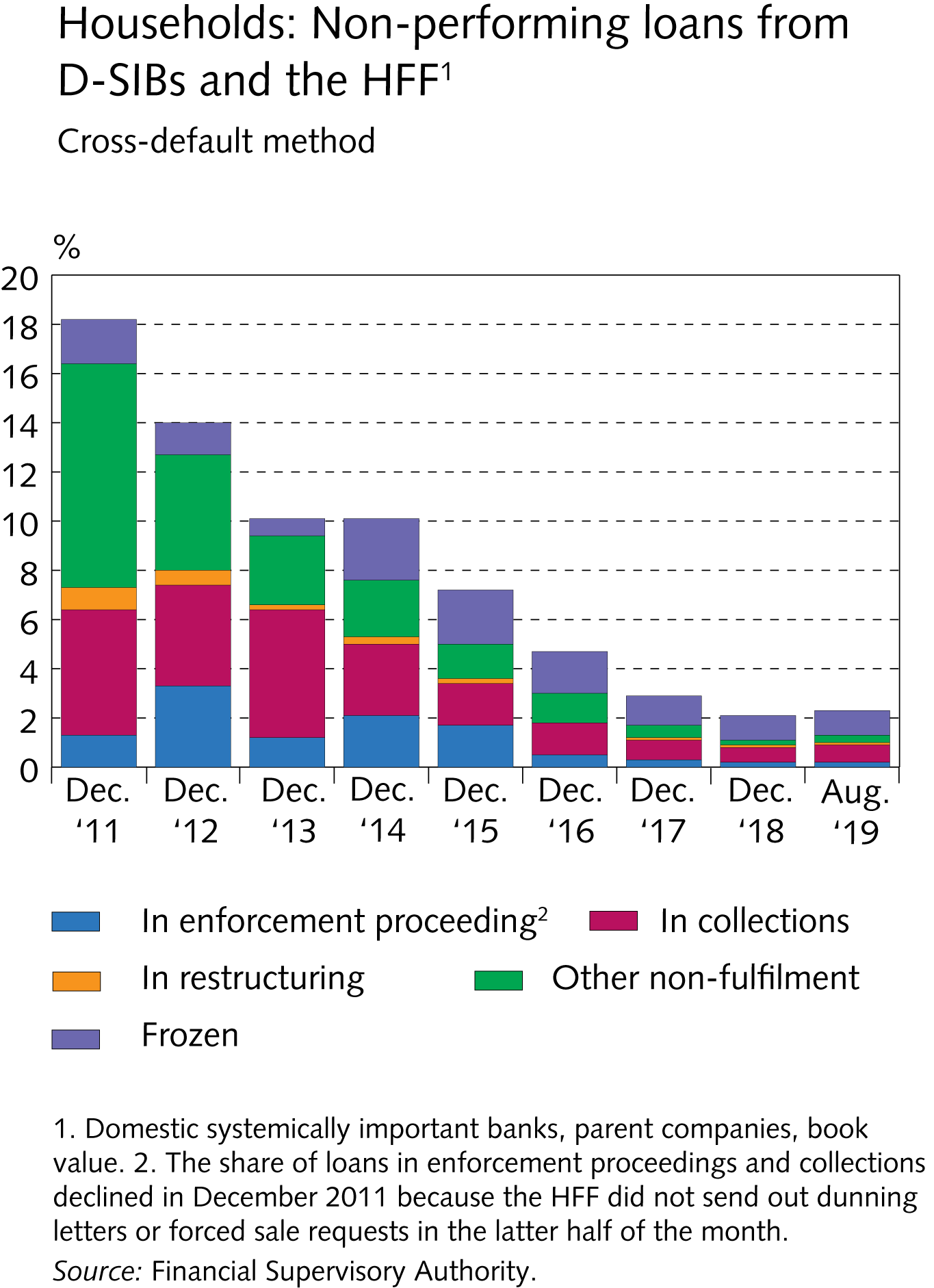 Appendix I
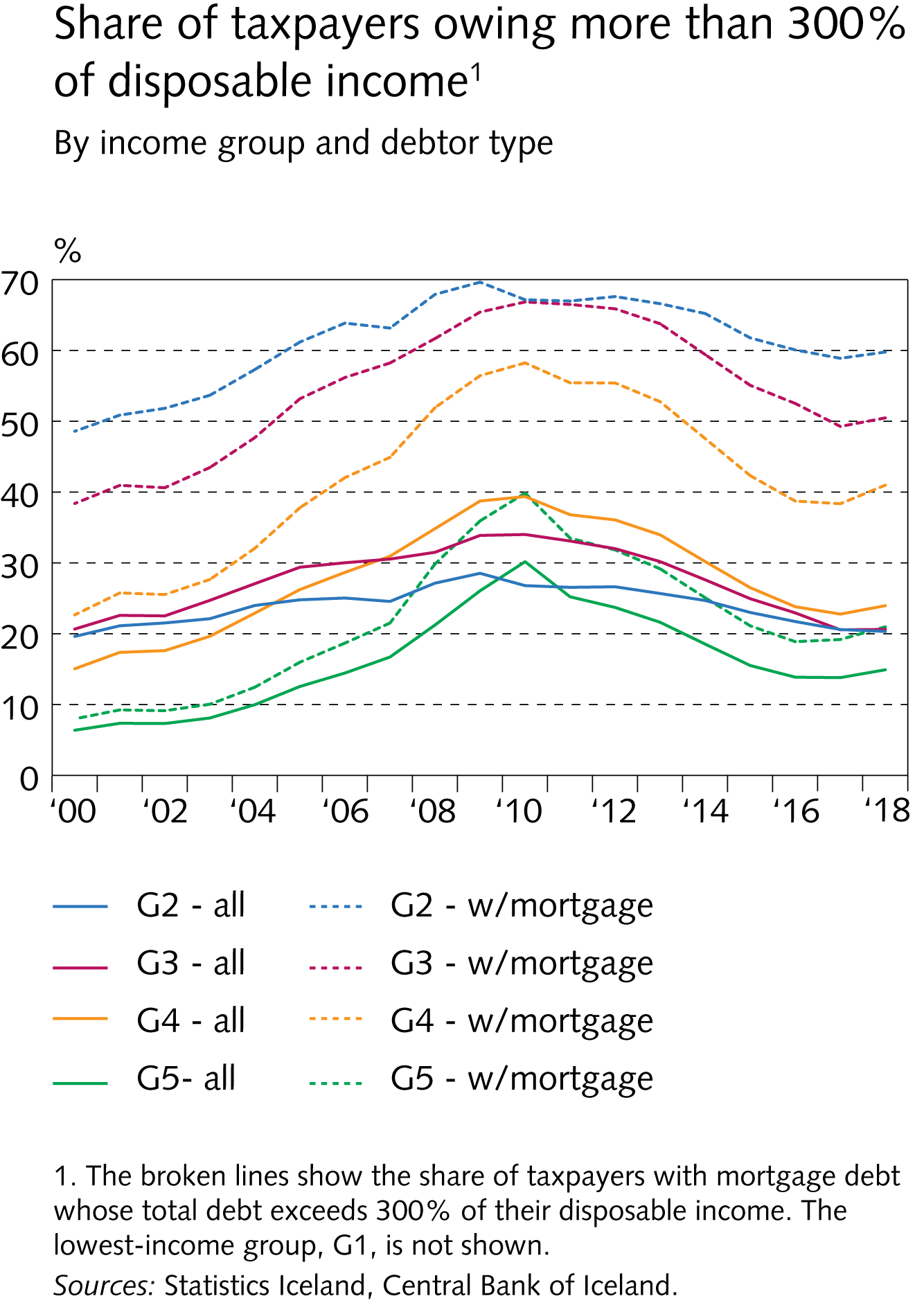 Appendix I
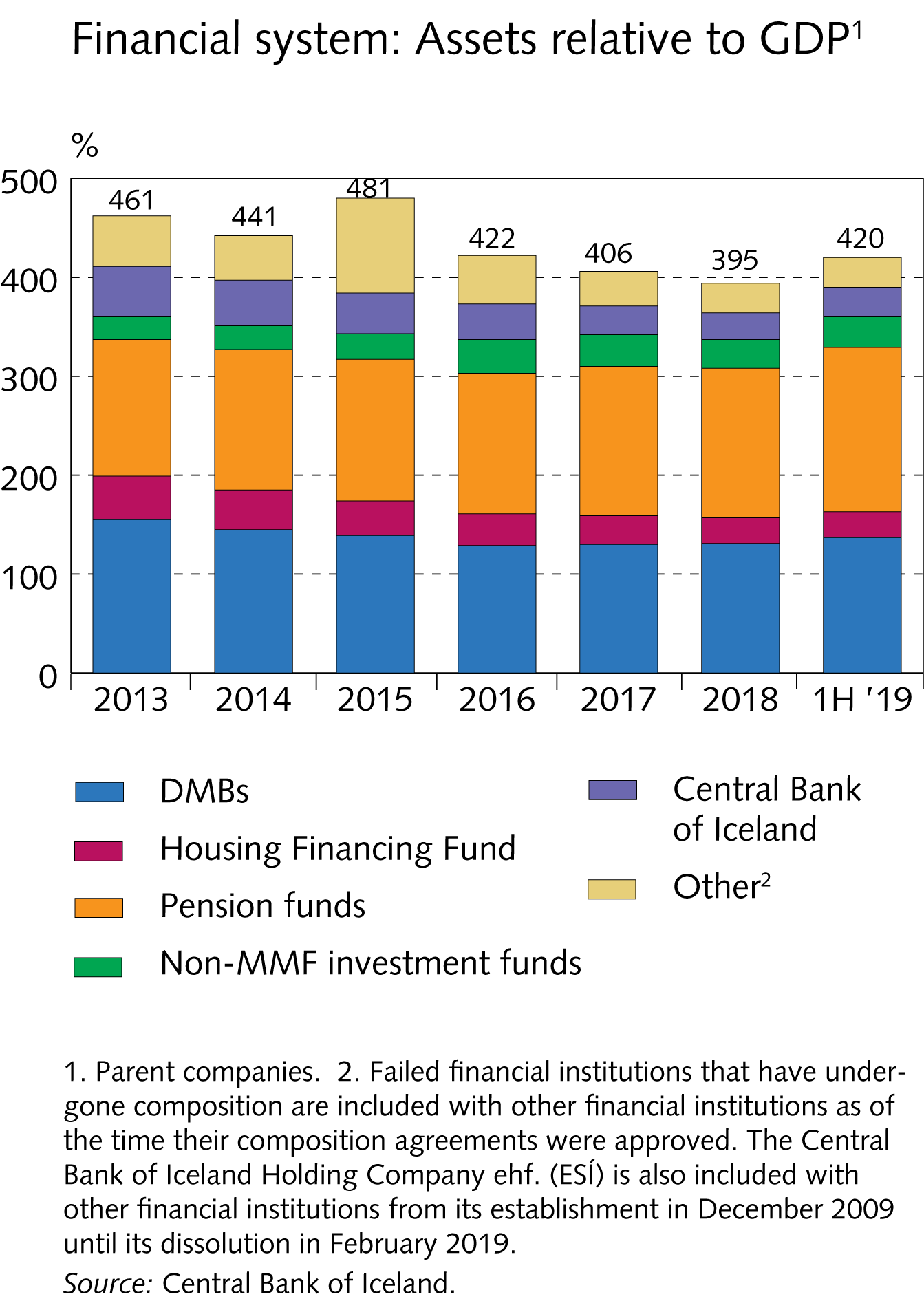 Appendix I
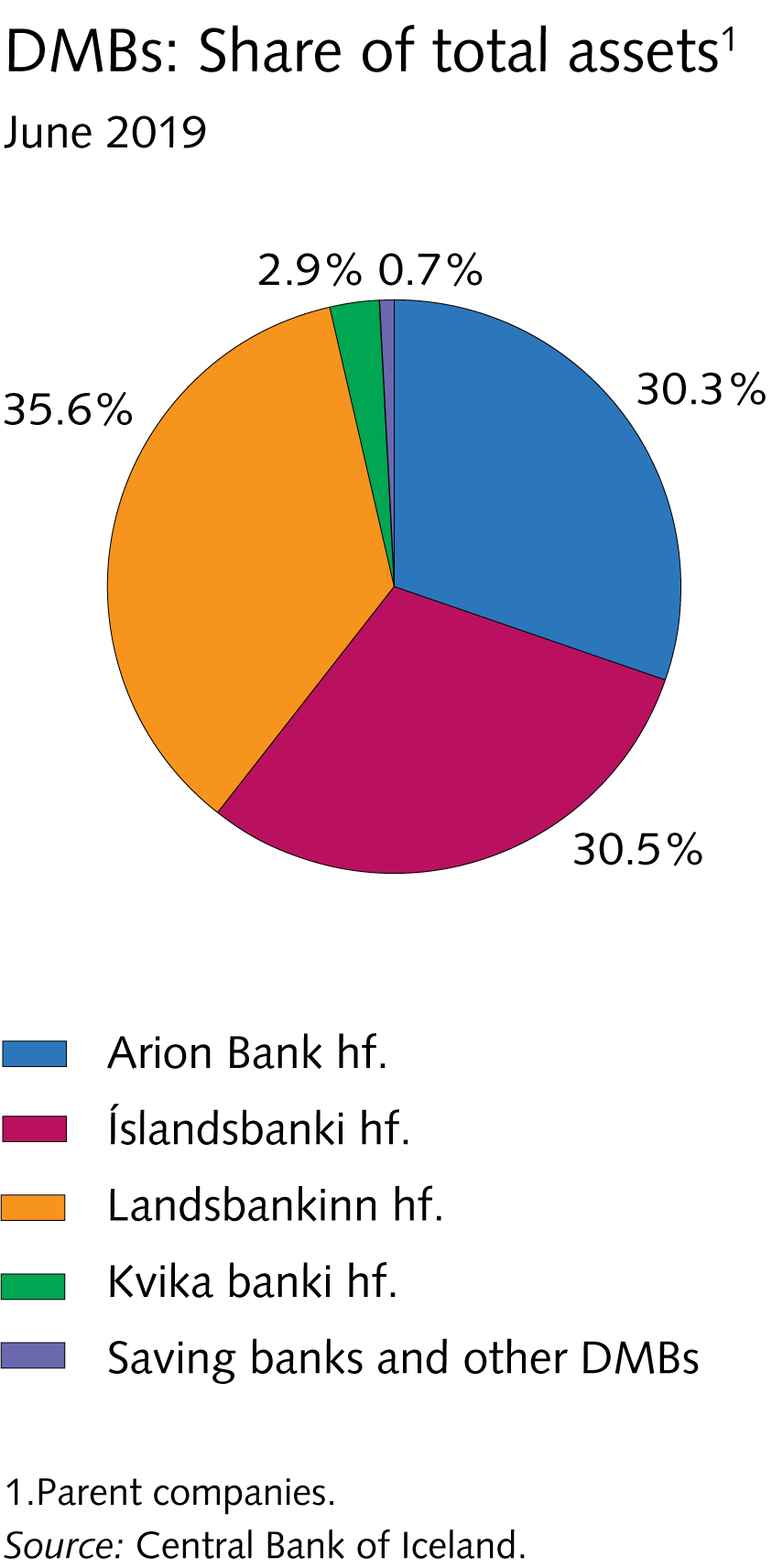 Appendix I
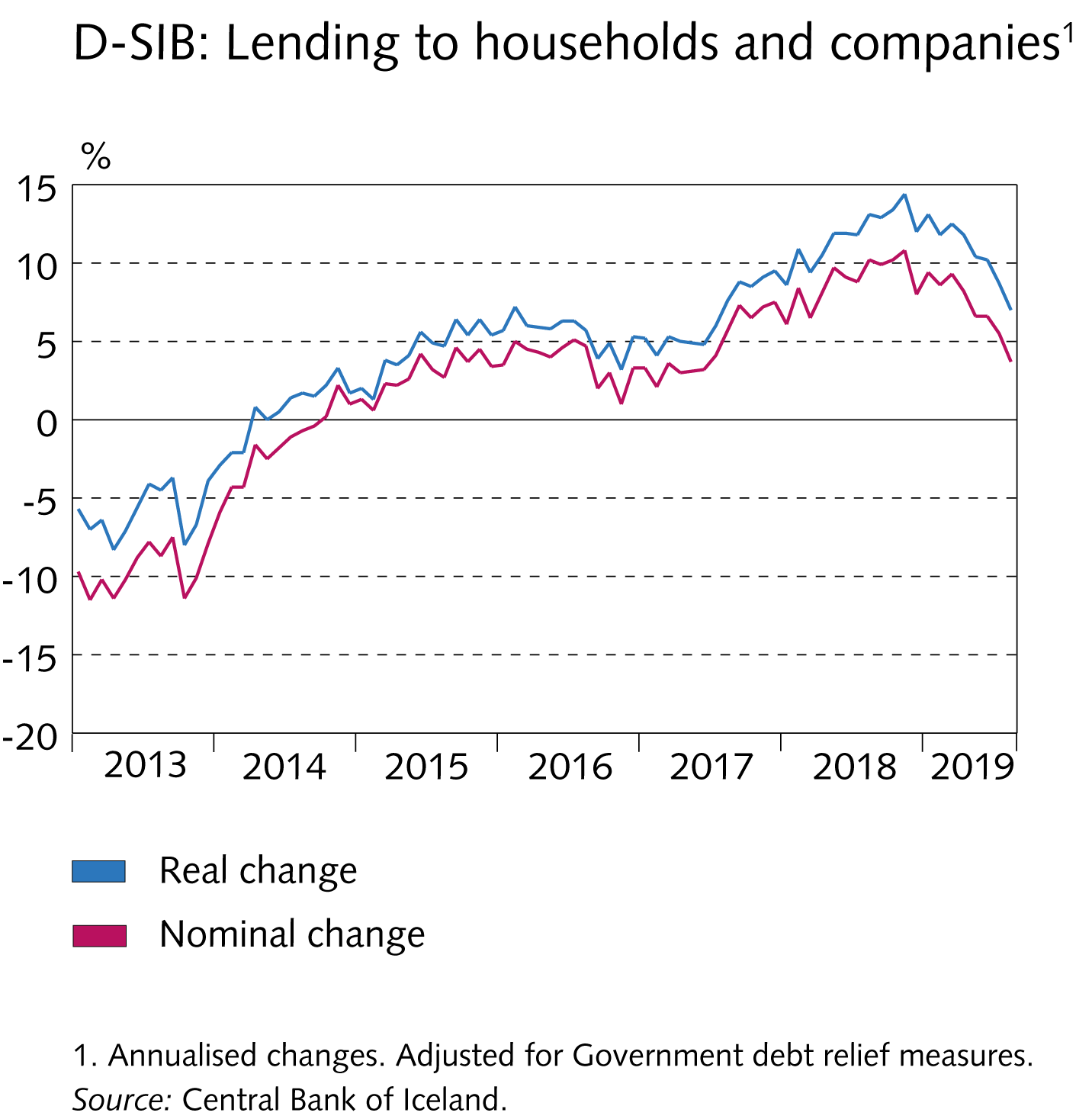 Appendix I
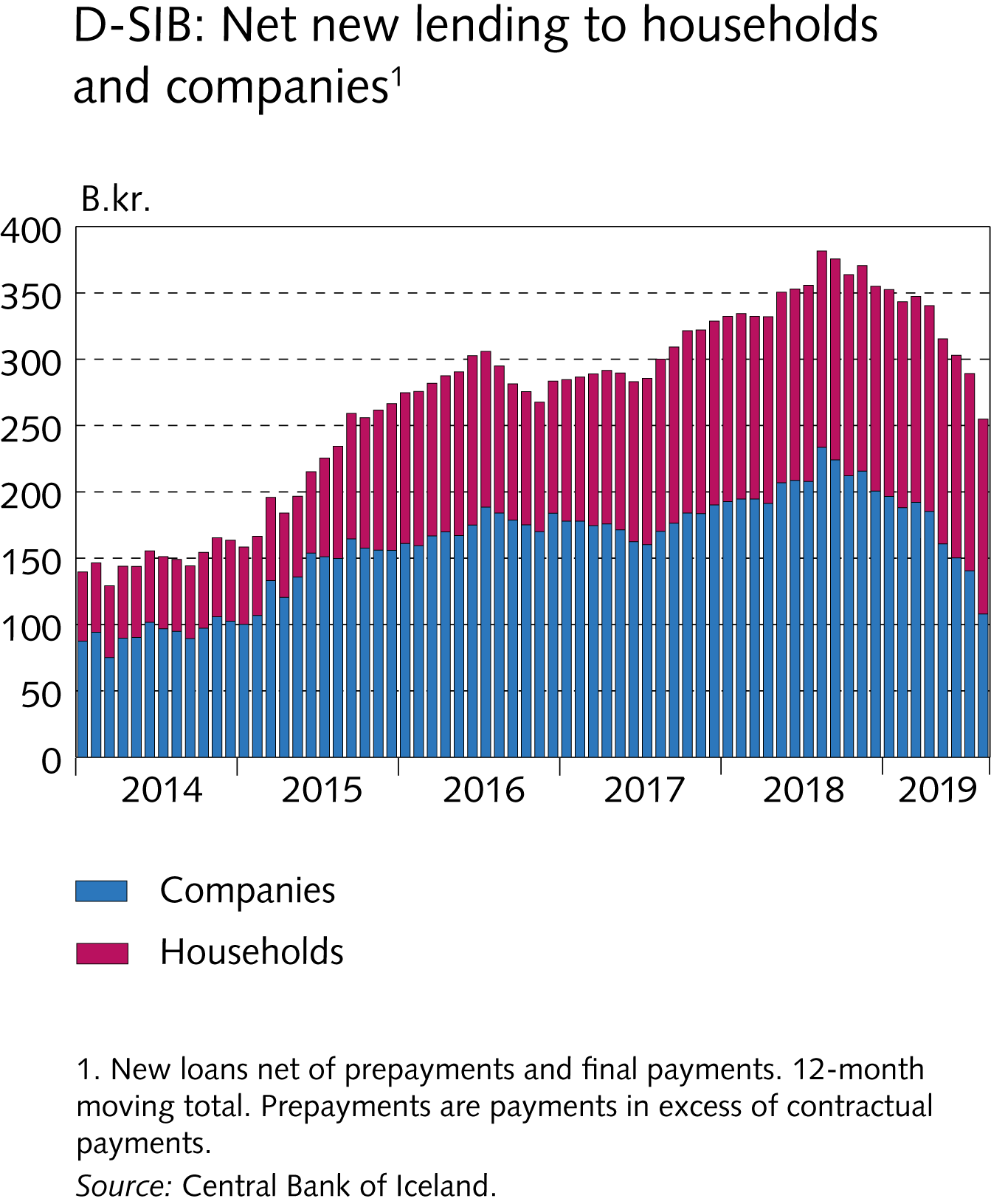 Appendix I
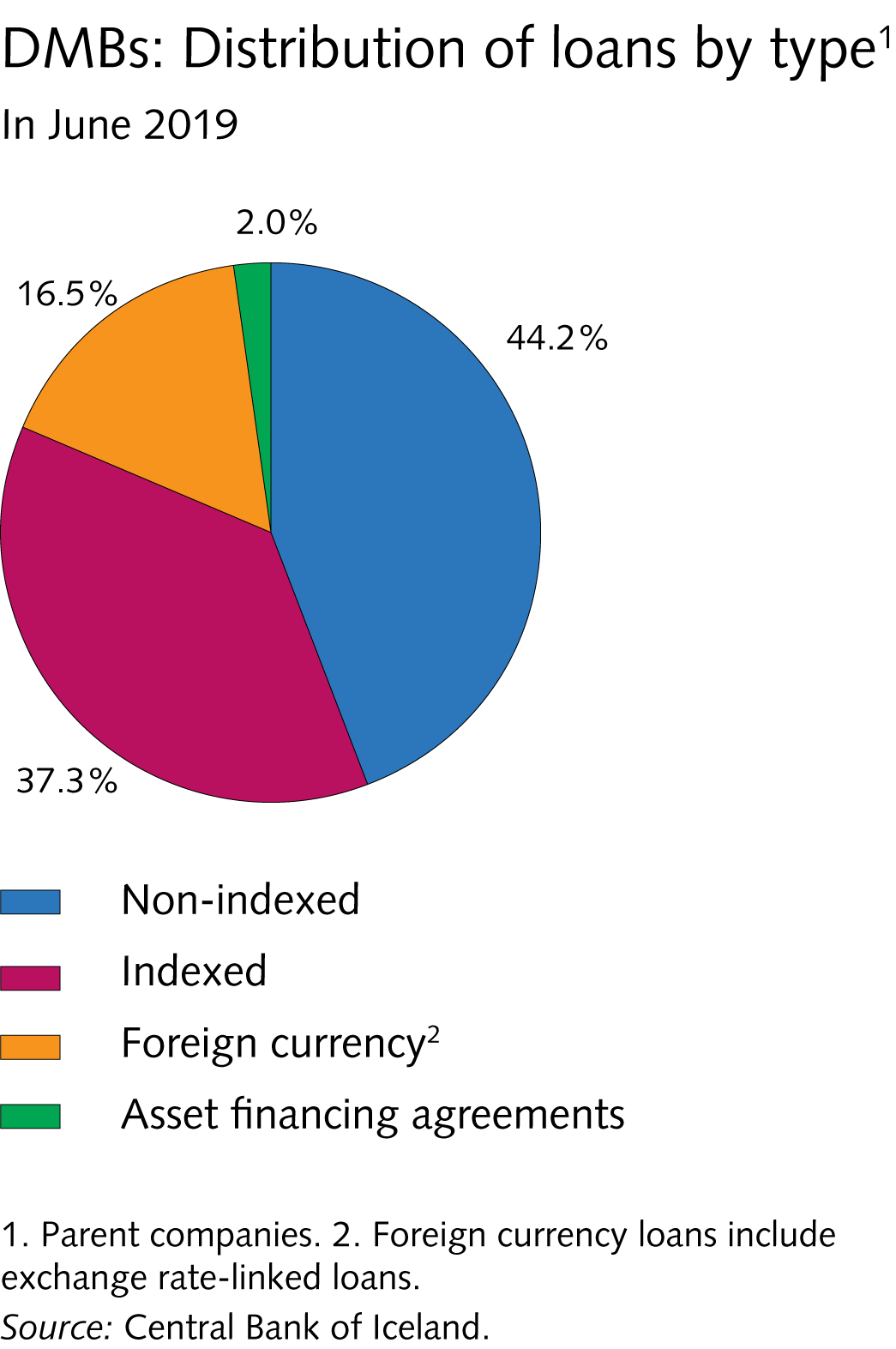 Appendix I
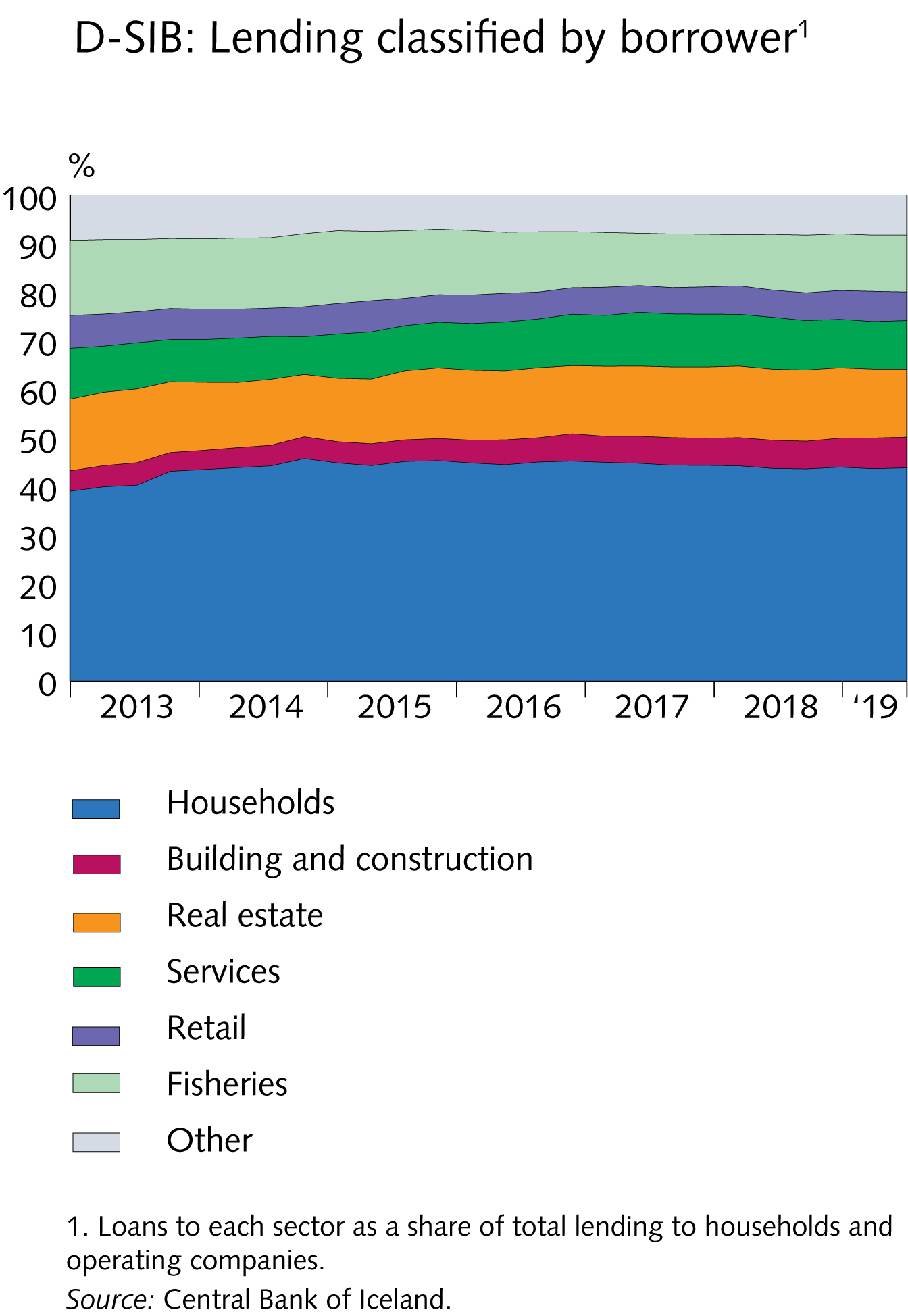 Appendix I
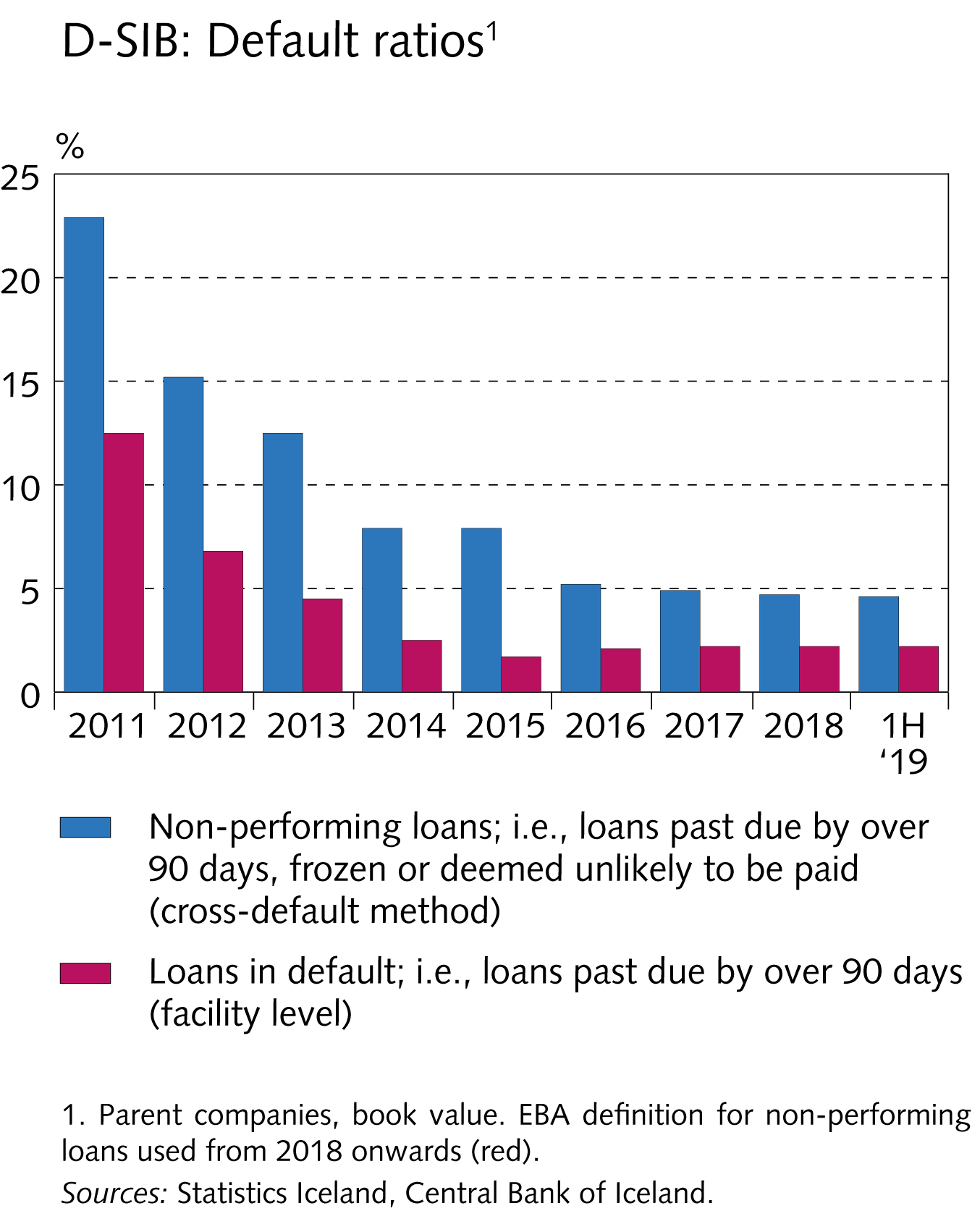 Appendix I
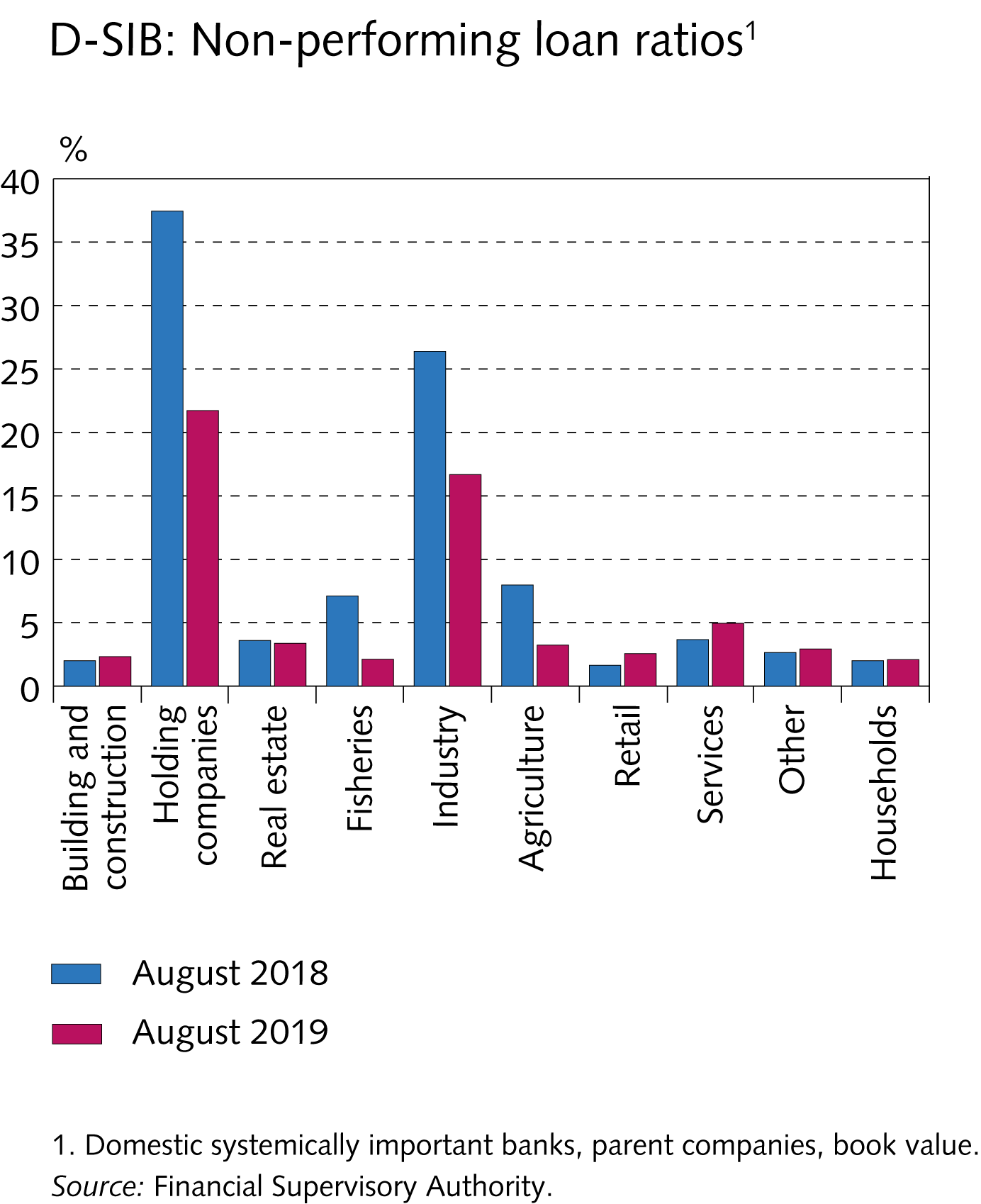 Appendix I
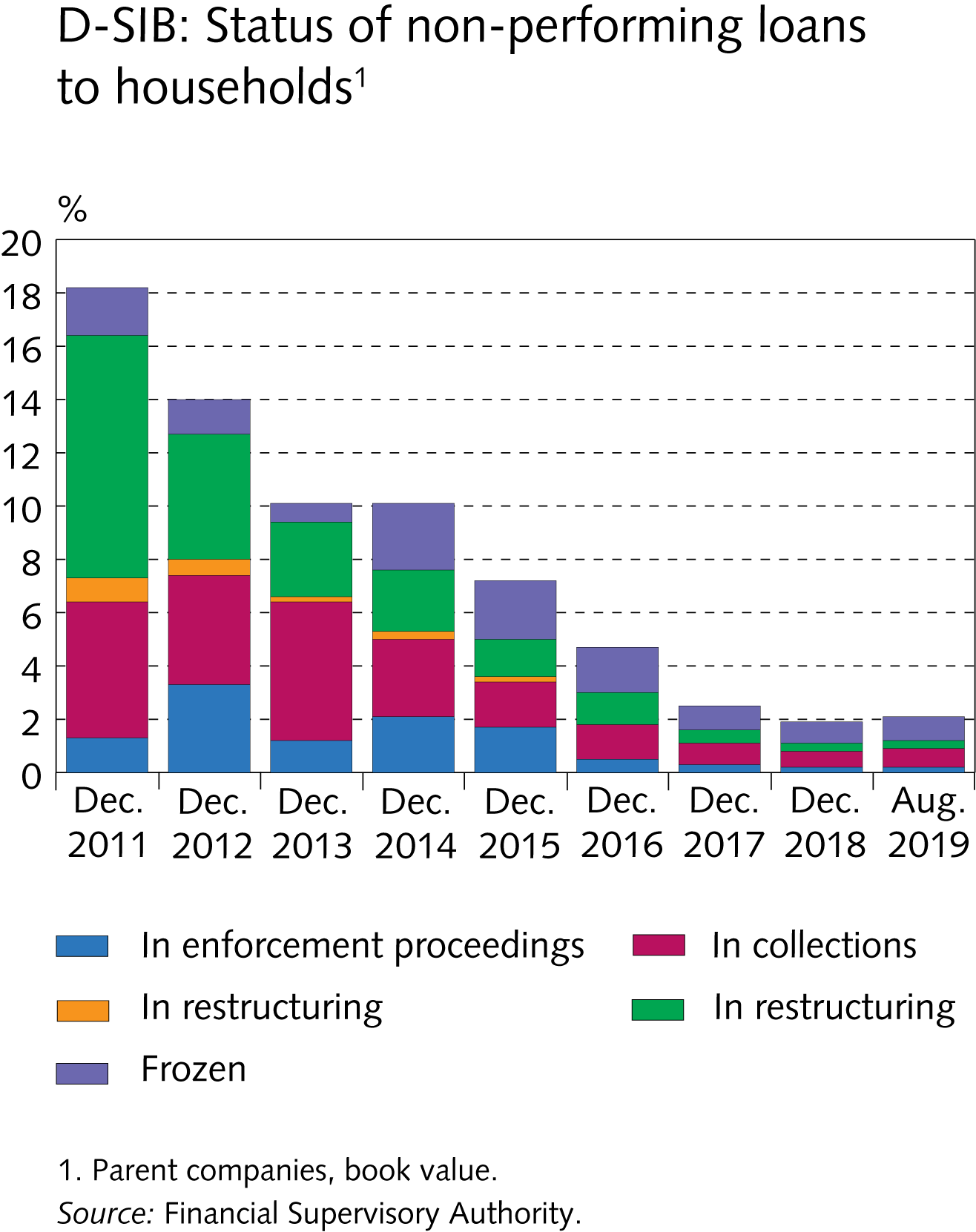 Appendix I
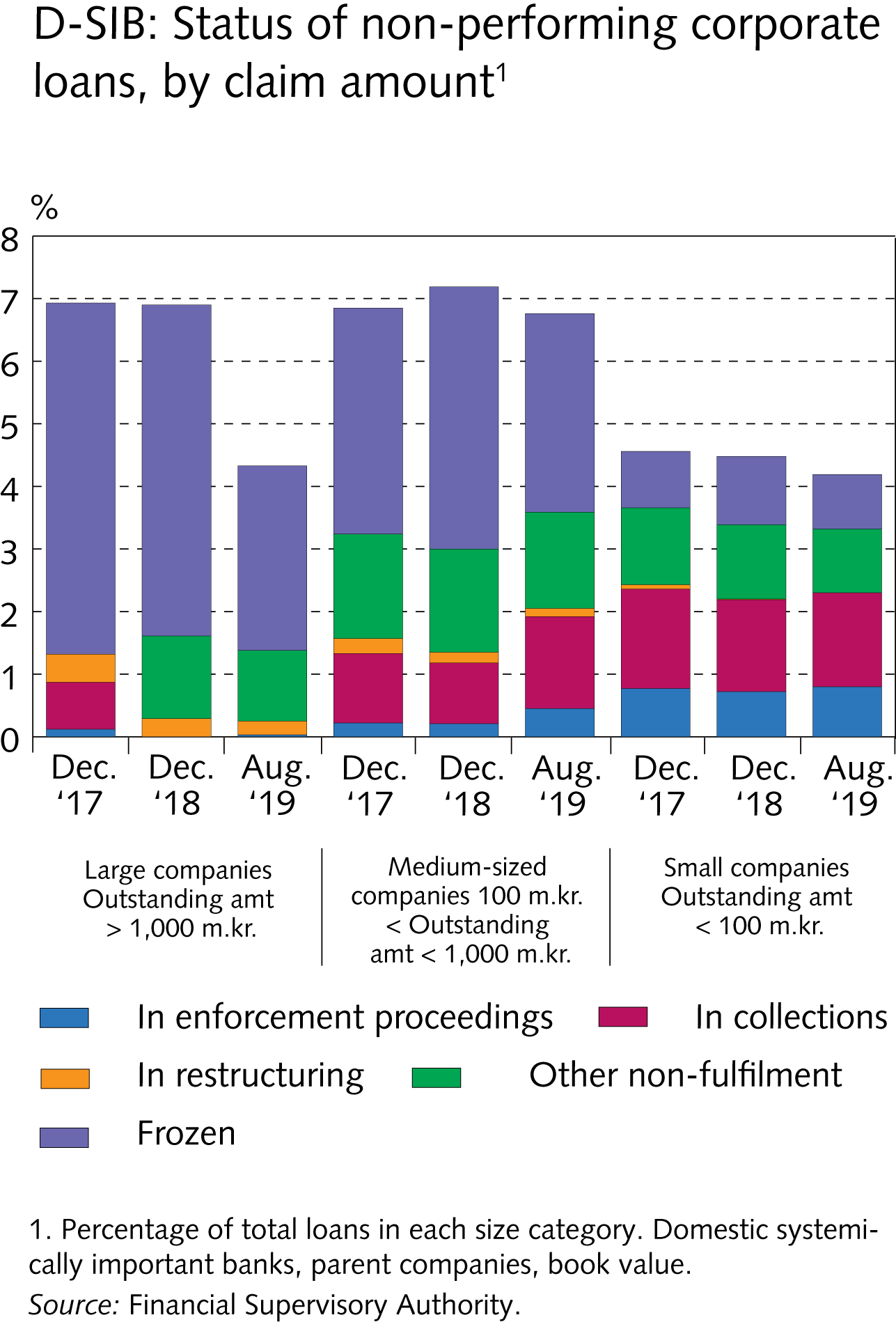 Appendix I
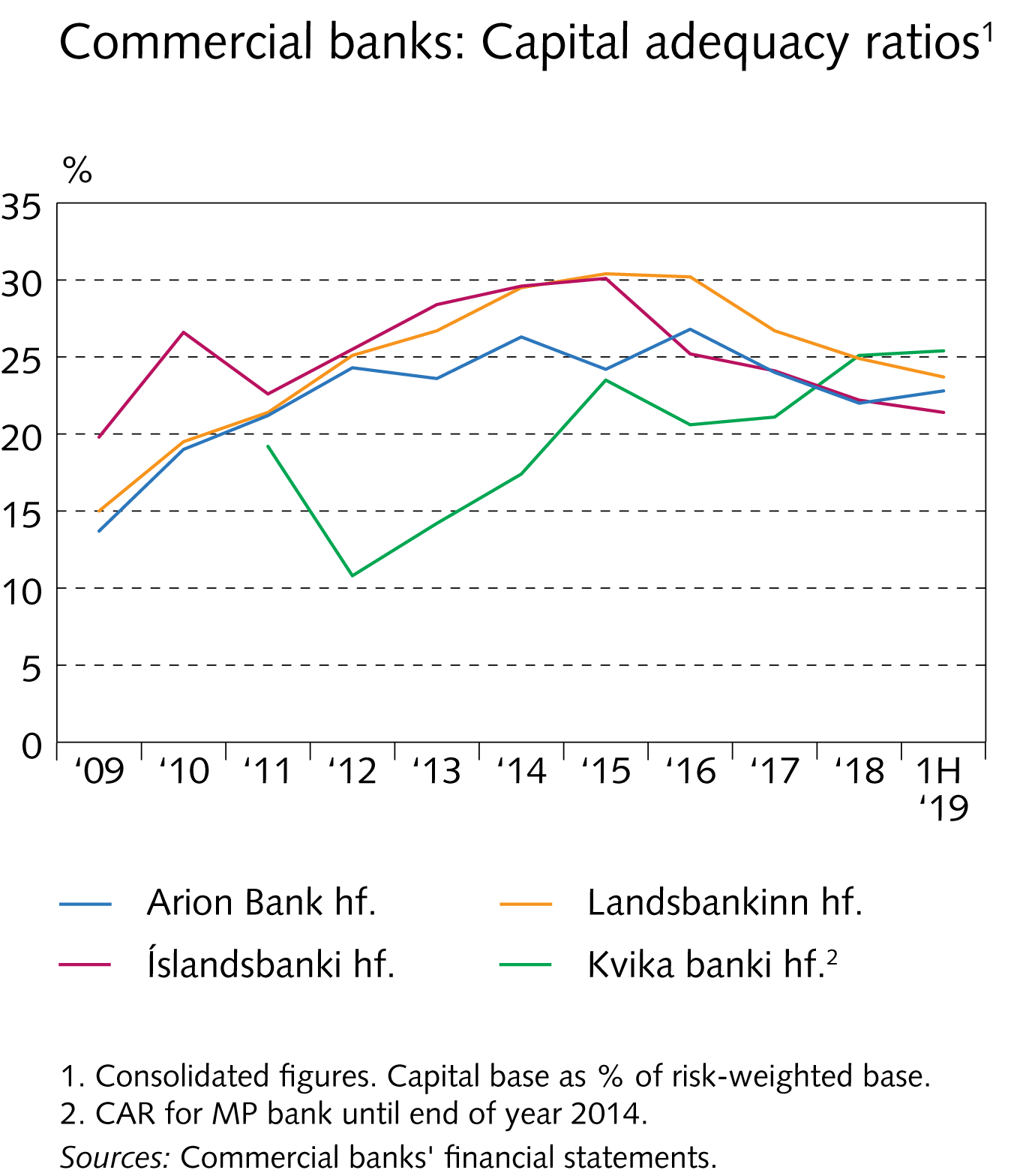 Appendix I
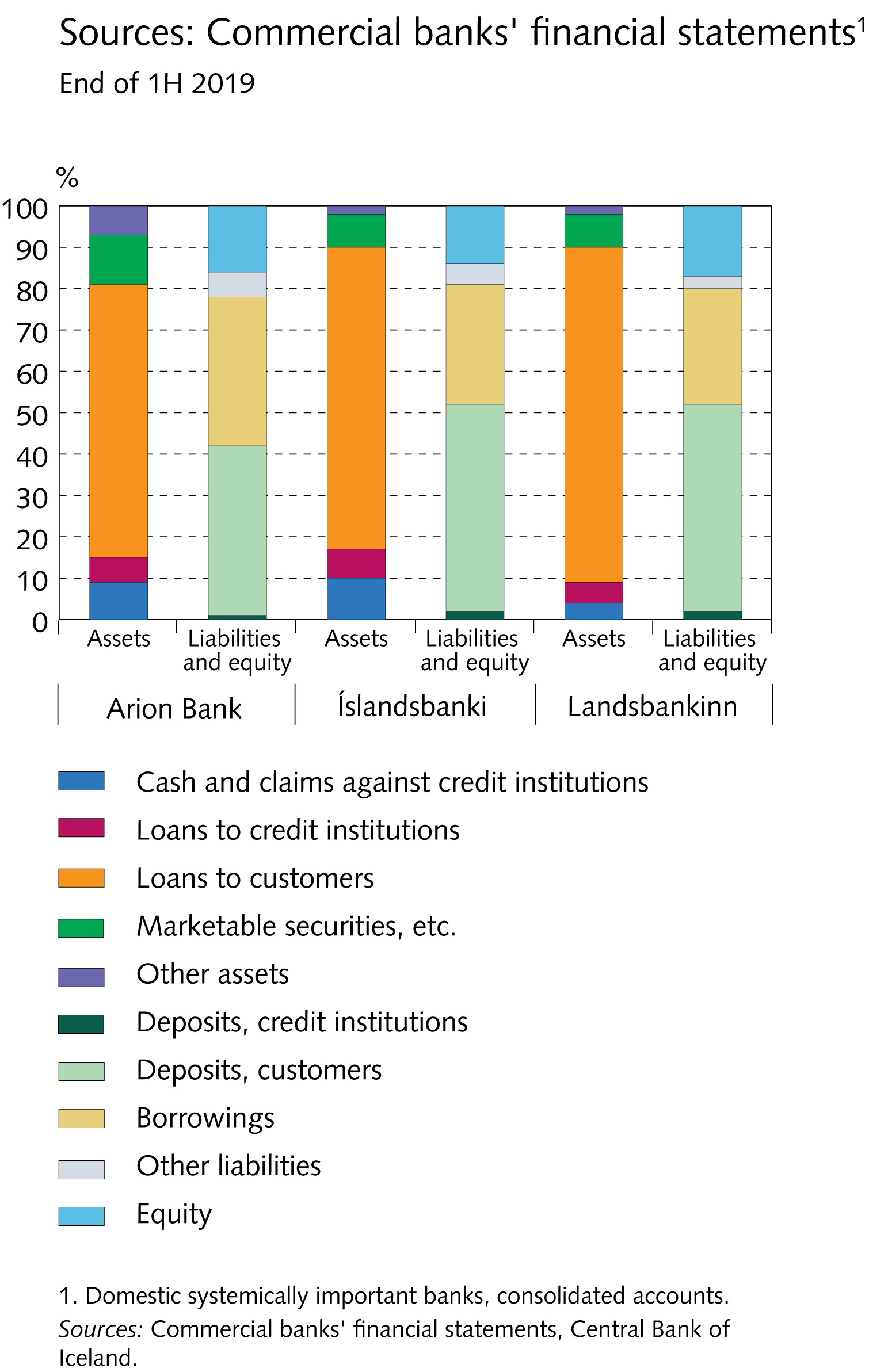 Appendix I
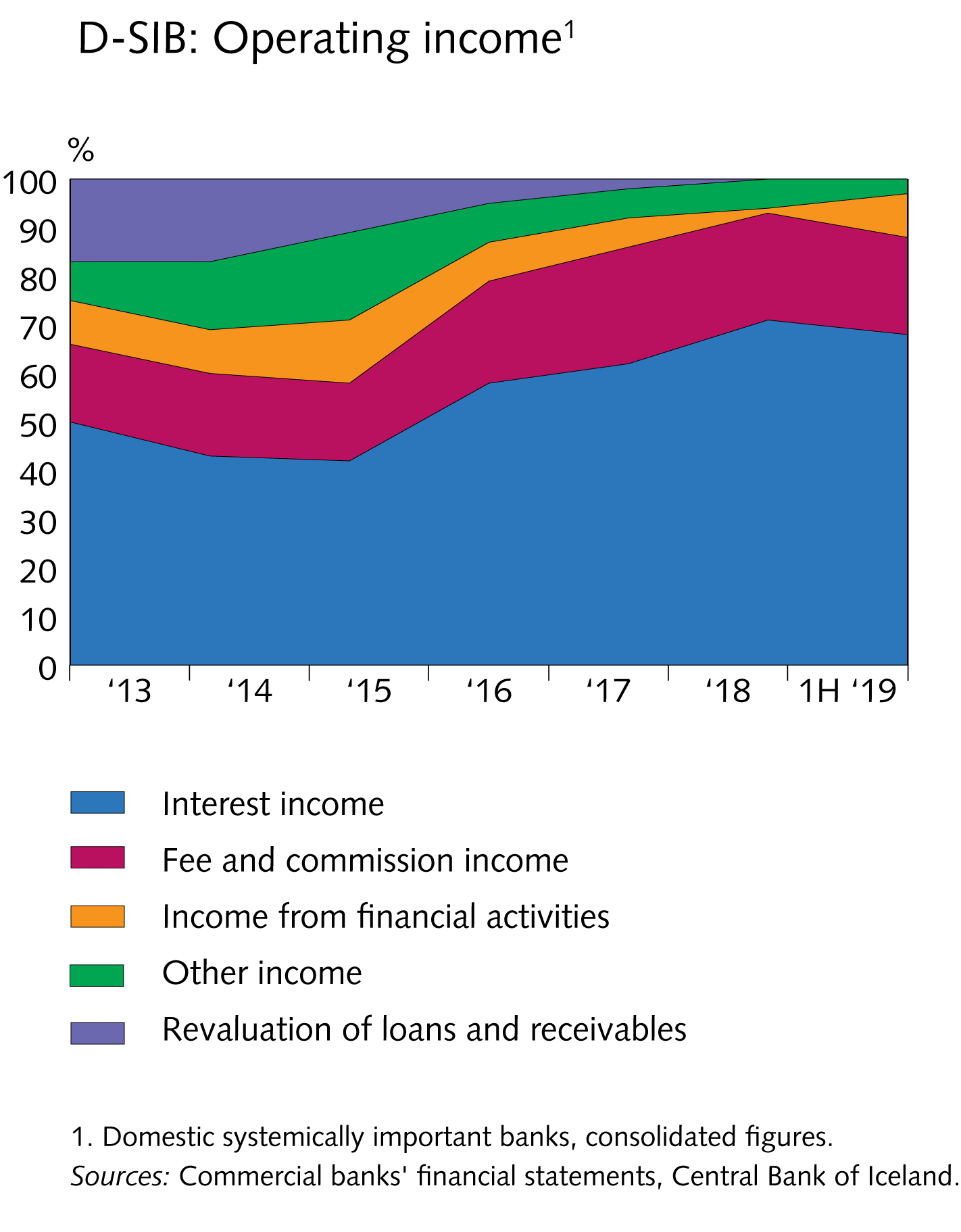 Appendix I
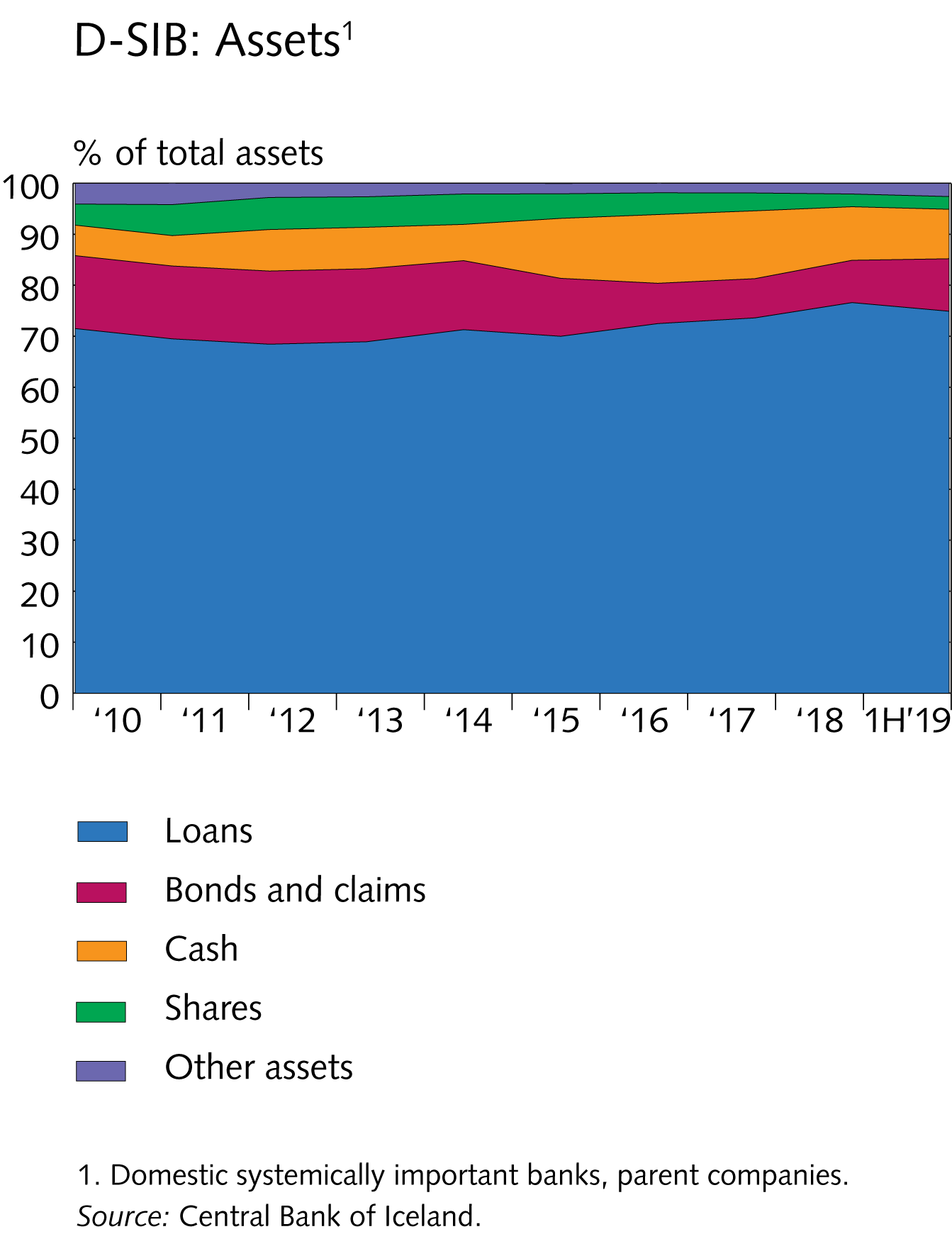 Appendix I
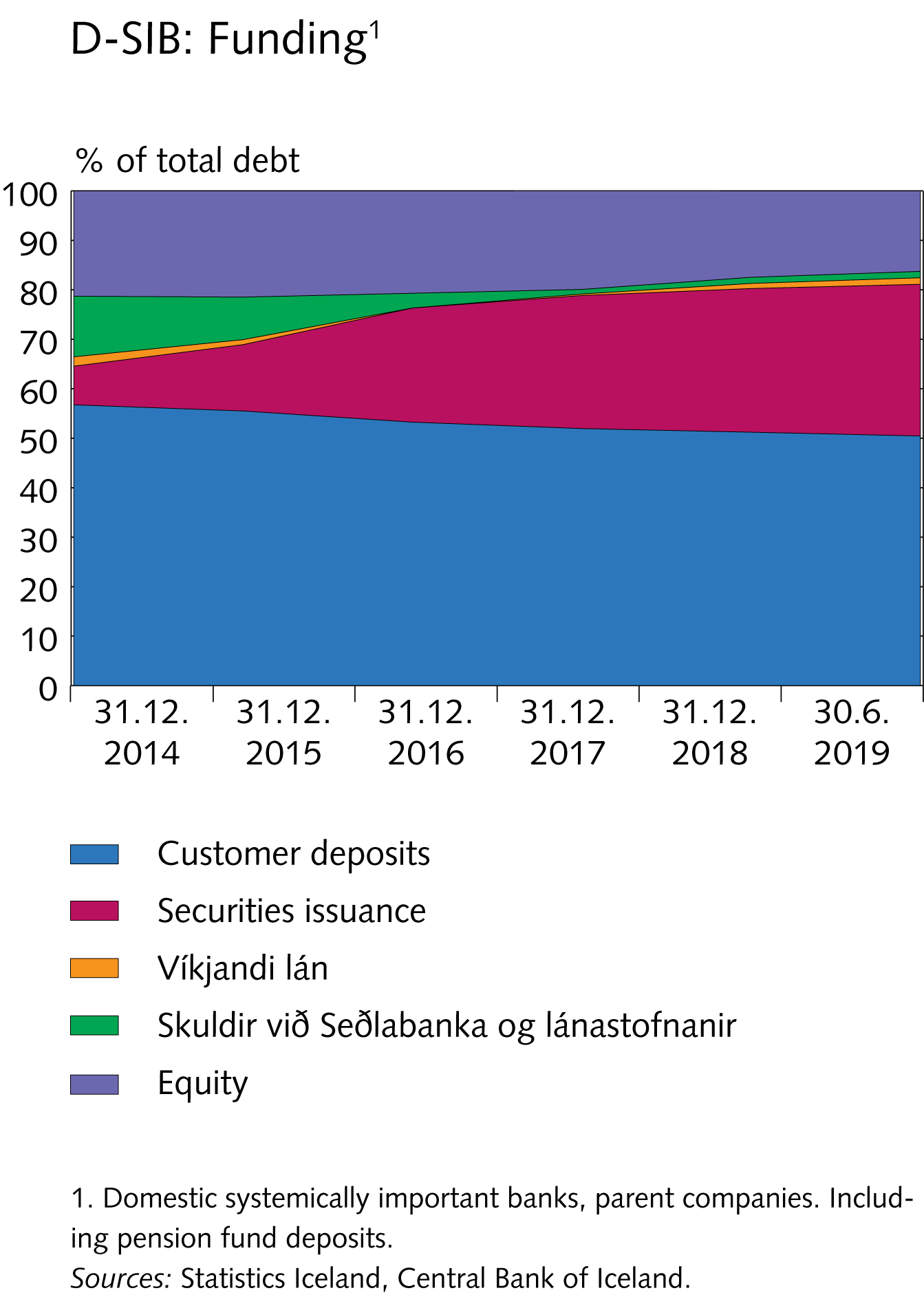 Appendix I
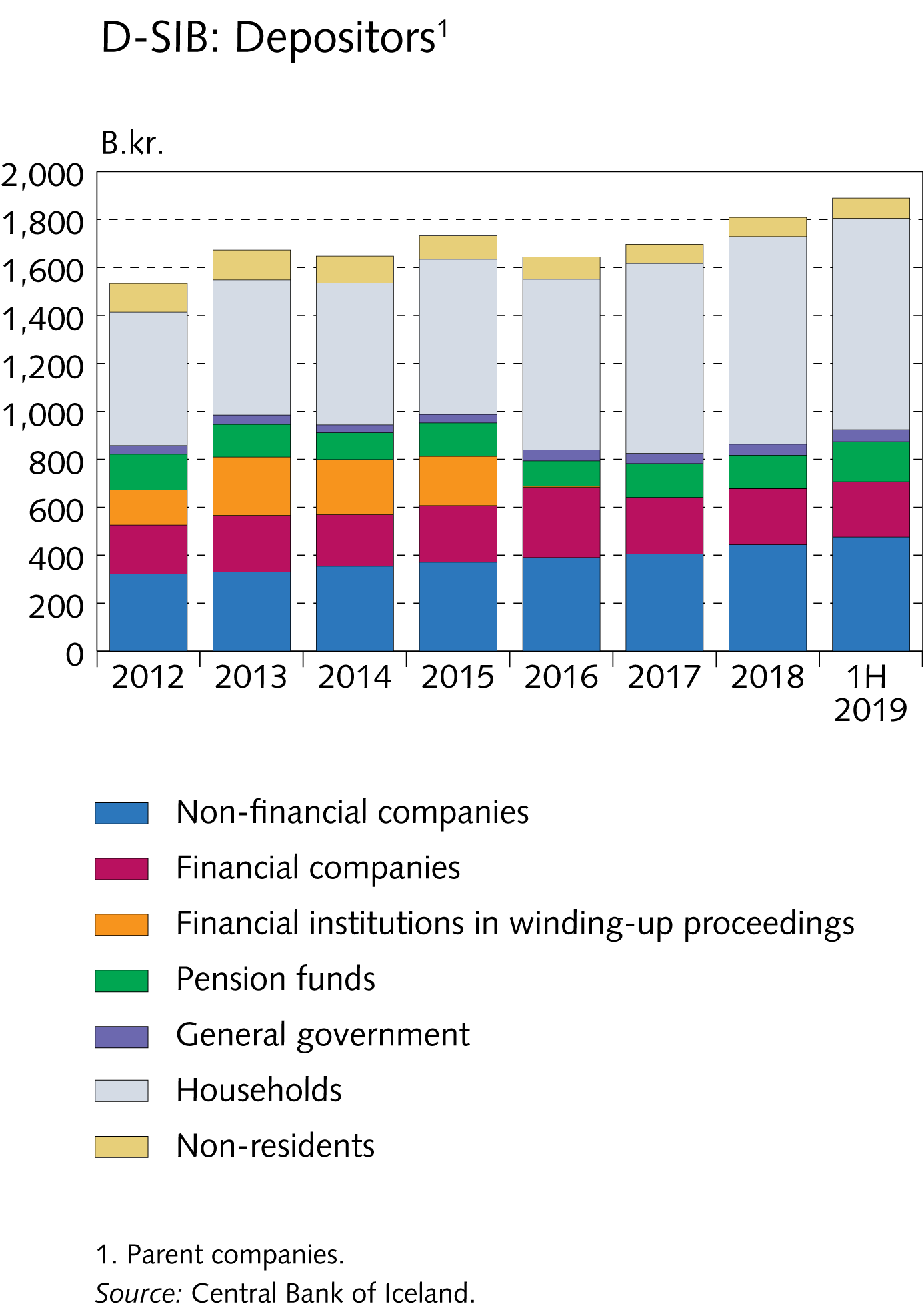 Appendix I
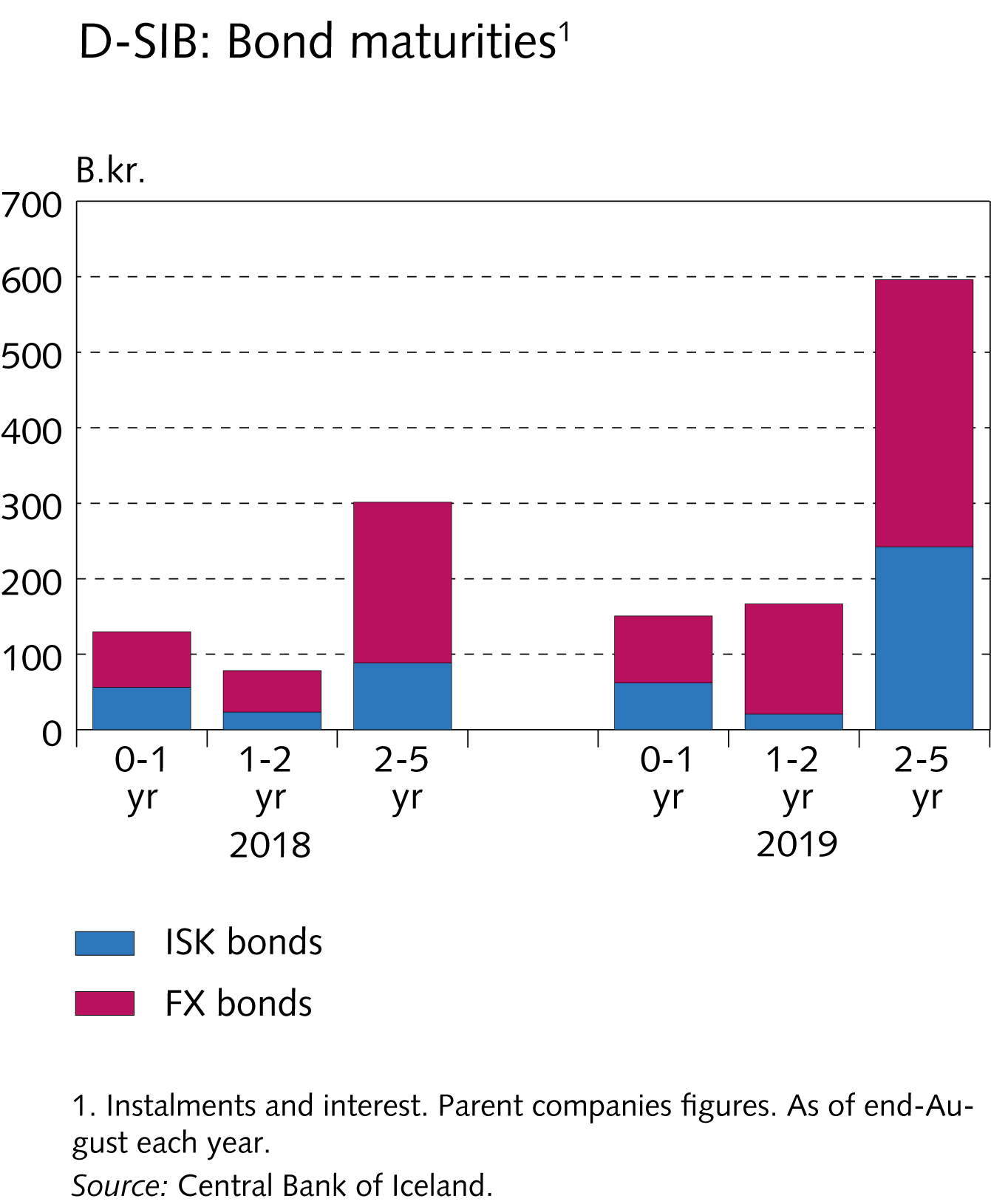 Appendix I
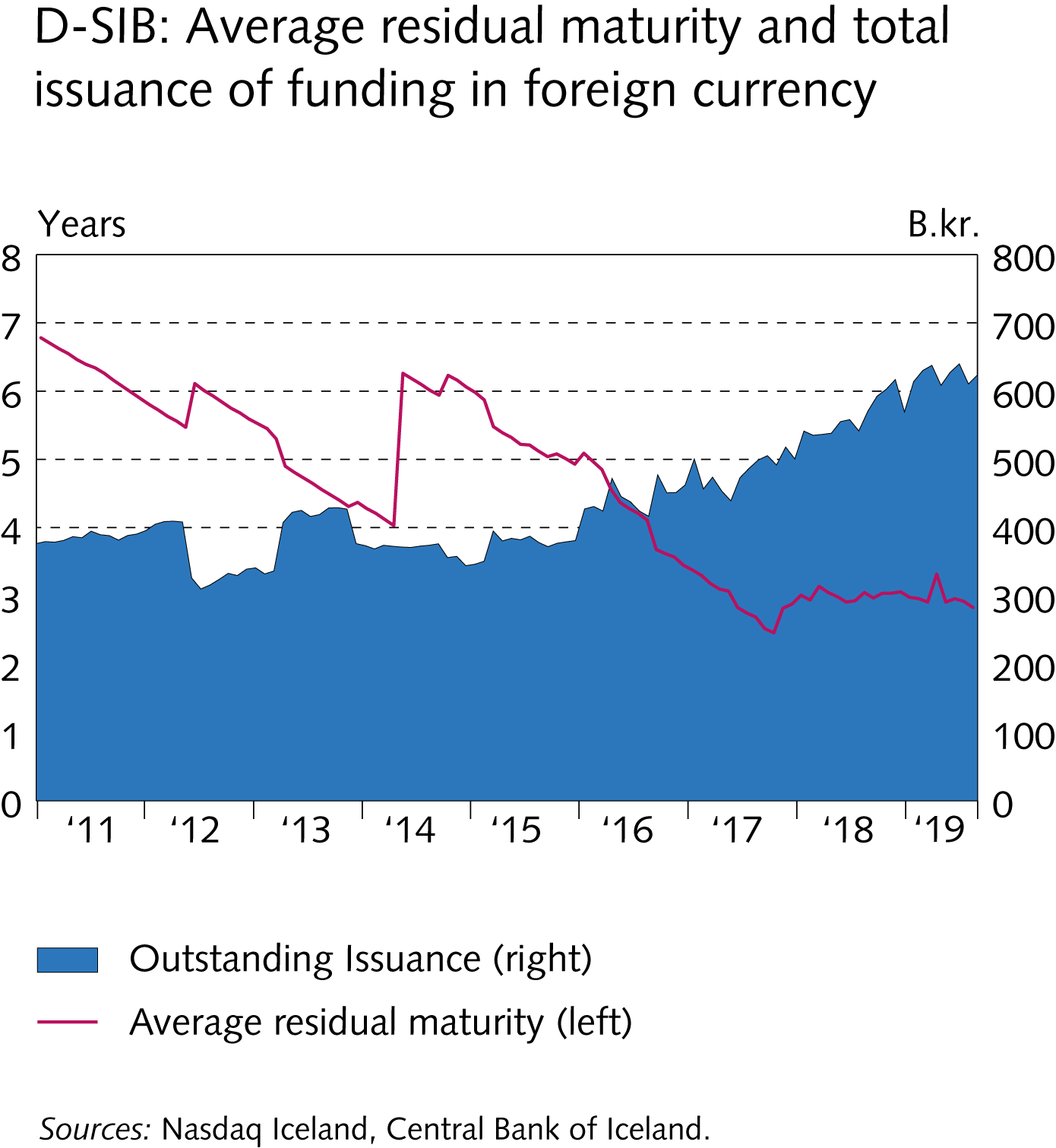 Appendix I
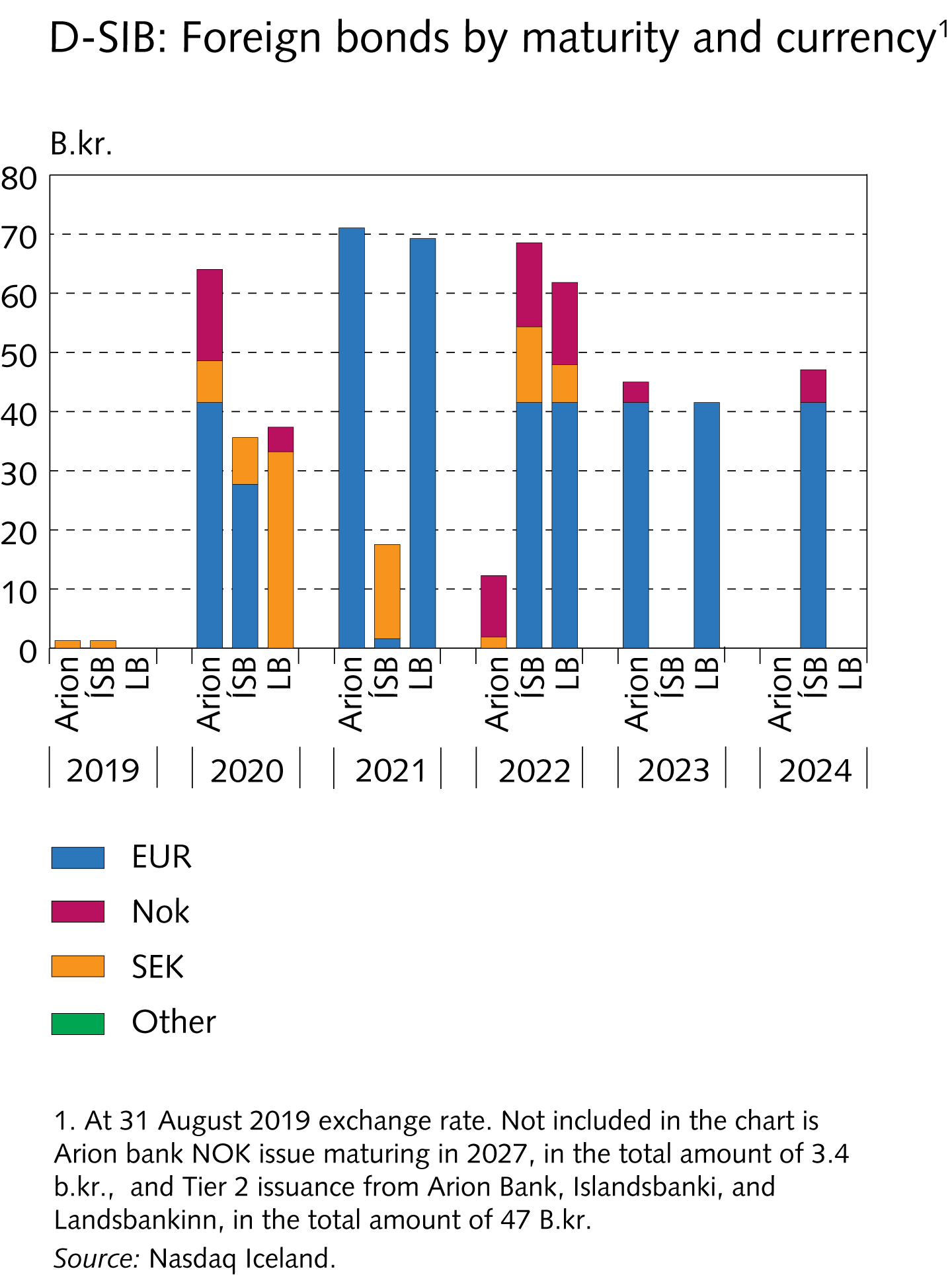 Appendix I
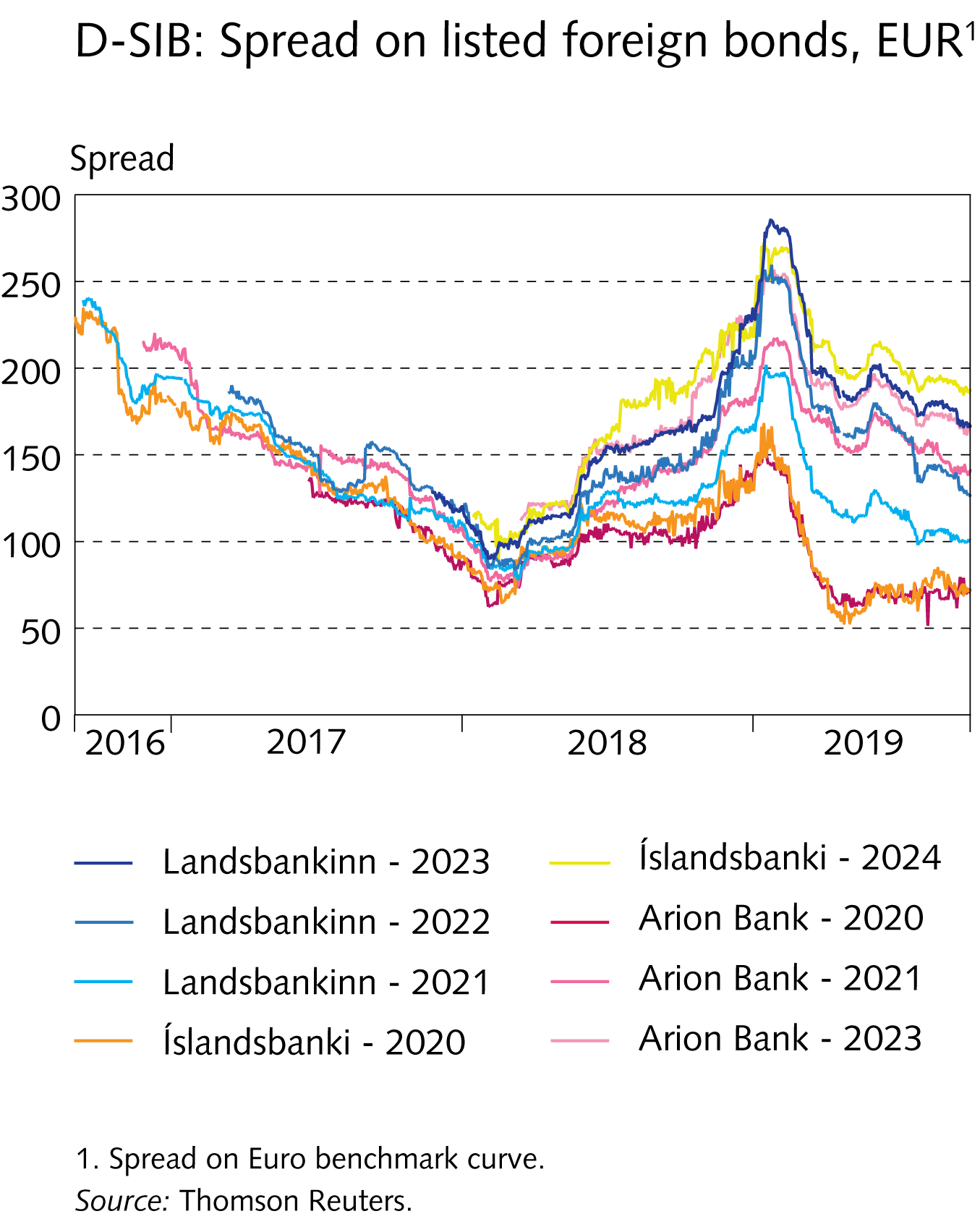 Appendix I
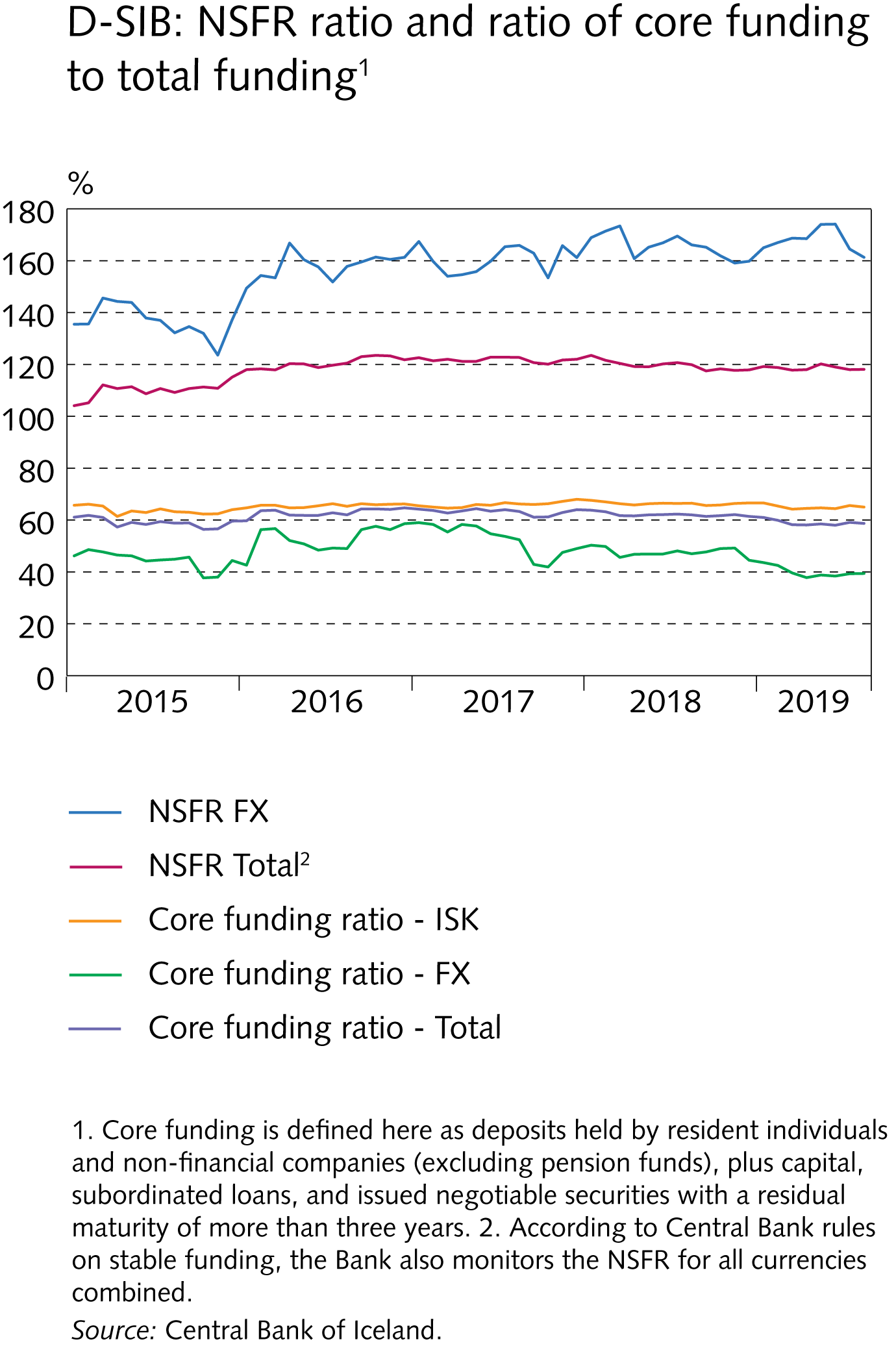 Appendix I
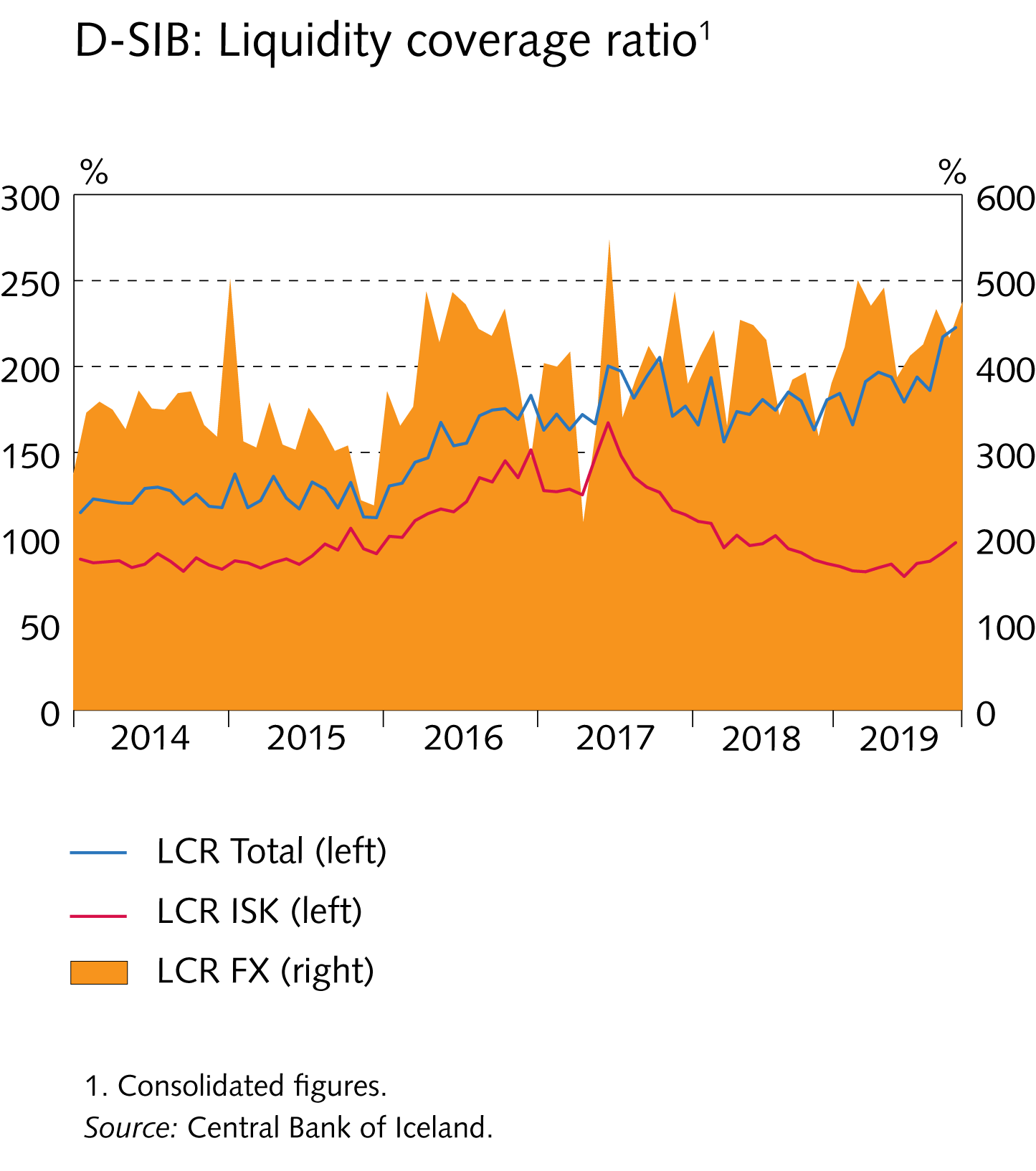 Appendix I
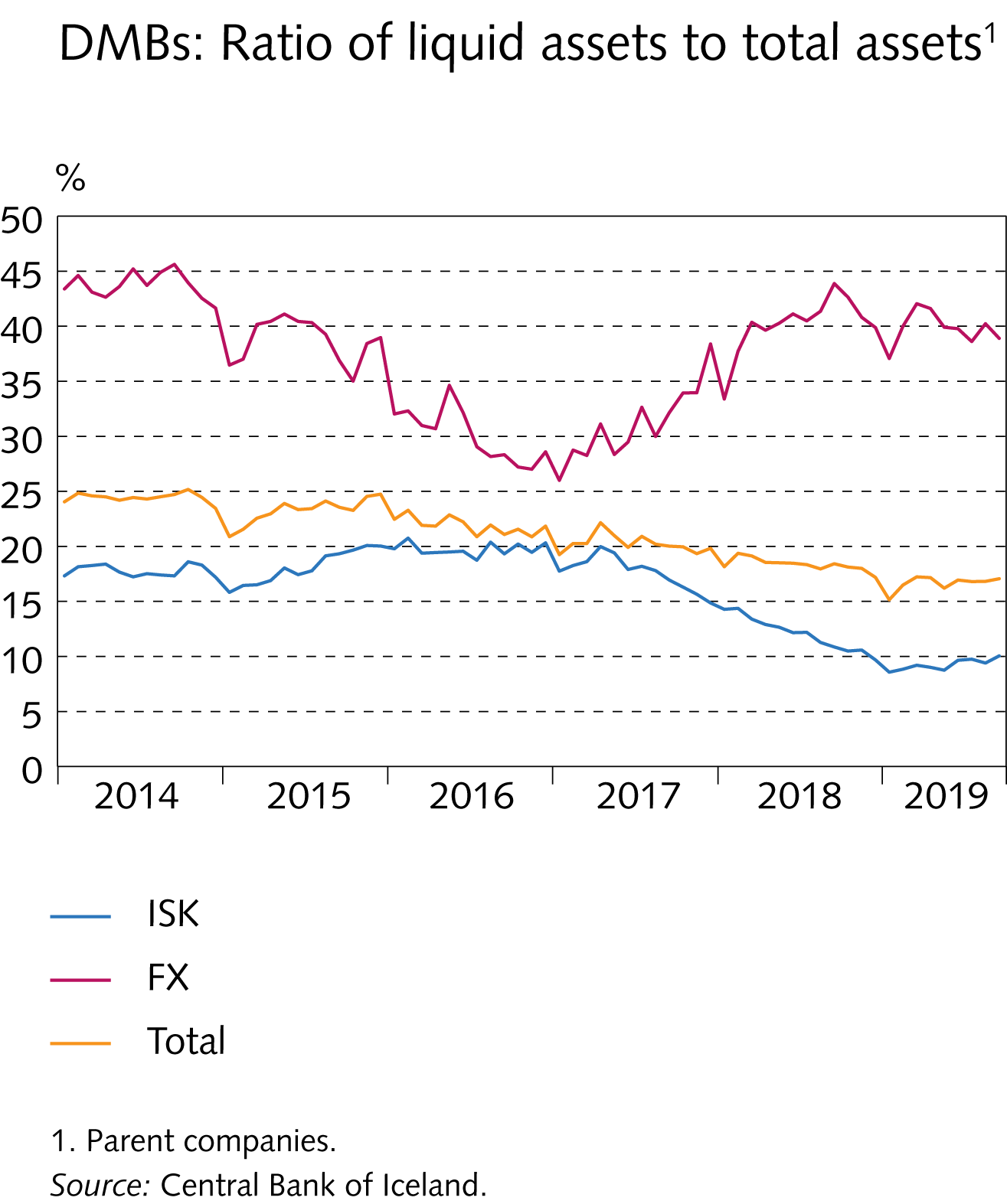 Appendix I
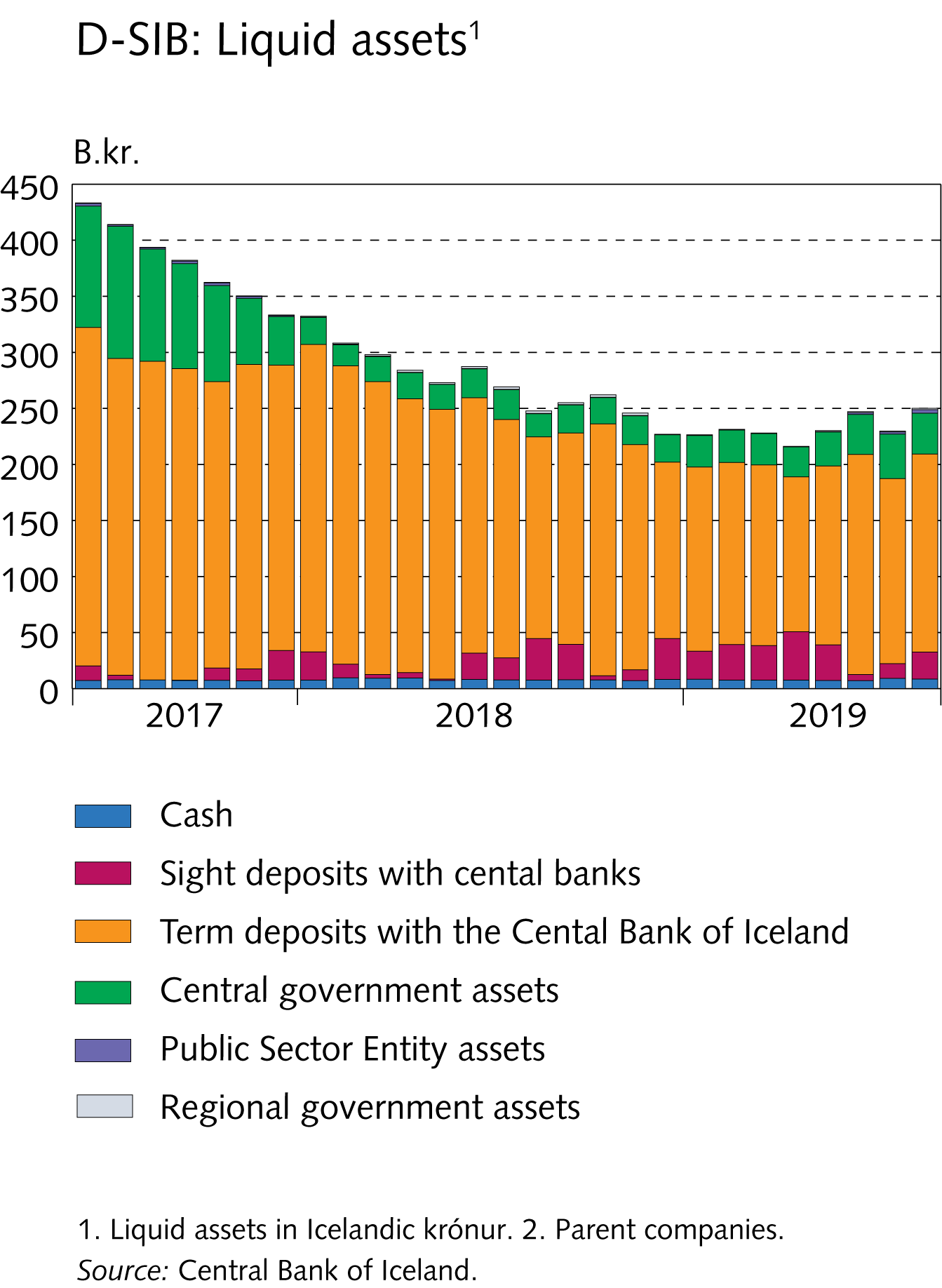 Appendix I
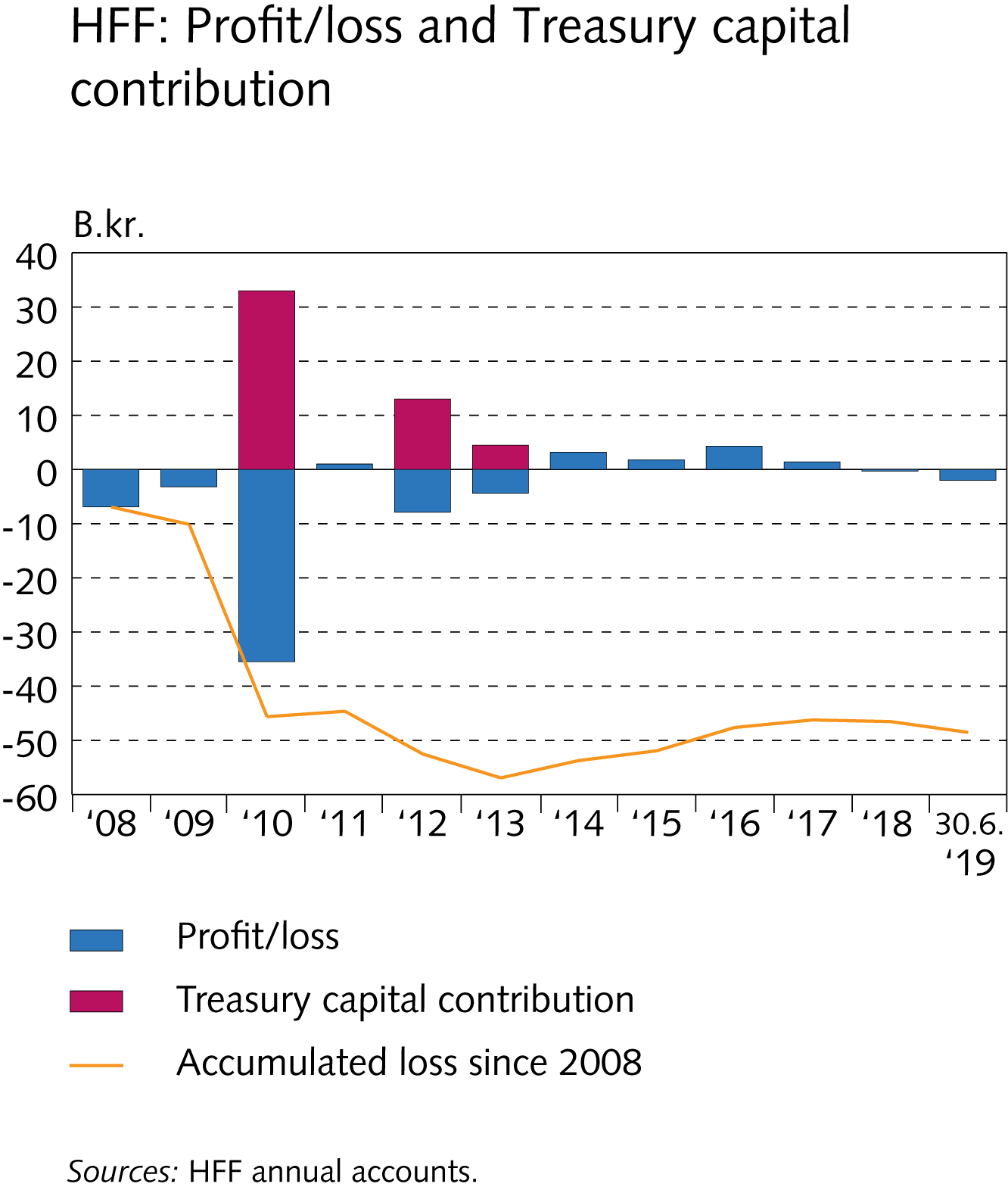 Appendix I
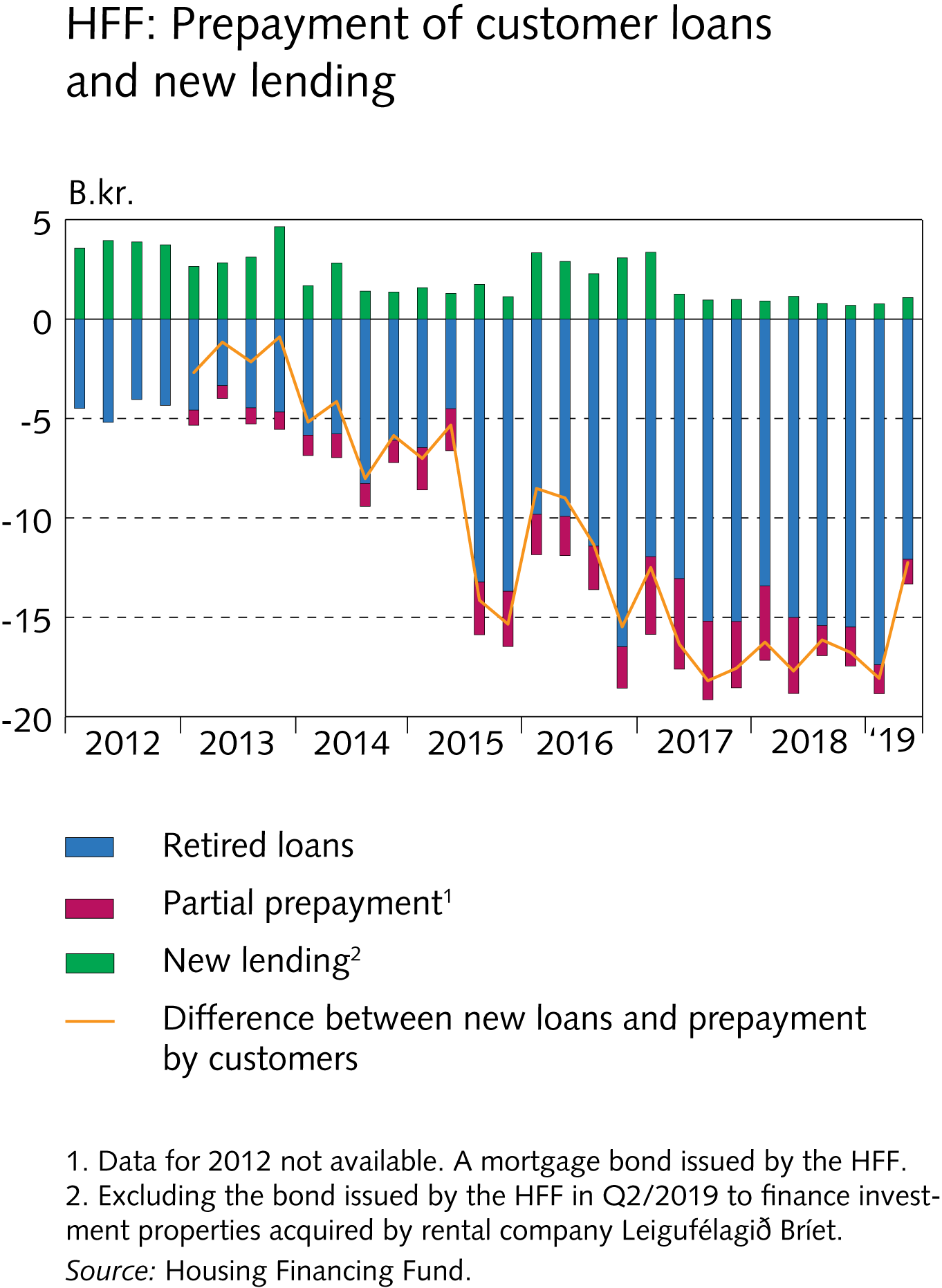 Appendix I
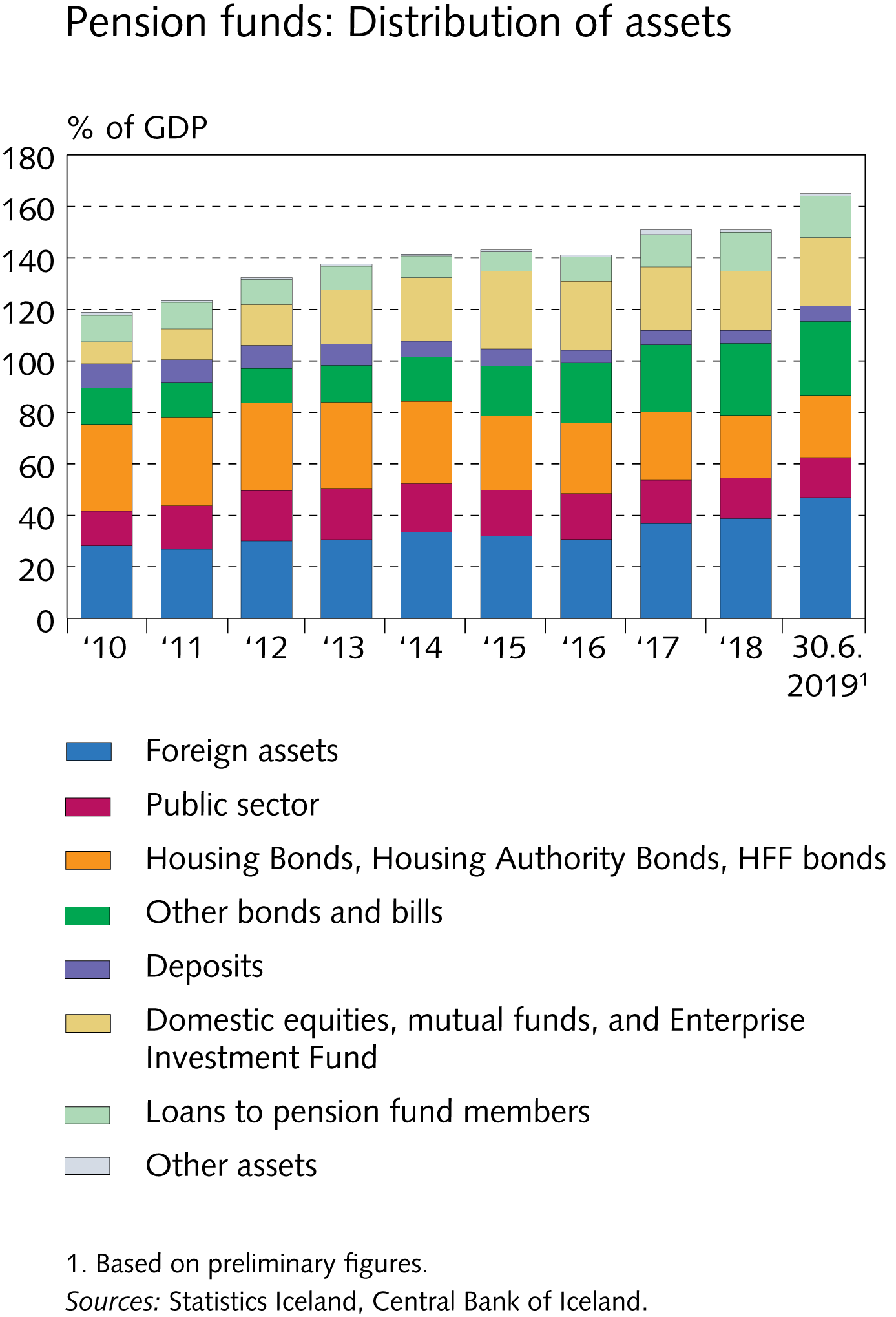 Appendix I
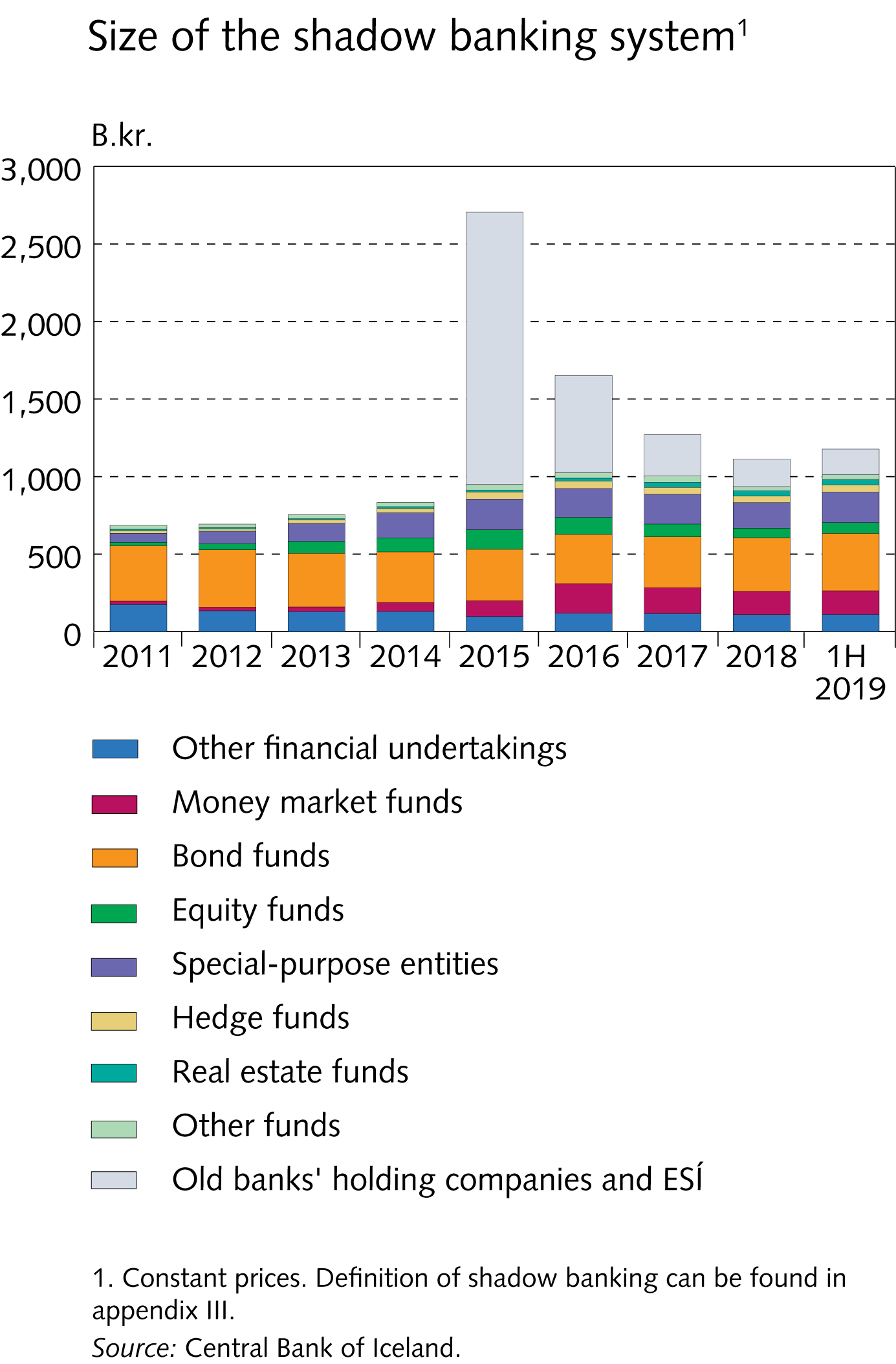 Appendix I
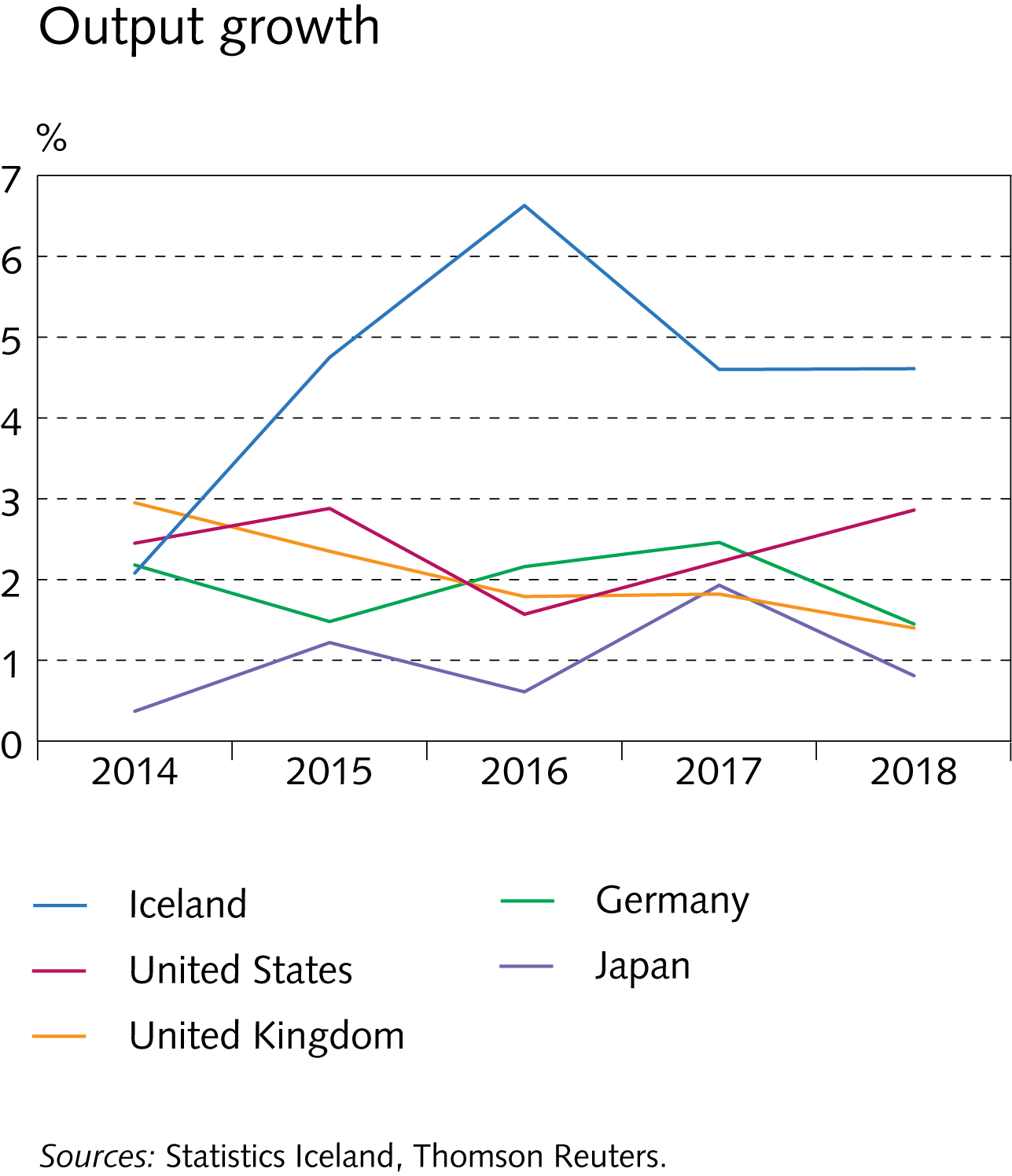 Appendix I
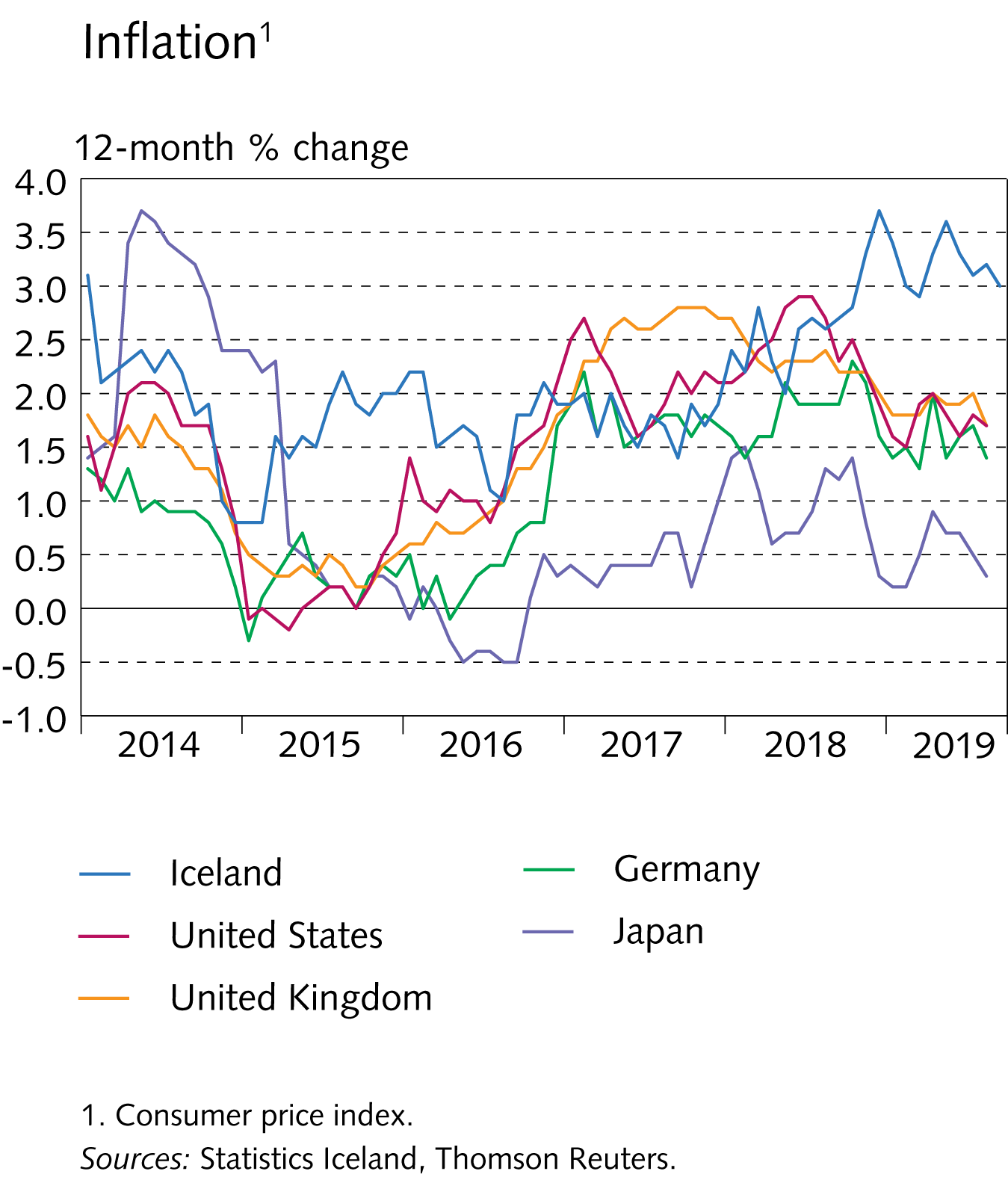 Appendix I
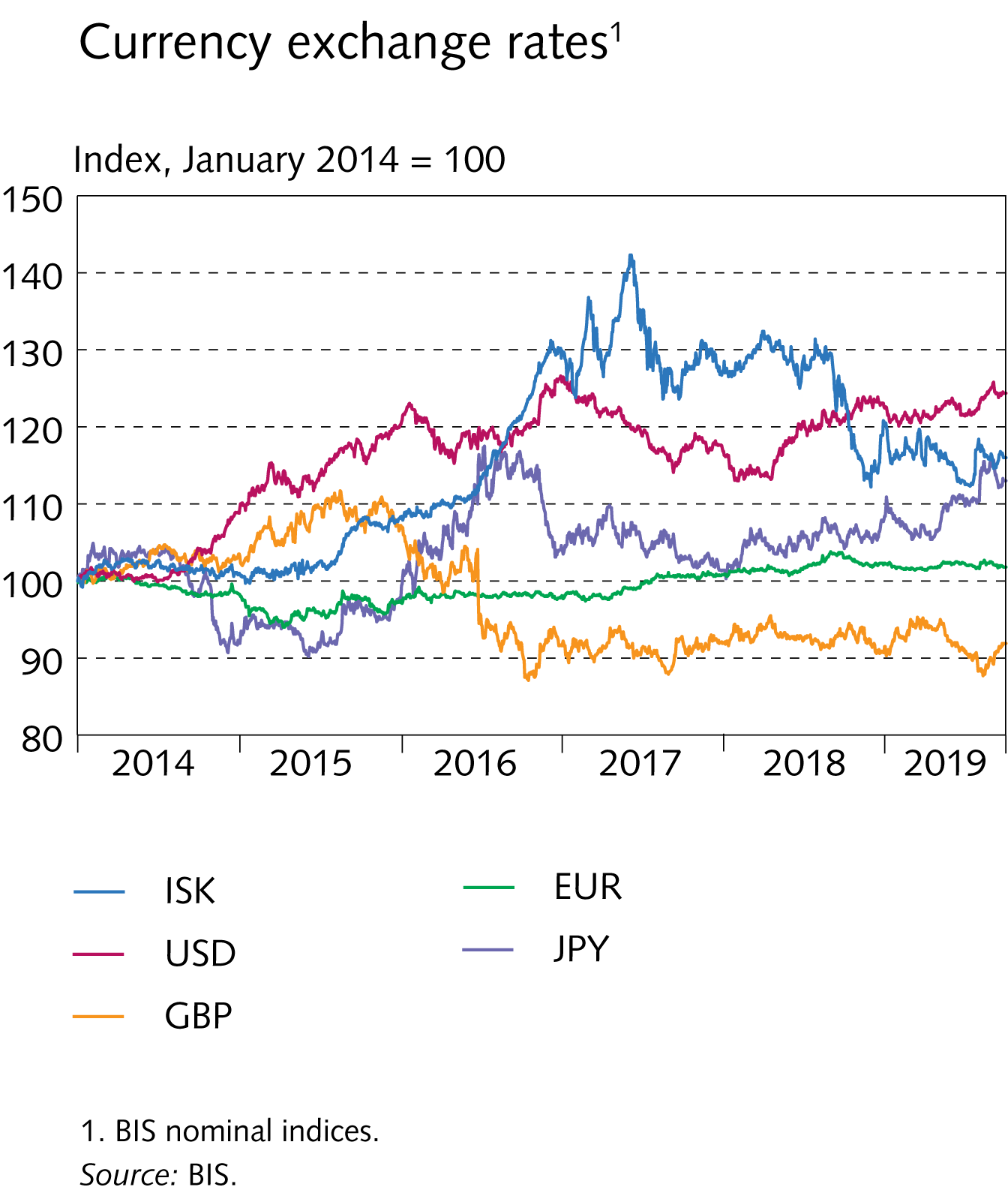 Appendix I
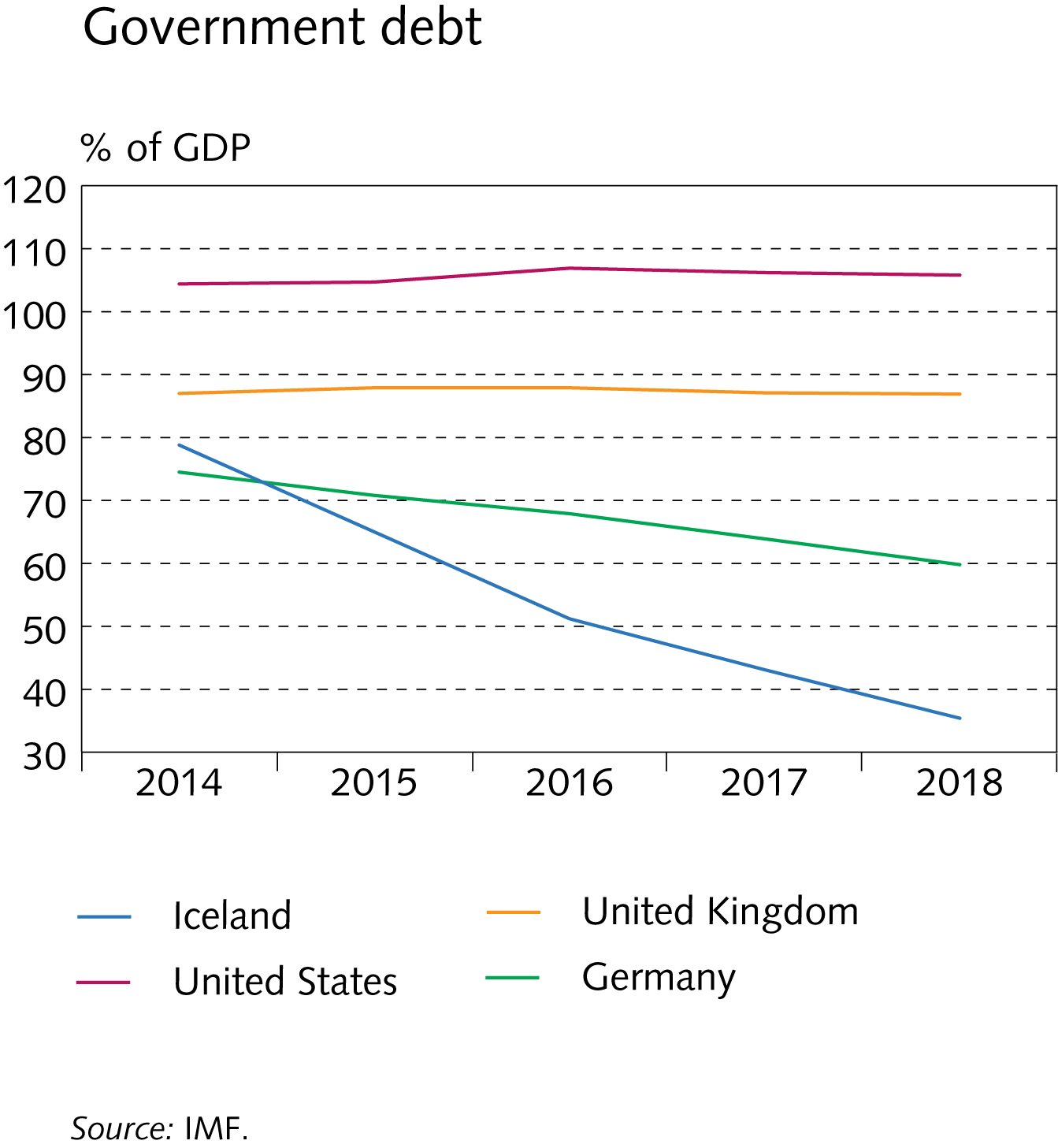 Appendix I
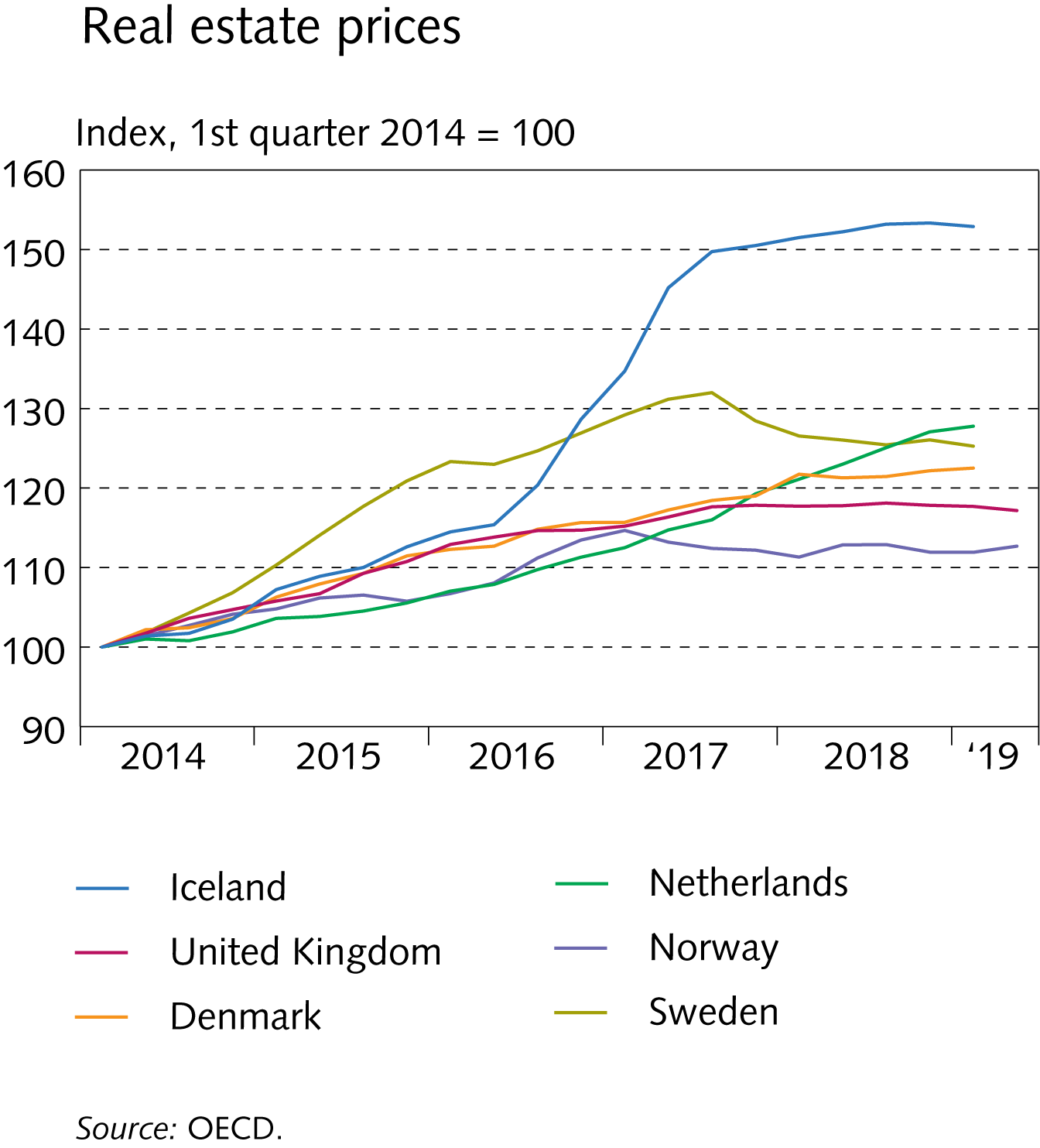 Appendix I
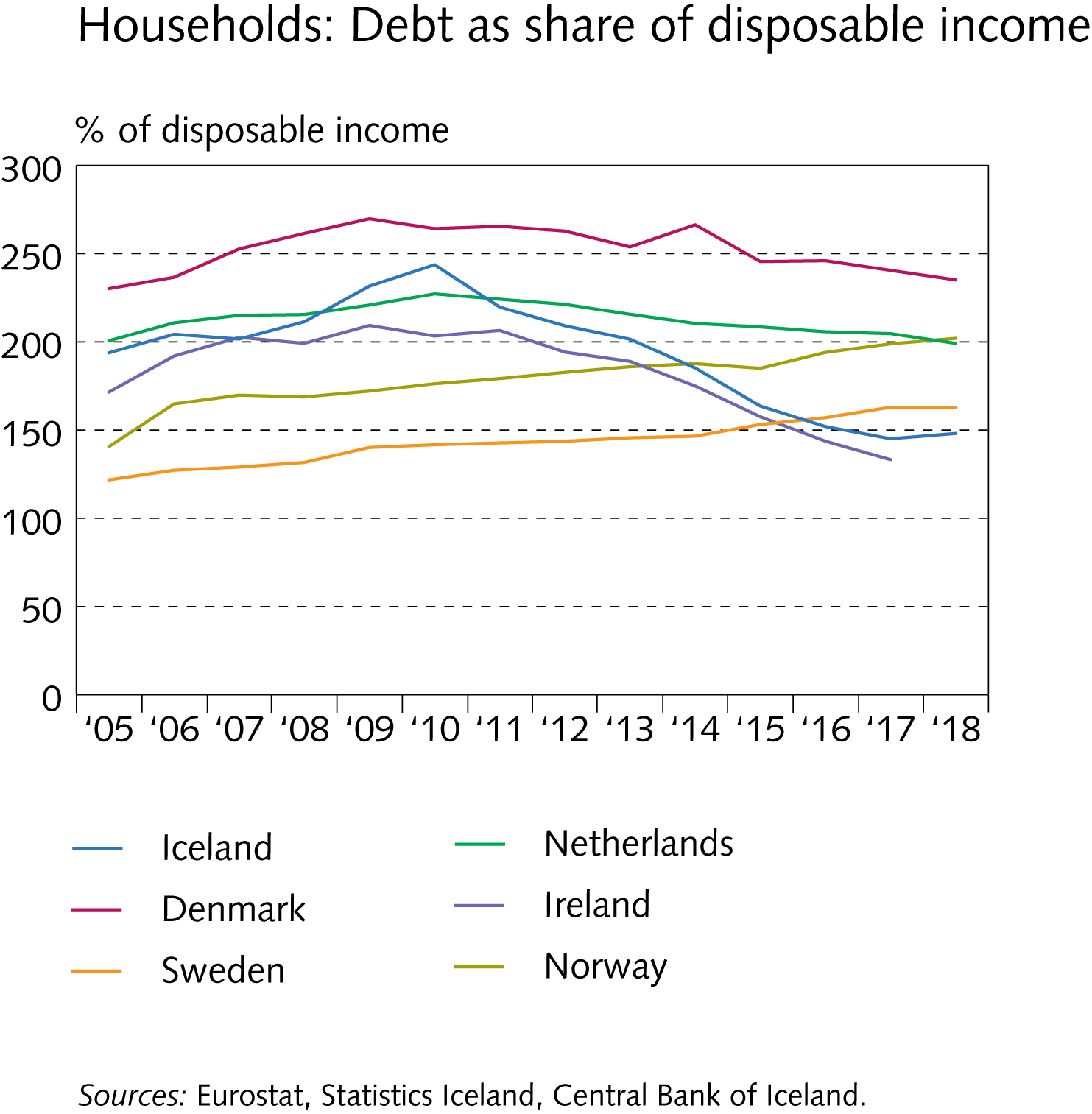 Appendix I
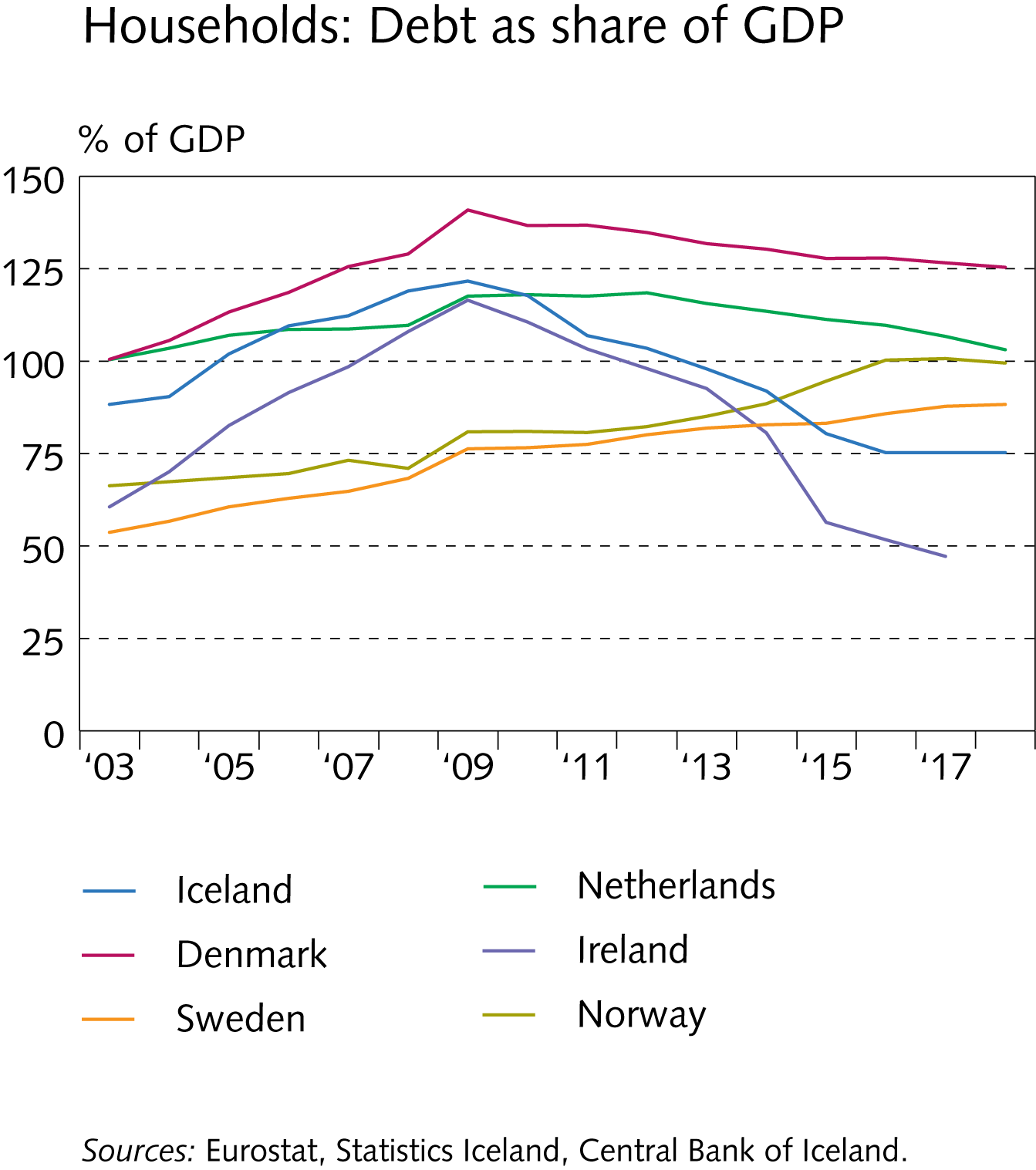 Appendix I
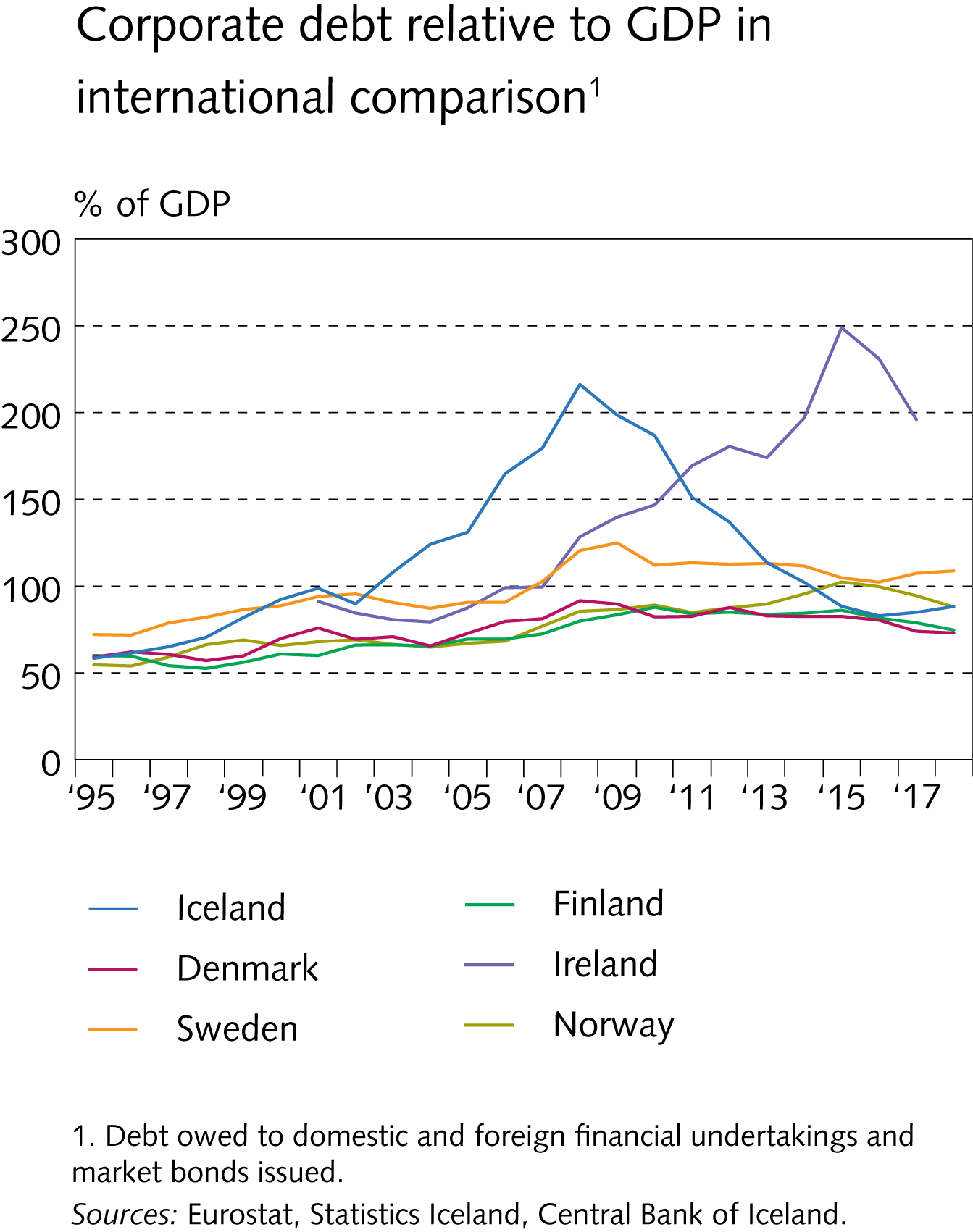 Appendix I
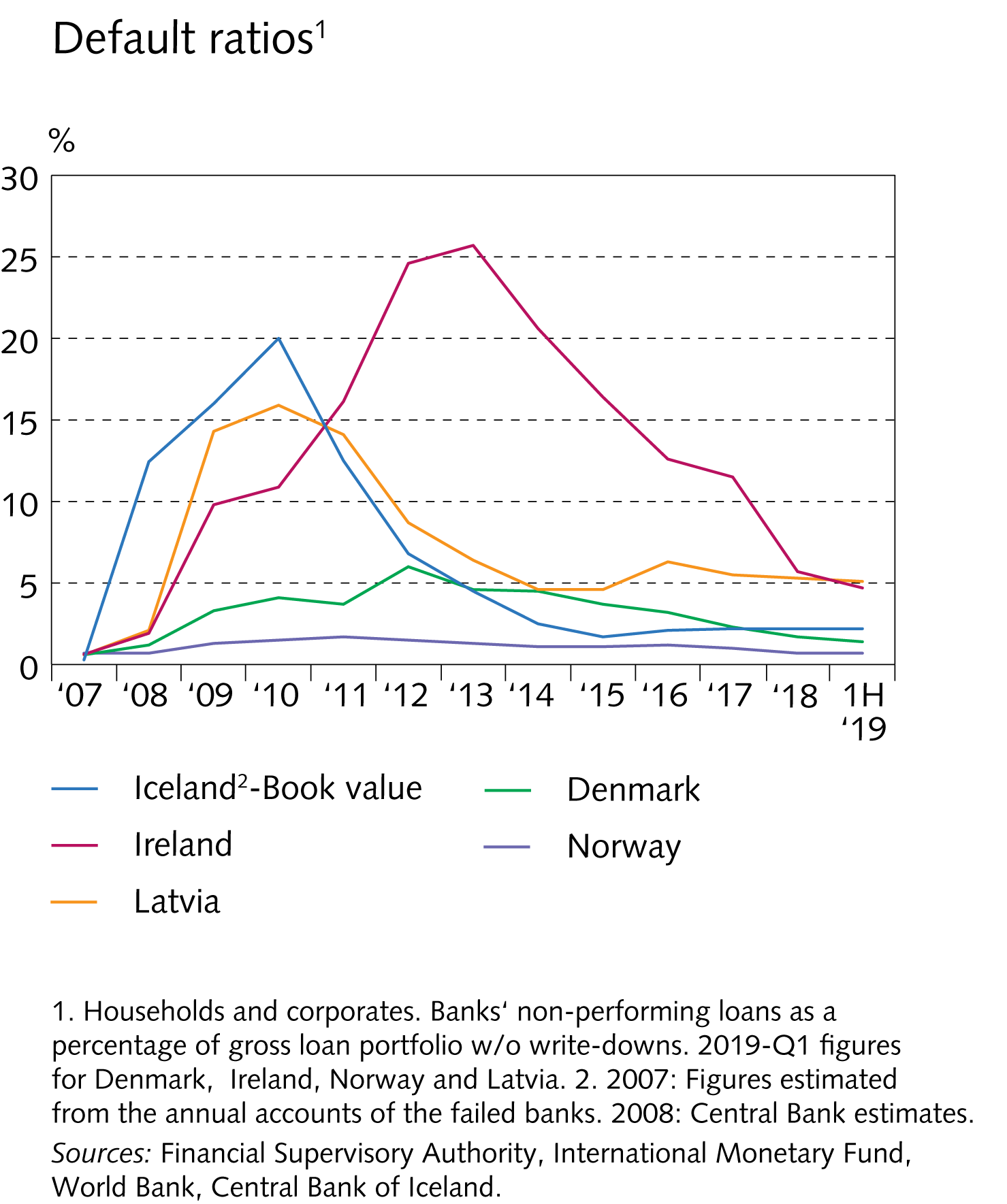 Appendix I
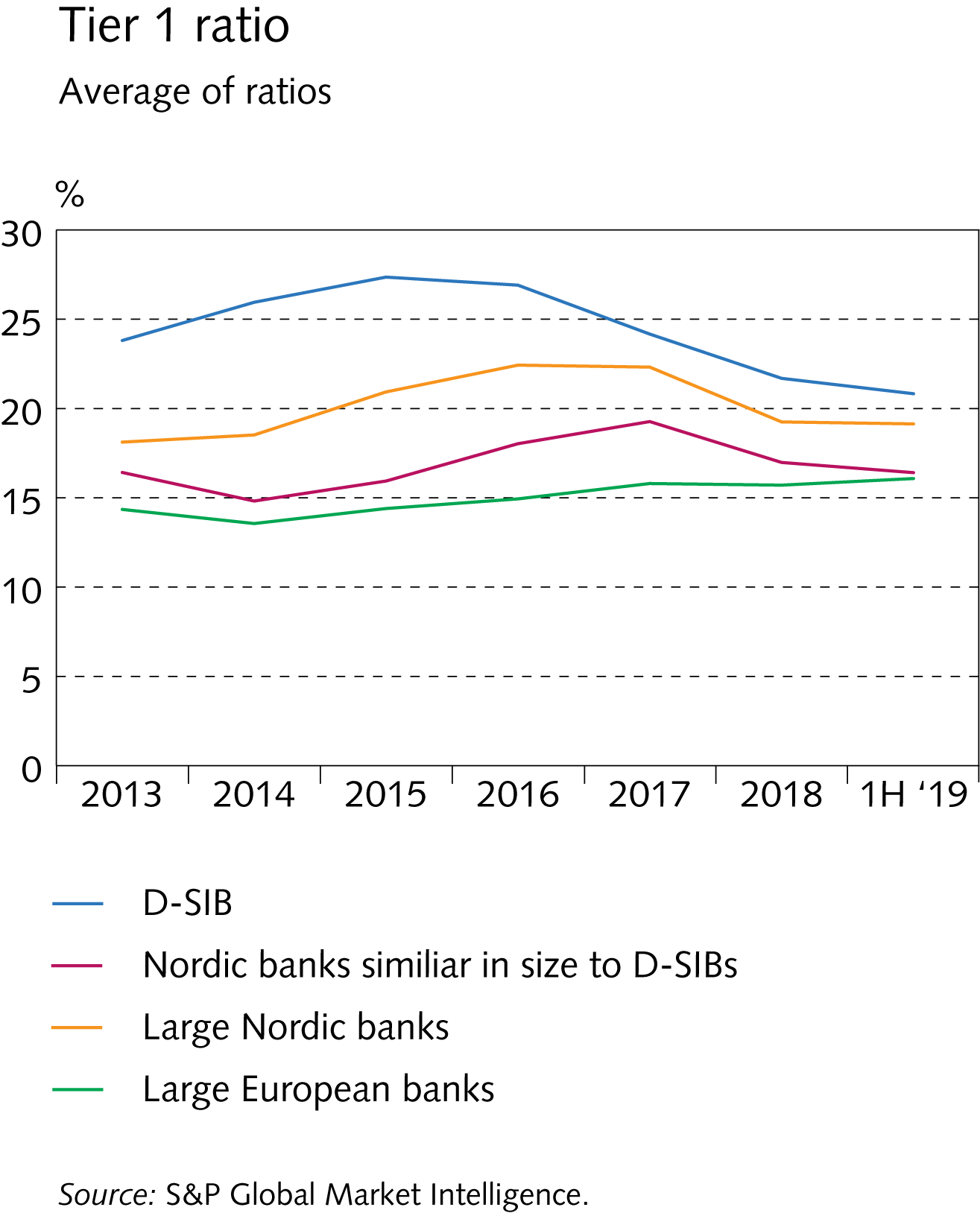 Appendix I
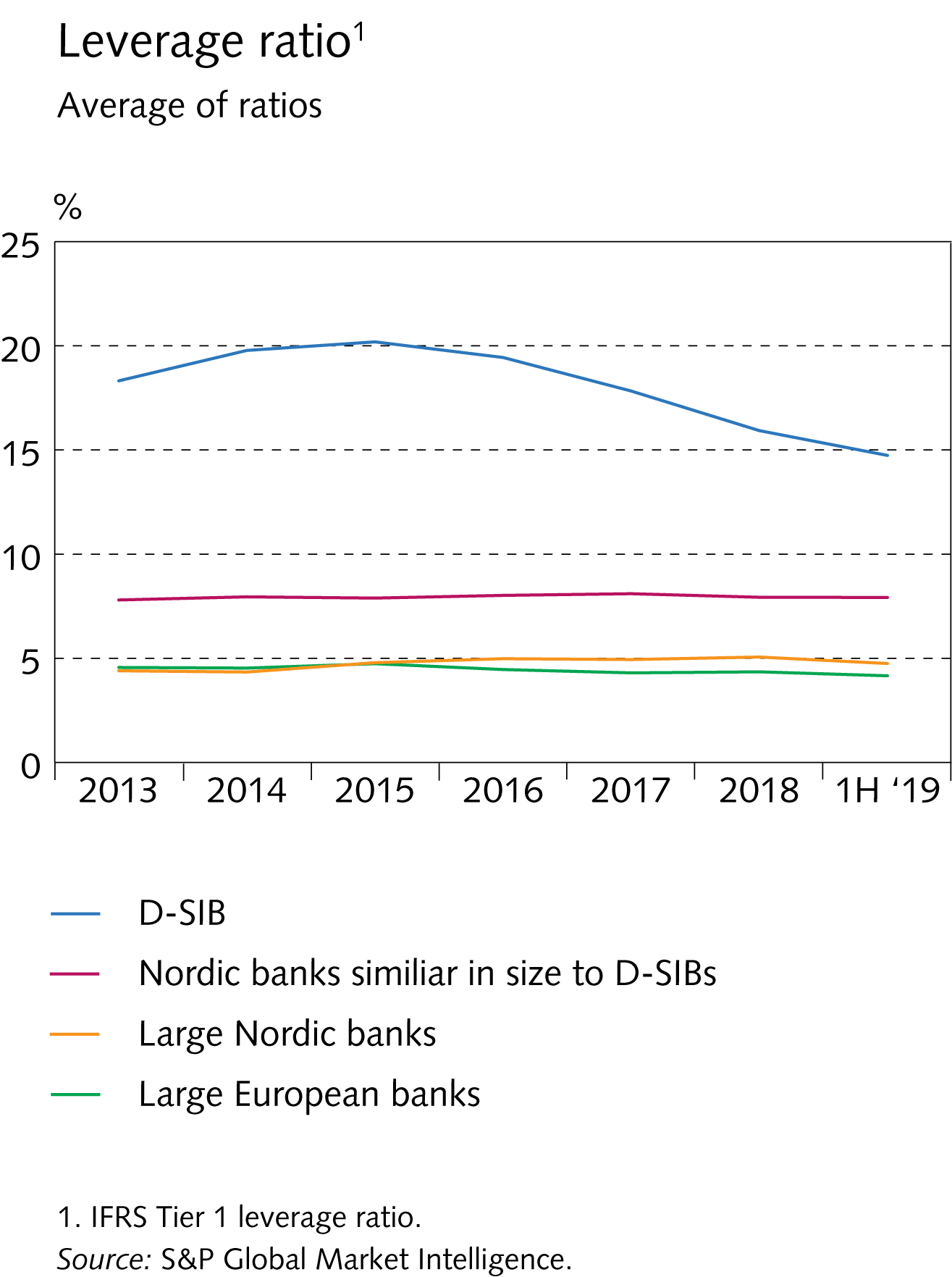 Appendix I
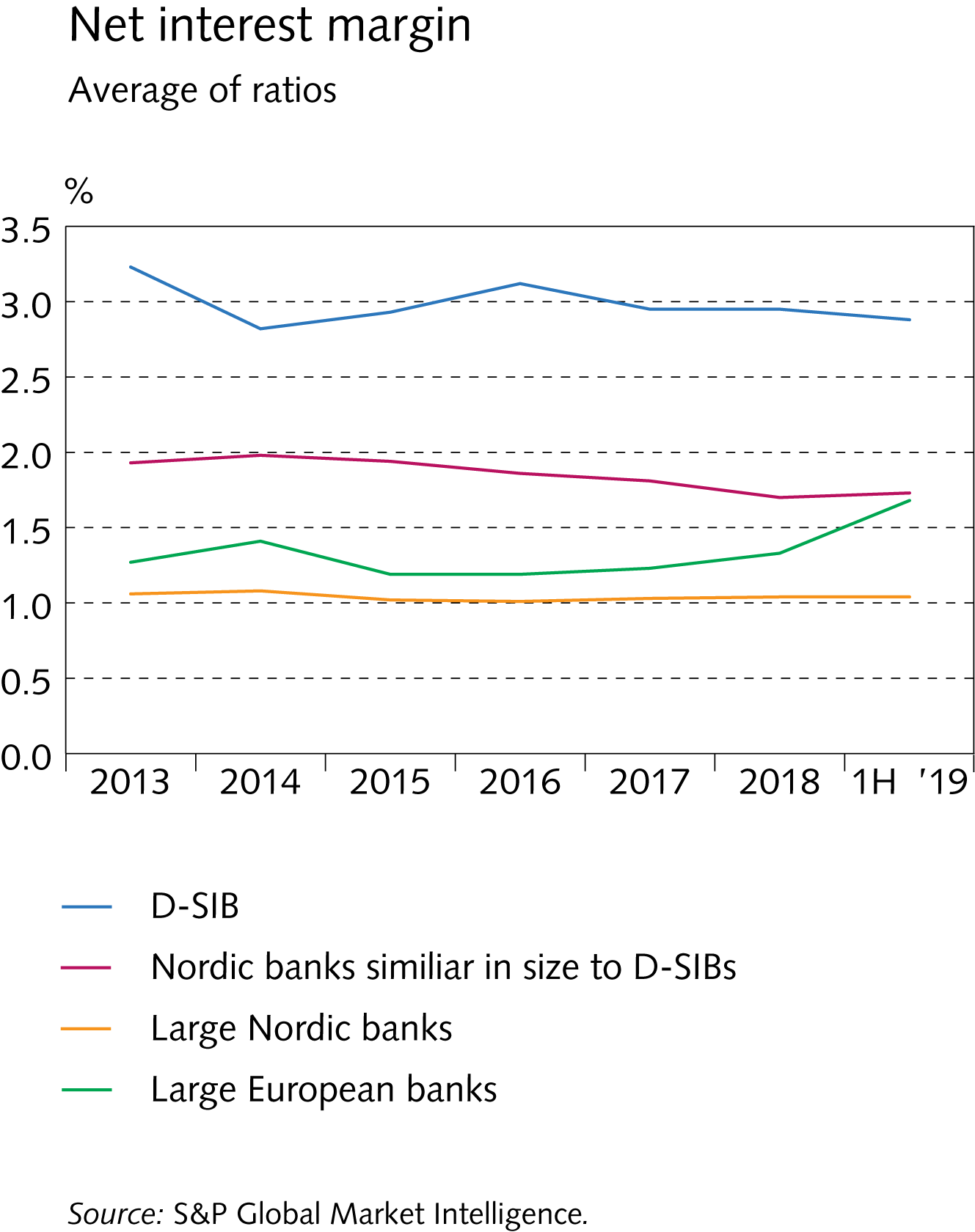 Appendix I
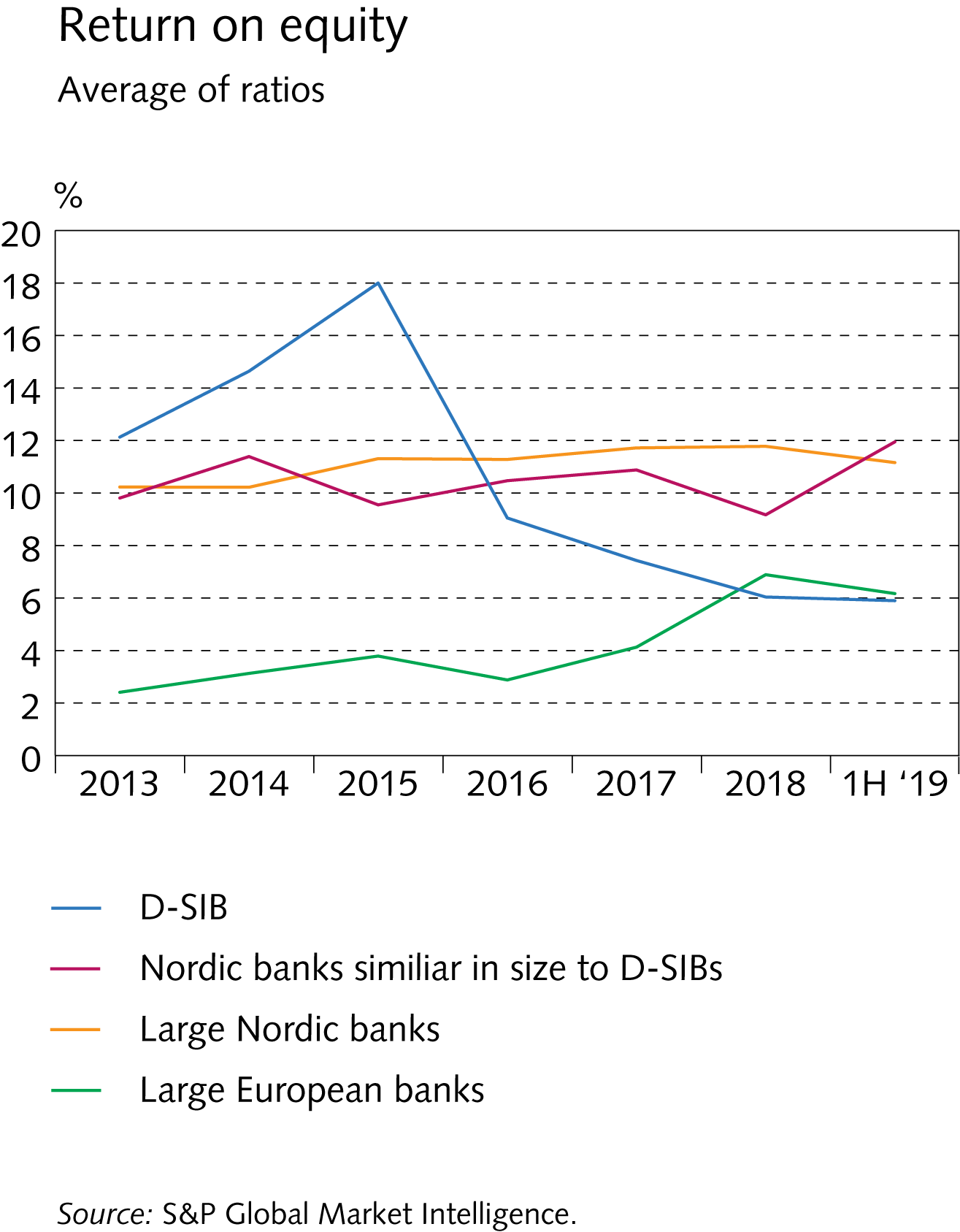 Appendix I
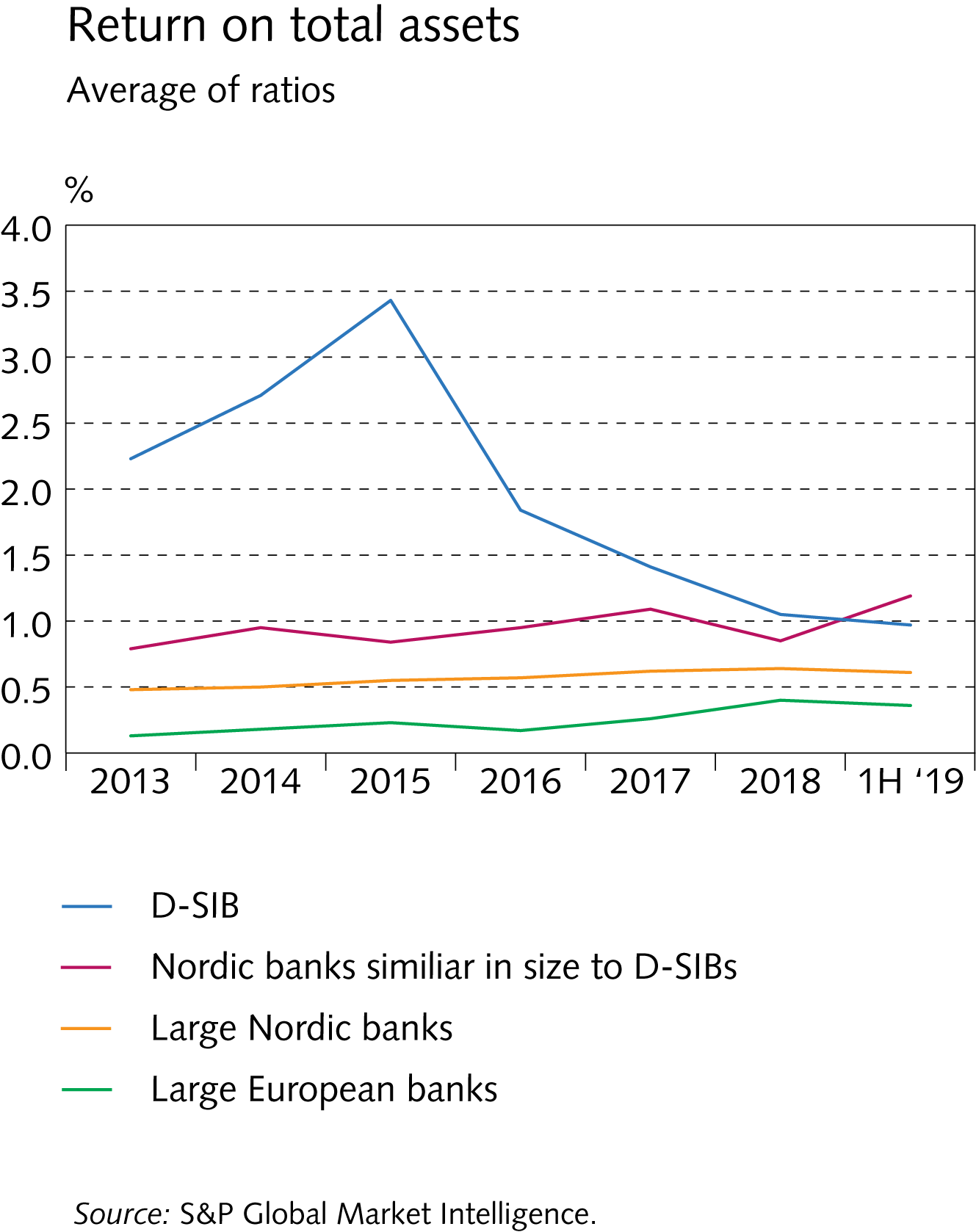 Appendix I
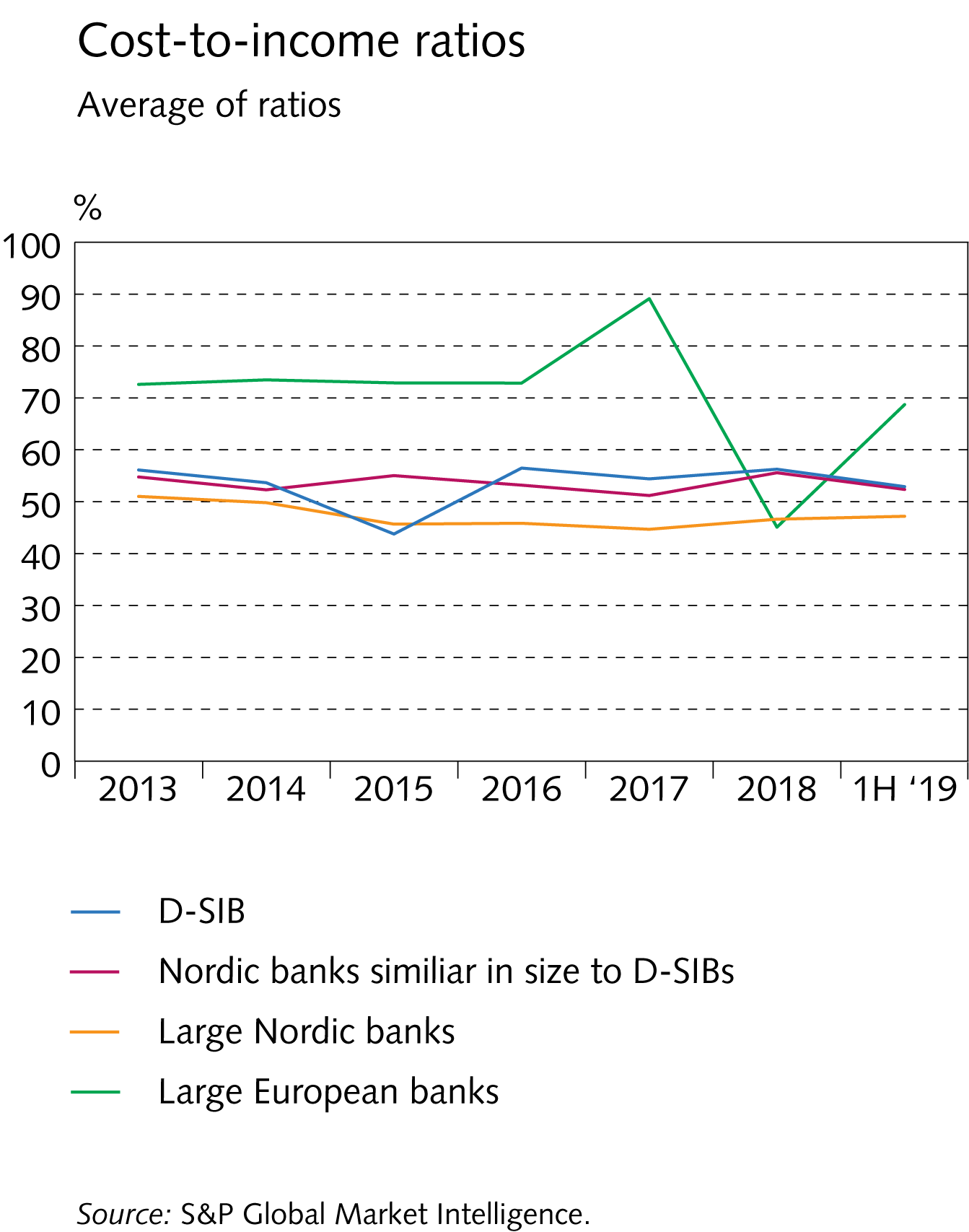 Appendix I
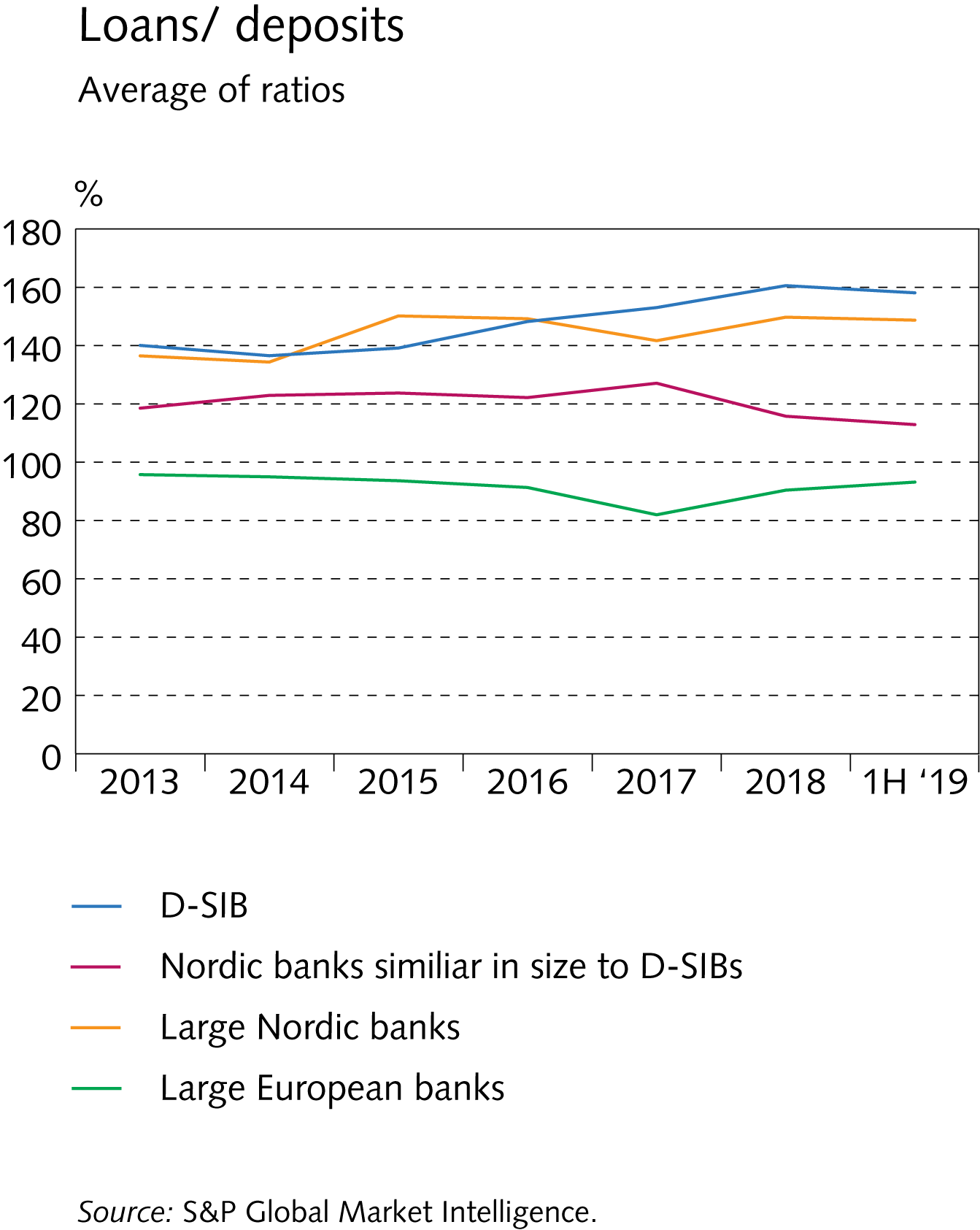 Appendix I
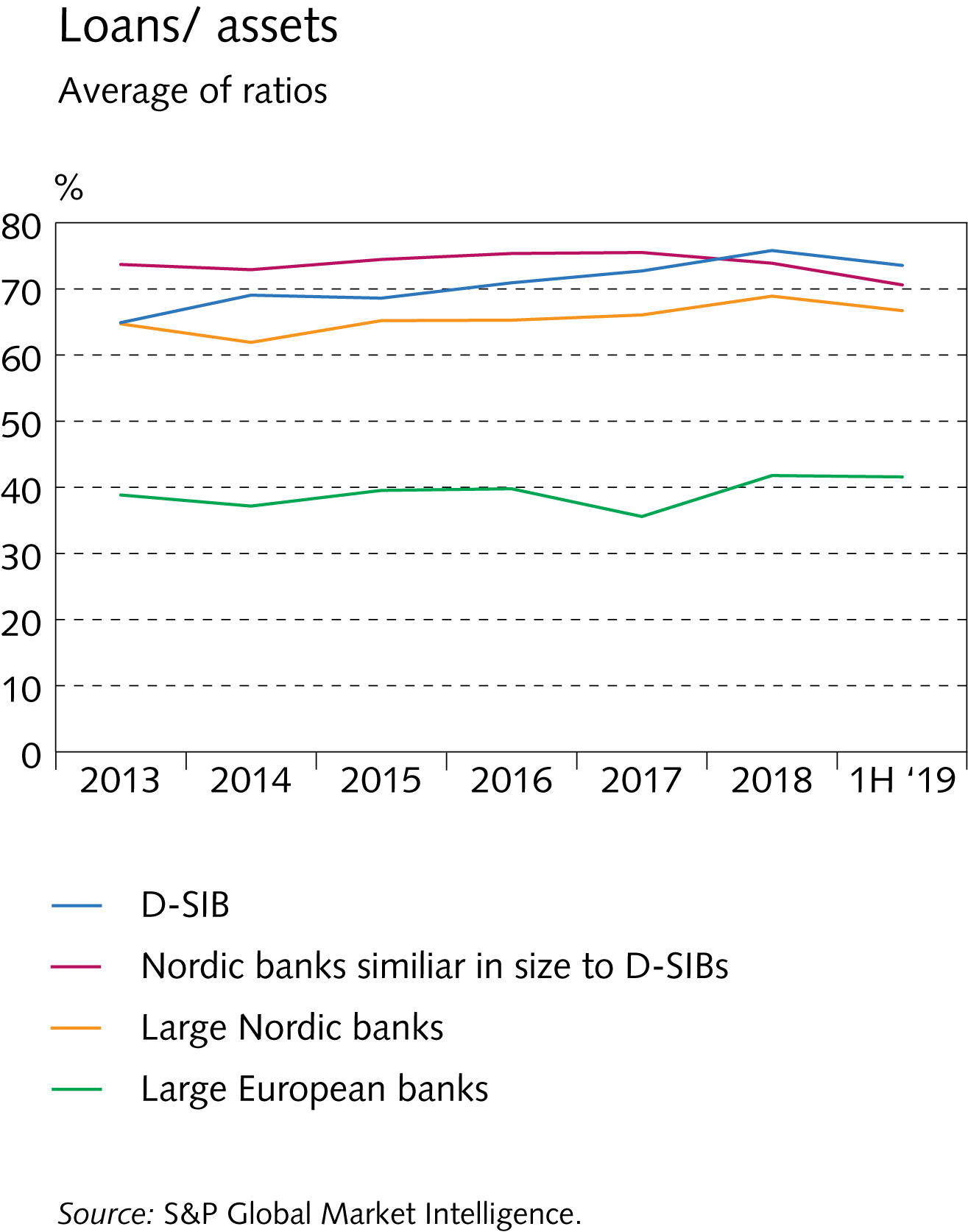